Farmaci attivi sul sistema cardiovascolare
PATOLOGIE CARDIOVASCOLARI
Ipertensione arteriosa
Angina pectoris
- Aritmia
- Cardiopatia ischemica
- Scompenso cardiocircolatorio
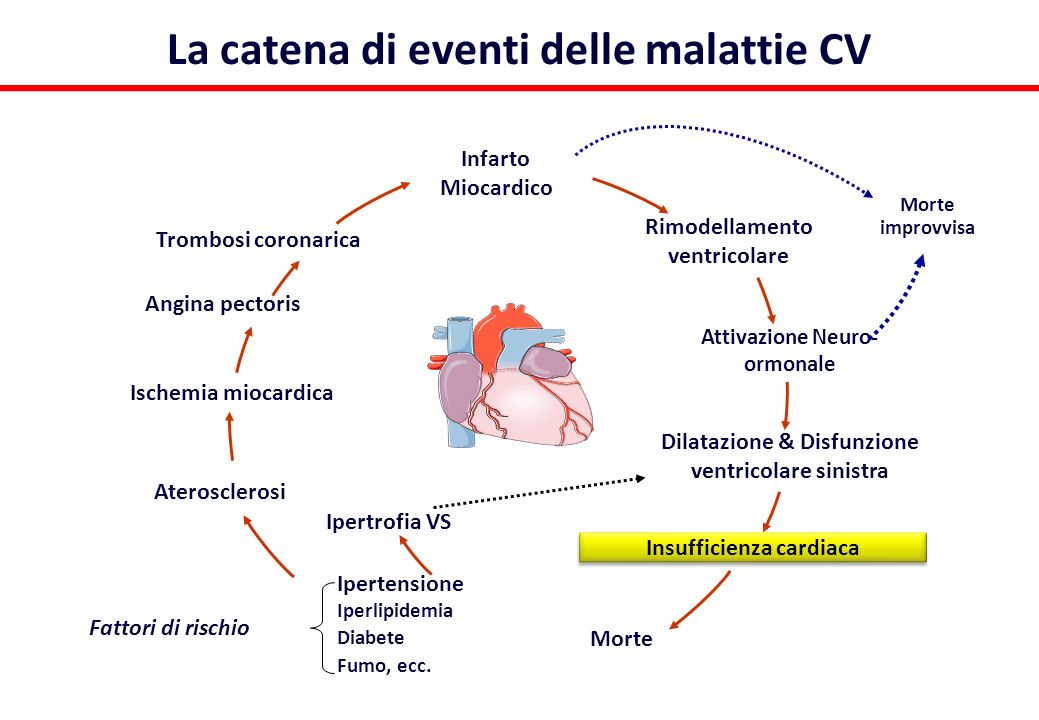 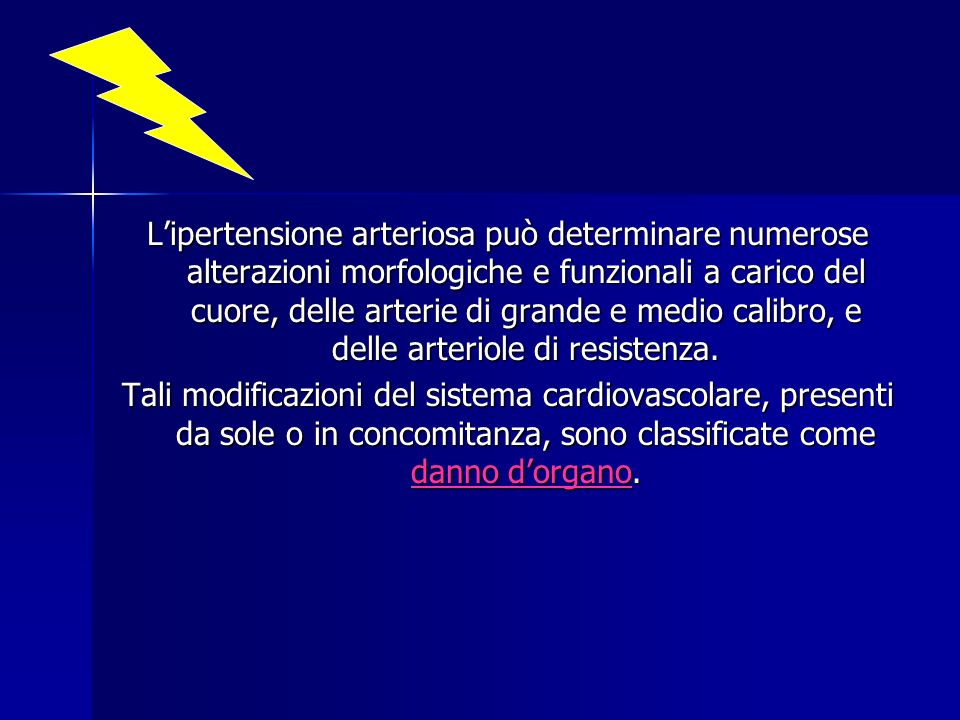 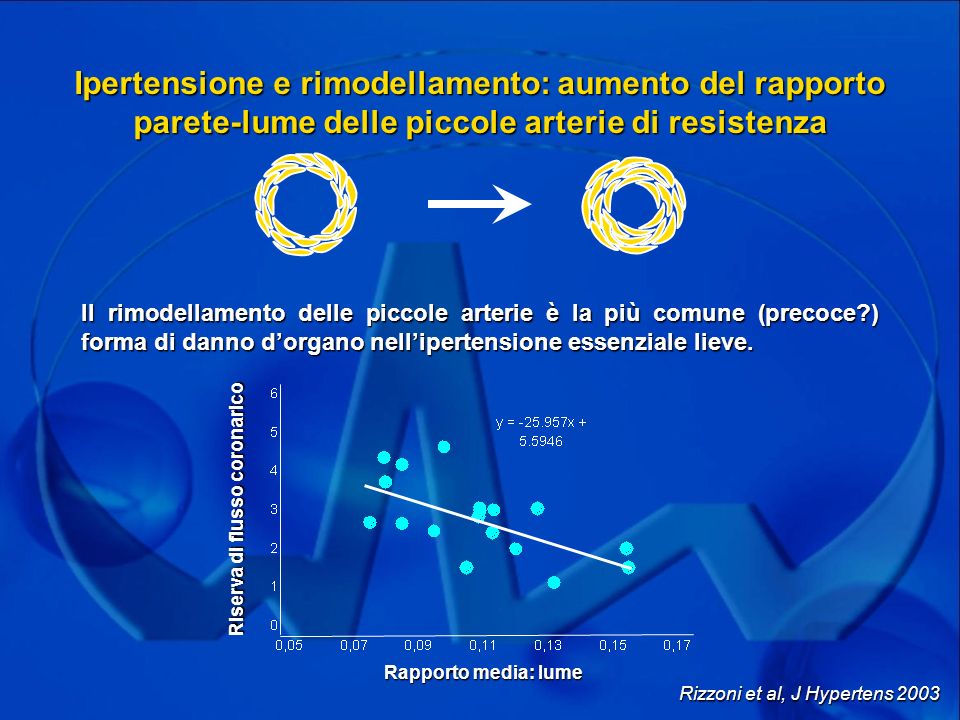 Ipertensione e aterosclerosi
Ipertensione e aterosclerosi
Ipertensione
Shear stress
Danno endoteliale
Ispessimento parete vasale

Modificazioni
metabolismo lipidi
Modificazioni 
dell’espressione genica, 
citochine, 
fattori di crescita, 
molecole di adesione
Modificazioni
dello stato redox / 
       radicali liberi

Aterosclerosi
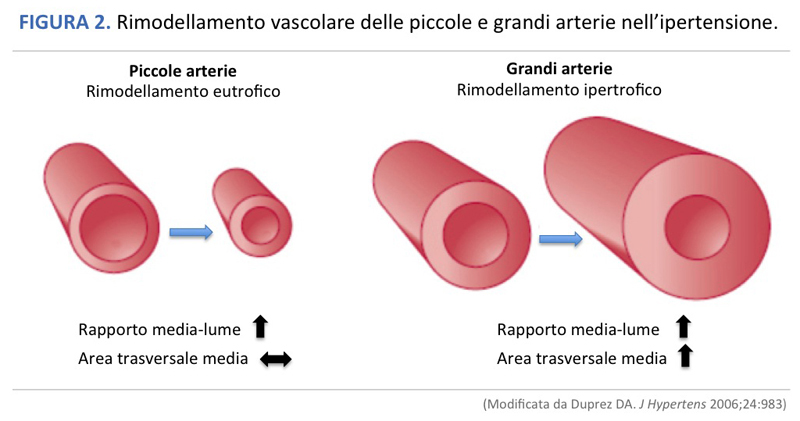 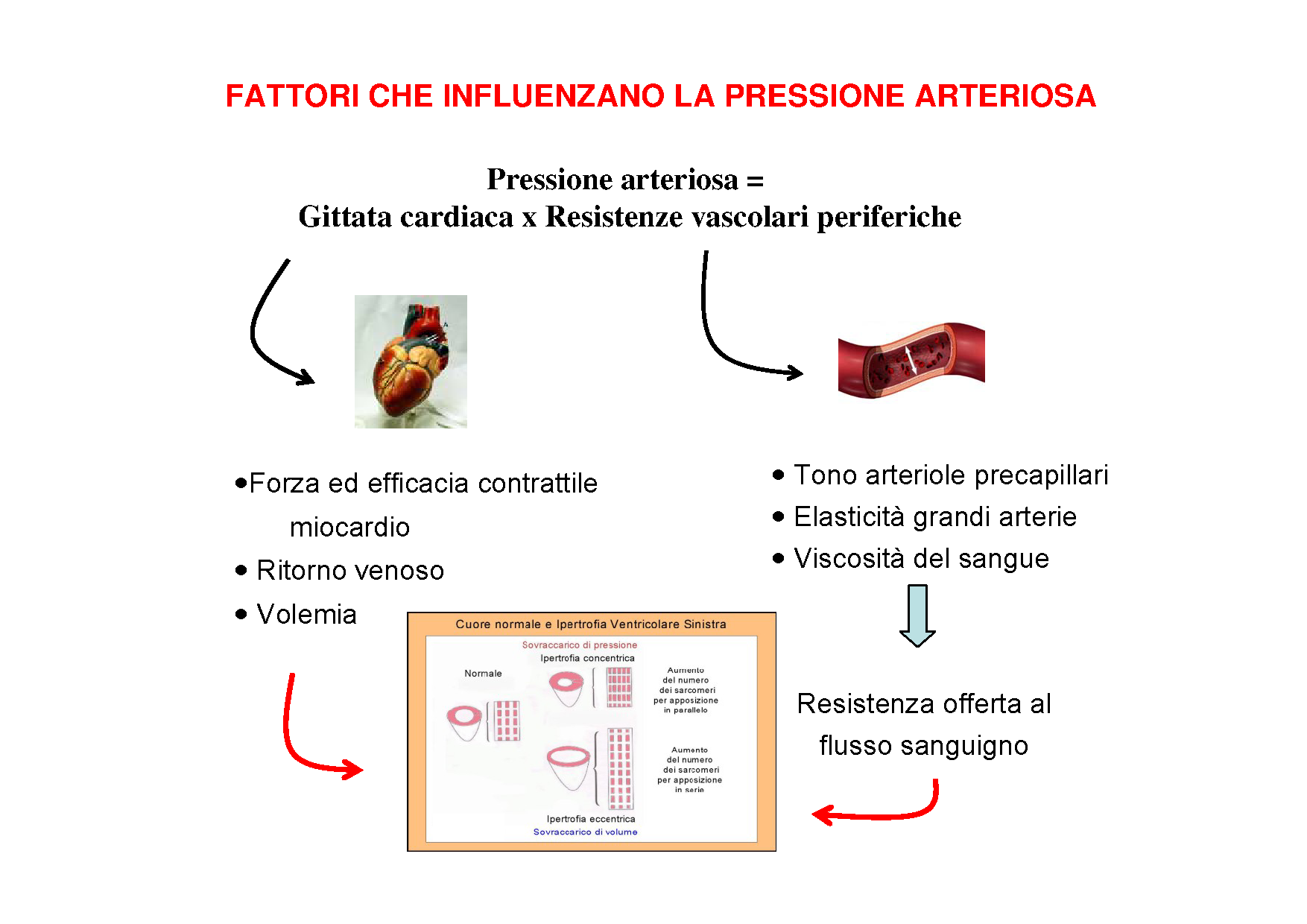 Rimodellamento del cuore da ipertensione:

Ipertrofia Ventricolare Sinistra
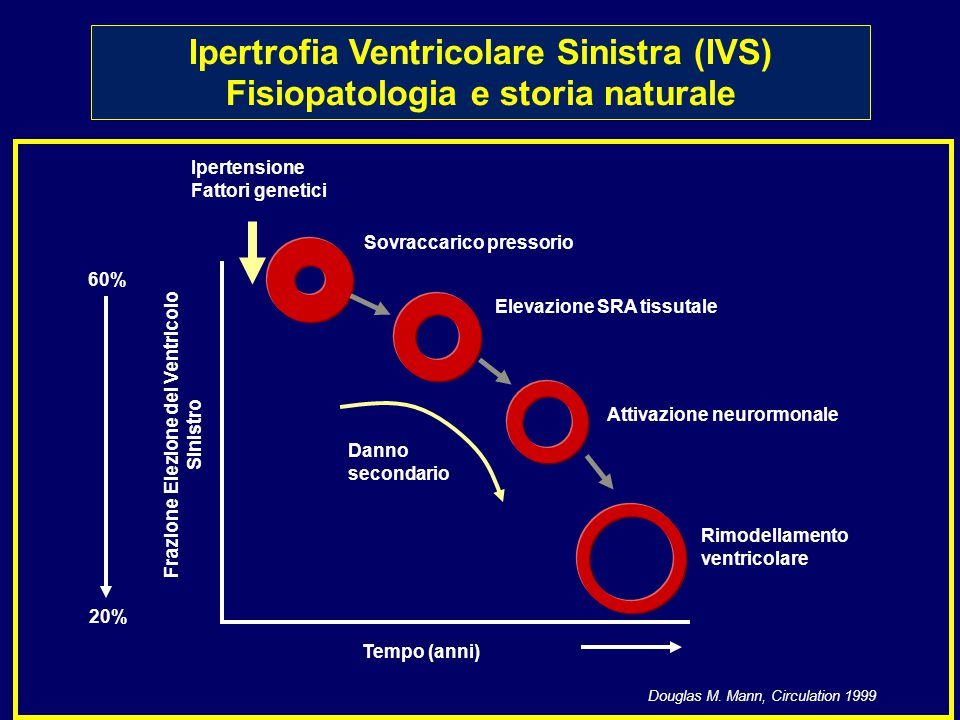 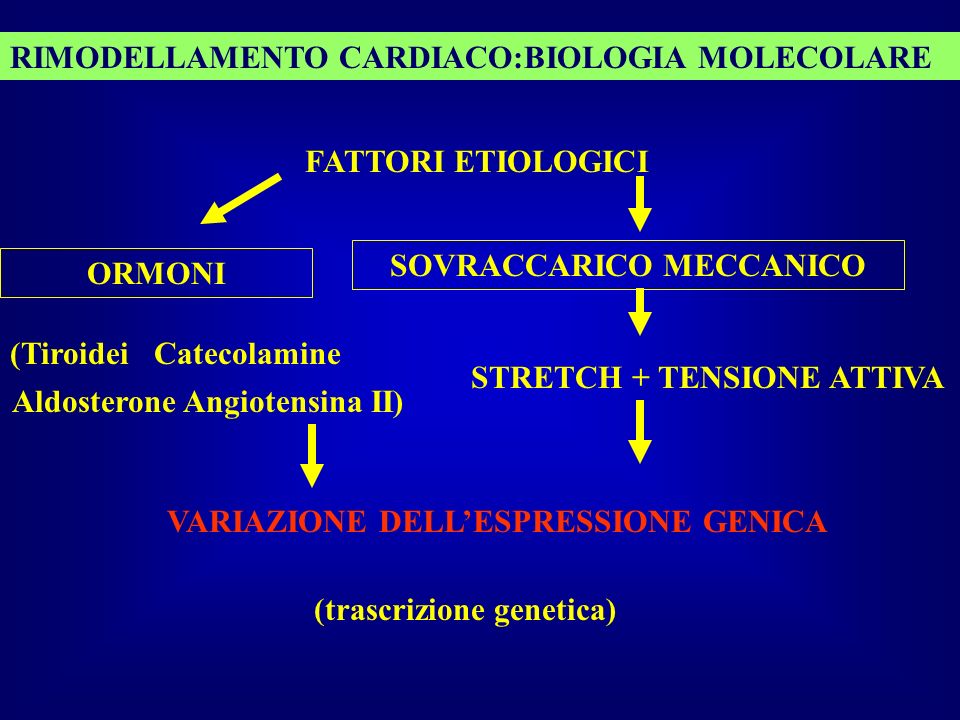 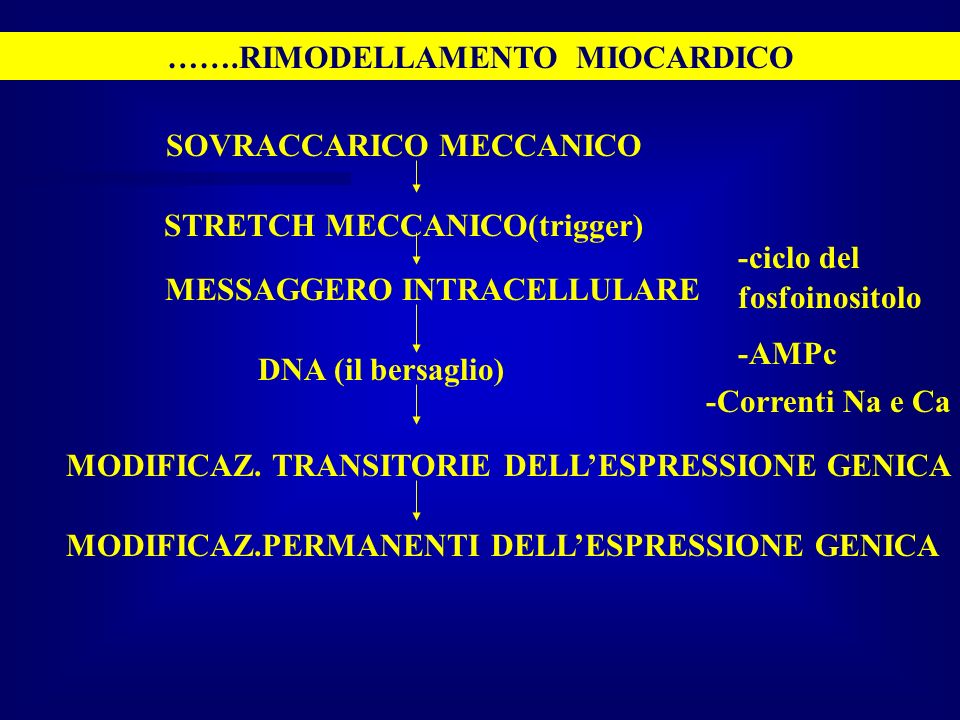 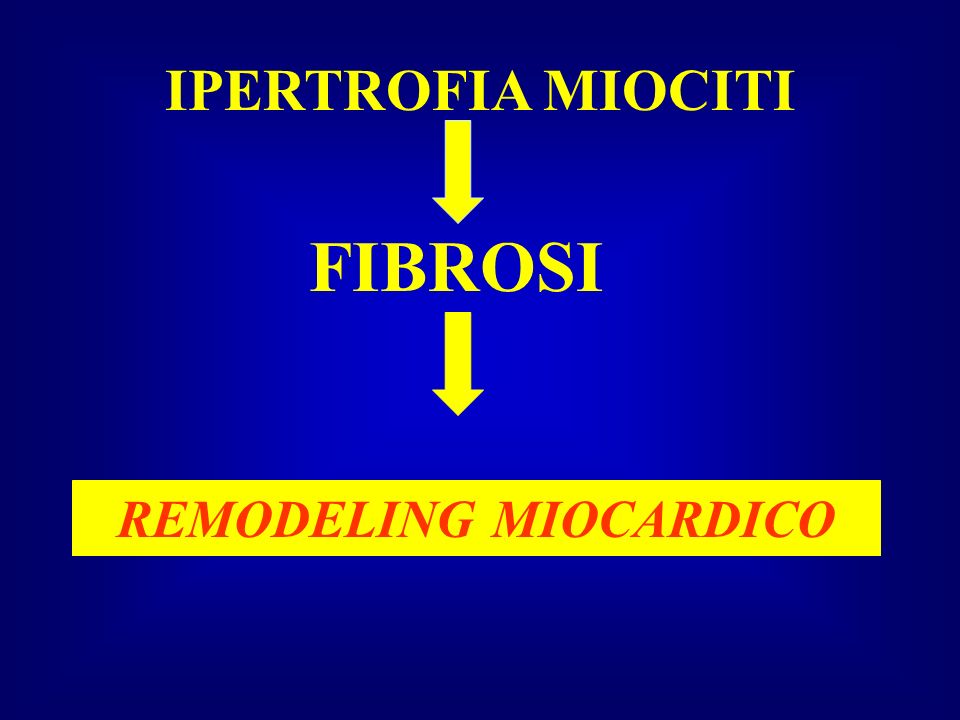 Complicanze
Encefalopatia
Emorragia
T
rombosi
Complicanze cerebrali
Infarto lacunare
TIA
Demenza
Ipertrofia ventricolare sin.
Scompenso cardiaco
Aritmie
Complicanze cardiache
Angina
Infarto
Ipertensione
Emorragie essudati
Complicanze retiniche
Edema della papilla
Dissecazione aortica
Placche ateromatose
Complicanze vascolari
(aorta, carotidi, coronarie)‏
Nefrosclerosi
Complicanze renali
Insufficienza renale
[Speaker Notes: #]
Ipertensione e rischio di ulteriori malattie
Malattia		 Rischio relativo
	             	(ipertesi vs normotesi)‏

Arteriopatia coronarica	     2 - 3 volte

Ictus		          7 volte

Scompenso cardiaco		     2 - 3 volte

Arteriopatia periferica		     2 - 3 volte
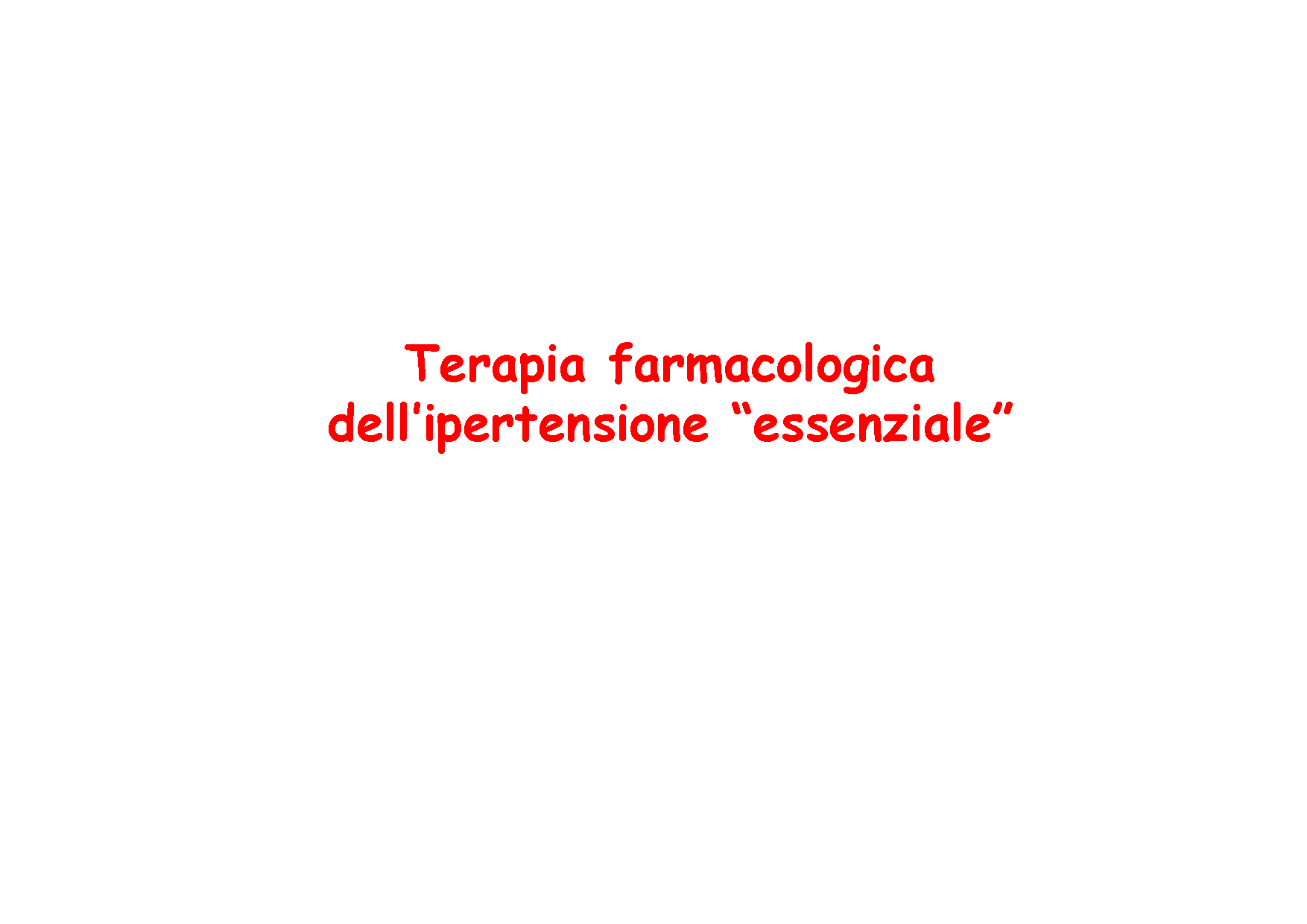 DIAGNOSI DI IPERTENSIONE
VALORI PRESSORI (MASSIMA e MINIMA)
 STABILITA’
 CORRELAZIONE CON ETA’ (ANZIANI)
 EZIOPATOGENESI (PRIMARIA e SECONDARIA)
CORREZIONE SITUAZIONI STRESS
 FATTORI ALIMENTARI-DIETETICI (DIMINUZIONE APPORTO DI SODIO, DIMINUZIONE PESO CORPOREO)
Ipertensione arteriosa primaria
La sua eziologia è sconosciuta
L’interazione di condizionamenti ambientali (stress, livello di sedentarietà, obesità e componenti della dieta) e di influenze genetiche può favorire l’aumento dei valori e influenzare il decorso e la prognosi
Ipertensione secondaria
- Ha meccanismi patogenetici conosciuti
- Si sviluppa a causa di una patologia sottostante che, se identificata in tempo, può essere spesso corretta con la conseguente risoluzione dello stato ipertensivo
[Speaker Notes: #]
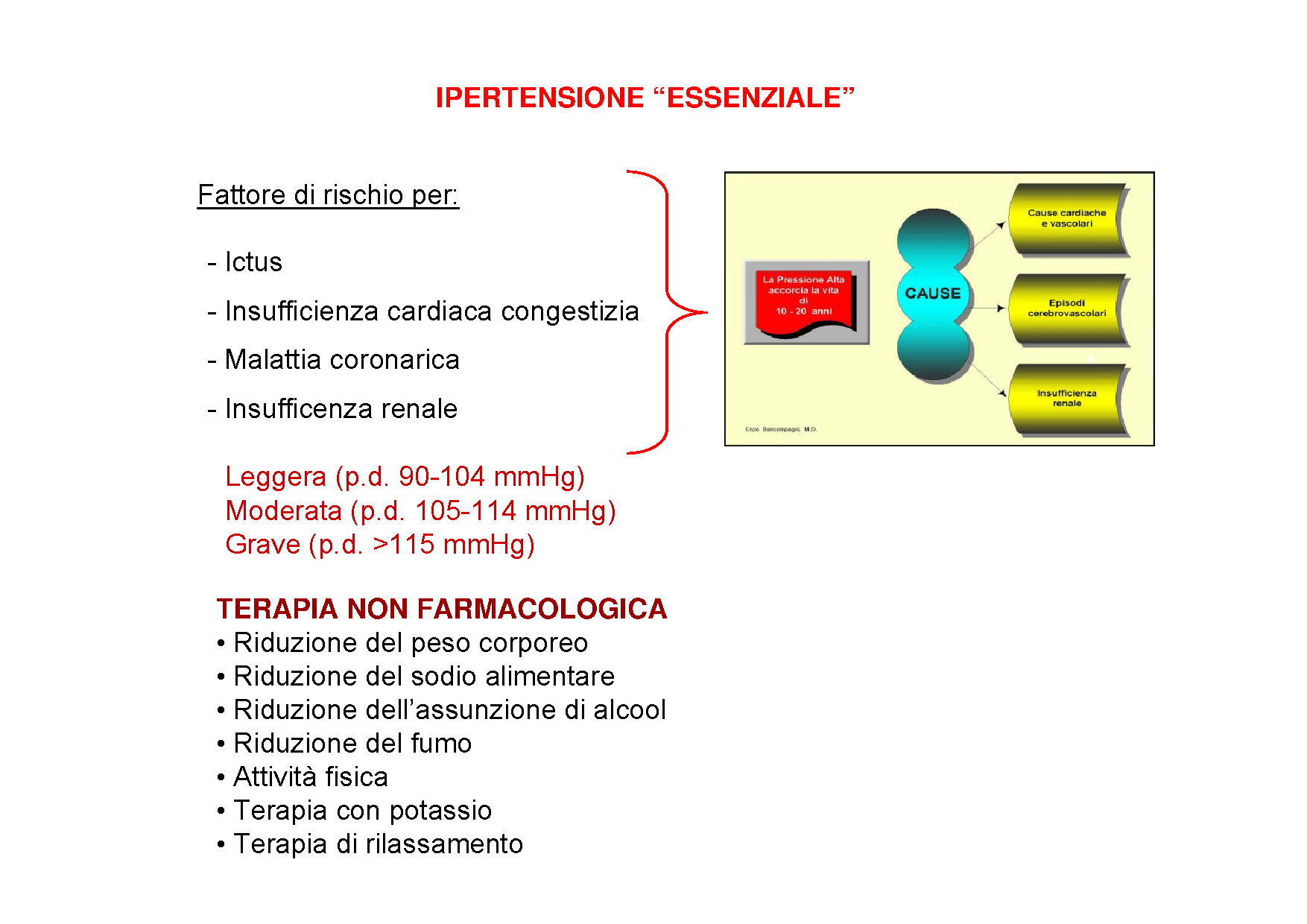 Malattia sociale 
20% della popolazione
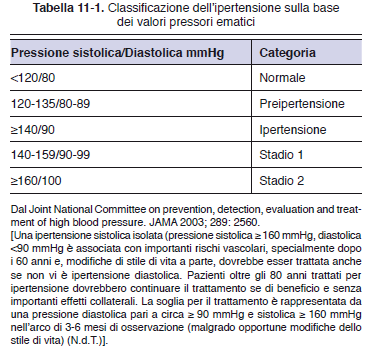 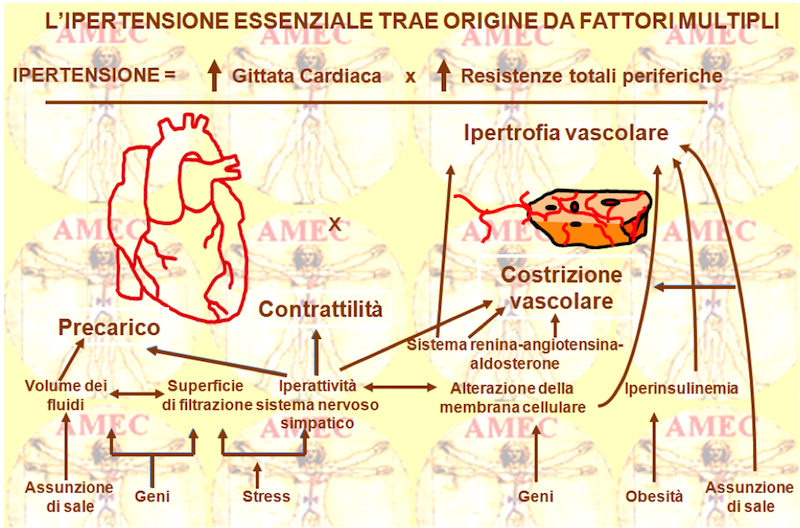 Studi hanno dimostrato che l'ipertensione insorge prevalentemente in società in cui l'assunzione media di sodio è > a 100 mEq/die (2,3 g di sale), mentre, è rara in società in cui l'assunzione media di sodio è < a 50 mEq/die (1,2 g di sale).
Controllo della pressione arteriosa
Pressione arteriosa  =  Gittata cardiaca   x   Resistenze periferiche (RP)‏
Ipertensione     =     Aumento gittata cardiaca e/o Aumento RP
Vasocostrizione
Precarico
Contrattilità




Frequenza


Volume fluidi


Sistema renina-
angiotensina-
aldosterone
Sistema
nervoso
simpatico
Ritenzione 
renale di sodio
Fattori
genetici
Eccessiva
introduzione di sodio
Kaplan 1994
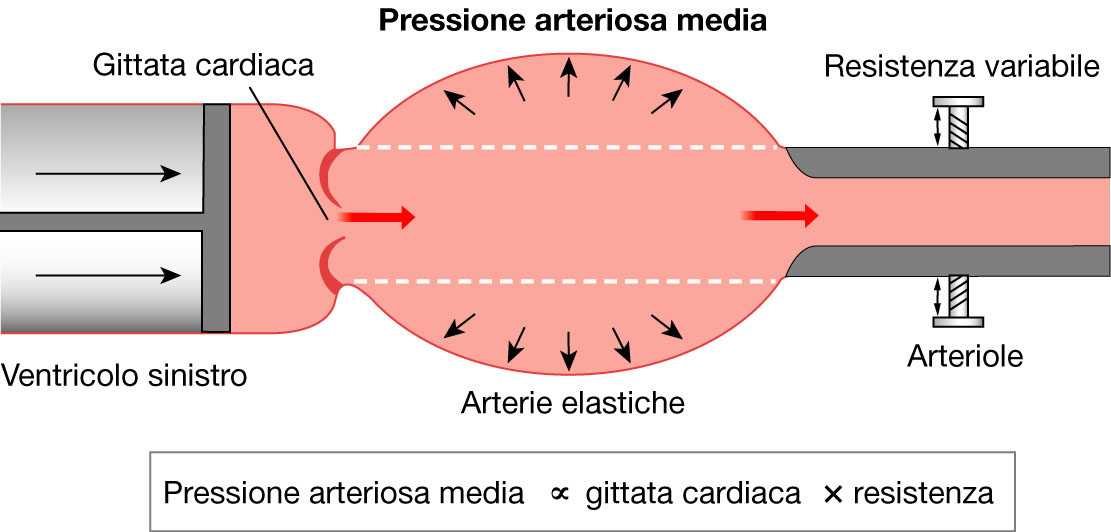 F = P/R
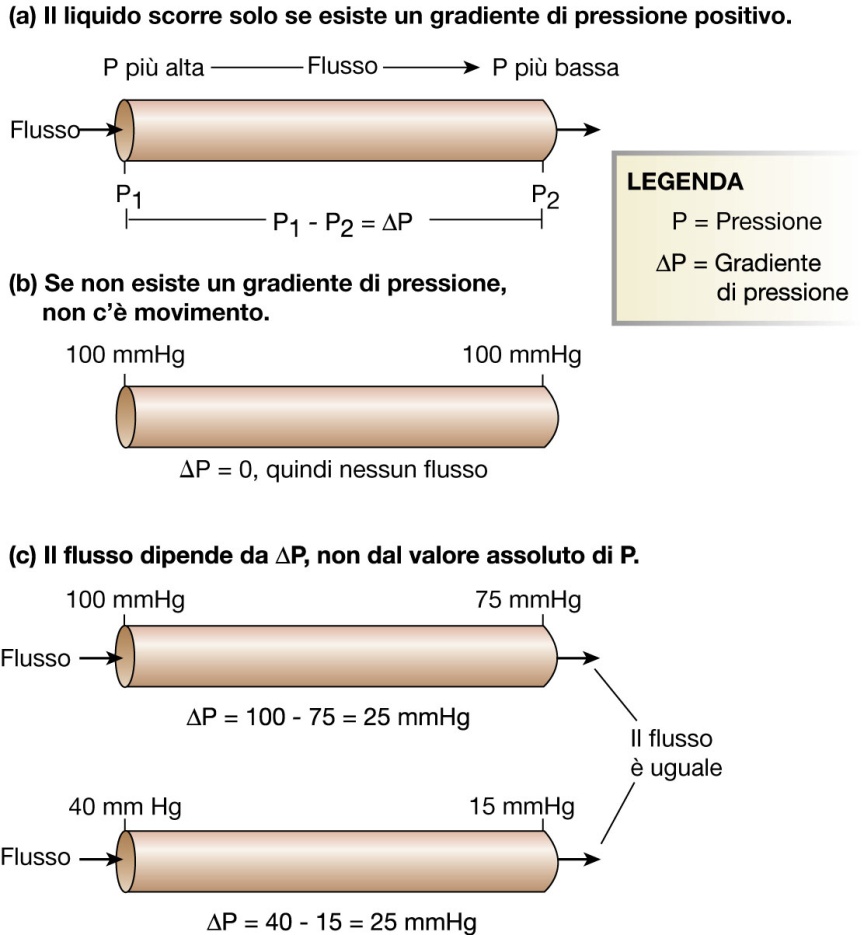 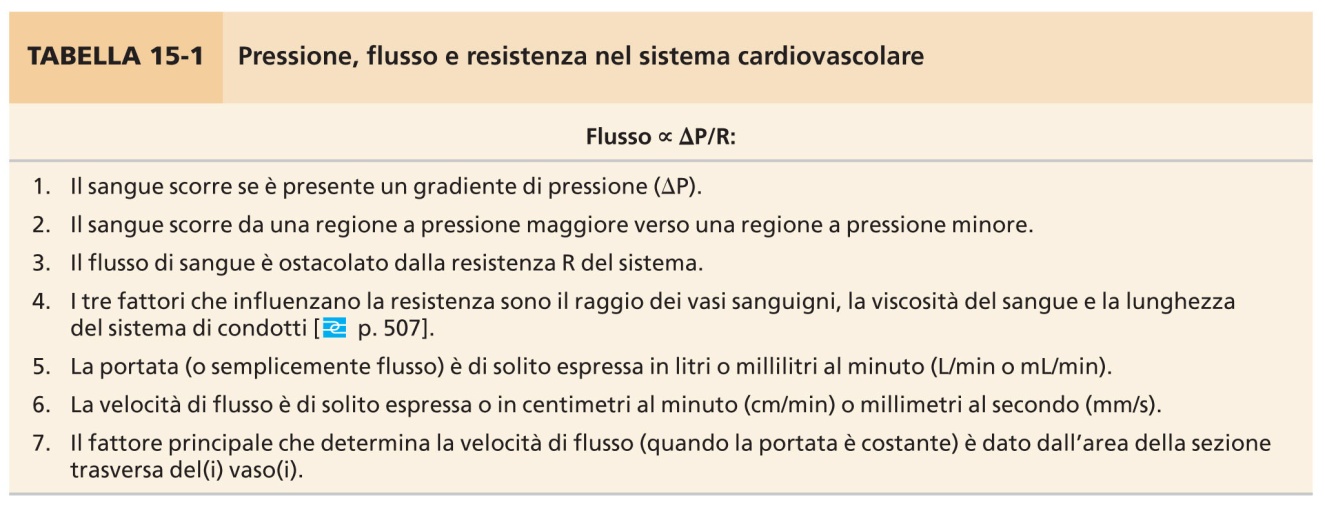 La regolazione dei gradienti pressori avviene principalmente modificando le resistenze periferiche (vasocostrizione/dilatazione delle arteriole)
Questo è fondamentale per:

1. Garantire il normale flusso di sangue ai capillari (con velocità e pressione idraulica tale da garantire un corretto scambio)

2. Rispondere a variazioni di Volume del sangue

3. Variare il flusso del sangue in base alle esigenze metaboliche dei vari tessuti
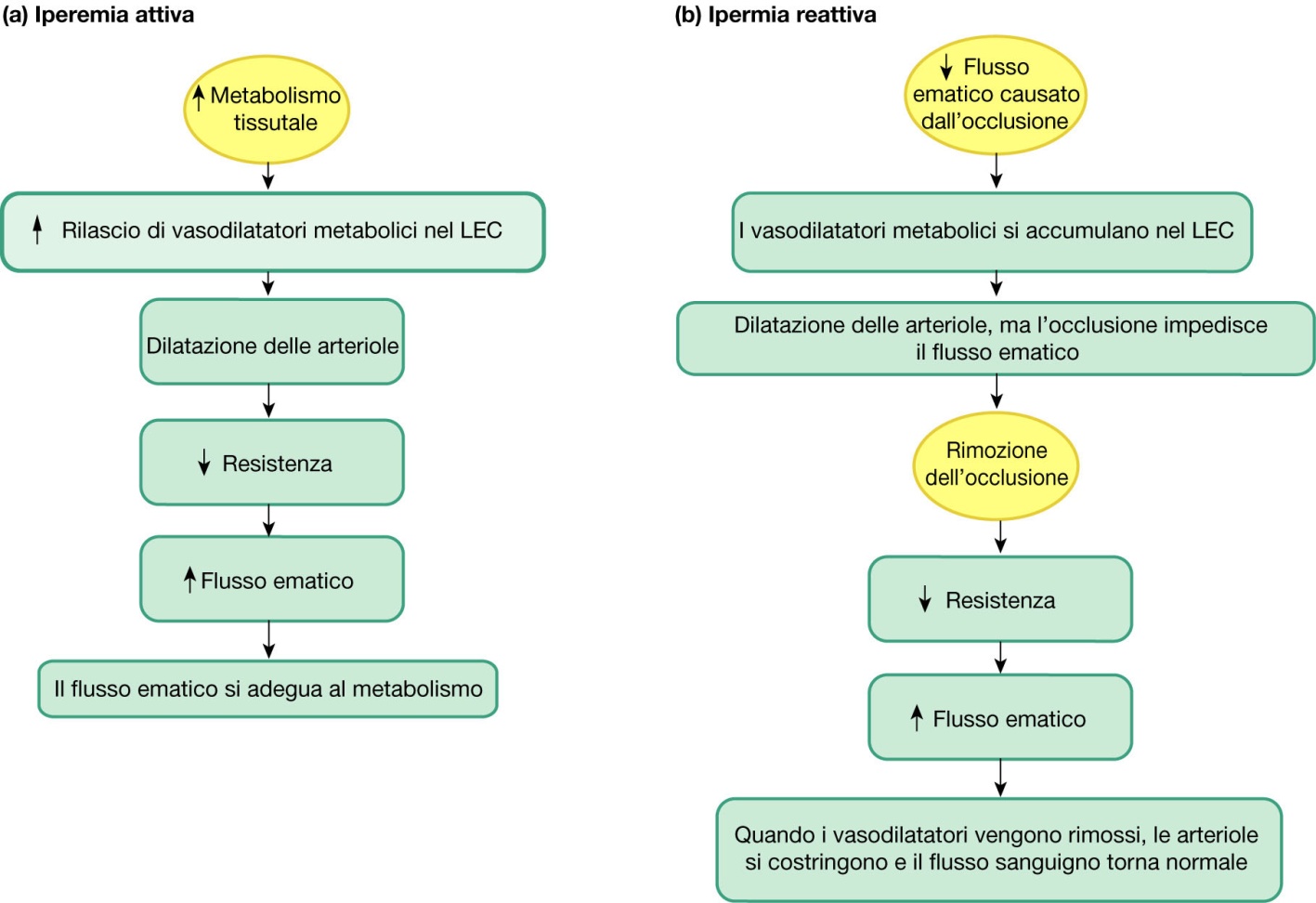 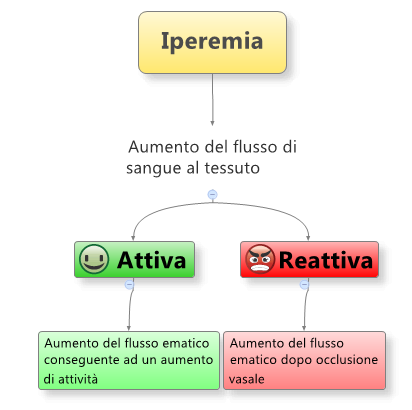 Meccanismi di sviluppo
Poiché
pressione arteriosa = 
portata cardiaca x resistenze periferiche totali
i meccanismi ipertensivi possono agire mediante:
aumento delle resistenze periferiche
aumento della portata cardiaca
[Speaker Notes: #]
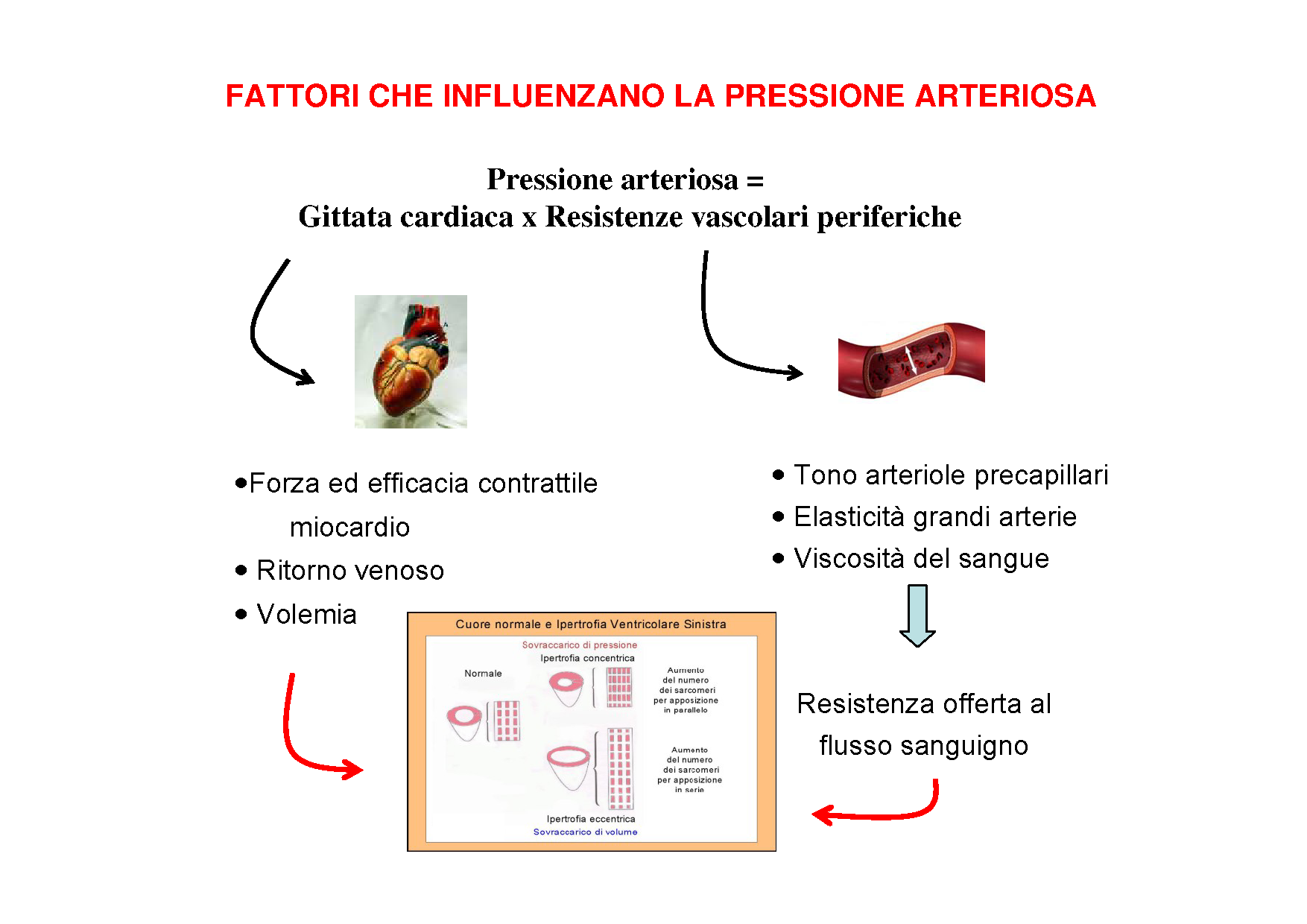 MISURAZIONE DELLA PA CON SFIGOMOMANOMETRO
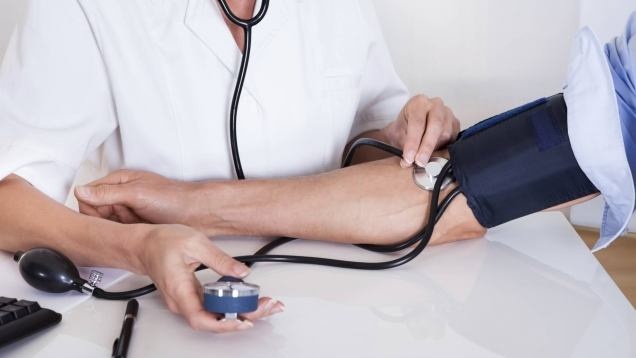 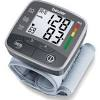 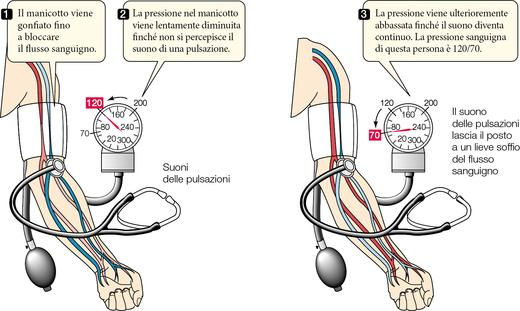 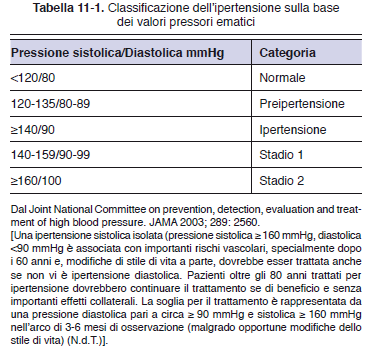 OBIETTIVI DELLA TERAPIA
RIDURRE VALORI PRESSORI
 AUMENTARE SOPRAVVIVENZA
 MINIMA INCIDENZA EFFETTI COLLATERALI
 RIDURRE EVENTUALI DANNI GIA’ PRESENTI (IPERTROFIA CARDIACA, IPERTROFIA MUSCOLATURA VASALE)
CORRETTA TERAPIA
ASSOCIAZIONE FARMACI ATTIVI SU PIU’ MECCANISMI DI CONTROLLO
 DOSAGGI MINIMI PER MINIMIZZARE EFFETTI COLLATERALI
 NON SOSPENDERE BRUSCAMENTE LA TERAPIA
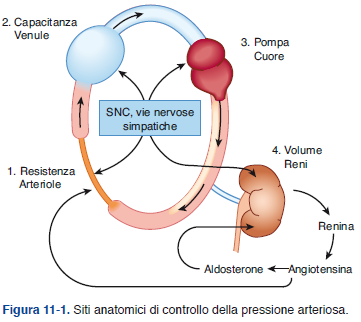 4 siti anatomici che controllano la pressione arteriosa
Barocettori stimolati dallo stiramento delle pareti vasali: 
    vengono attivate le vie inibitorie;     non c’è attivazione
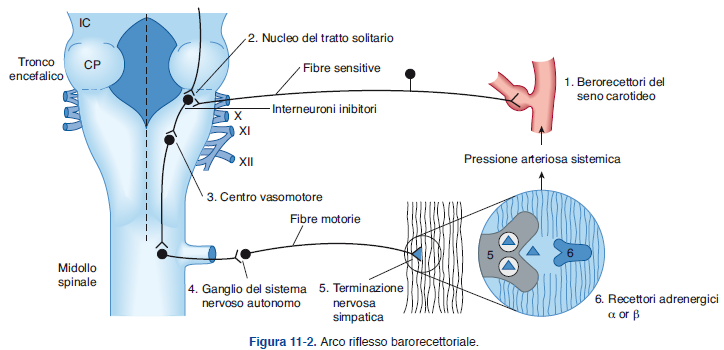 I riflessi barorecettoriali responsabili dei rapidi (istante per istante) aggiustamenti della pressione arteriosa
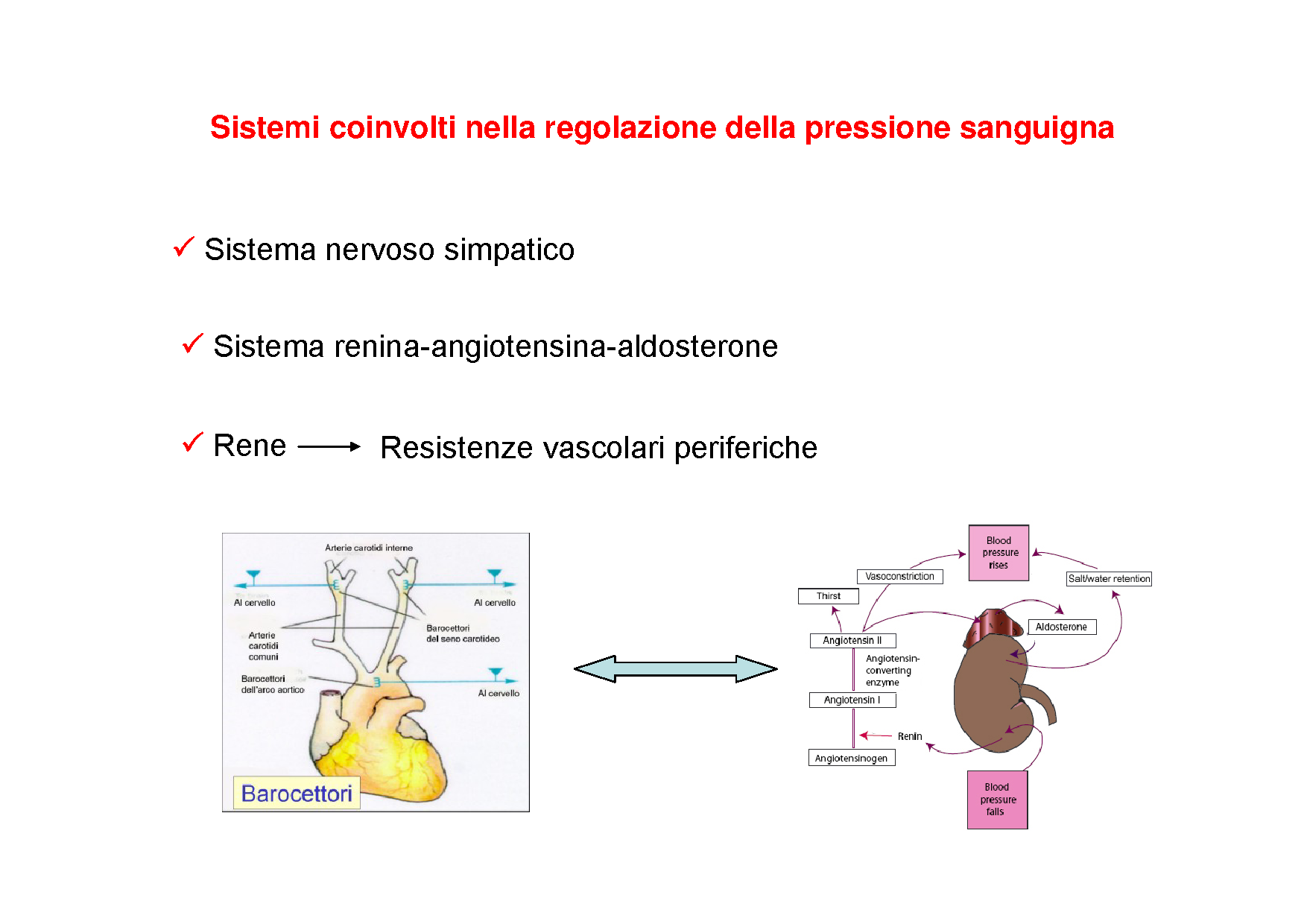 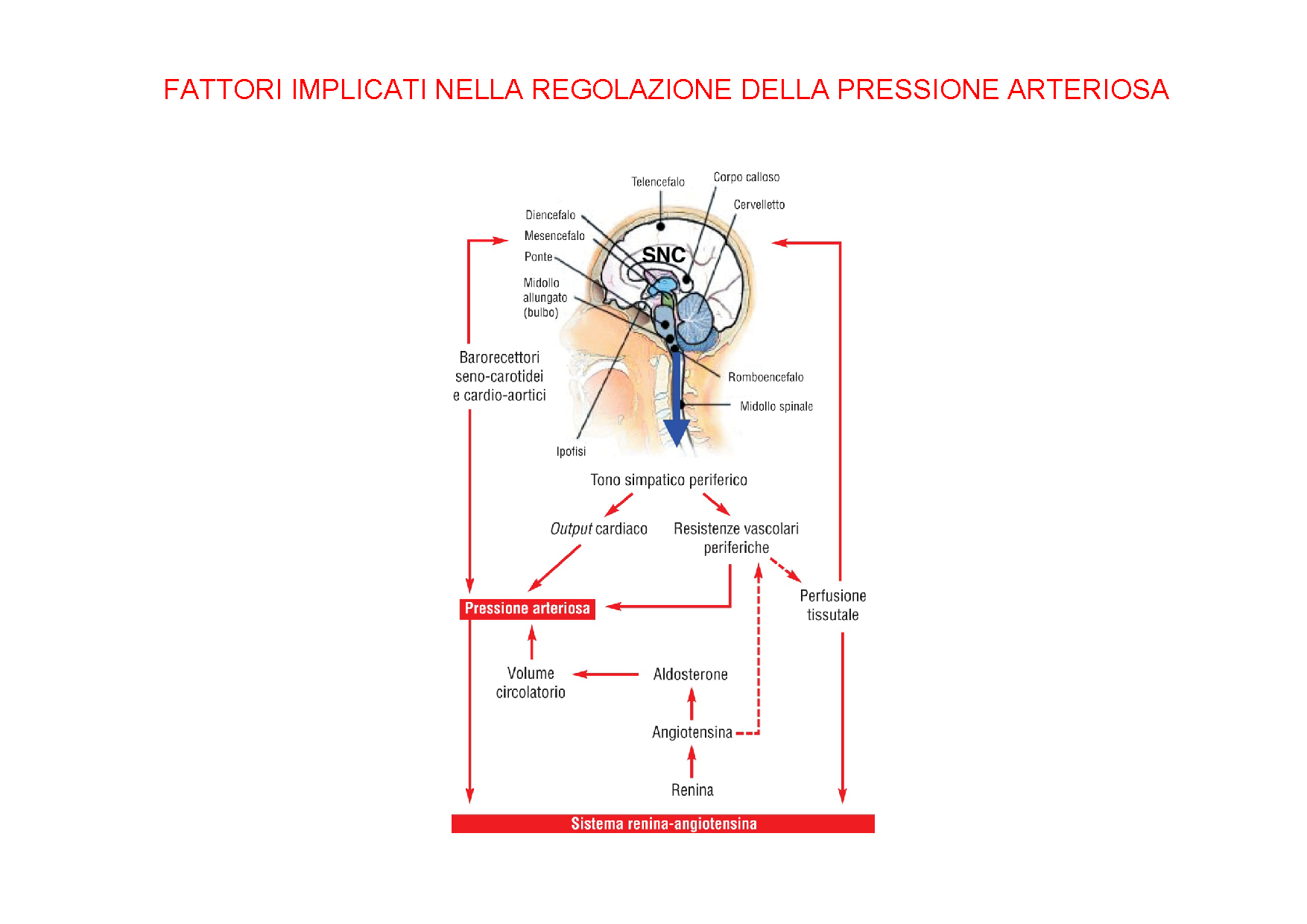 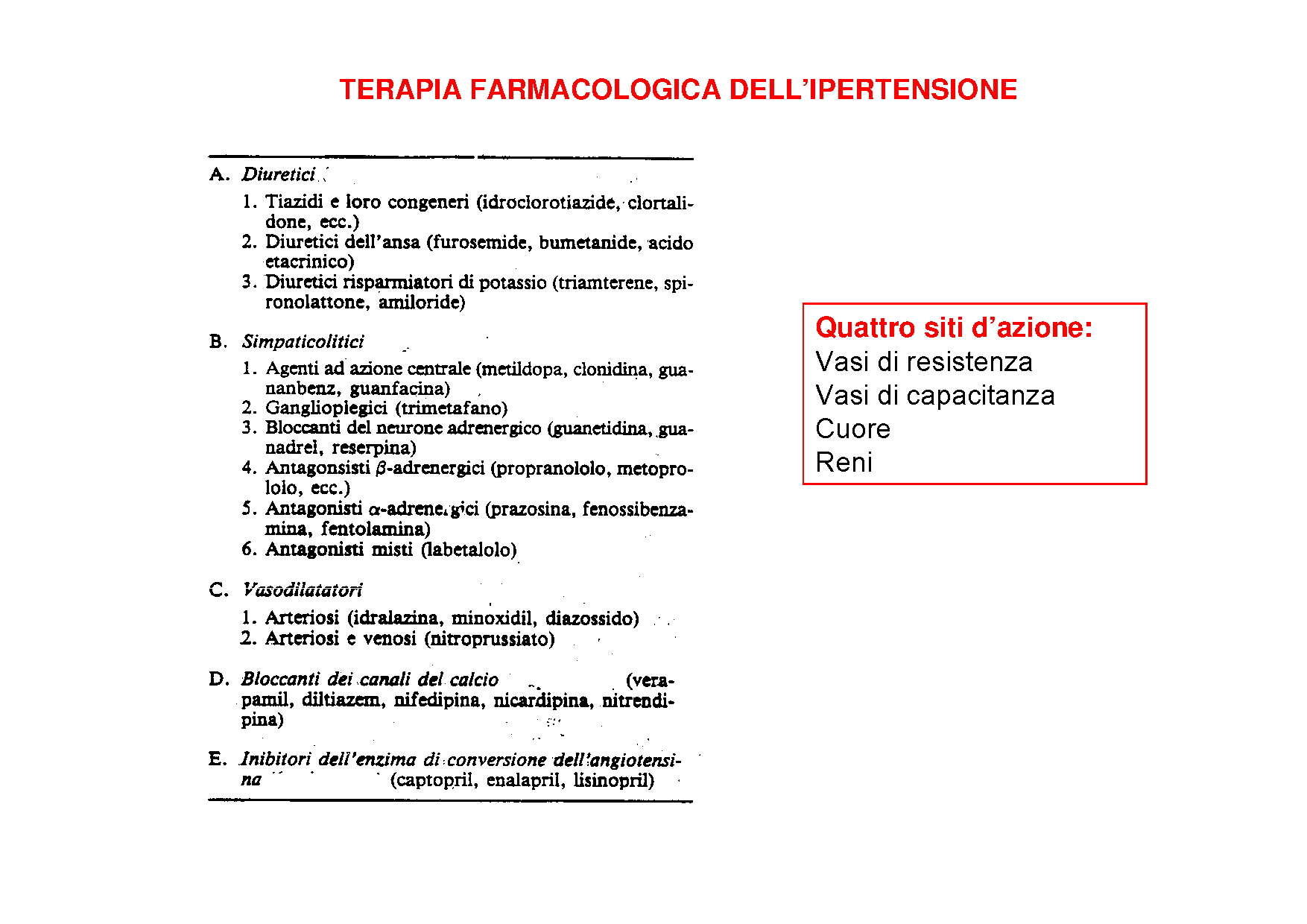 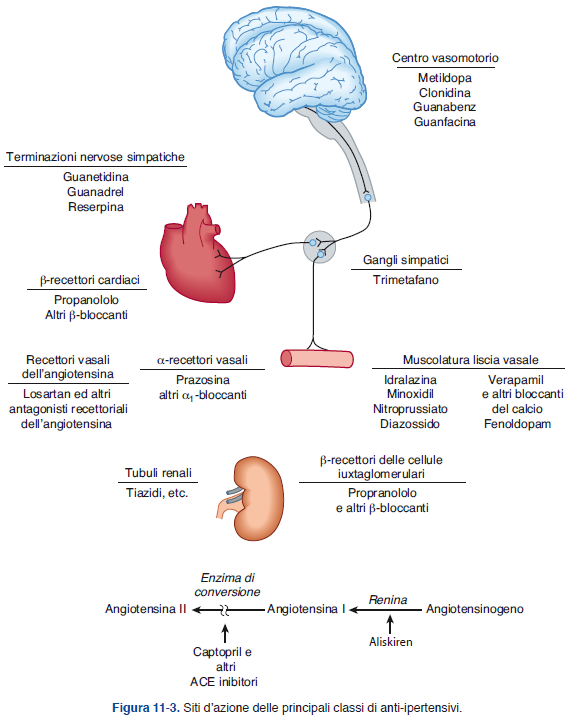 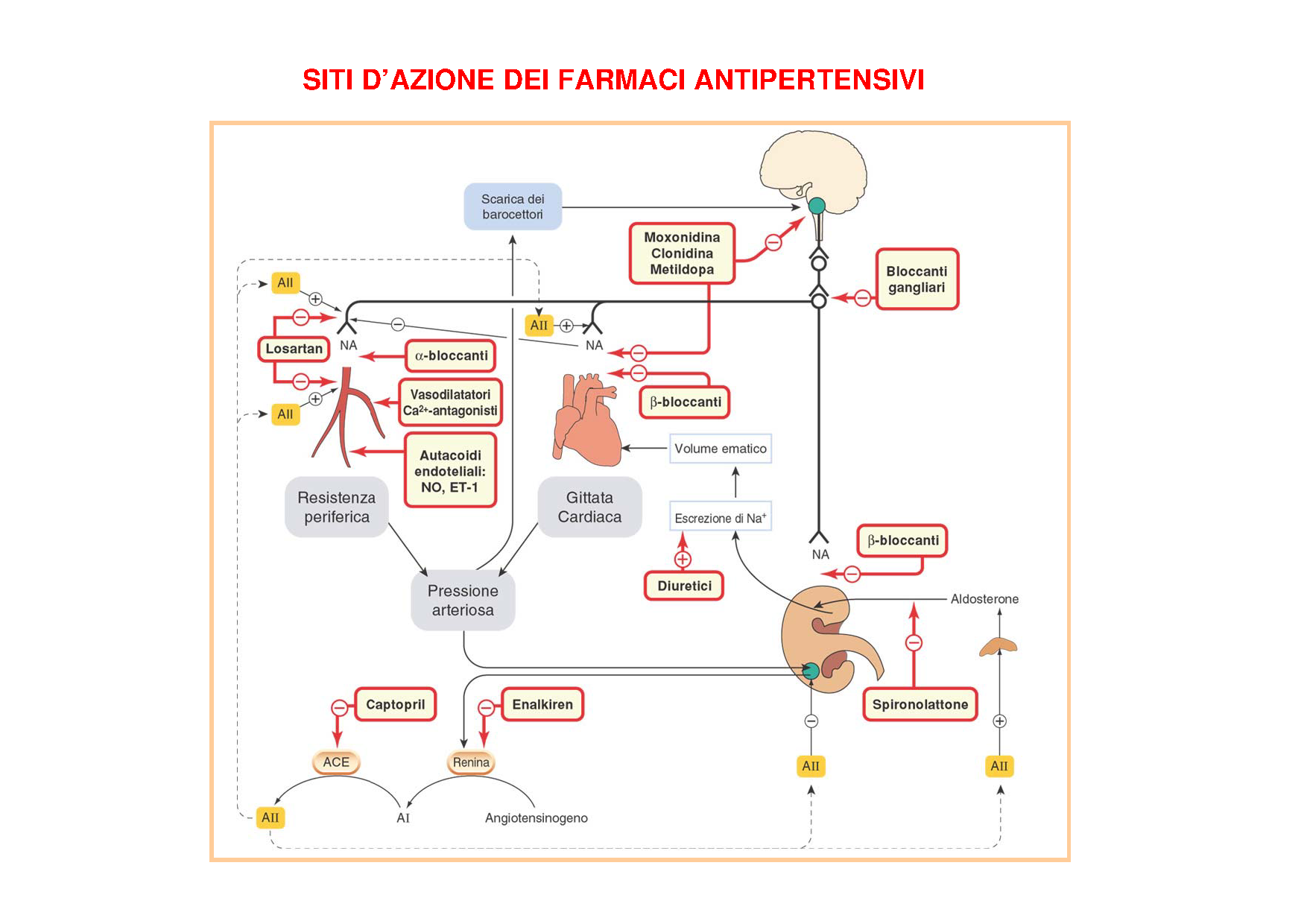 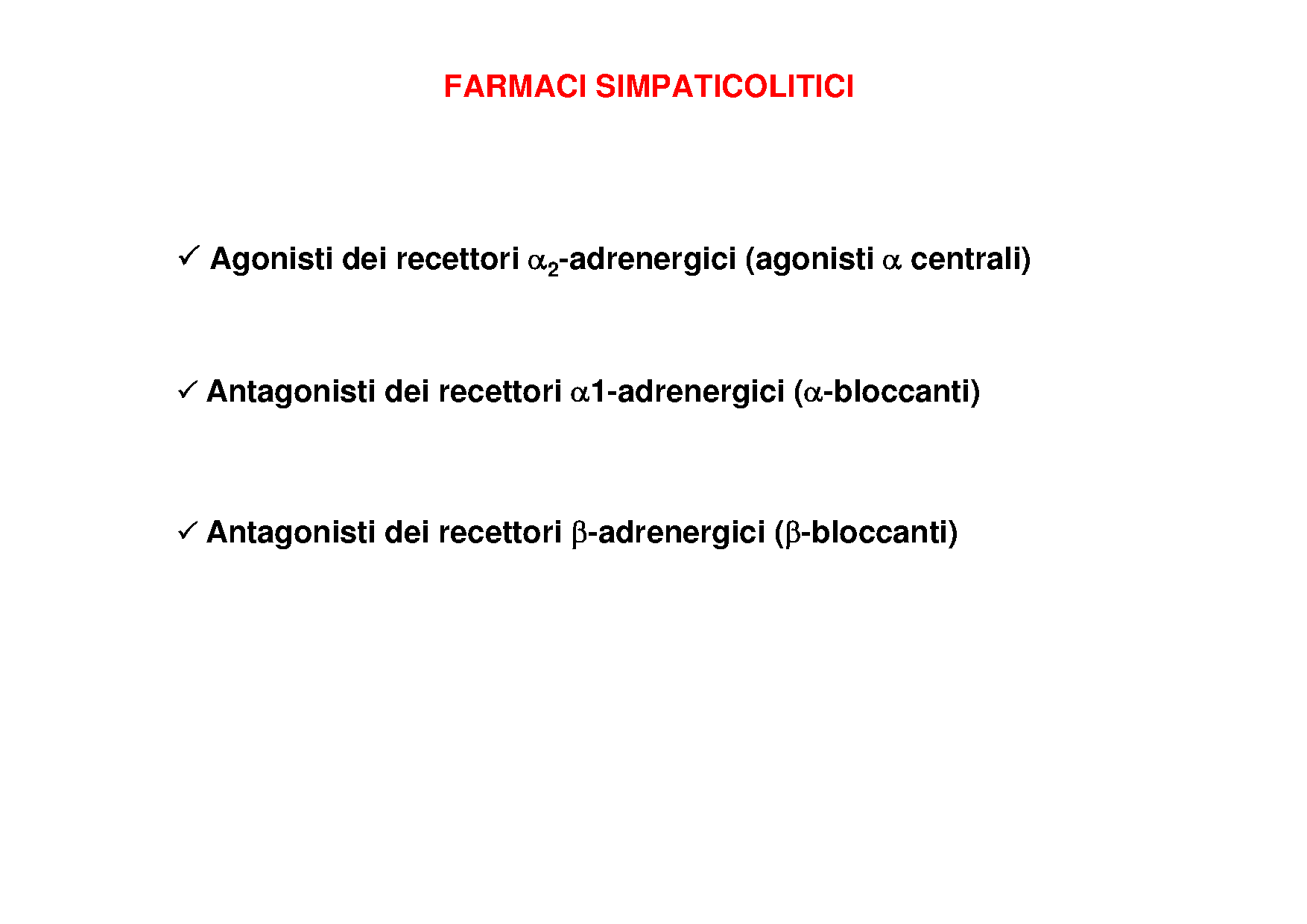 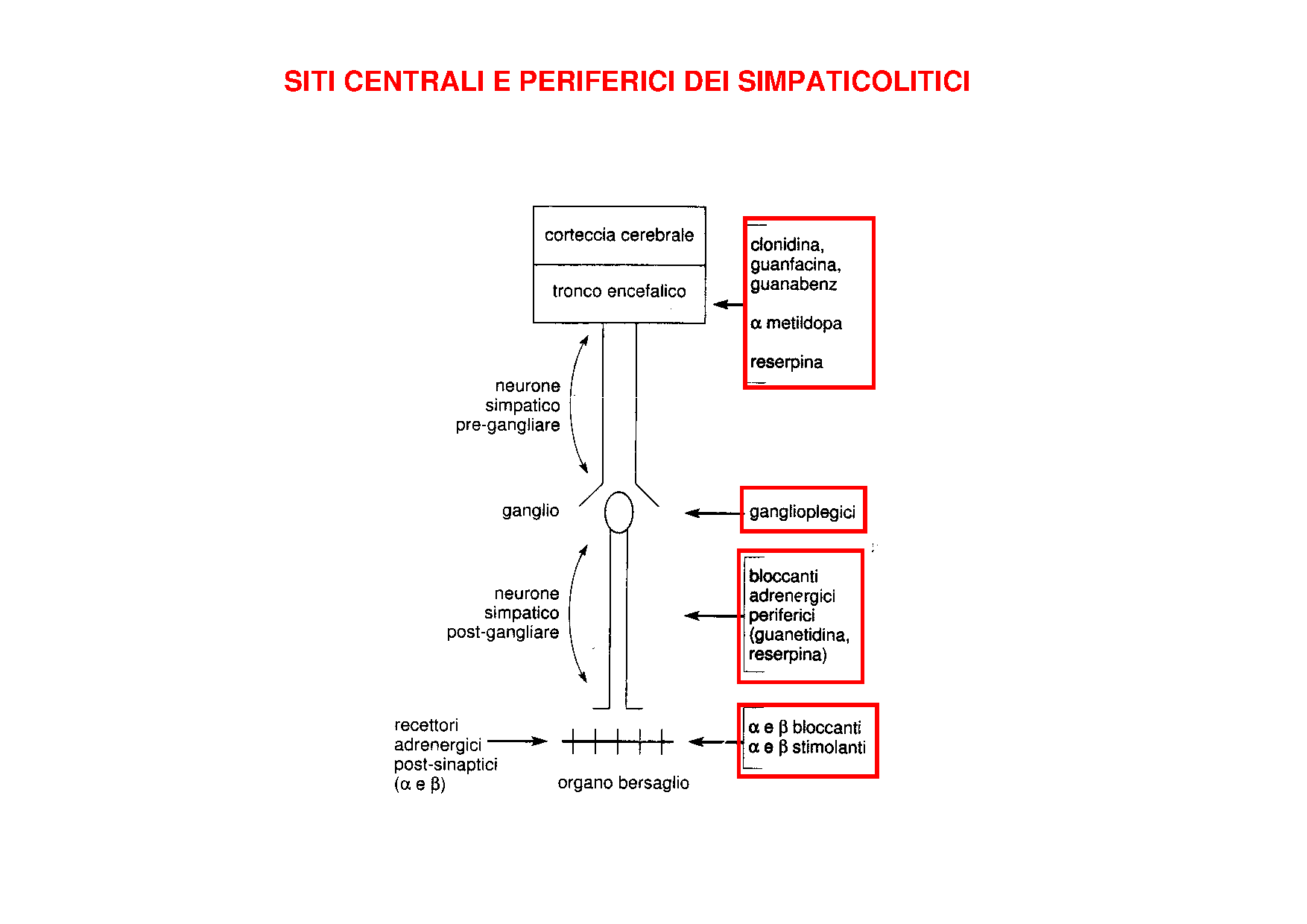 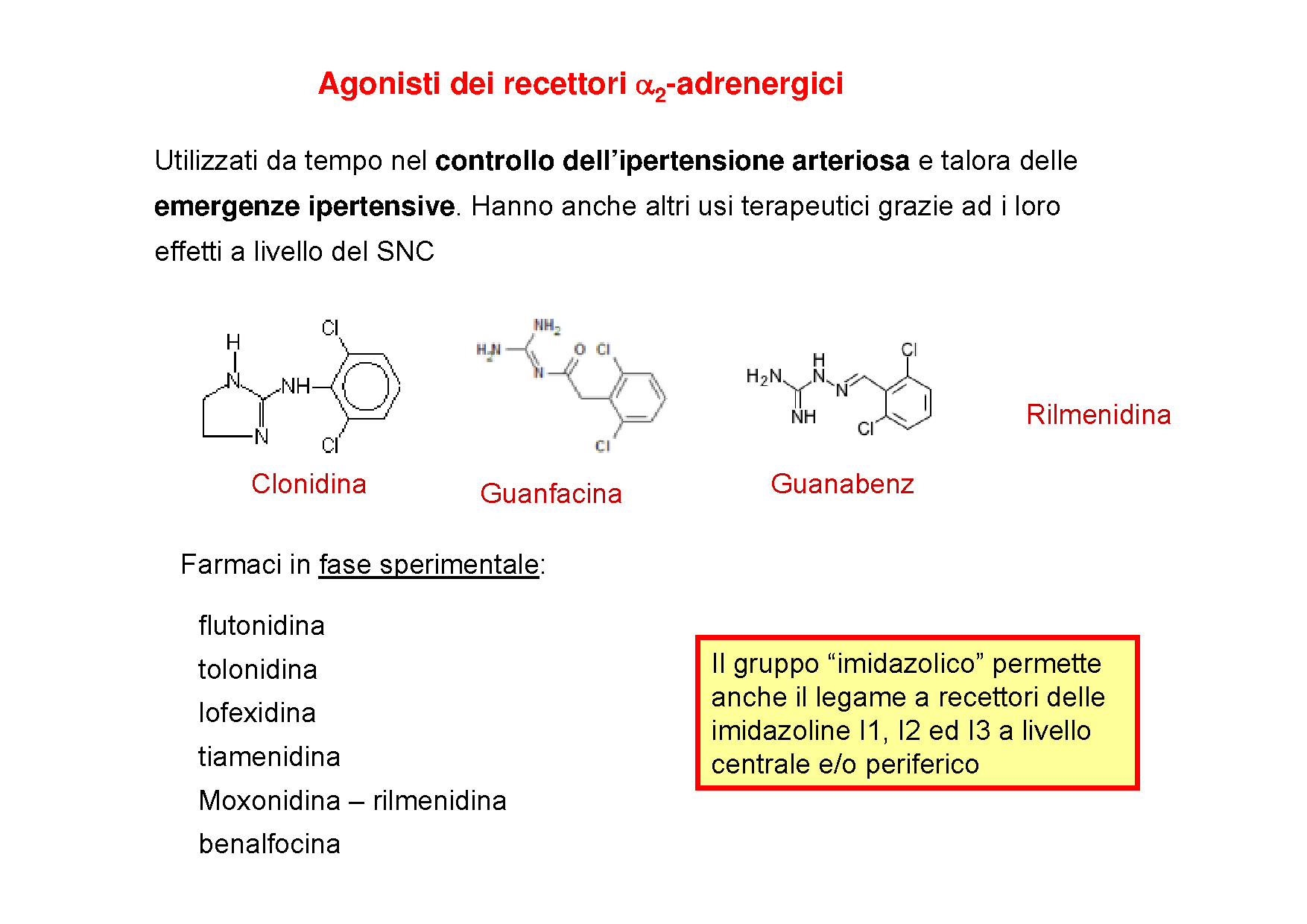 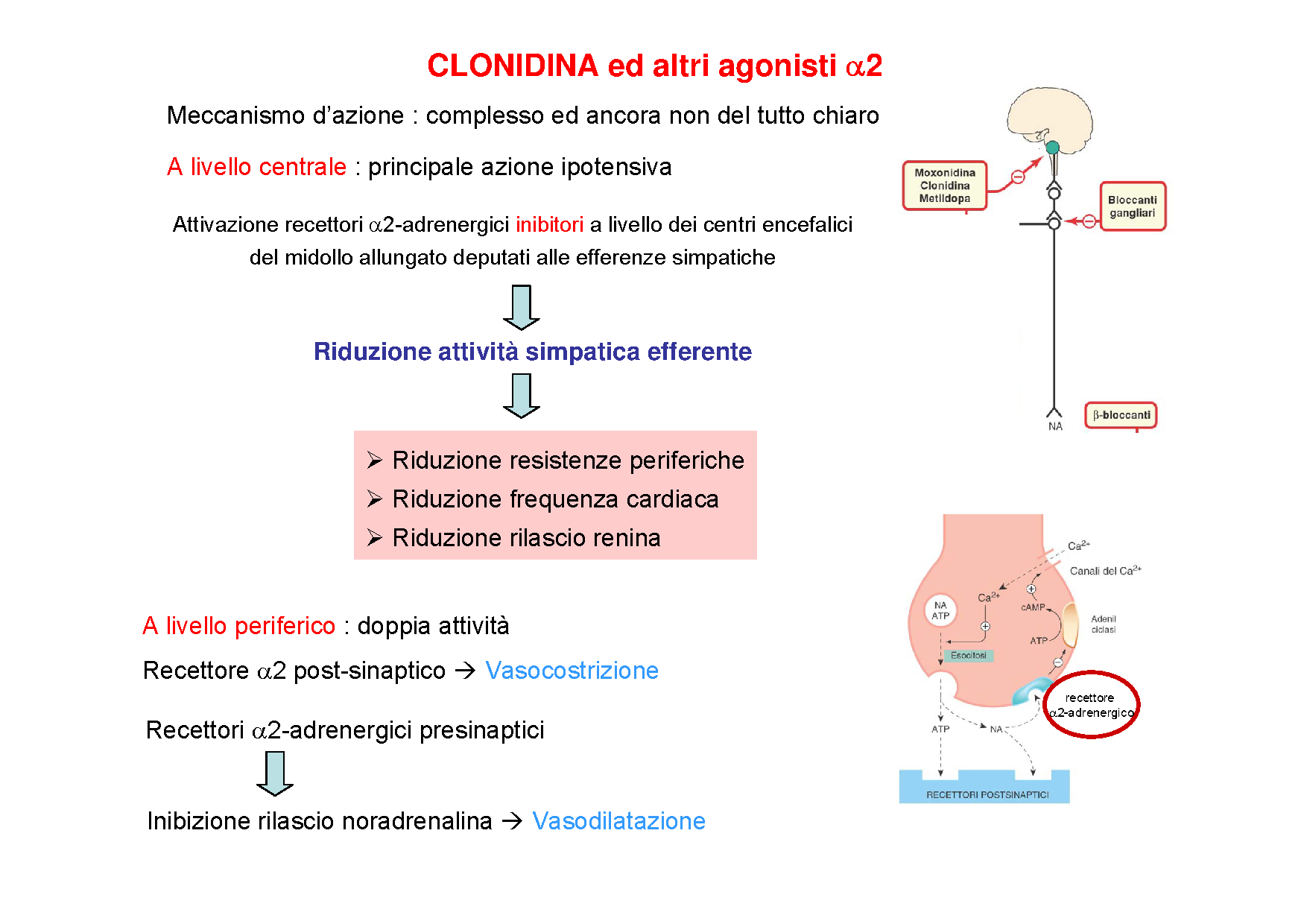 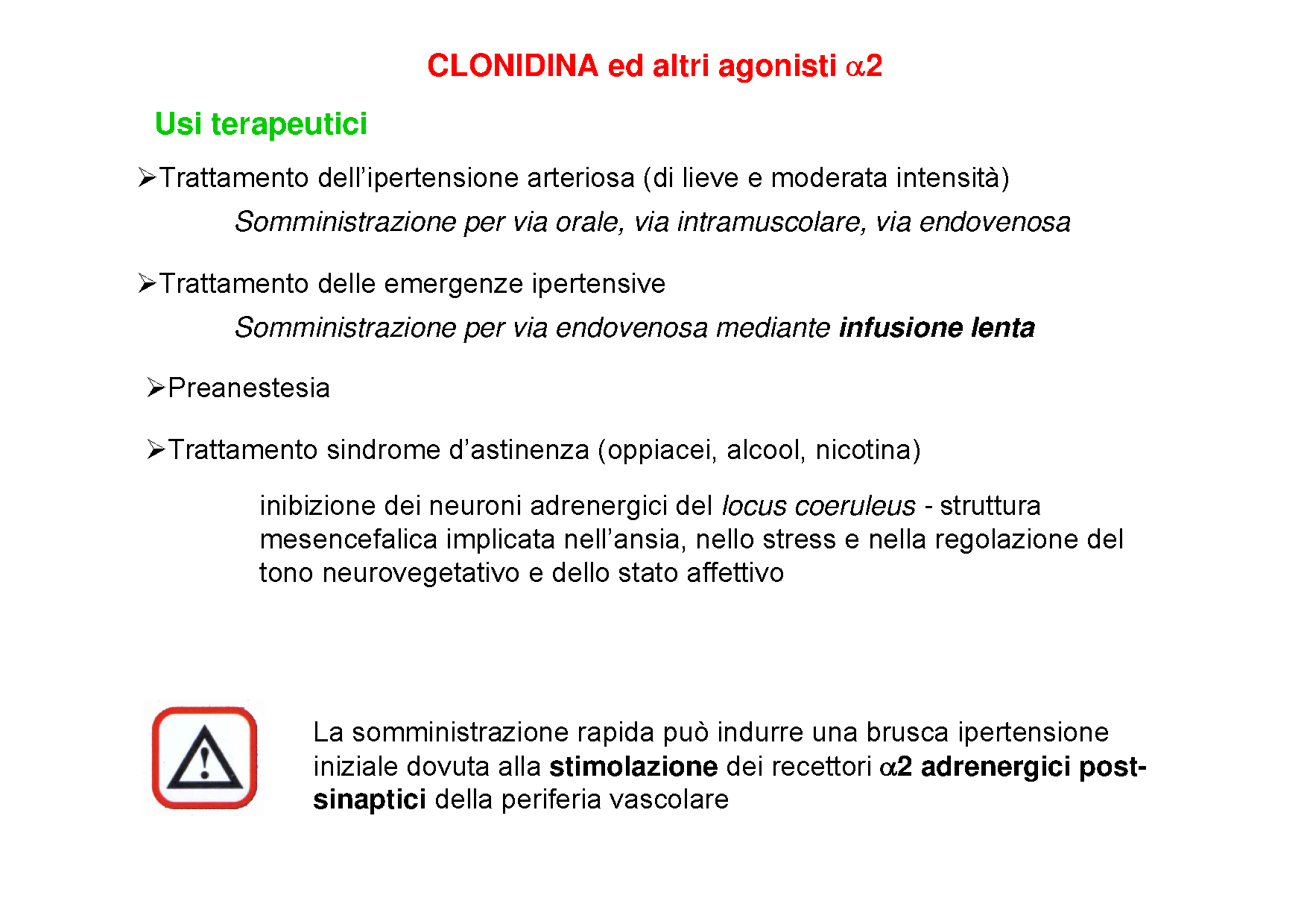 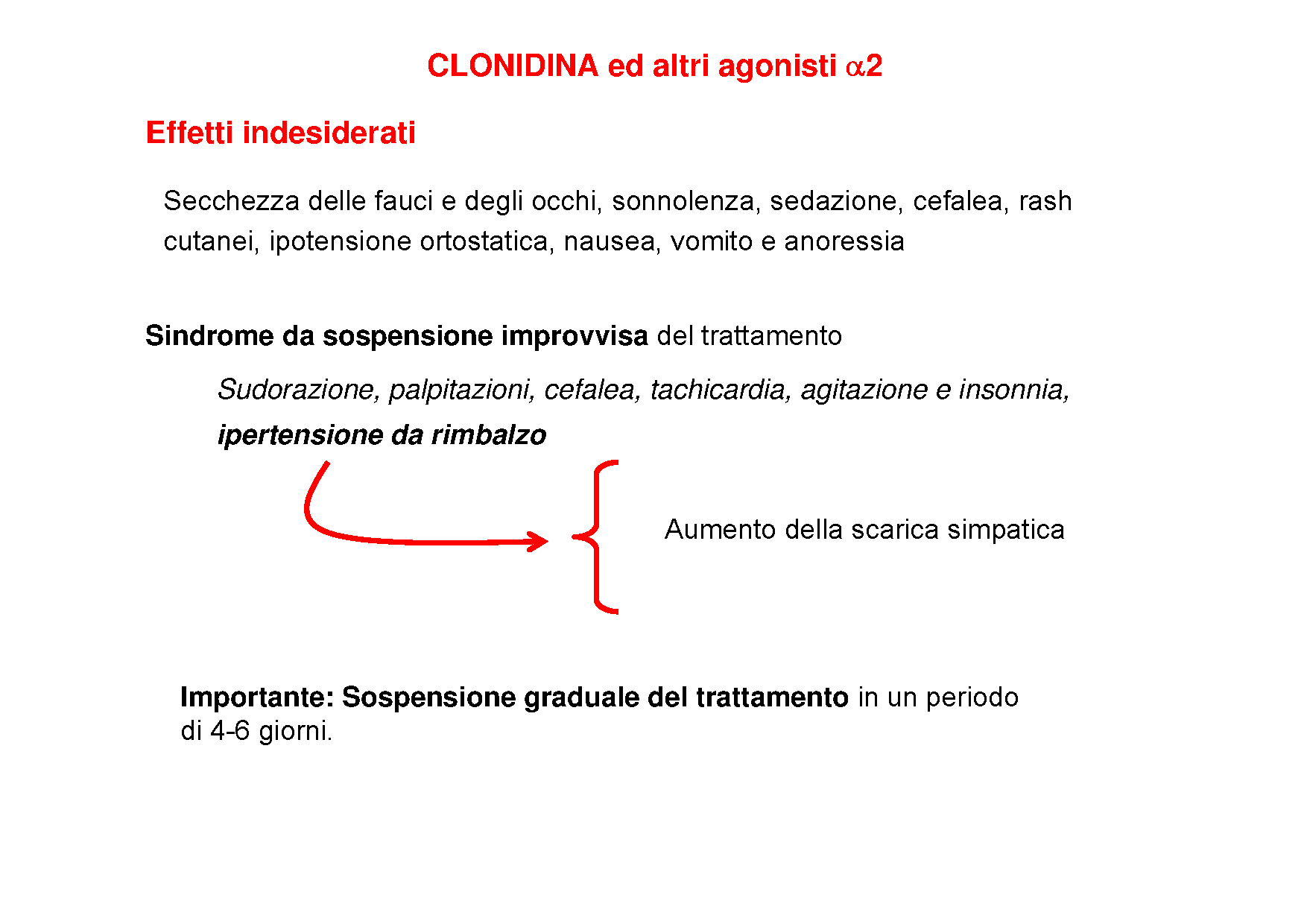 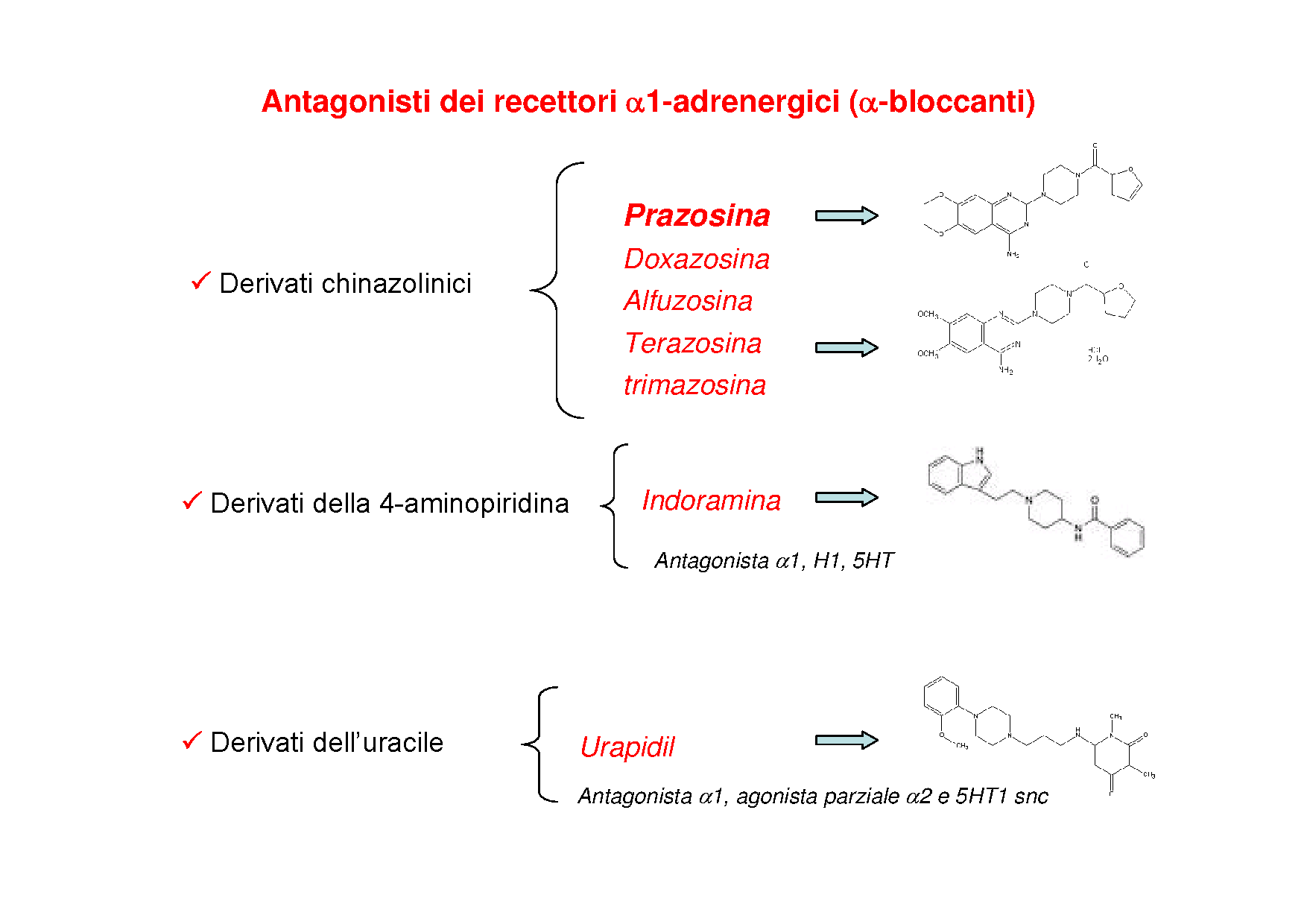 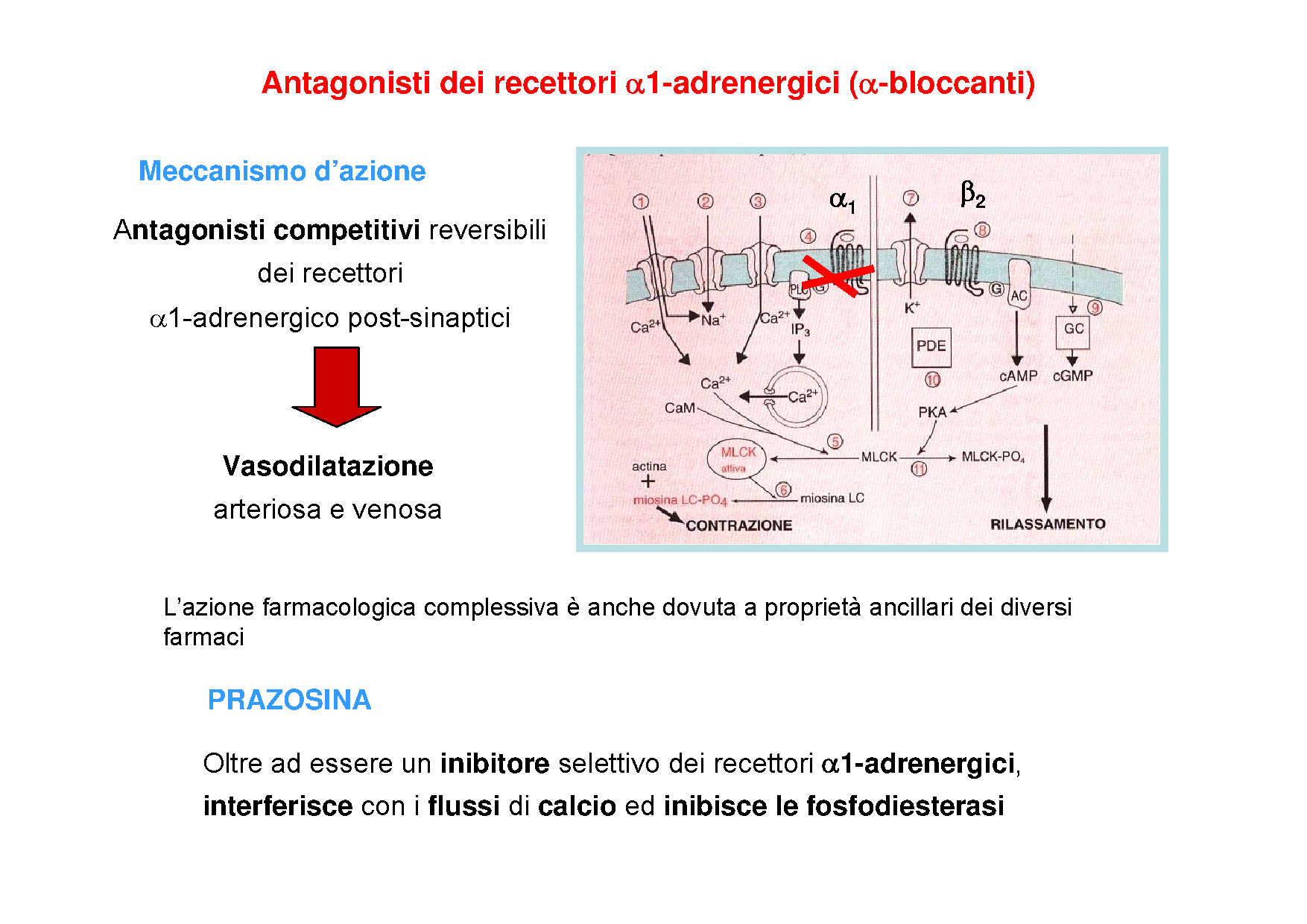 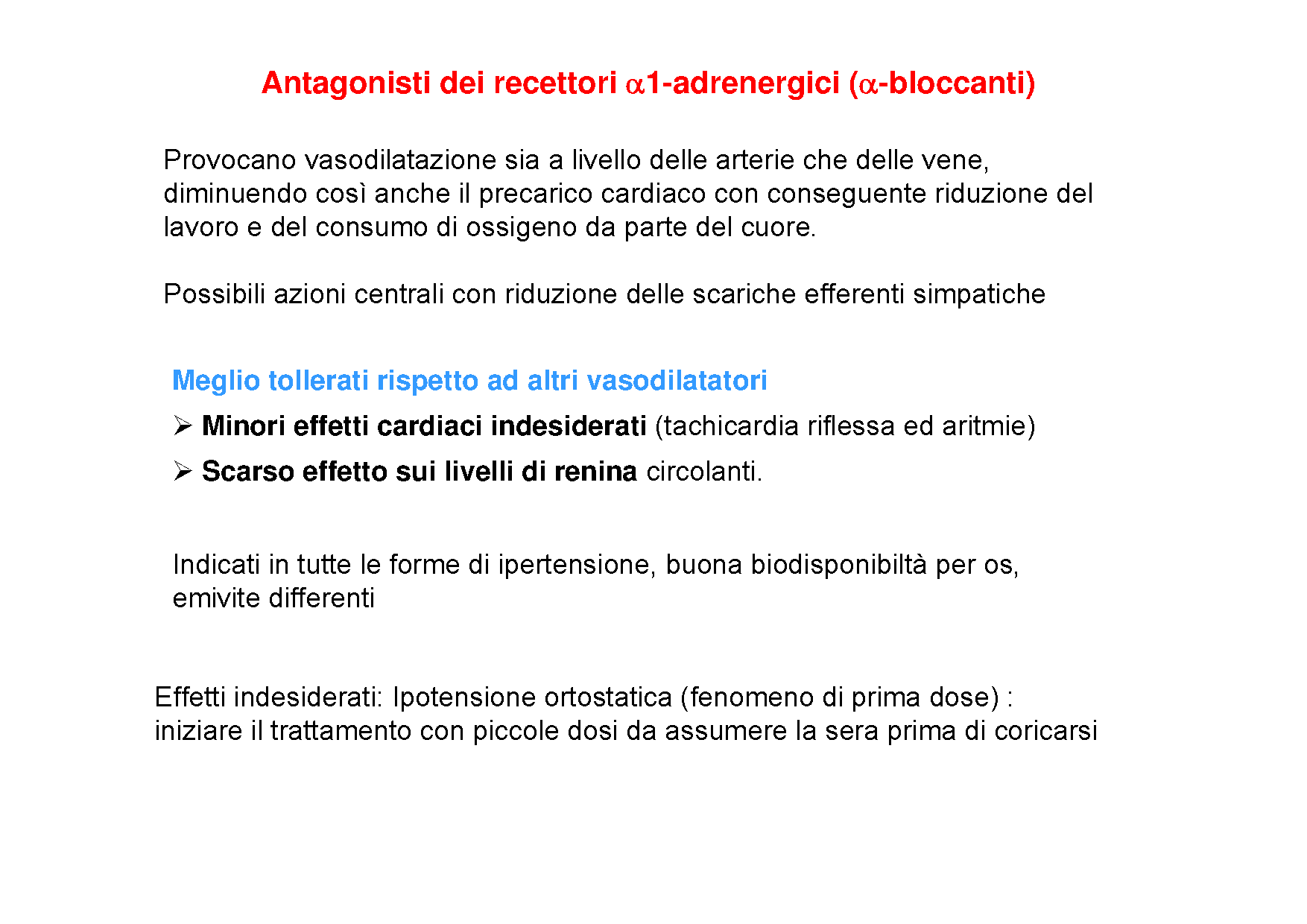 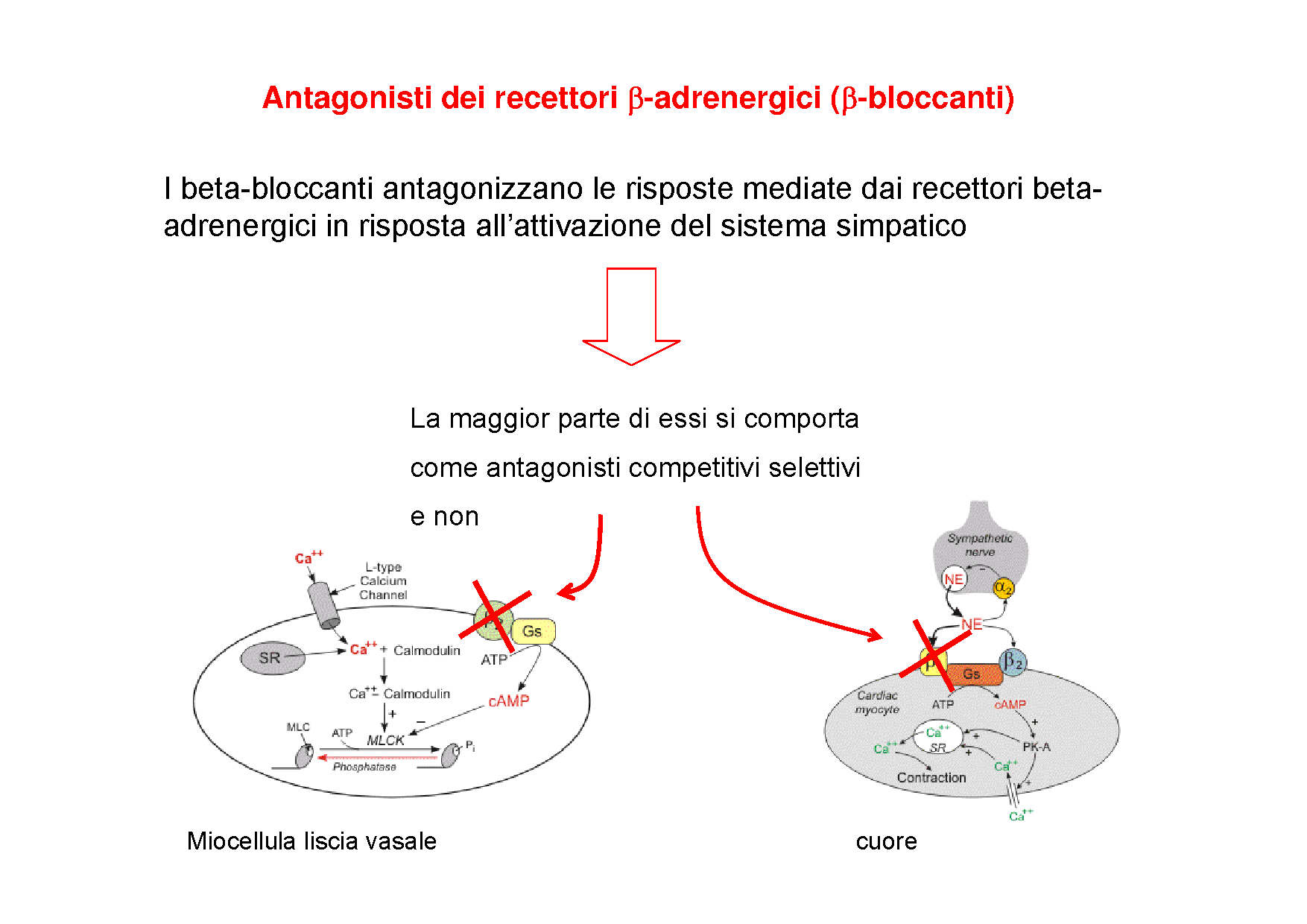 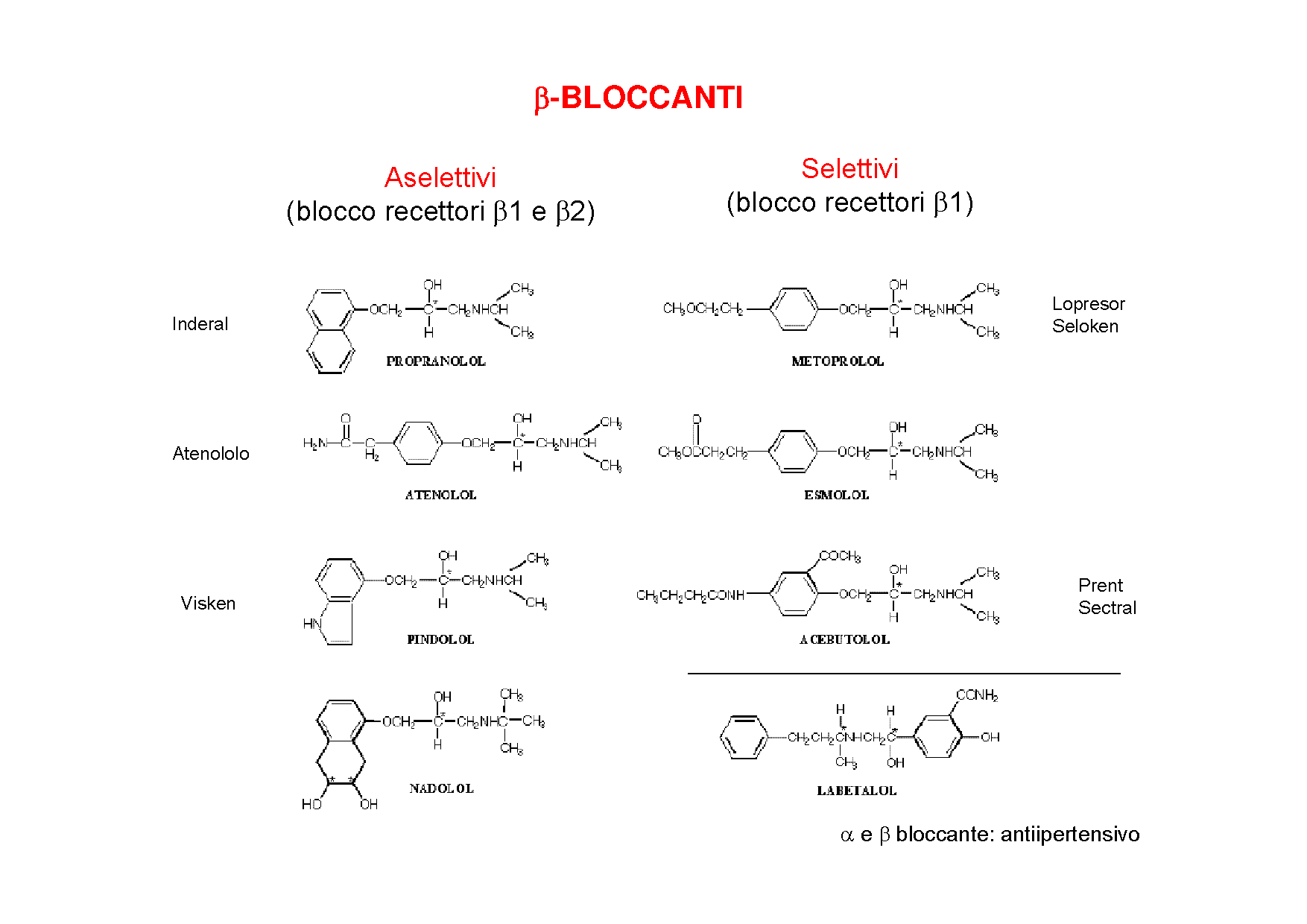 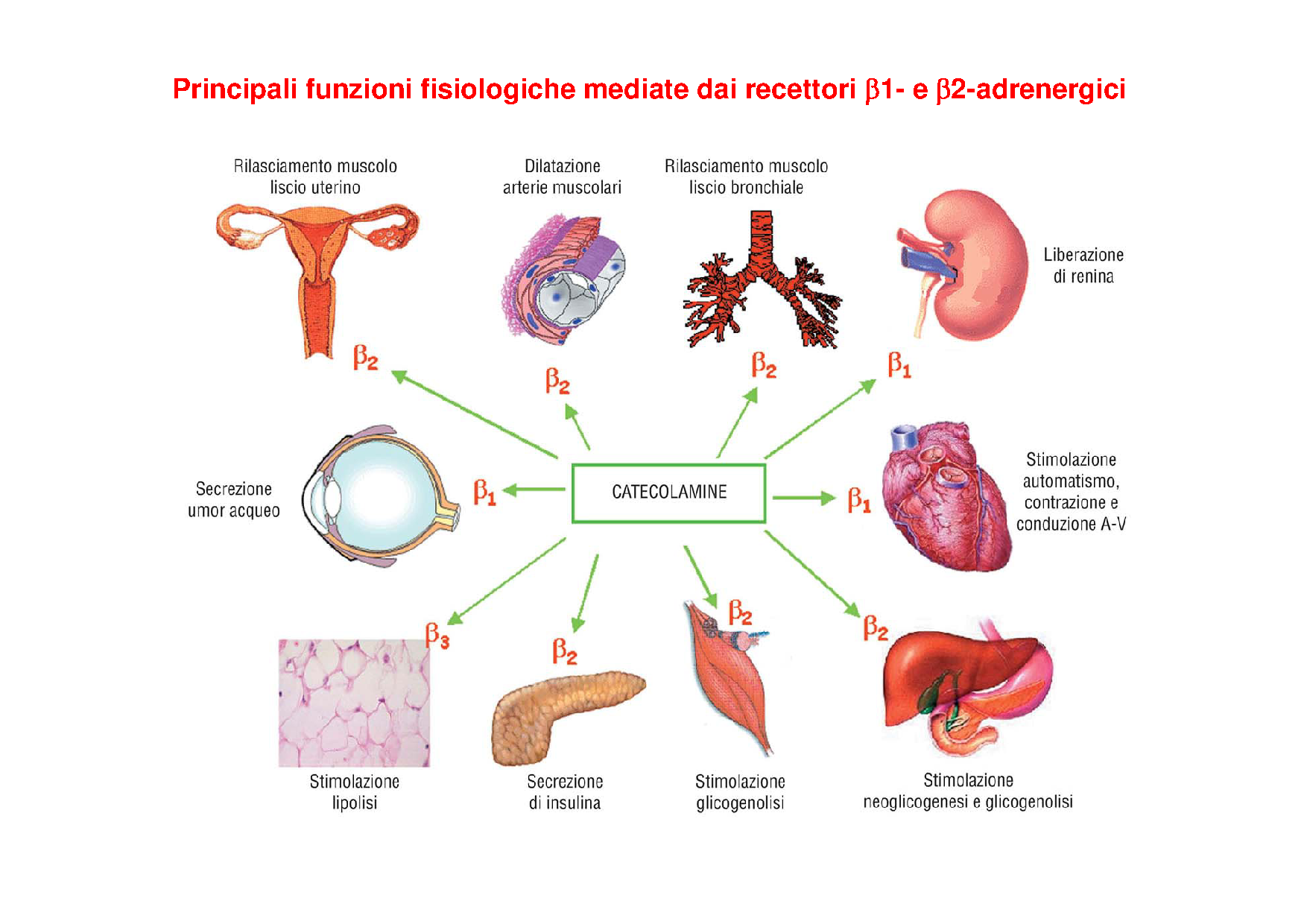 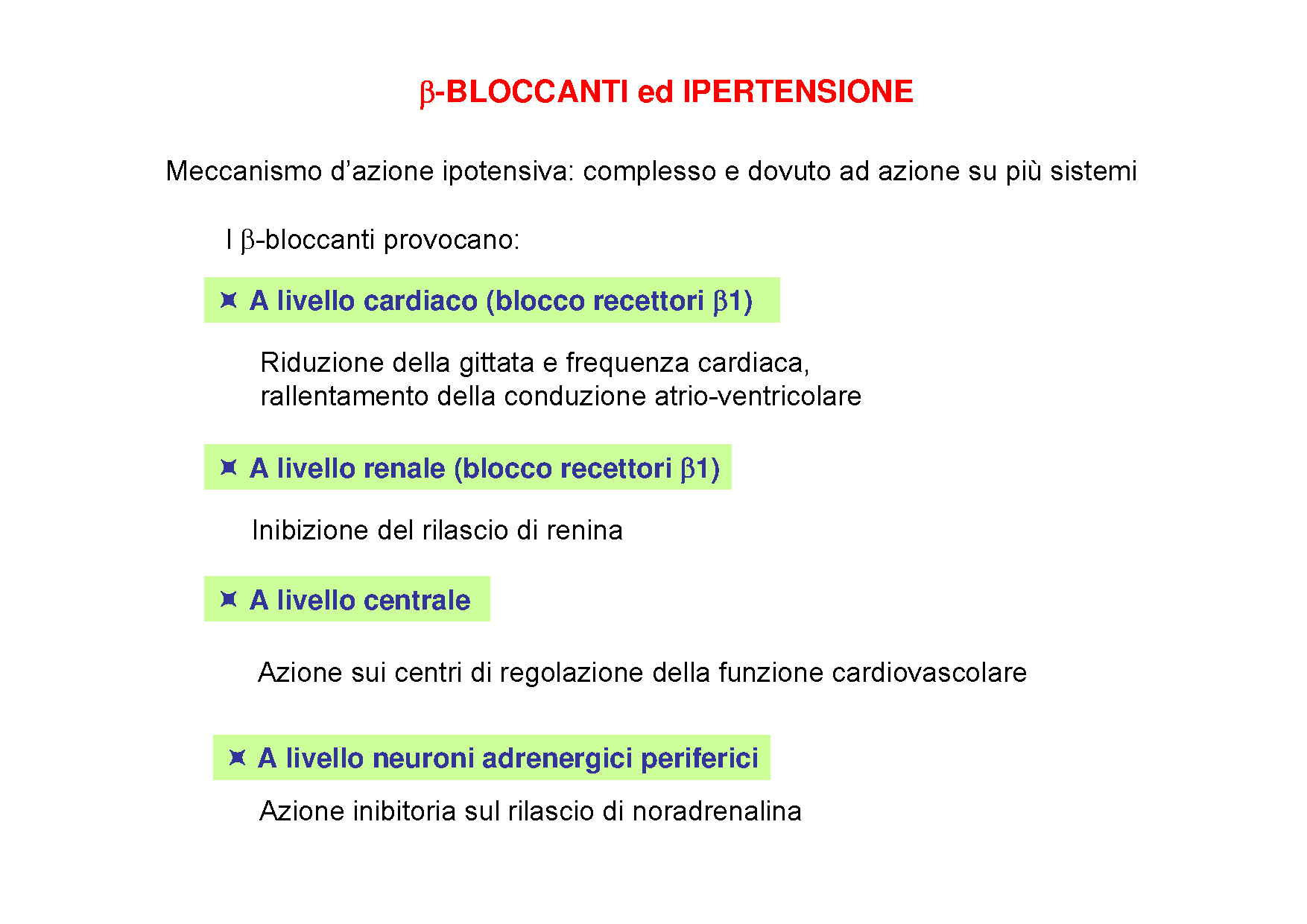 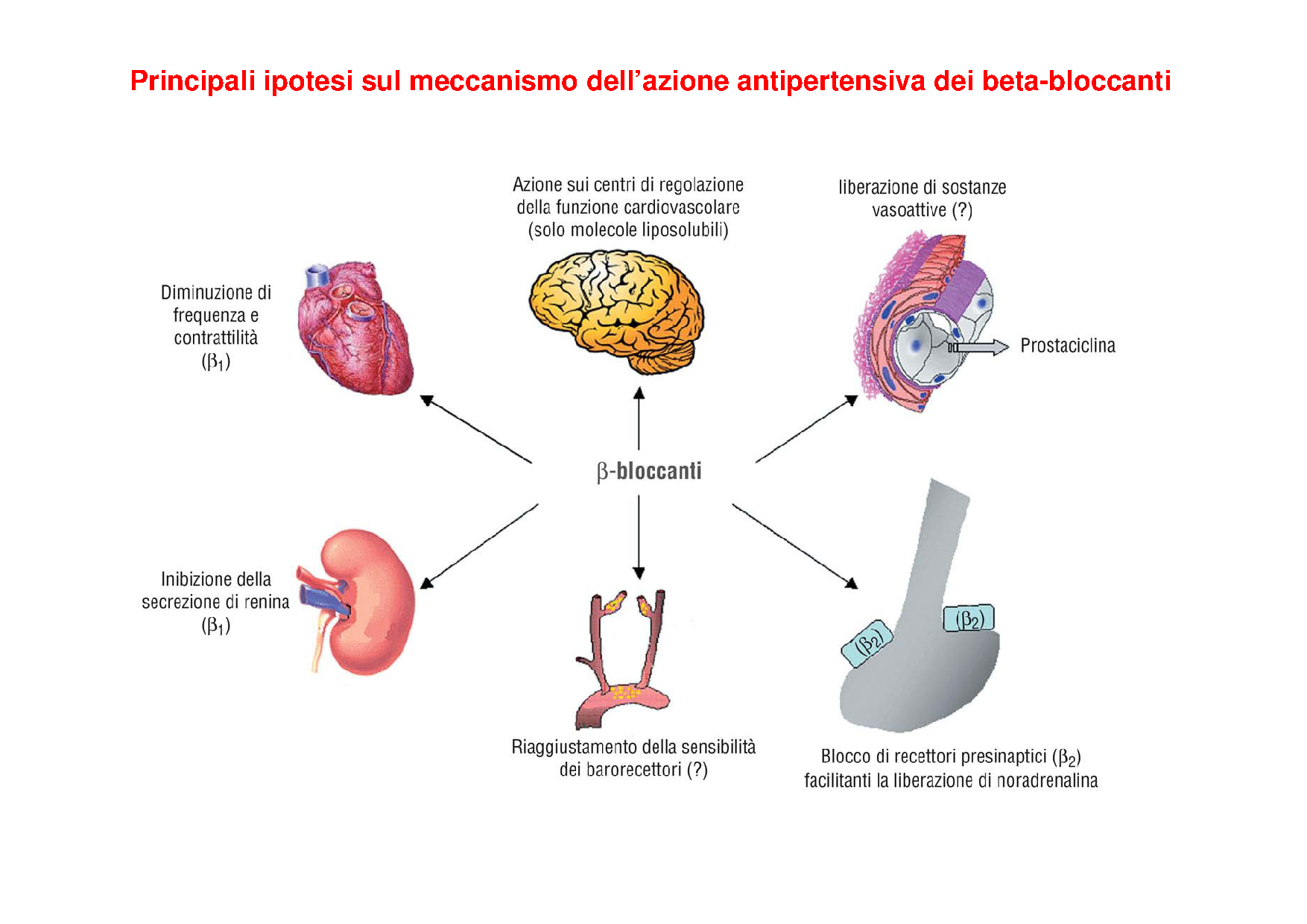 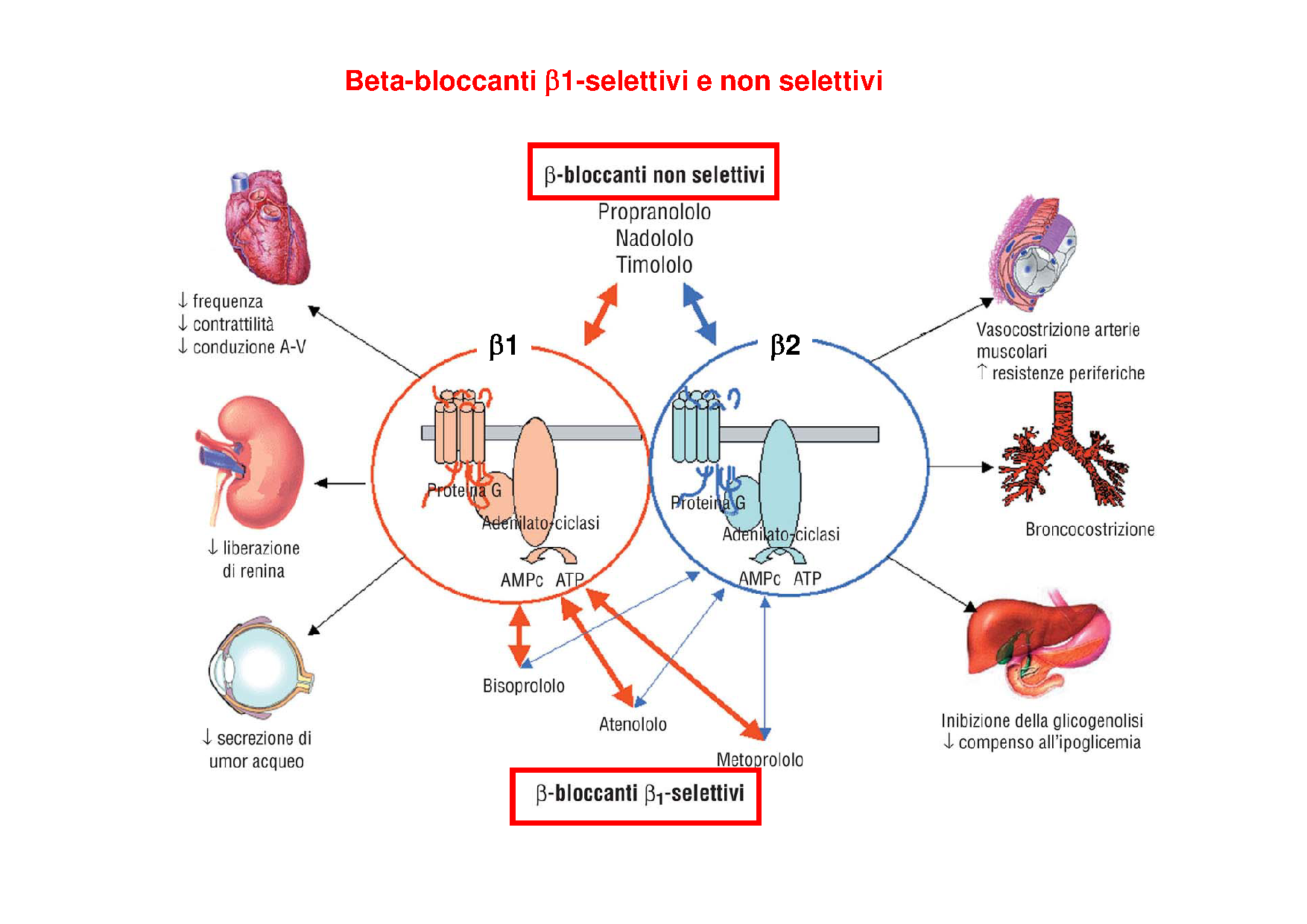 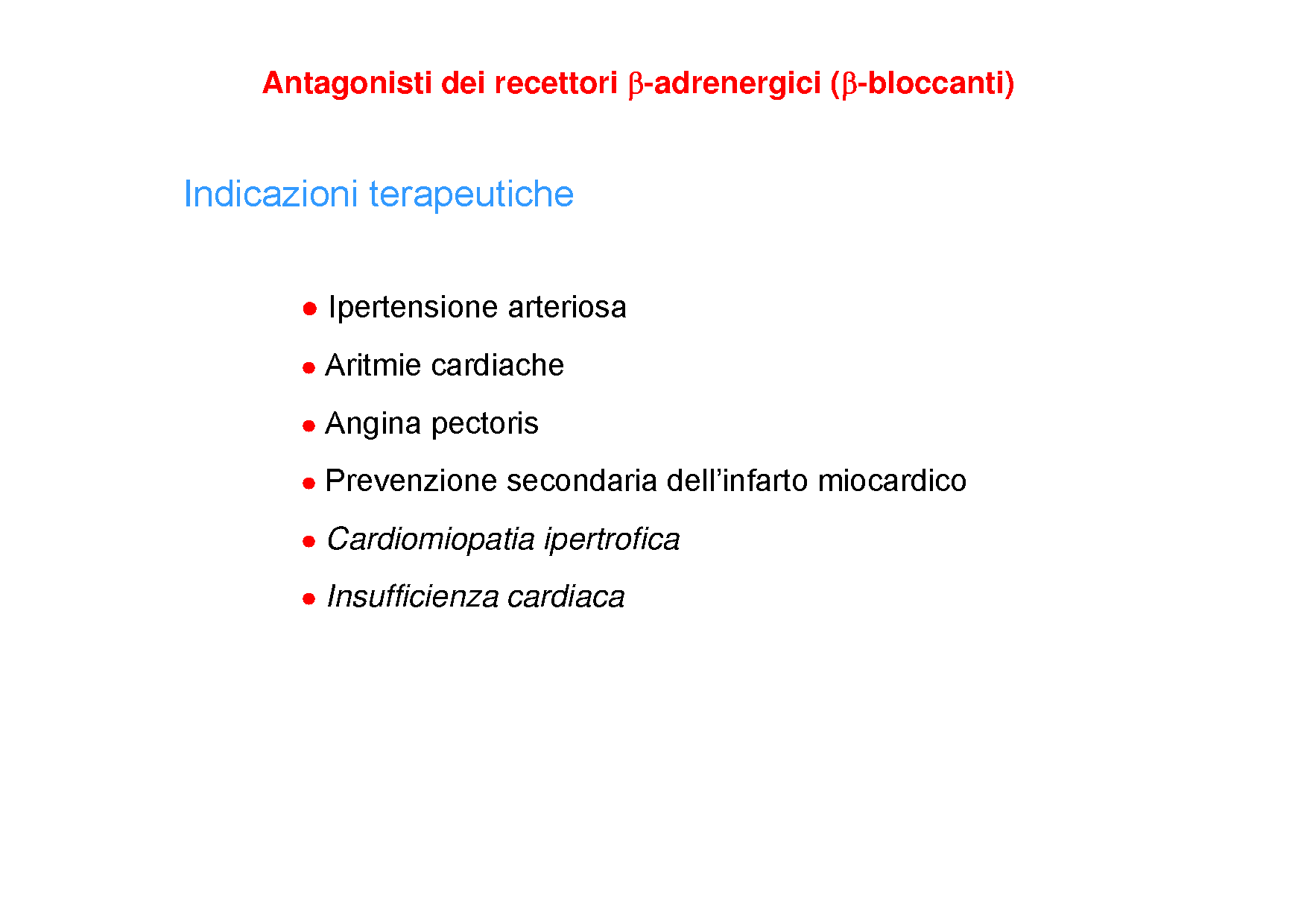 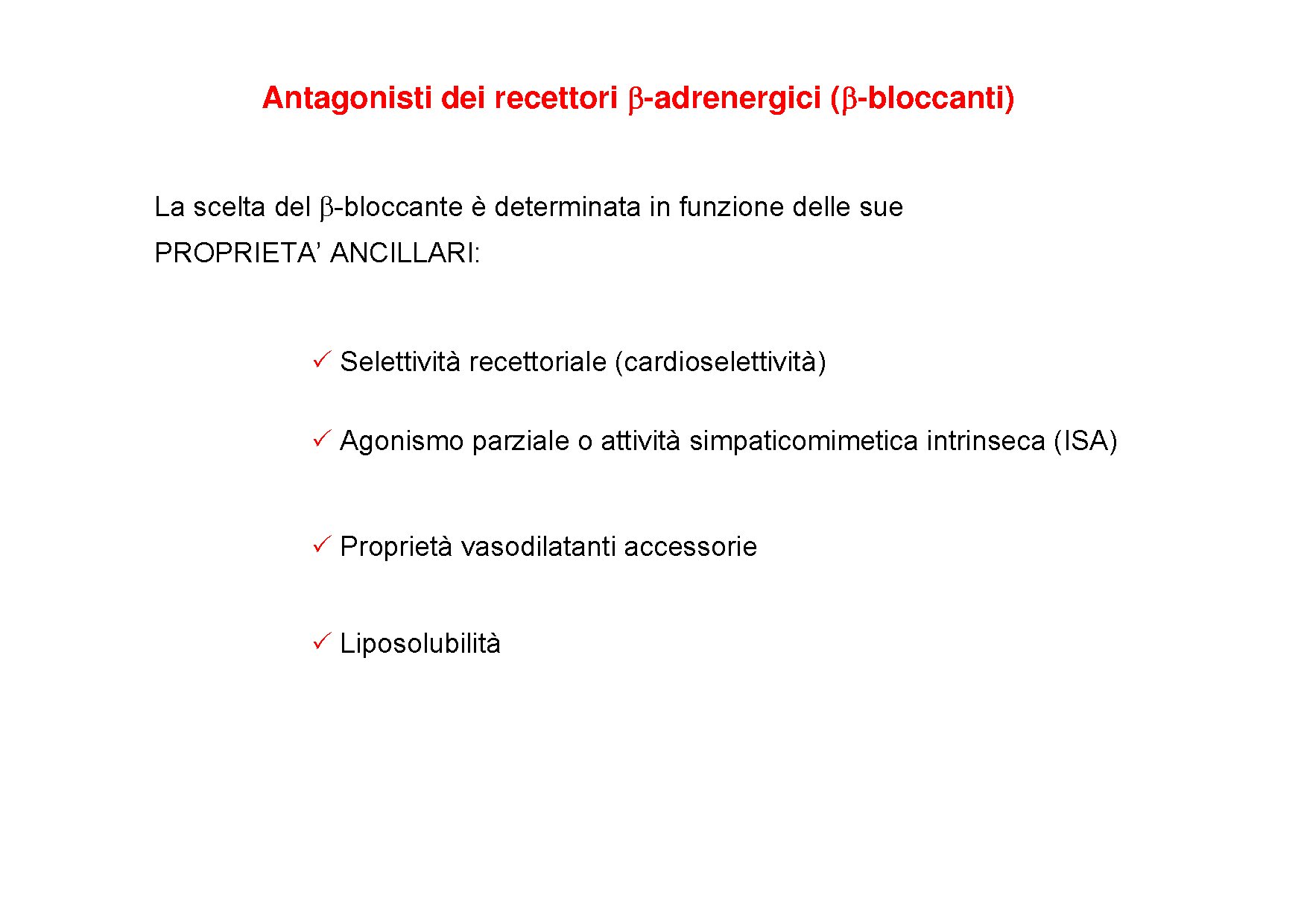 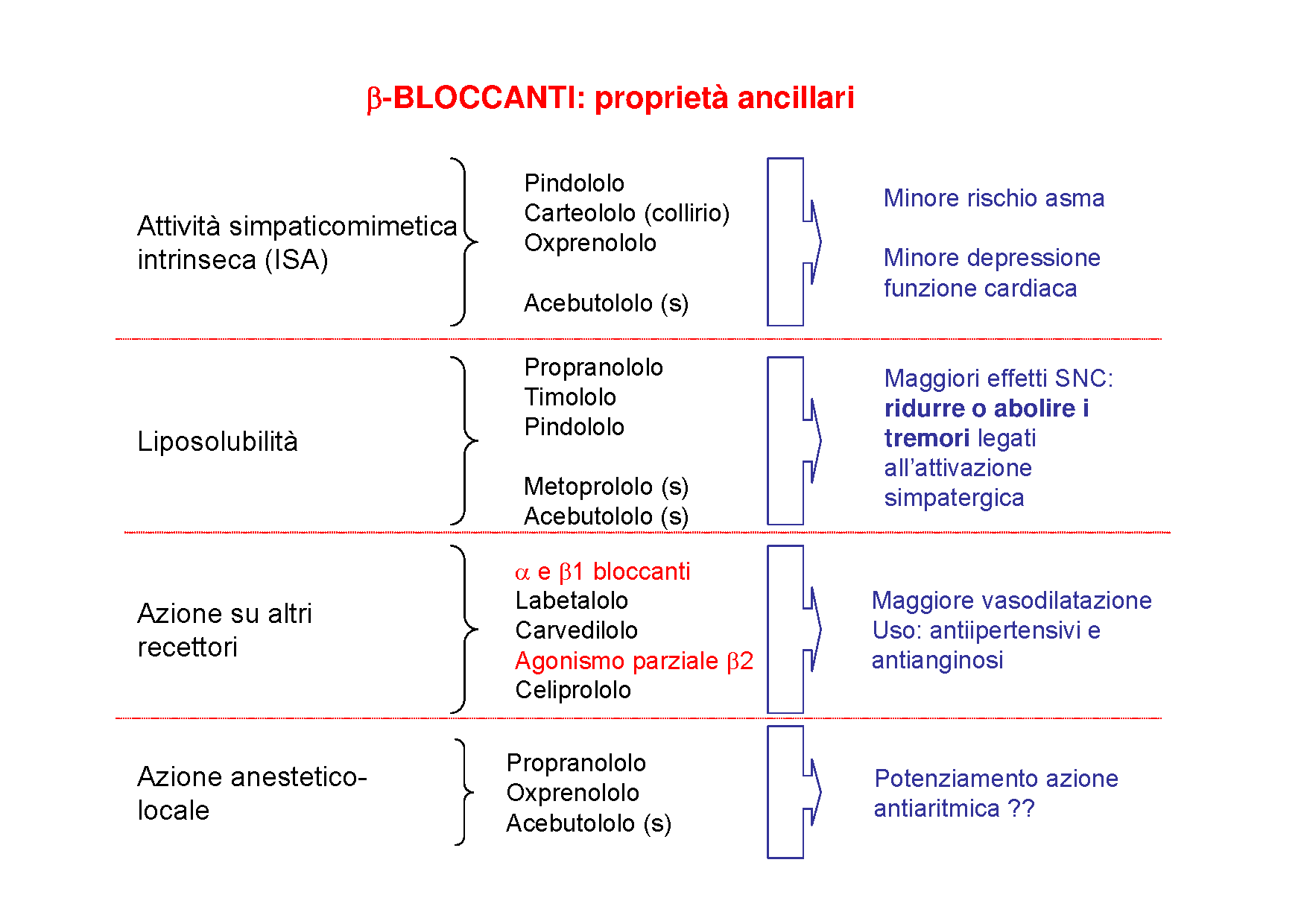 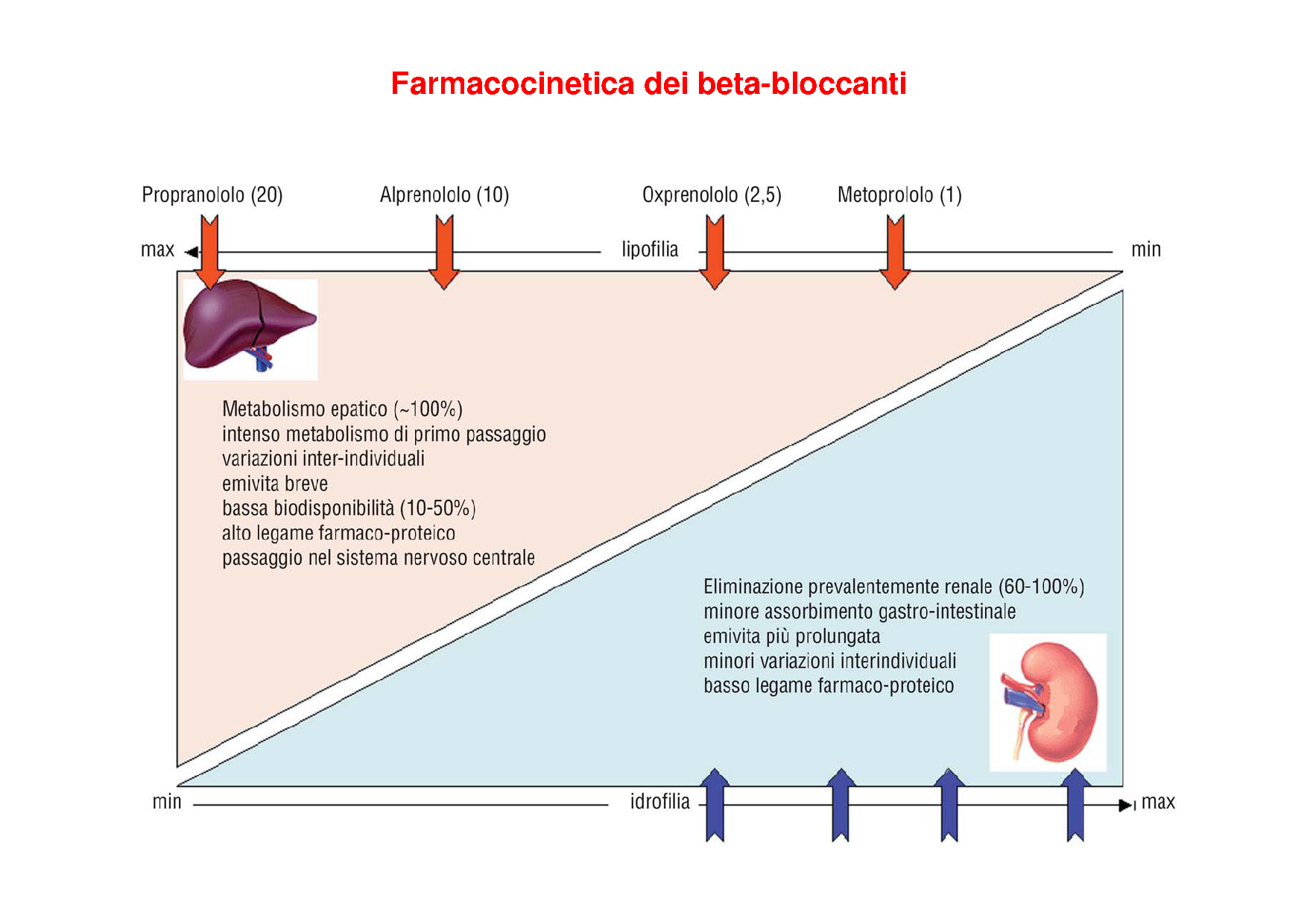 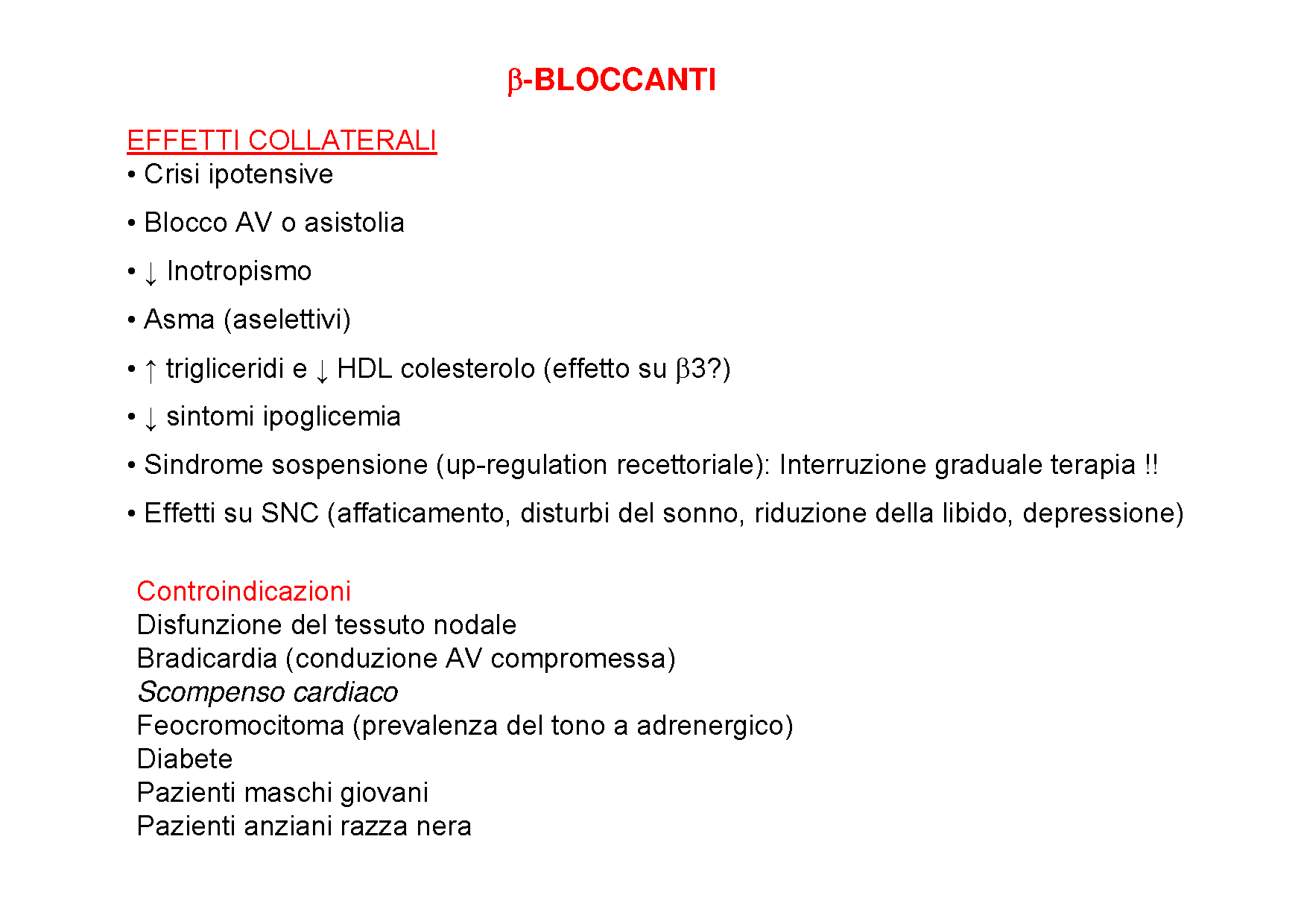 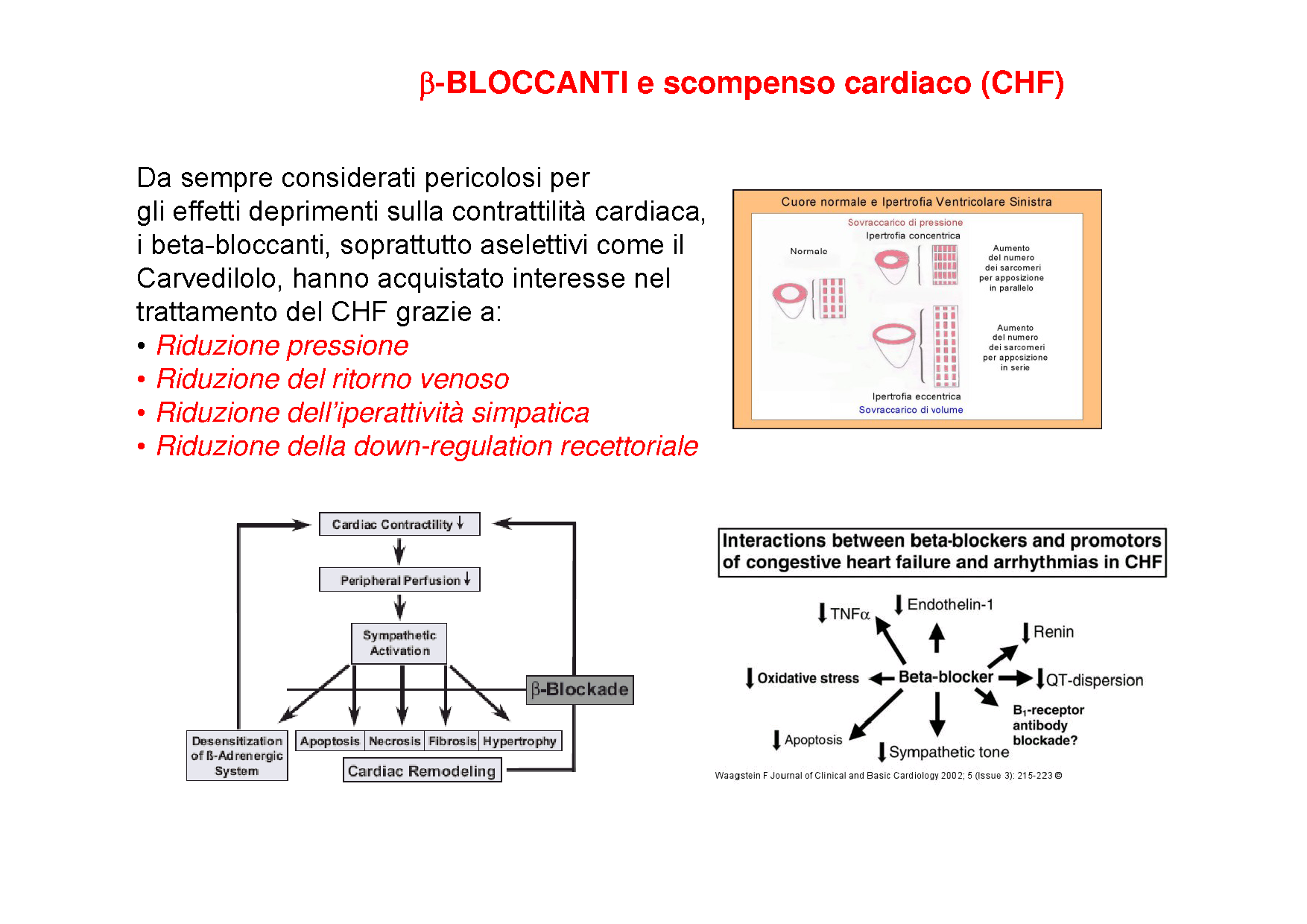 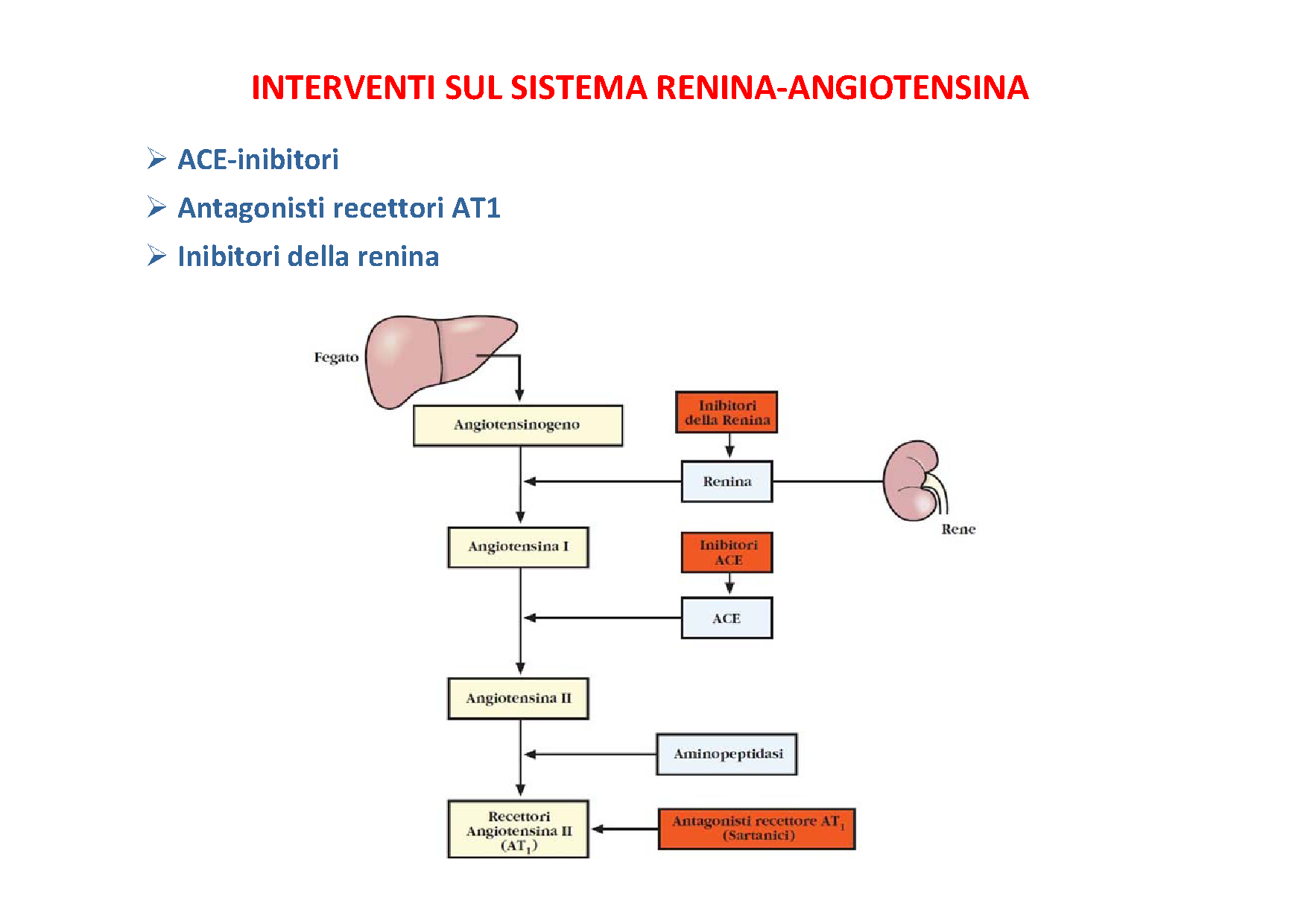 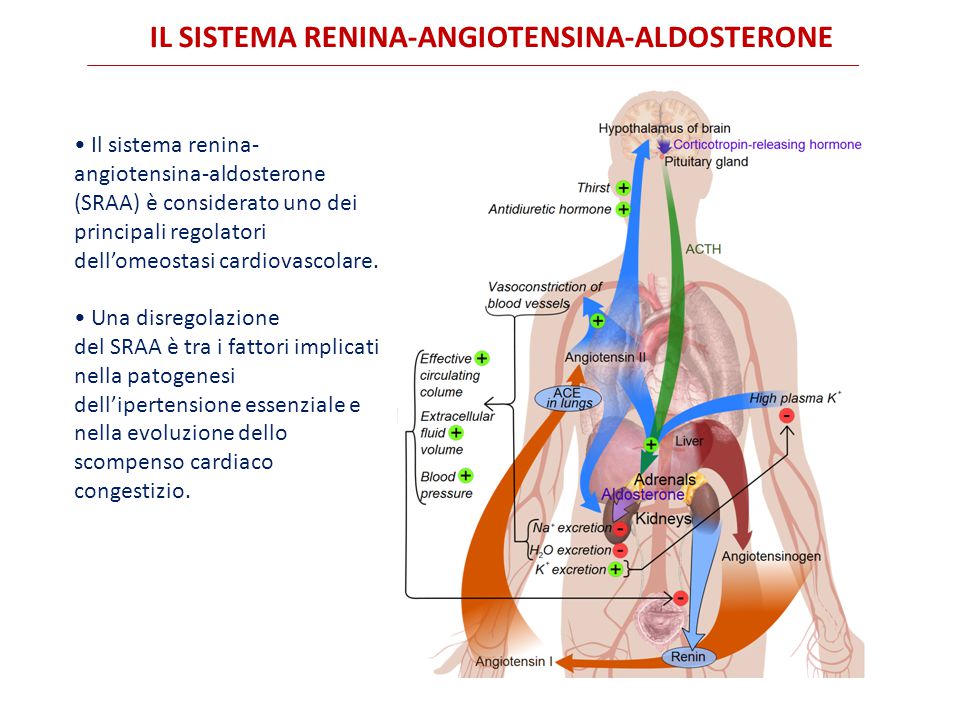 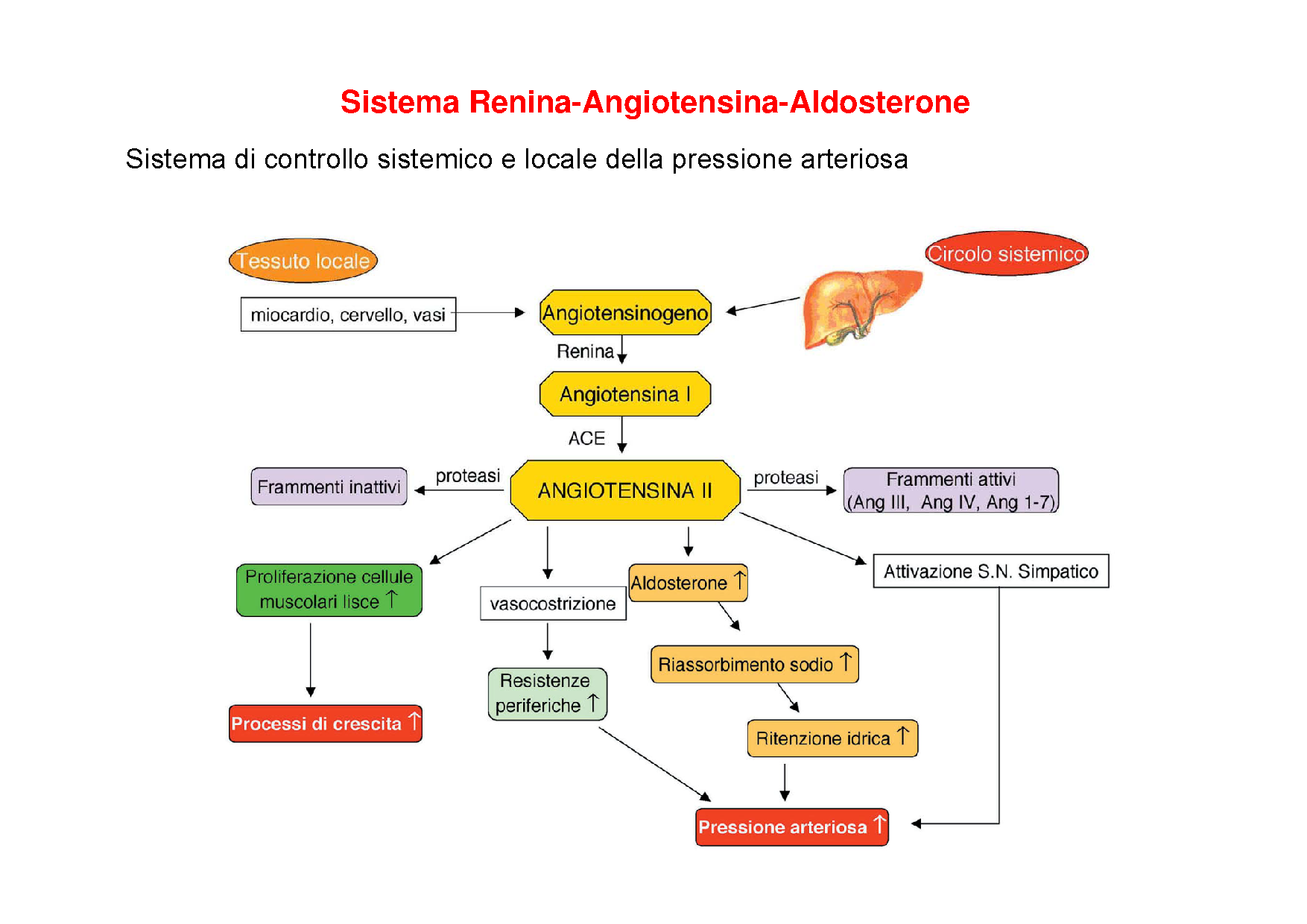 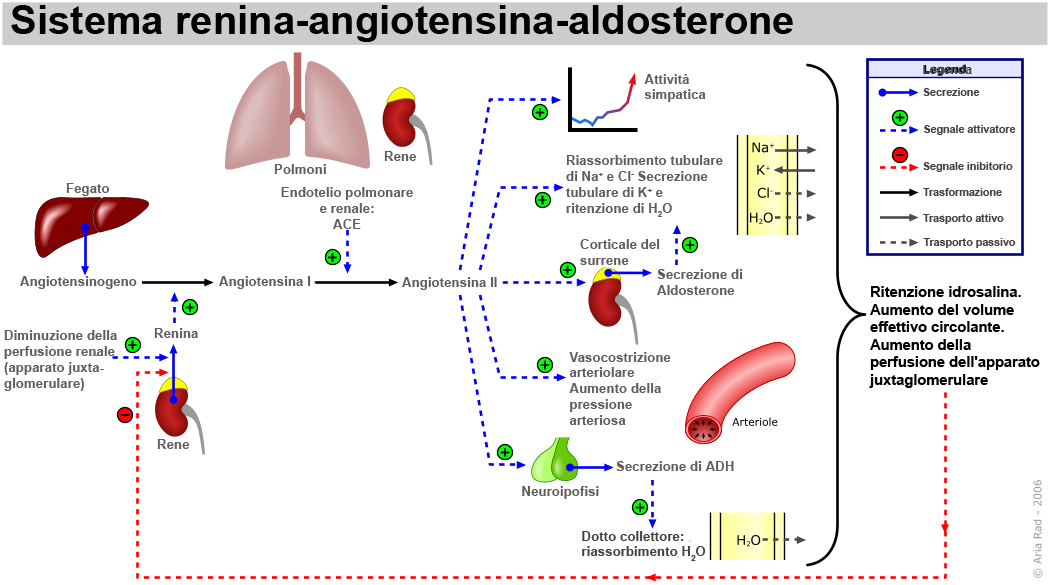 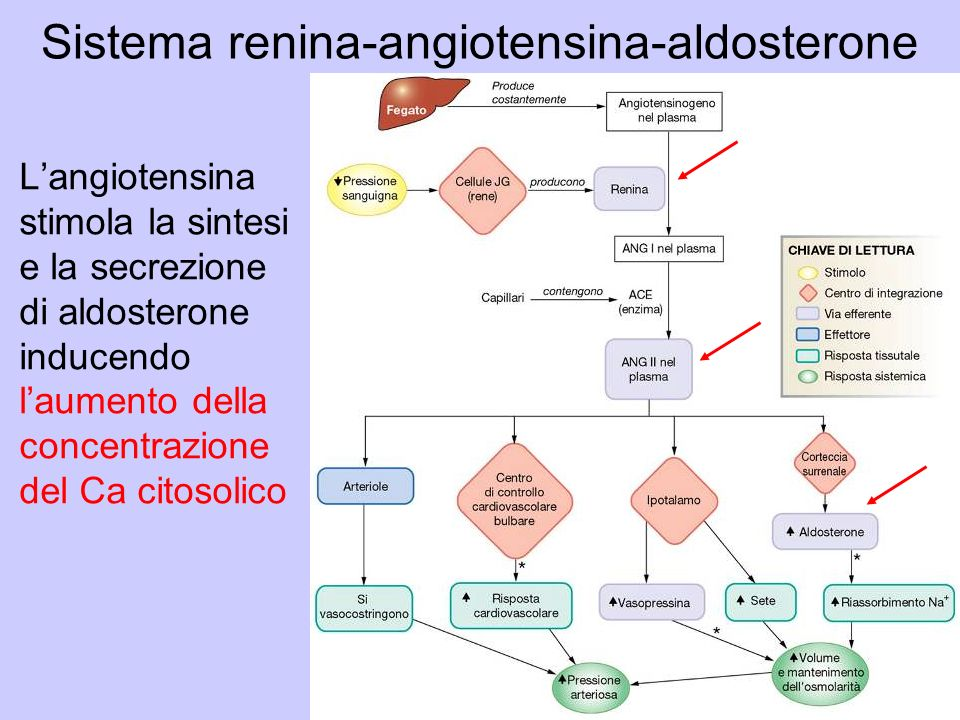 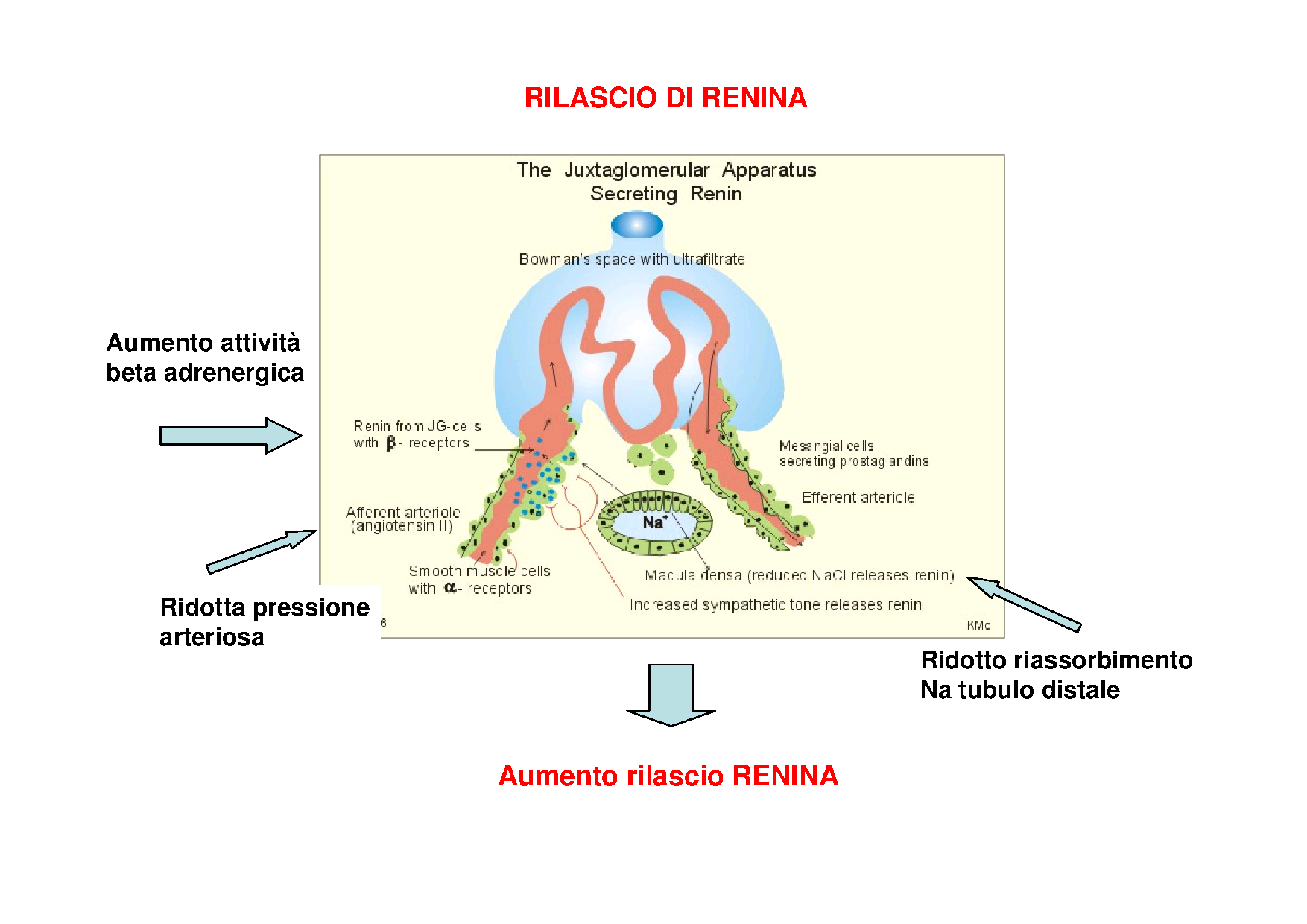 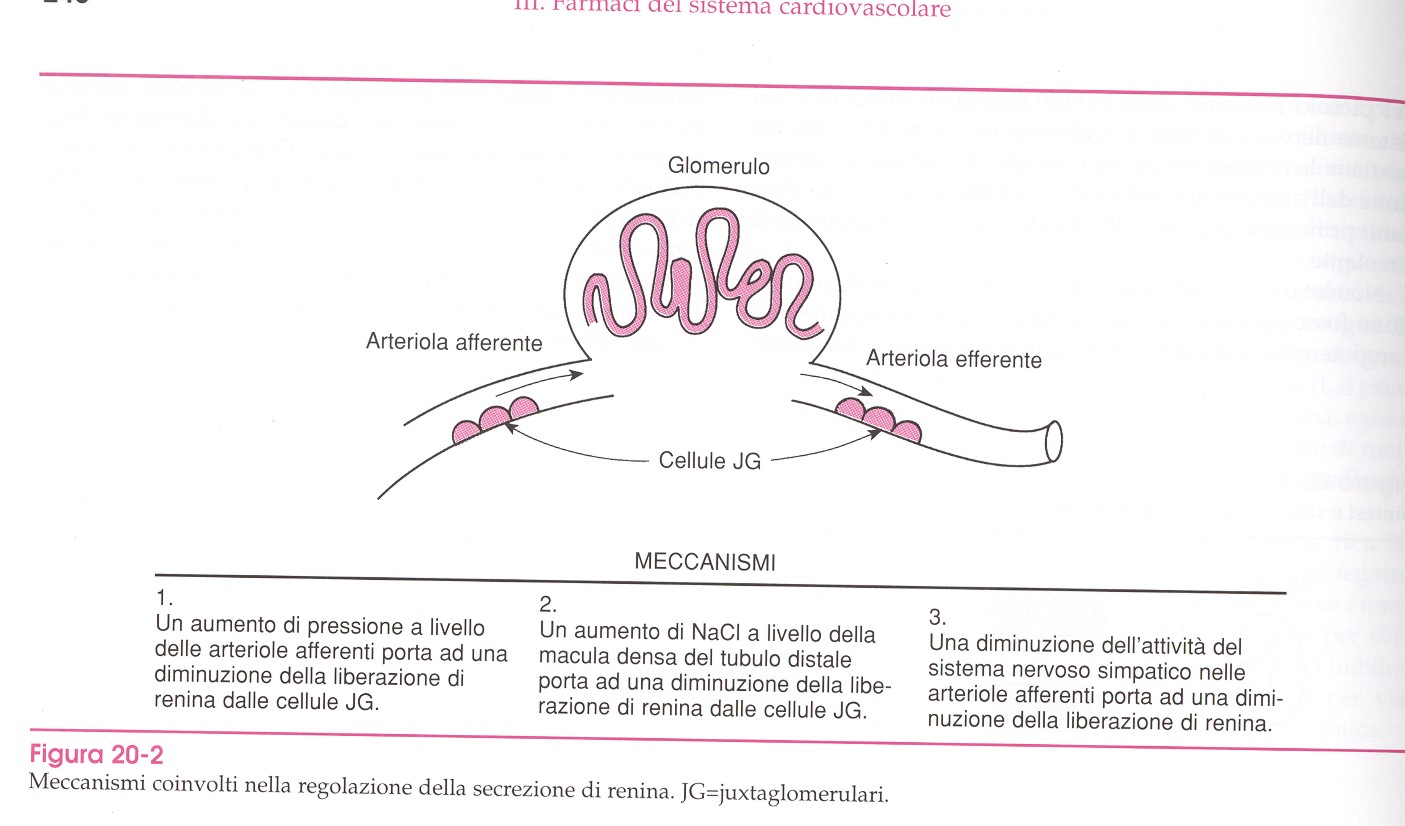 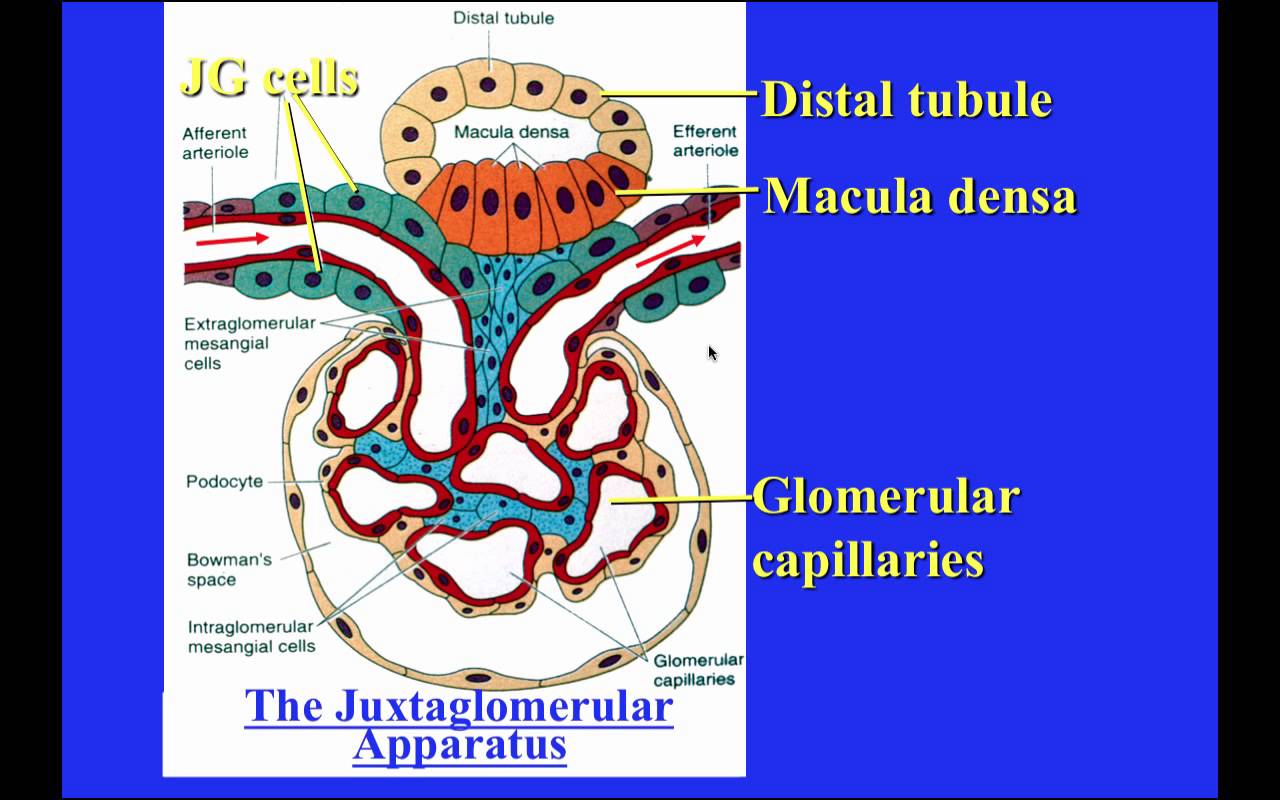 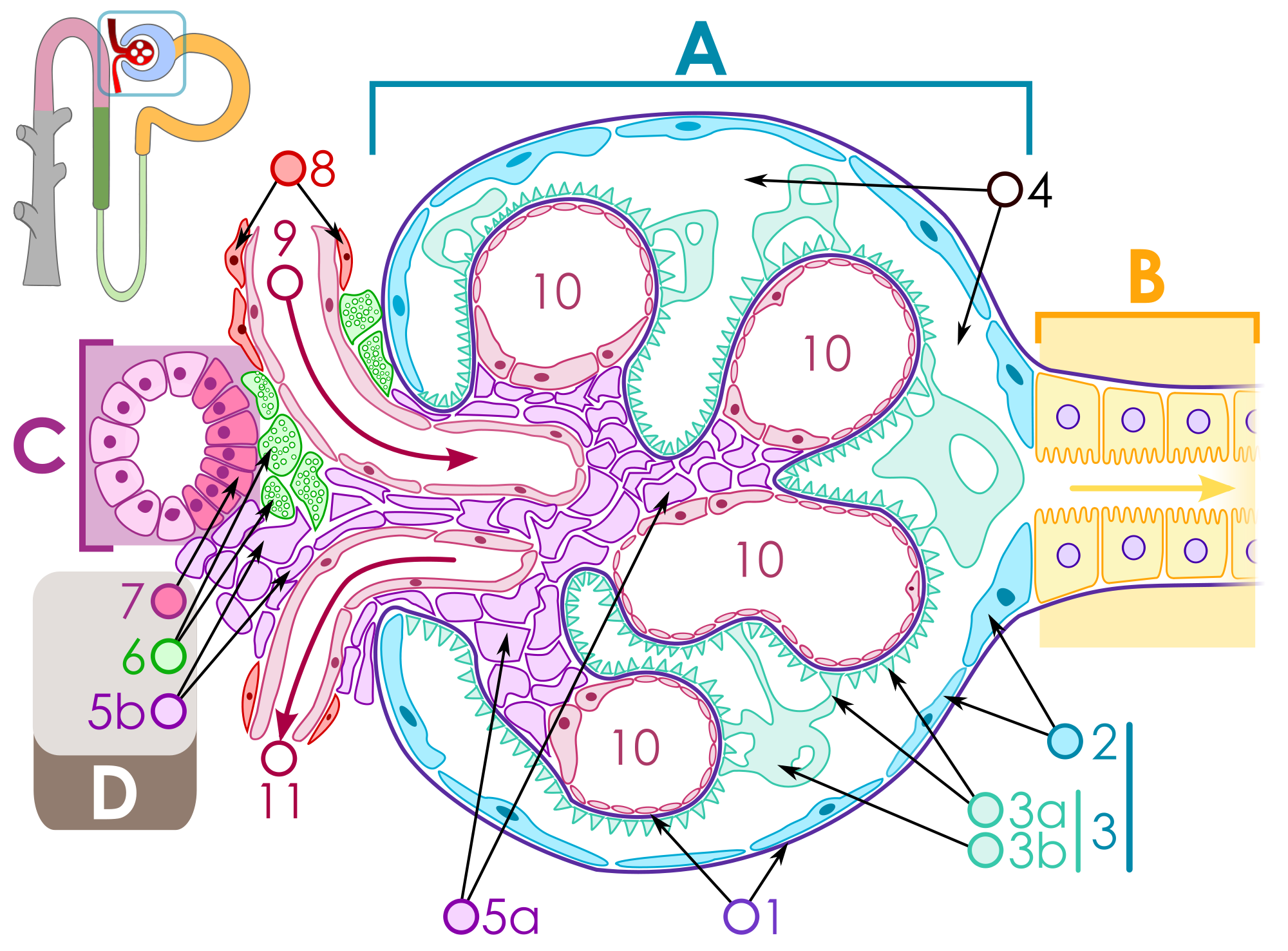 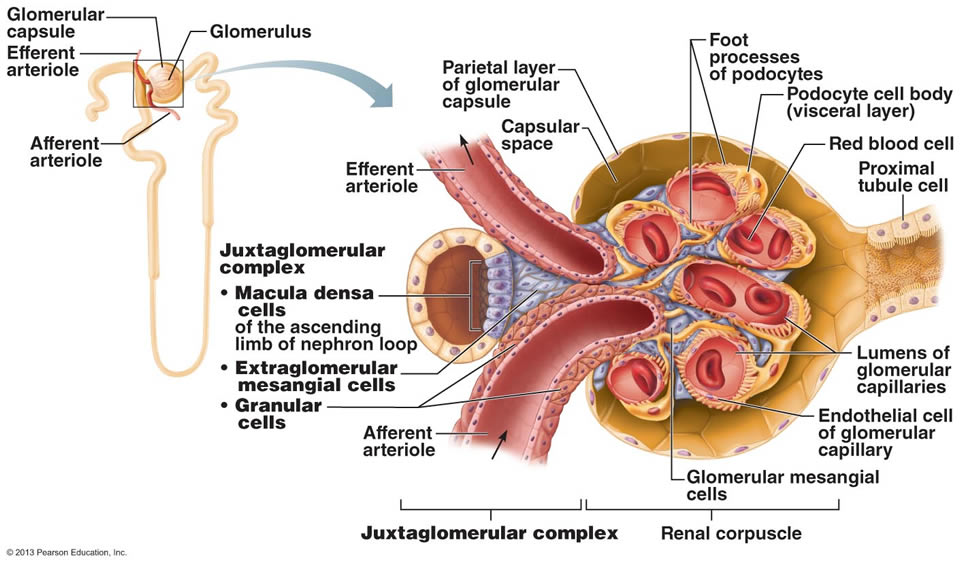 L’apparato iuxtaglomerulare è costituito da un complesso di formazioni localizzate in corrispondenza del polo vascolare di ciascun corpuscolo renale (di Malpighi). Fanno parte di questo apparato le cellule iuxtaglomerulari (cellule granulose) dell’arteriola afferente, la macula densa del tubulo distale e il mesangio extraglomerulare.Le cellule iuxtaglomerulari sono situate nella parete dell’arteriola afferente prima della sua penetrazione nel corpuscolo renale. Più raramente si trovano anche nella parete dell’arteriola efferente.Le cellule iuxtaglomerulari appaiono come elementi epitelioidi che sostituiscono le fibrocellule muscolari lisce della tonaca media del vaso e si trovano perciò al di sotto dell’endotelio, disposte in una o più file. Le cellule iuxtaglomerulari sono voluminose, poliedriche e contengono granuli PAS-positivi, fittamente stipati nel citoplasma; in tali granuli, con metodi immunoistochimici, è stata dimostrata la presenza di una sostanza ad azione vasopressoria, la renina.
Al microscopio elettronico, le cellule iuxtaglomerulari mostrano microfilamenti contrattili come le comuni fibrocellule muscolari, ma presentano il reticolo endoplasmatico granulare discretamente sviluppato e l’apparato di Golgi particolarmente evidente. Numerosi granuli secretori, circondati da una membrana e di dimensioni variabili, sono sparsi nel citoplasma; nel loro interno si possono osservare, talvolta, inclusi cristallini. 
Fra le cellule sono presenti terminali assonici contenenti catecolamine; ciò suggerisce che la secrezione di renina possa avvenire anche per stimolazione del simpatico.Le cellule iuxtaglomerulari, data la loro particolare localizzazione, possono essere stimolate dalla pressione esistente nell’arteriola afferente; esse agirebbero, perciò, come pressocettori, immettendo in circolo renina in quantità variabile secondo i valori pressori. 
L’azione ipertensiva della renina è indiretta; essa agisce in circolo con meccanismo enzimatico sull’angiotensinogeno, un’α2-globulina di origine epatica, trasformandolo in angiotensina I (un decapeptide) che, ad opera di una peptidasi di probabile origine polmonare, viene degradata ad angiotensina II (un octapeptide).
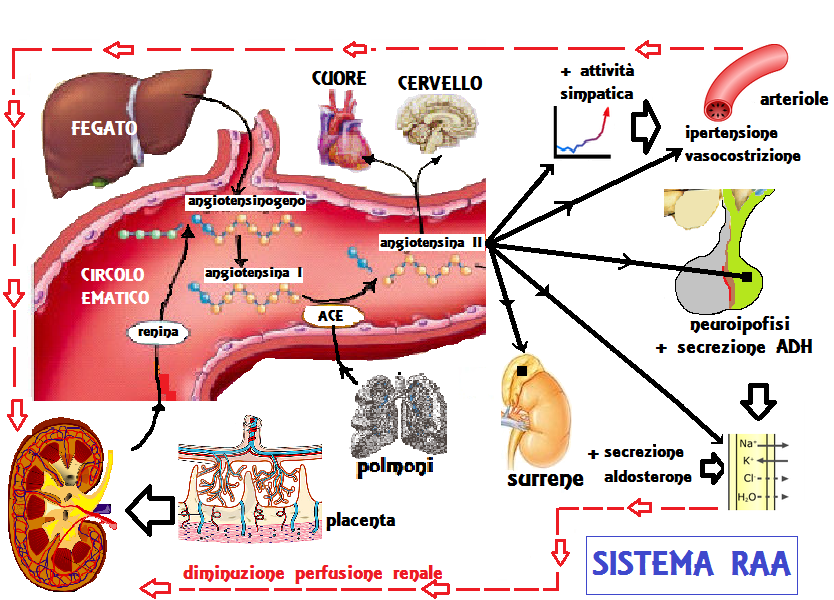 L’angiotensina II determina:
 una massiva contrazione della muscolatura liscia delle arteriole riducendone il calibro, con aumento conseguente della pressione arteriosa. 
la secrezione di aldosterone da parte della zona glomerulare della corticale surrenale con conseguente aumento del riassorbimento di ioni sodio e dell’escrezione di ioni potassio e idrogenioni a livello del tubulo distale (tale è il sistema renina-angiotensina-aldosterone).

Le cellule iuxtaglomerulari, probabilmente, producono anche eritrogenina (o fattore eritropoietico renale) che, agendo sull’eritropoietinogeno, un’α-globulina, dà origine all’eritropoietina, ormone stimolante la eritropoiesi.
La macula densa è rappresentata dal tratto di parete del tubulo distale in diretto rapporto con il polo vascolare del corpuscolo renale di origine, più precisamente con quella porzione dell’arteriola afferente dove sono situate le cellule iuxtaglomerulari: essa segna il limite fra segmento rettilineo e segmento convoluto del tubulo distale.
Nella macula densa le cellule tubulari sono piccole, povere di citoplasma e i loro nuclei risultano più ravvicinati rispetto alle altre regioni del tubulo distale. La maggiore concentrazione dei nuclei giustifica il termine di macula densa. Le cellule della macula densa non hanno struttura bacillare, sono cioè prive del labirinto basale. Al microscopio elettronico le pieghe del plasmalemma basale sono scarsamente sviluppate e i mitocondri, poco numerosi, sono sparsi in tutto il citoplasma. L’apparato di Golgi è situato in posizione sottonucleare. 

La lamina basale su cui poggiano le cellule della macula densa è oltremodo sottile; essa separa questi elementi cellulari dalle cellule iuxtaglomerulari e dal mesangio extraglomerulare.Gli intimi rapporti esistenti fra macula densa e gli altri componenti dell’apparato iuxtaglo­merulare giustificano l’ipotesi dell’esistenza di strette correlazioni funzionali fra le diverse formazioni. La macula densa rappresenta un chemorecettore (sensibile alle variazioni della composizione fisiocochimica del contenuto tubulare e particolarmente del contenuto in sodio) che trasferirebbe il proprio stimolo alle cellule iuxtaglomerulari con un meccanismo umorale.
In favore di questa ipotesi depongono sia la localizzazione dell’apparato di Golgi in sede sottonucleare, sia l’estrema sottigliezza della lamina basale.
Il mesangio extraglomerulare (o cuscinetto polare) è rappresentato da un gruppetto di cellule (cellule ilari di Goormaghtigh) situate nell’angolo compreso fra arteriola afferente e arteriola efferente, in diretto rapporto perciò con le cellule iuxtaglomerulari e con la macula densa. Si tratta di elementi piccoli, con citoplasma chiaro e ricco di filamenti e con nucleo centrale allungato; talvolta contengono granuli. Analogamente a quanto osservato per il mesangio intraglomerulare, le cellule del mesangio extraglomerulare si trovano immerse in una matrice che talvolta si organizza in lamine basali. Attraverso questo sistema di lamine basali, gli stimoli chimicofisici recepiti dalla macula densa potrebbero essere trasmessi alle cellule iuxtaglomerulari. Le cellule ilàri potrebbero perciò agire come elementi mediatori fra macula densa e cellule iuxtaglomerulari.
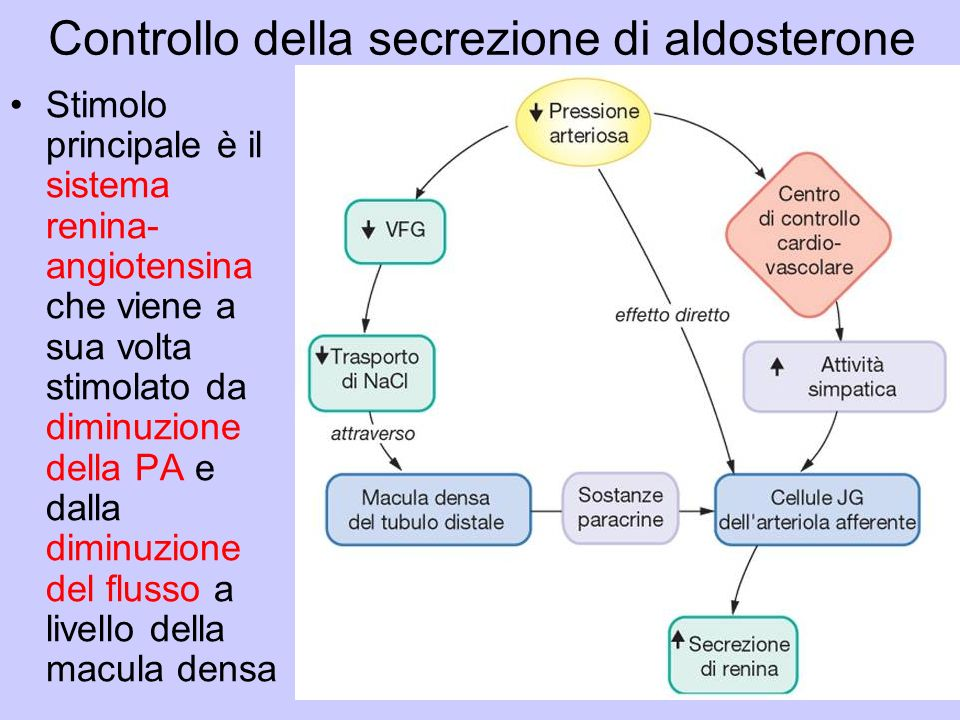 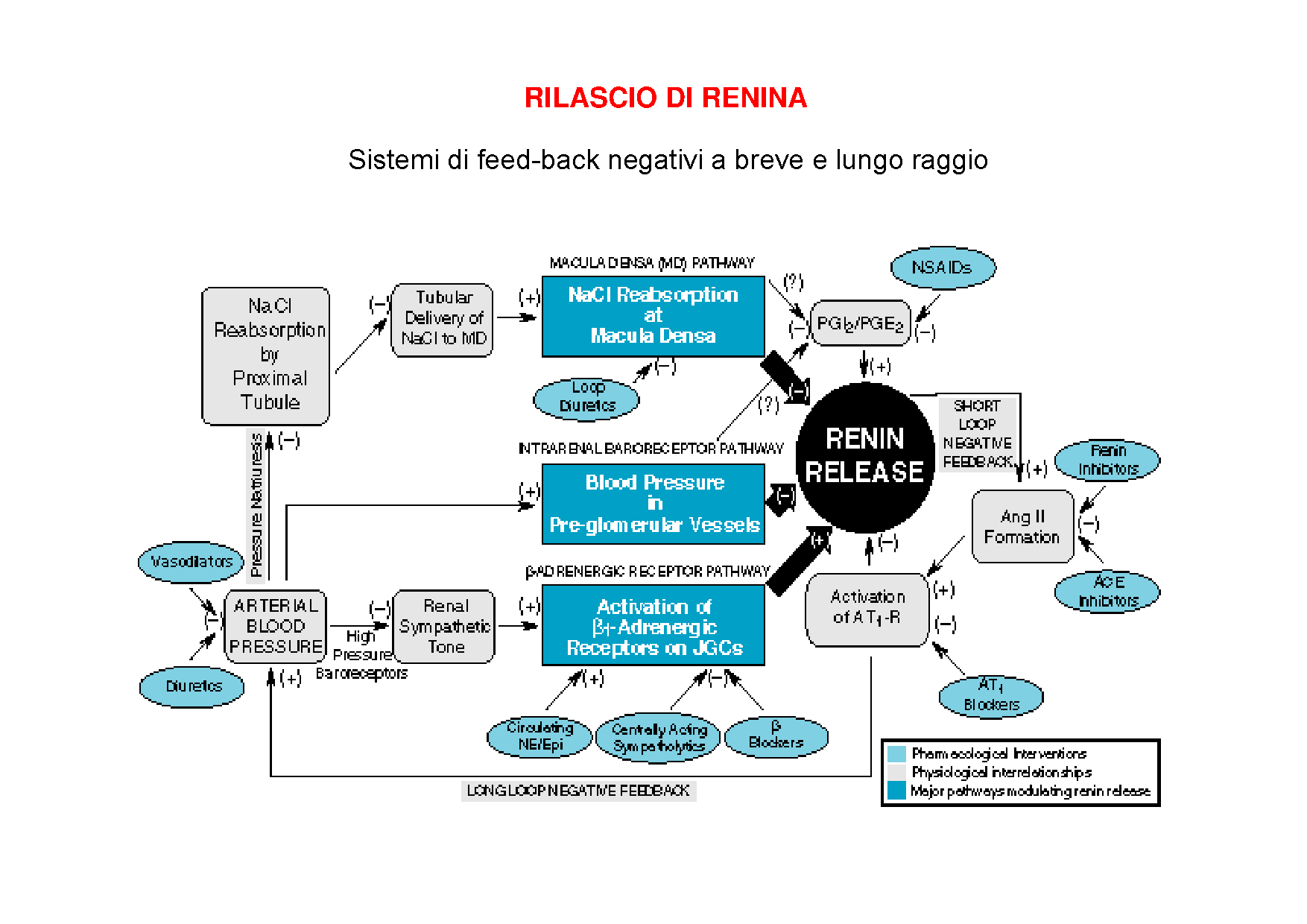 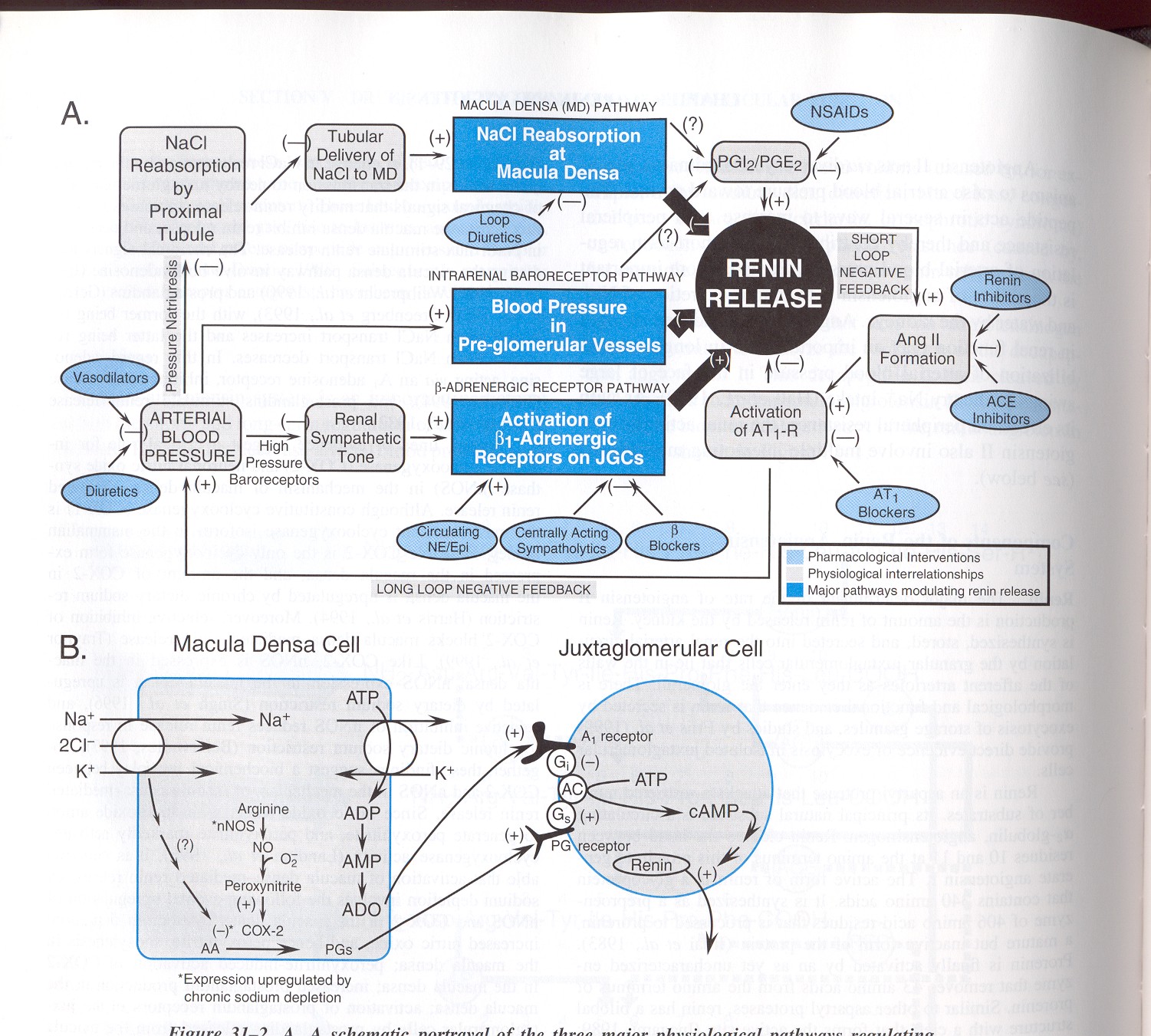 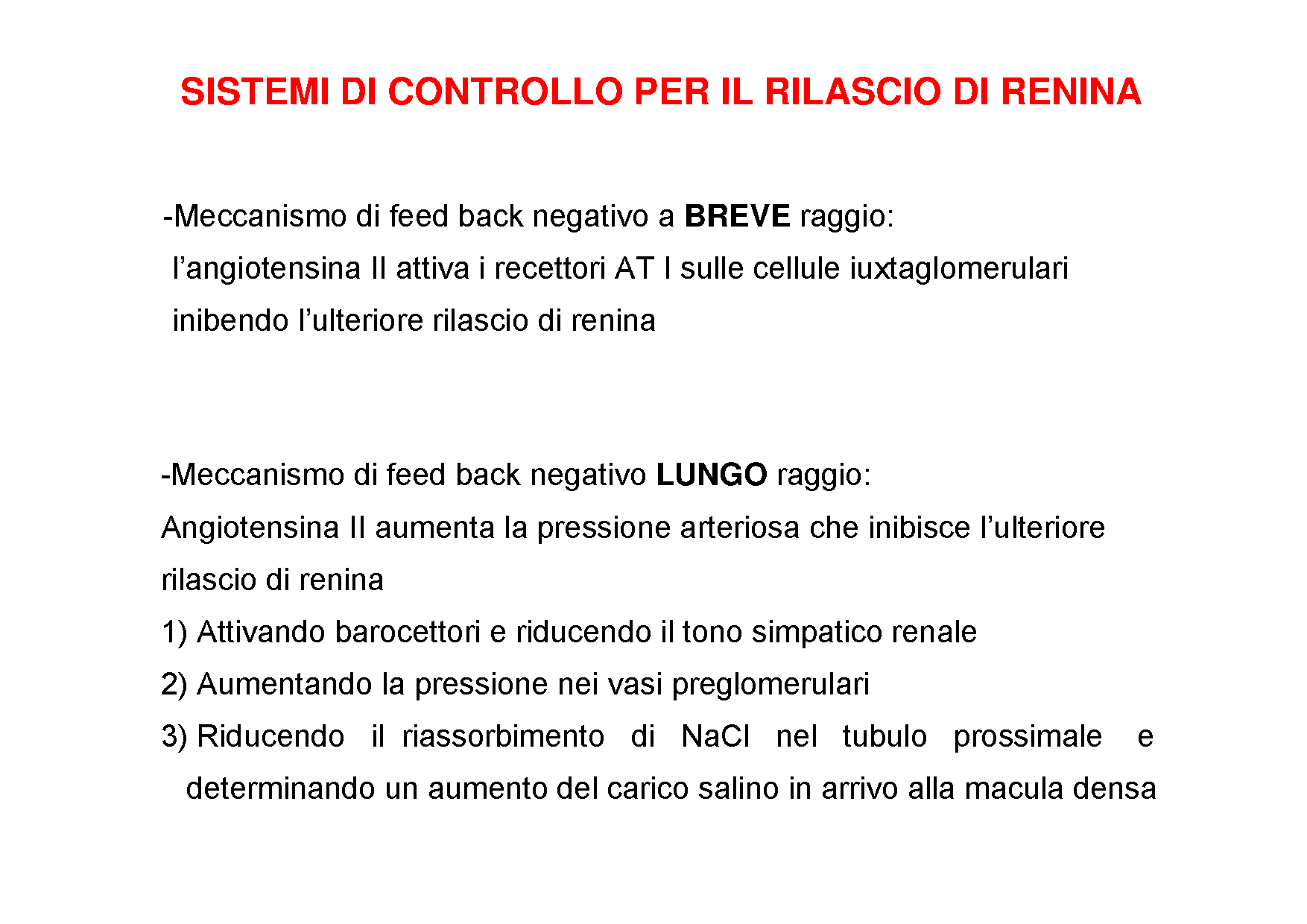 1: uptake concentrazione-dipendente di Na +, K +, e di Cl- mediante  il cotrasportatore Na + -K + -2Cl- sensibile alla furosemide (NKCC2)  nelle cellule della macula densa; 
2-3: generazione intra o extracellulare di adenosina (ADO) che coinvolge 5'-nucleotidasi; 
4: ADO attiva i recettori dell'adenosina A1, innescando un aumento di Ca2 + citosolico nelle cellule mesangiali extraglomerulari (MC);
 5: l'accoppiamento intenso tra extraglomerulari MC, le cellule granulari contenenti renina, e le cellule muscolari lisce dell’ arteriola afferente (VSMC), tramite  giunzioni serrate, permette la propagazione del segnale della maggiore Ca2 +, con conseguente vasocostrizione della arteriola afferente e inibizione della secrezione di renina.
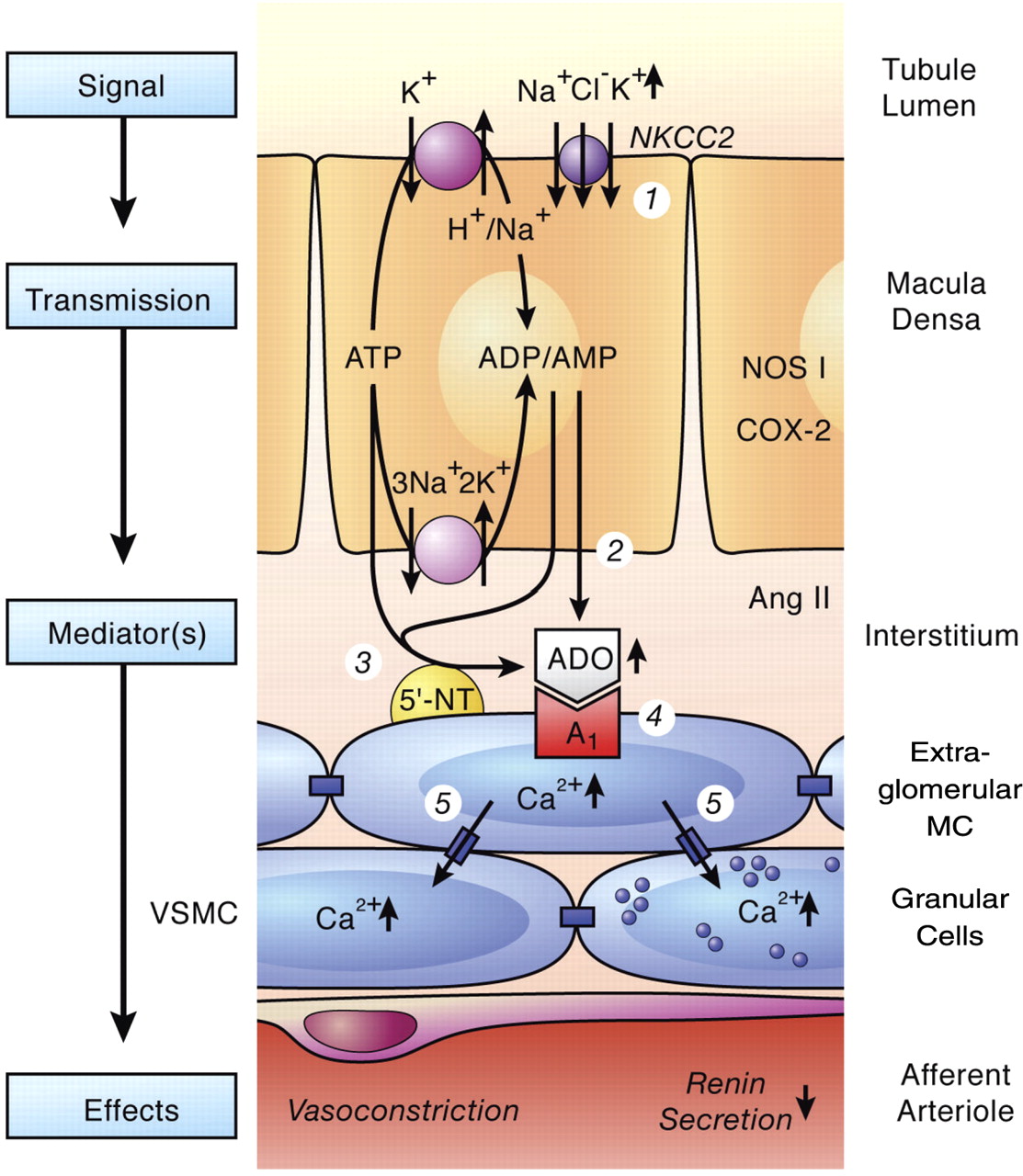 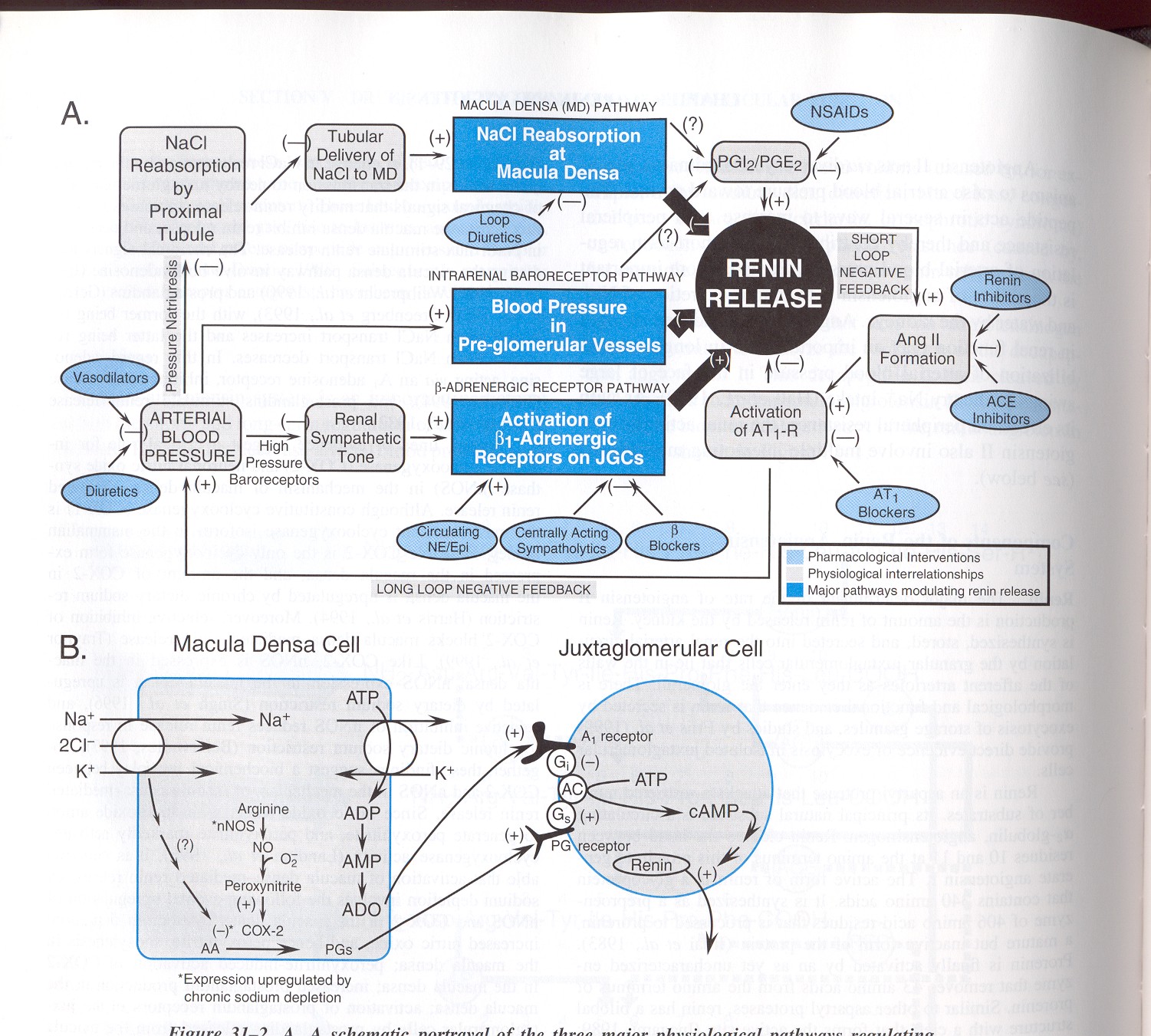 La macula densa svolge la funzione di chemocettore specializzato nel rilevare la concentrazione di NaCl nel liquido tubulare. Una diminuzione della concentrazione di NaCl viene percepita dalla macula densa come una riduzione della pressione arteriosa sistemica, e come conseguenza, l'escrezione urinaria di sodio si riduce.
La macula densa invia quindi alle cellule iuxtaglomerulari dei segnali che portano a un aumento nella produzione di renina, innescando un meccanismo che porta infine all'aumento della pressione arteriosa.
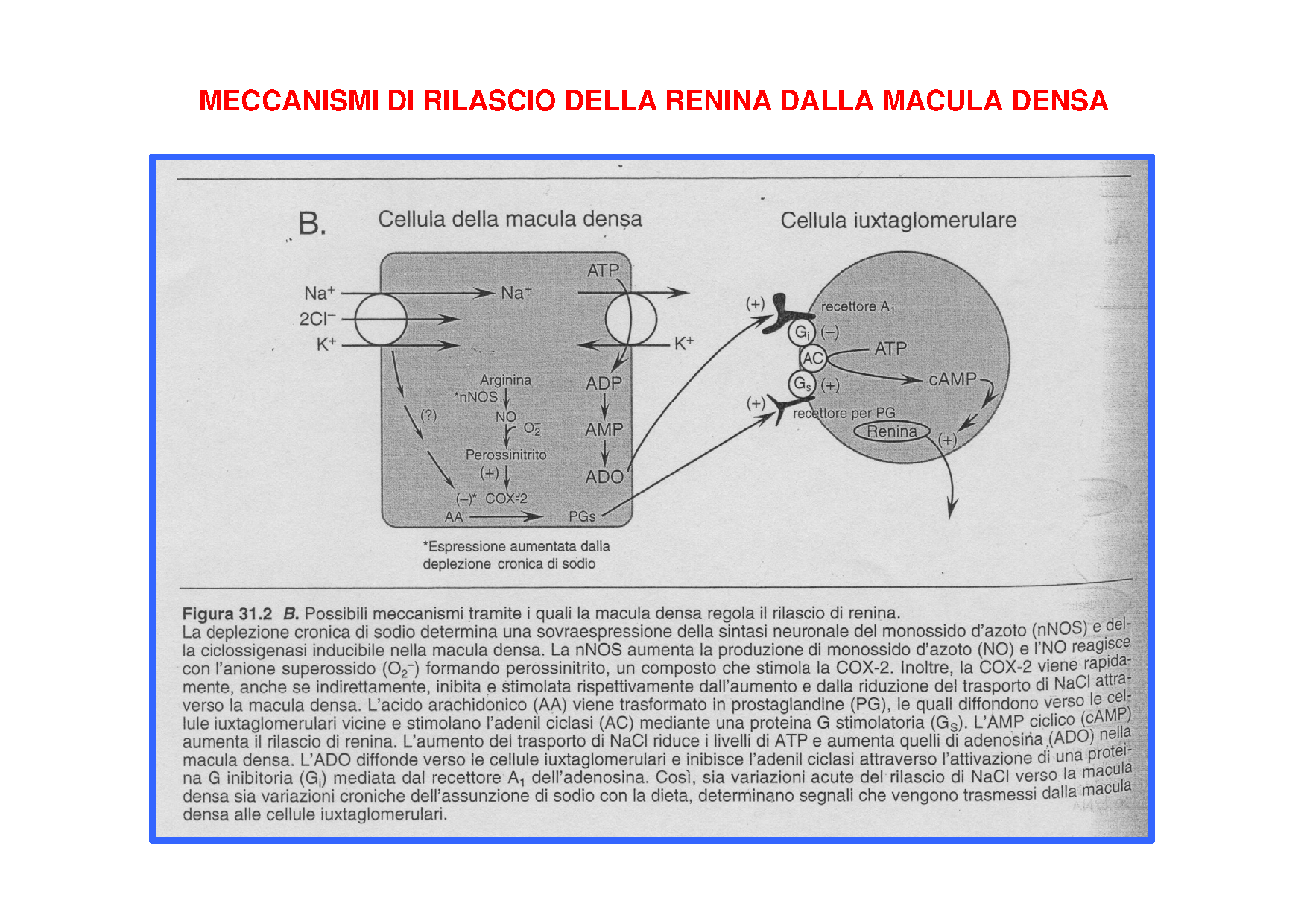 Na+


COX-2

ADO



renina
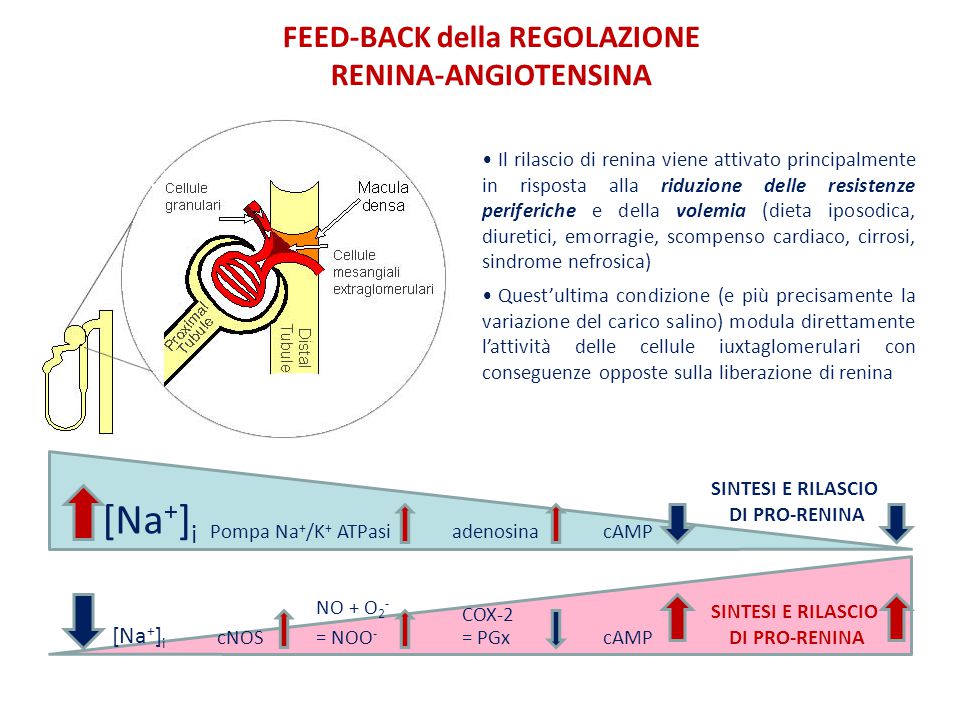 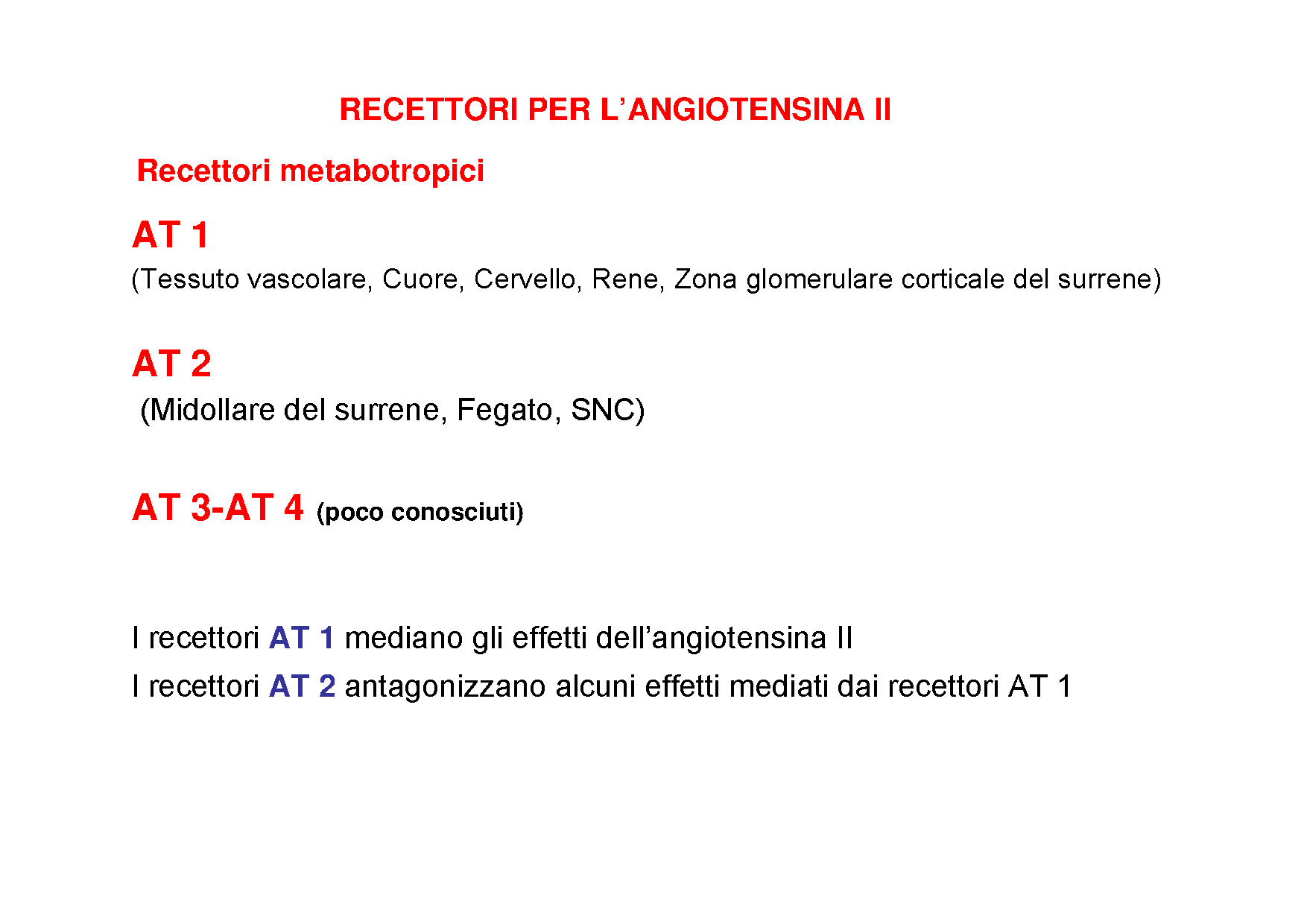 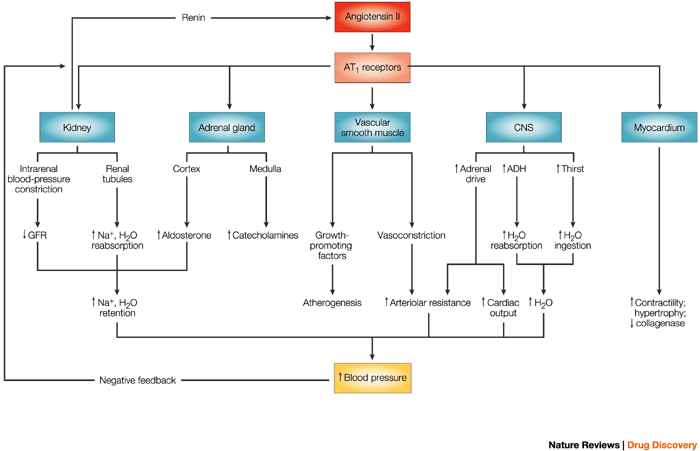 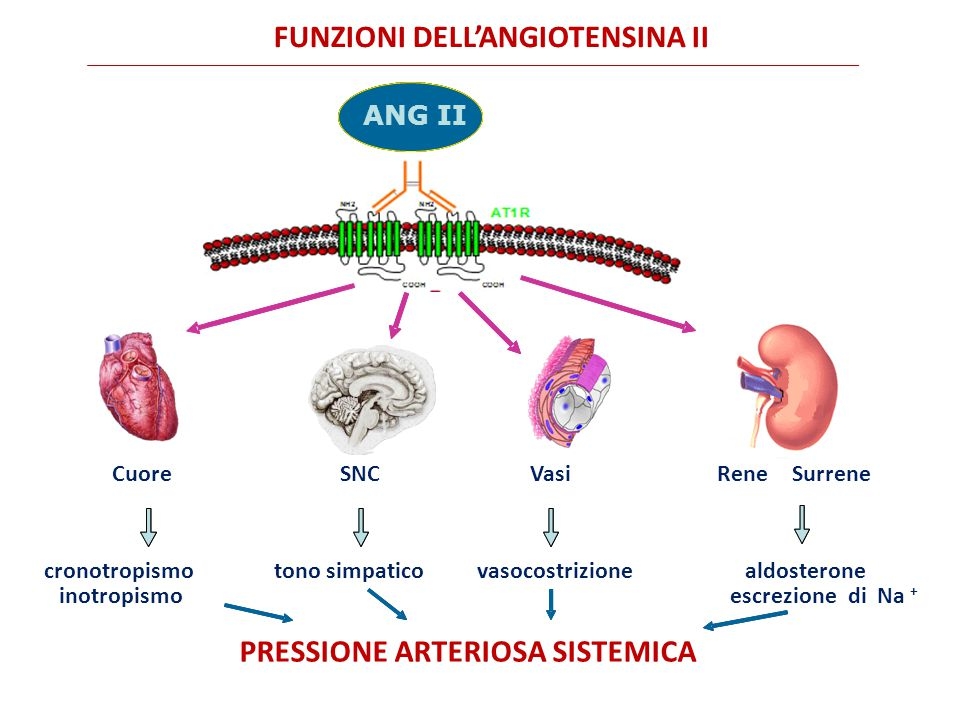 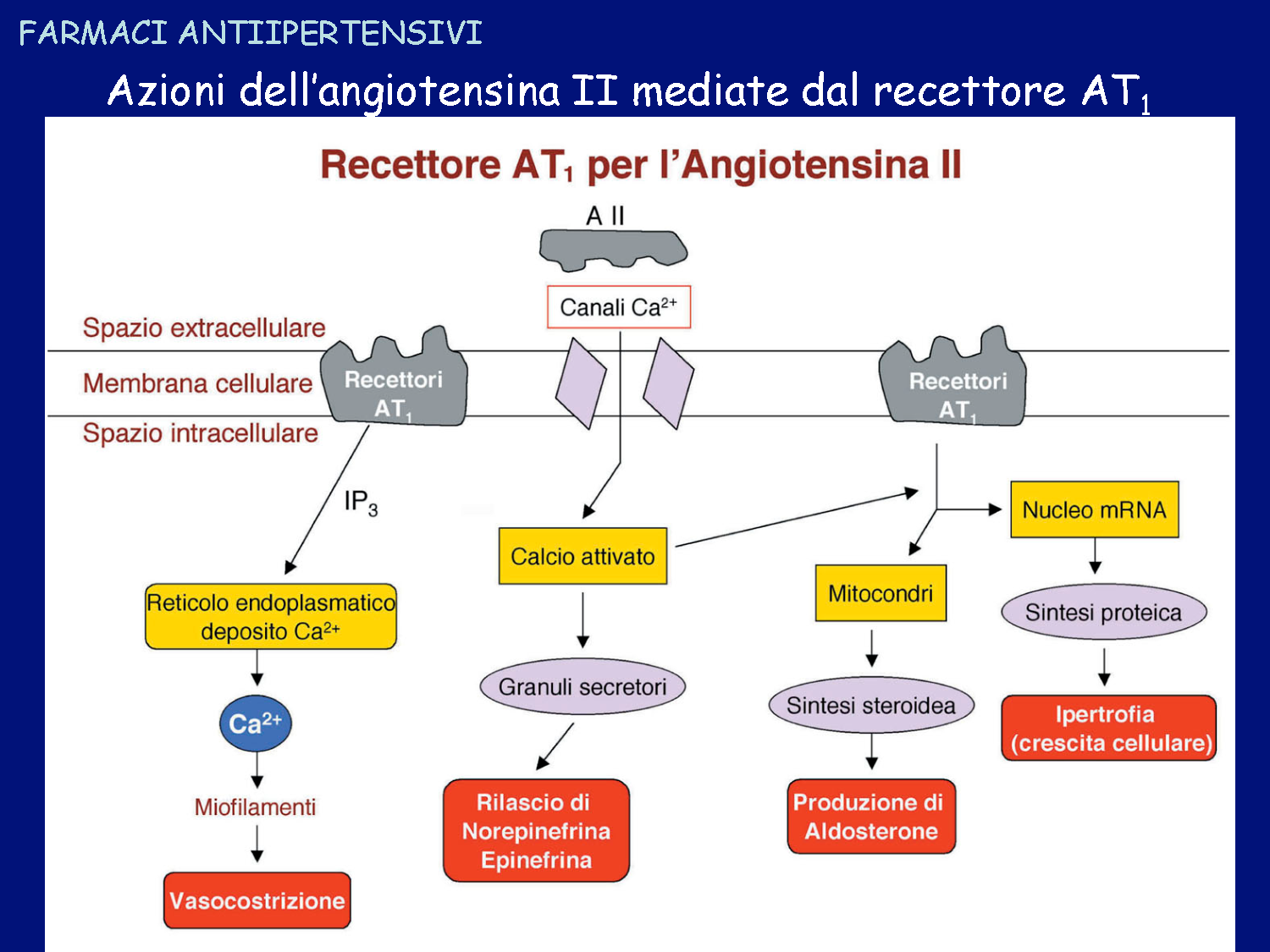 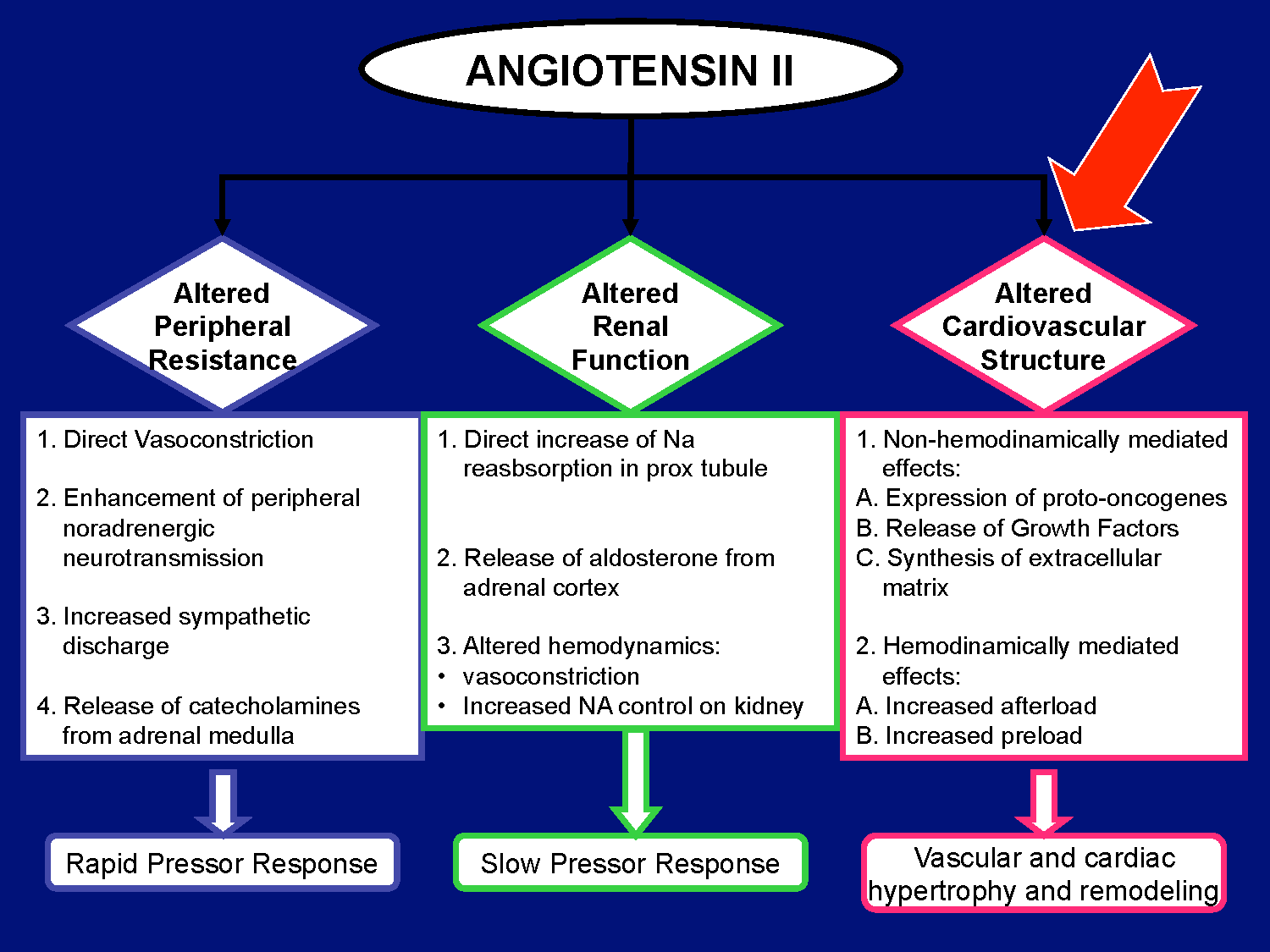 Effetti mediati dal recettore AT1

 Vasocostrizione (preferenzialmente distretti coronarico, renale, cerebrale)
 ritenzione di sodio (angiotensina, produzione di aldosterone )
 ritenzione idrica (liberazione di vasopressina)
 soppressione della liberazione di renina (feedback negativo)
 ipertrofia dei miociti e della muscolatura liscia
 induzione di fibrosi vascolare e miocardica
 effetto inotropo positivo (cardiomiociti)
 effetto cronotropo/aritmogenico (cardiomiociti)
 stimolazione dell’inibitore dell’attivatore del plasminogeno
 stimolazione della formazione di superossido
 attivazione del sistema nervoso simpatico 
 aumento della secrezione di endotelina
Effetti mediati dal recettore AT2

  effetto antiproliferativo,/inibizione della crescita cellulare
  differenziamento tessutale
  riparazione tessutale 
  apoptosi
  vasodilatazione
  sviluppo del rene e del tratto urinario
  protezione nei confronti dell’ischemia
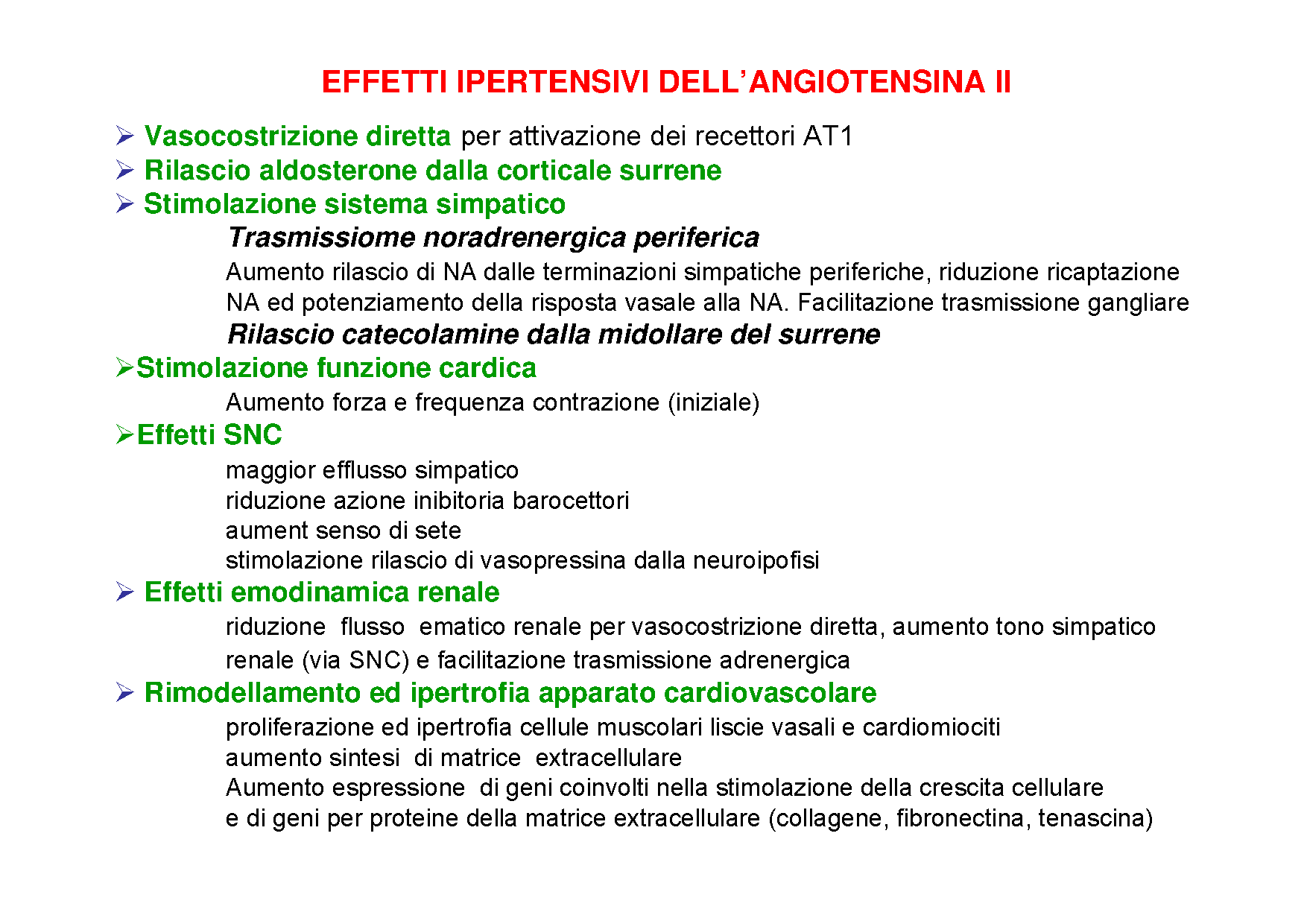 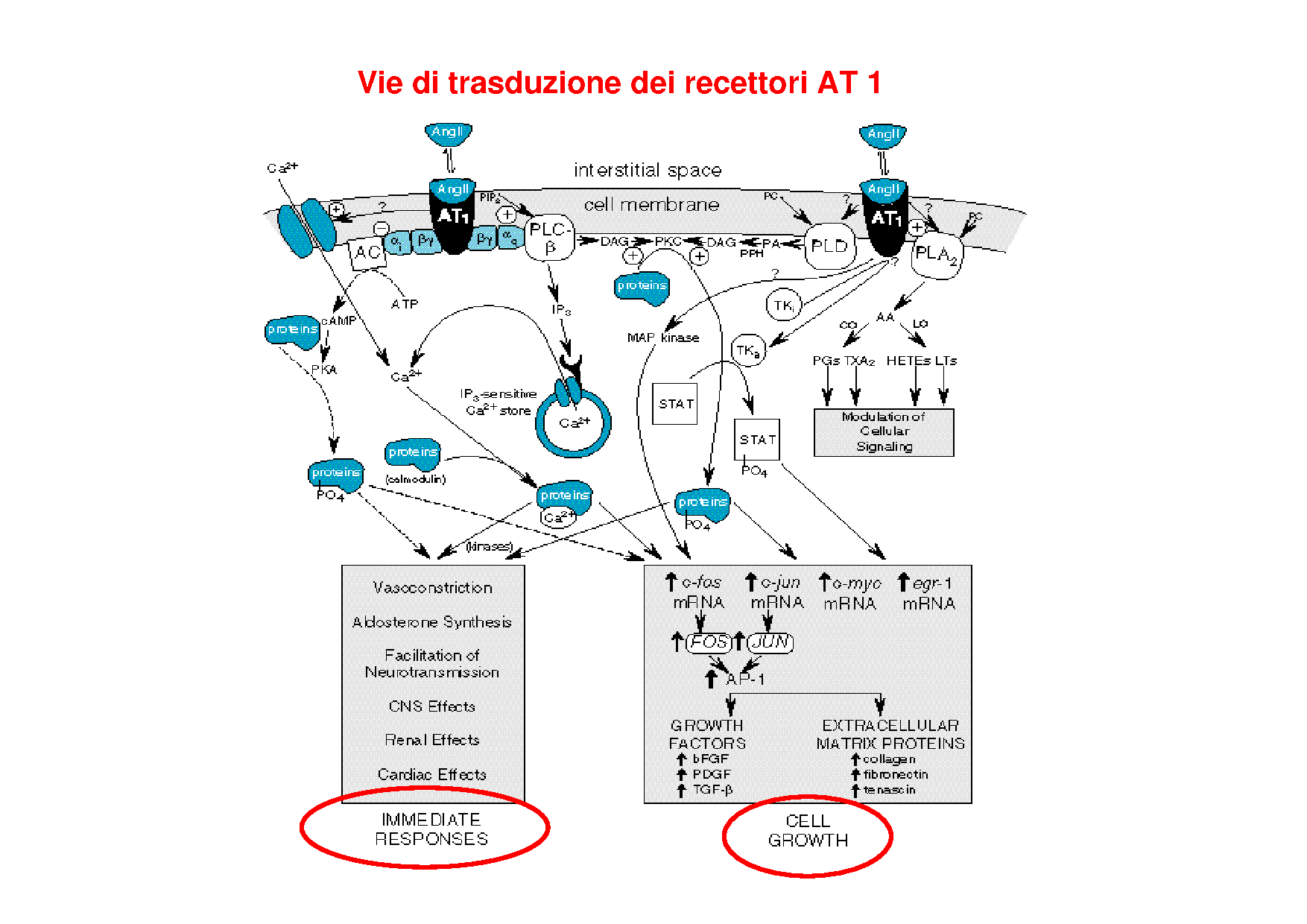 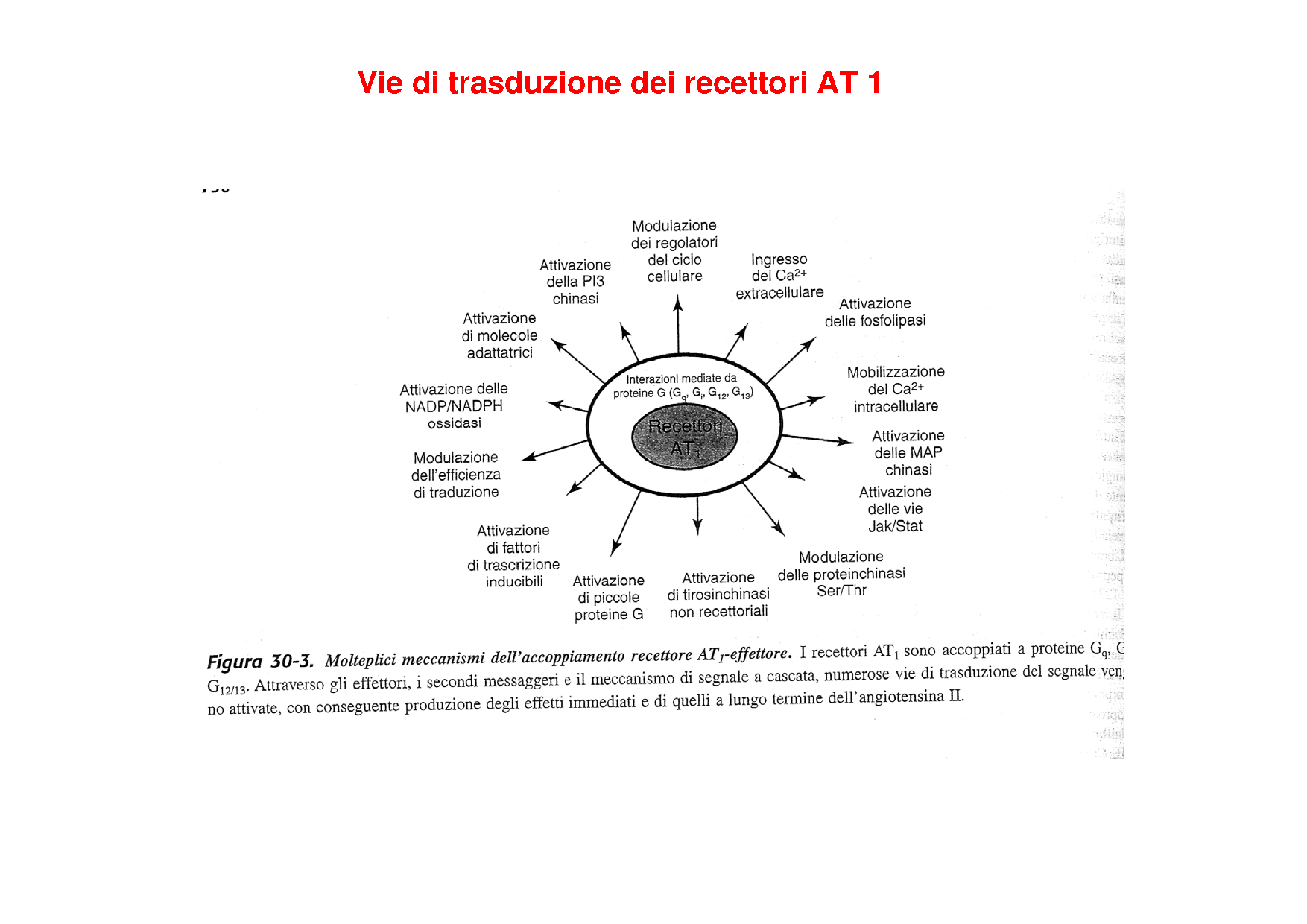 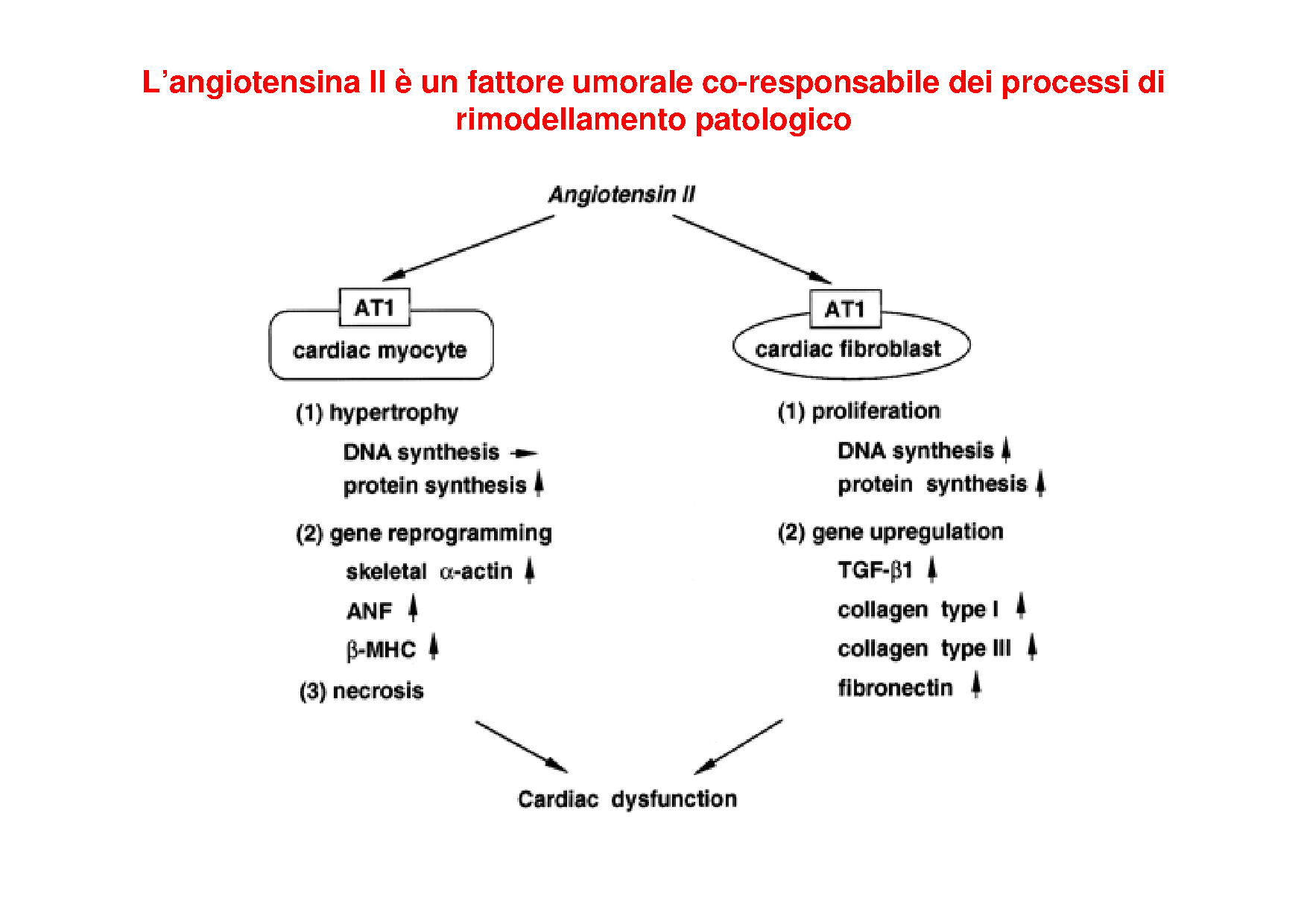 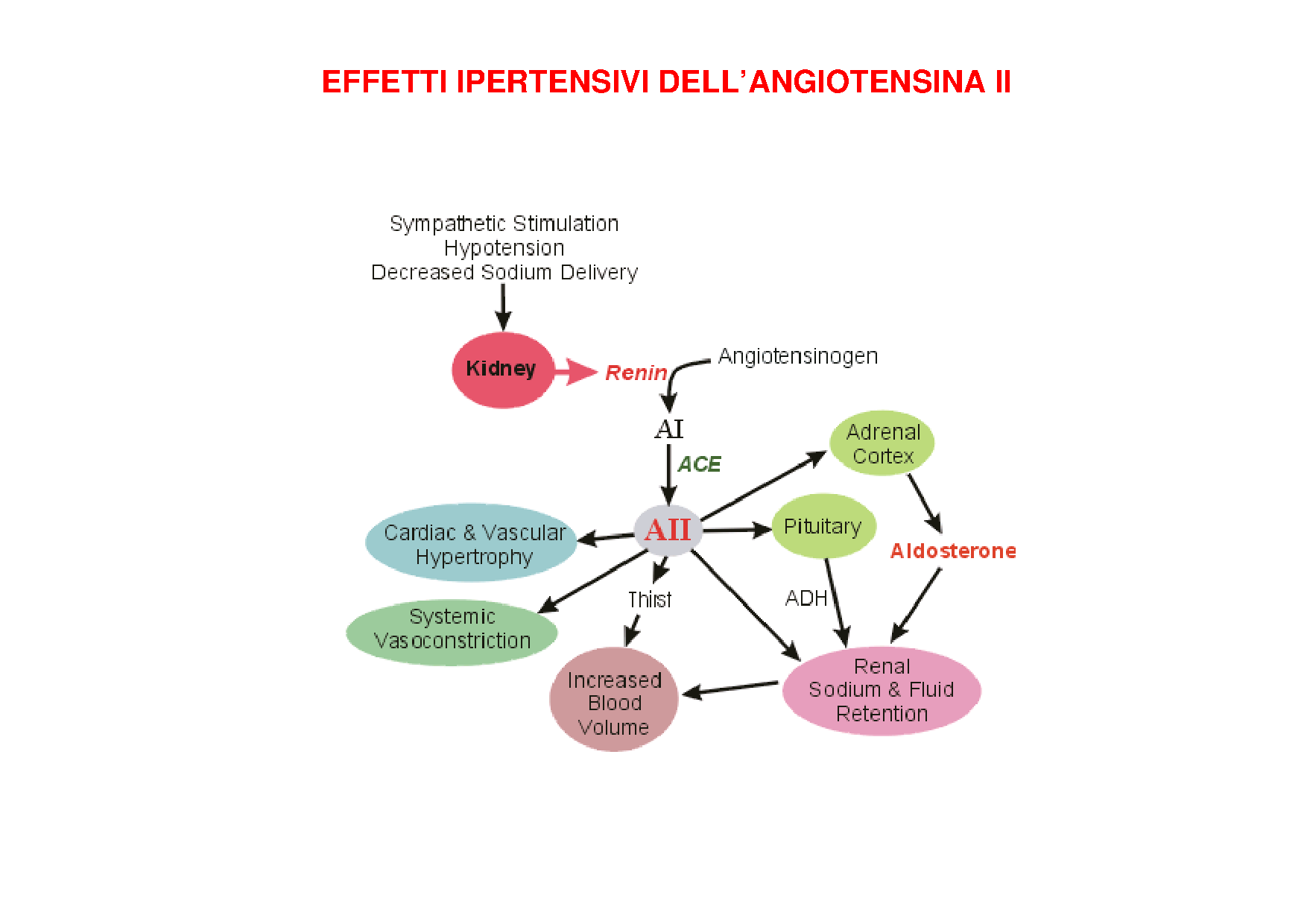 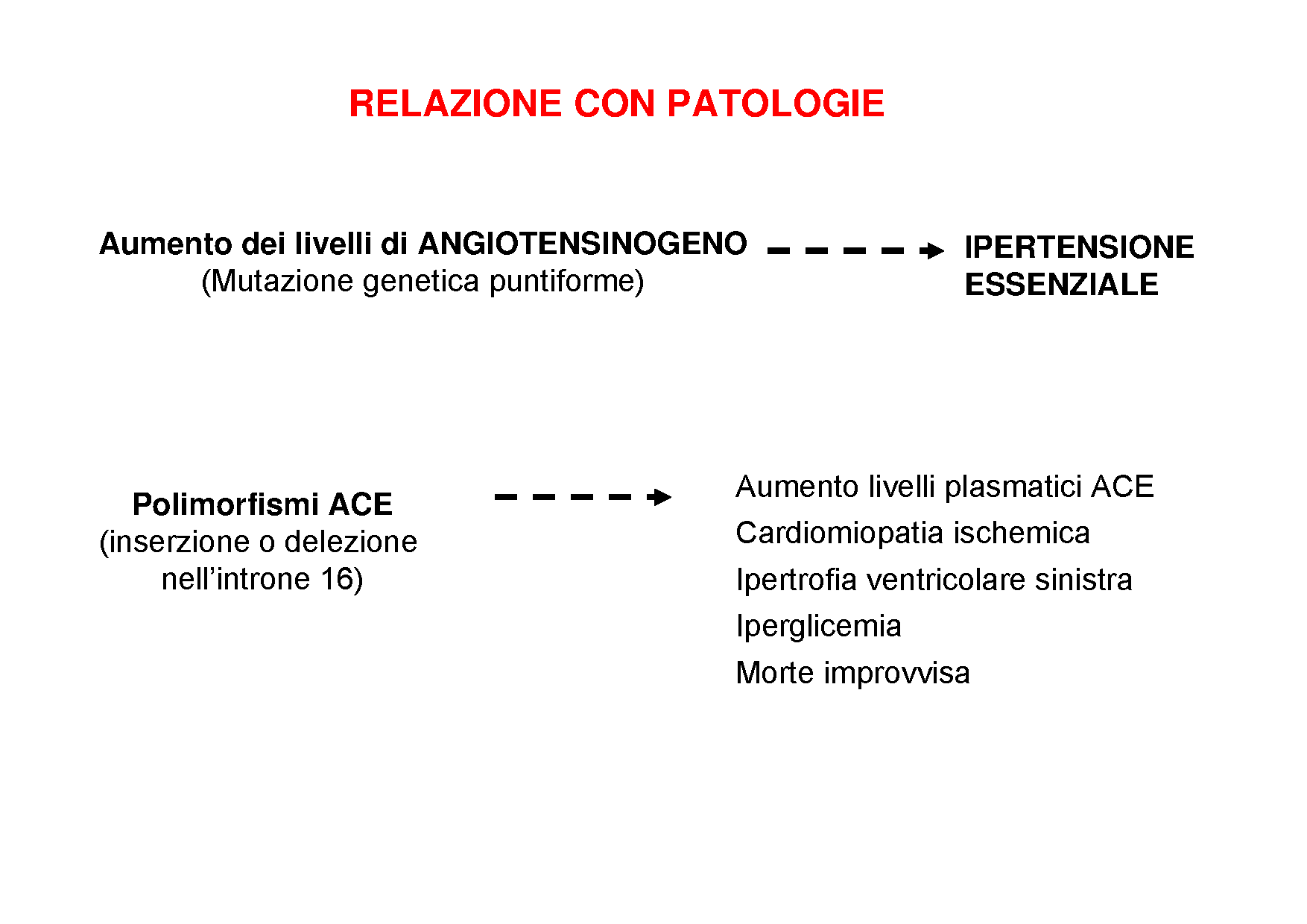 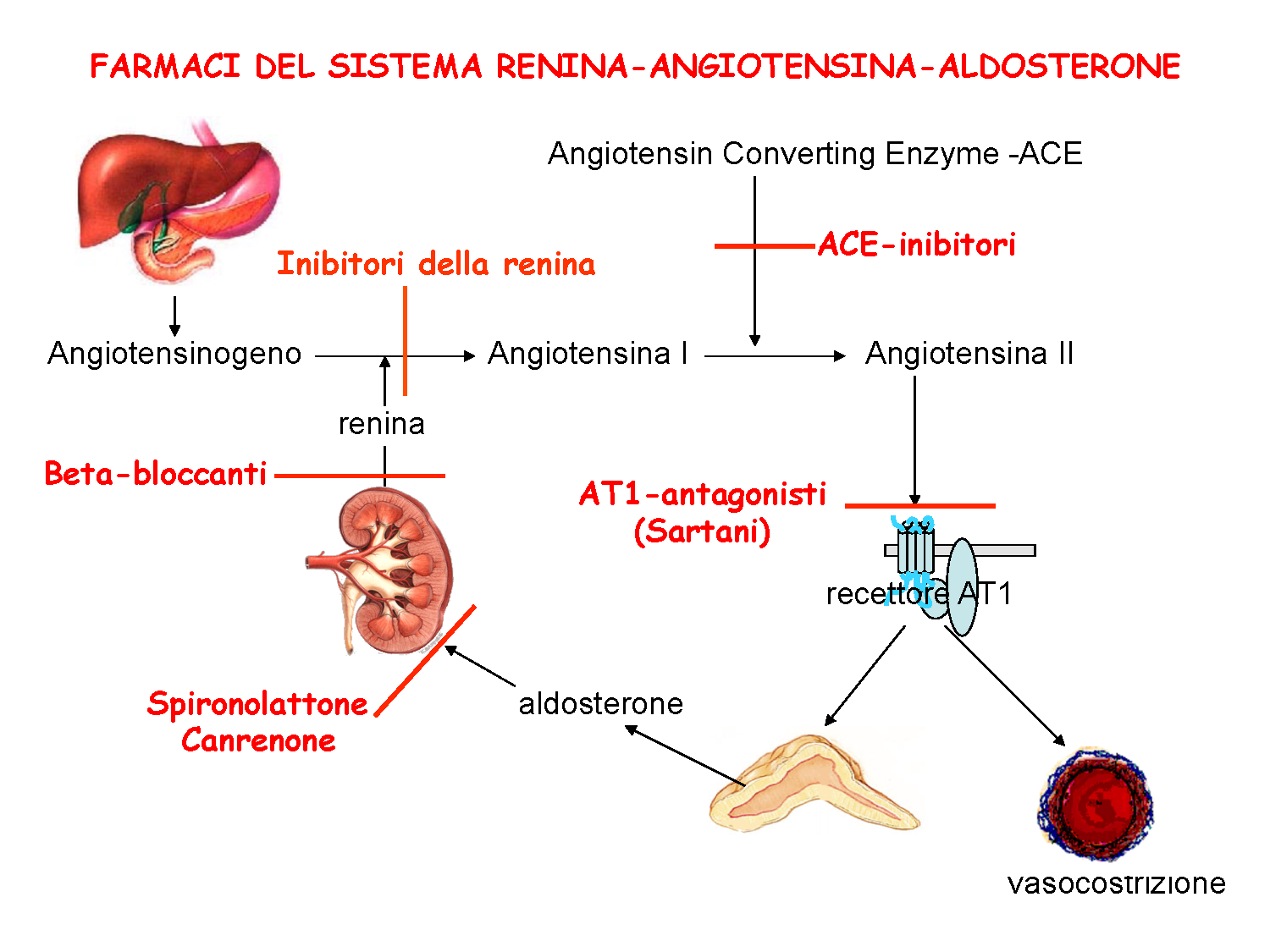 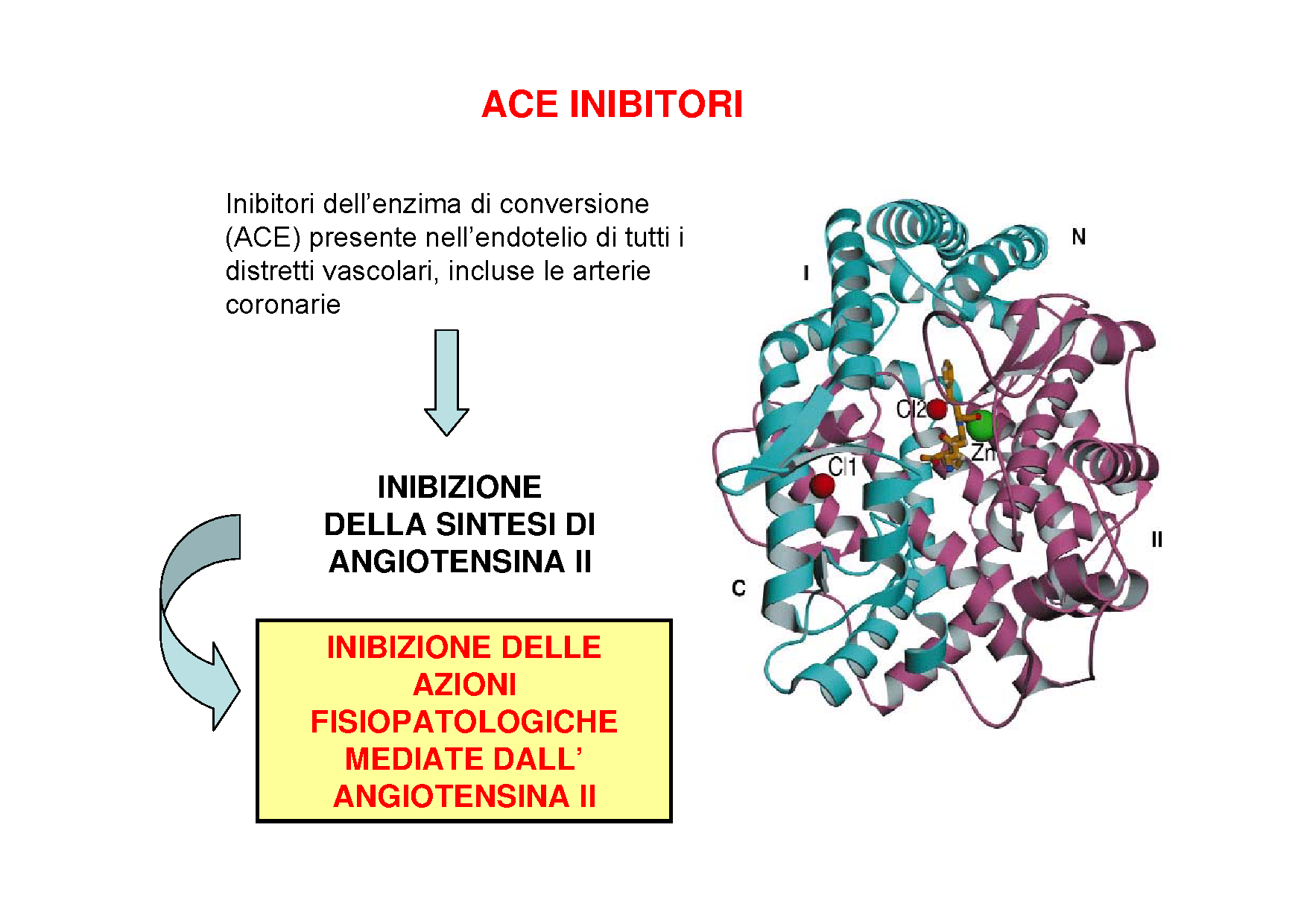 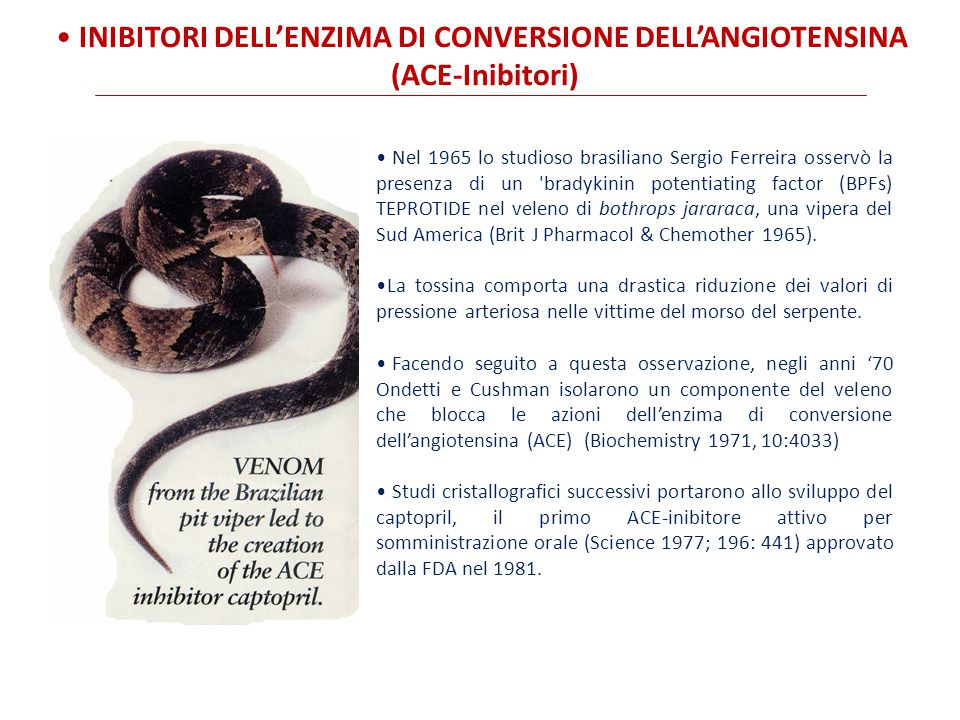 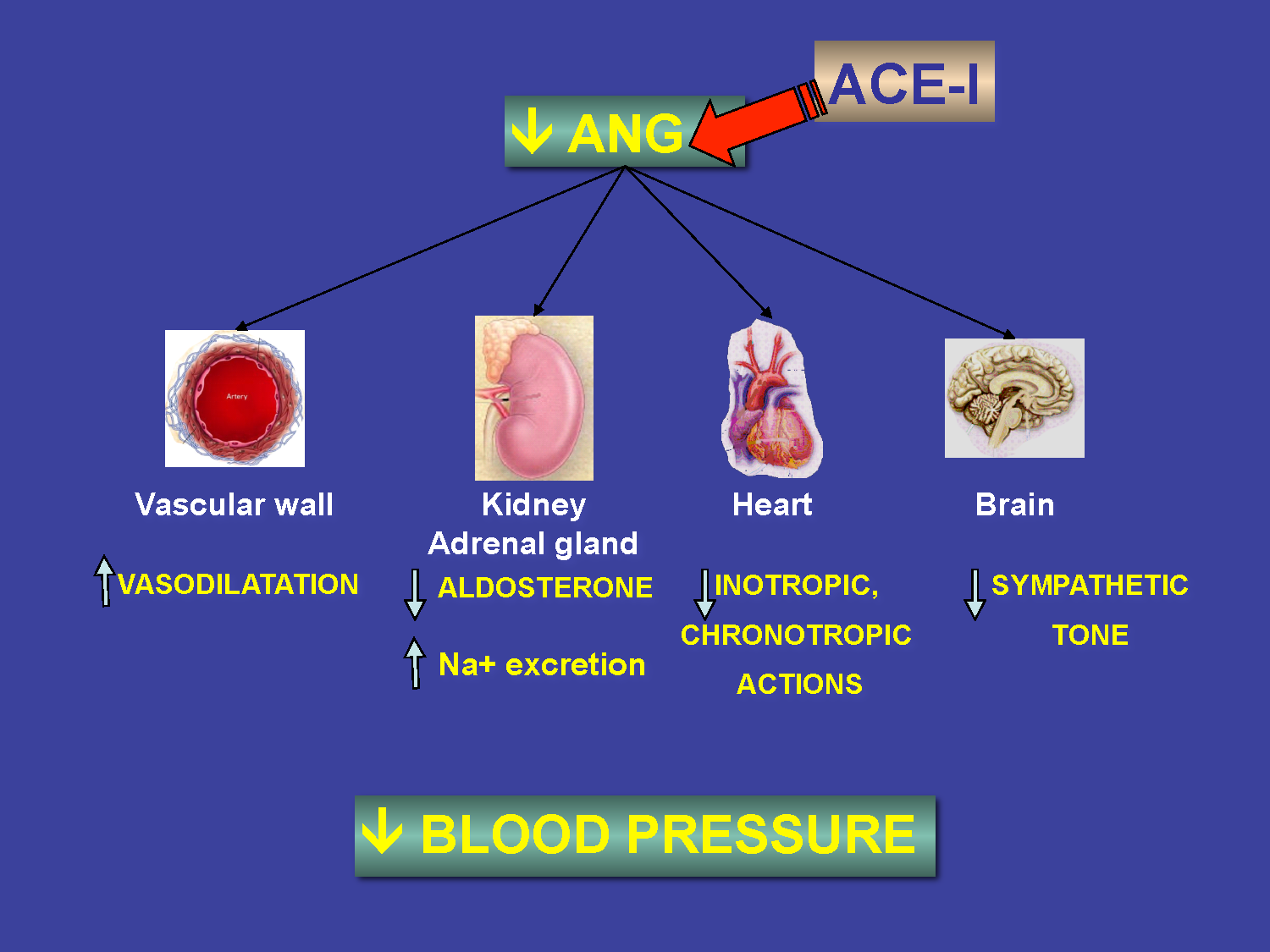 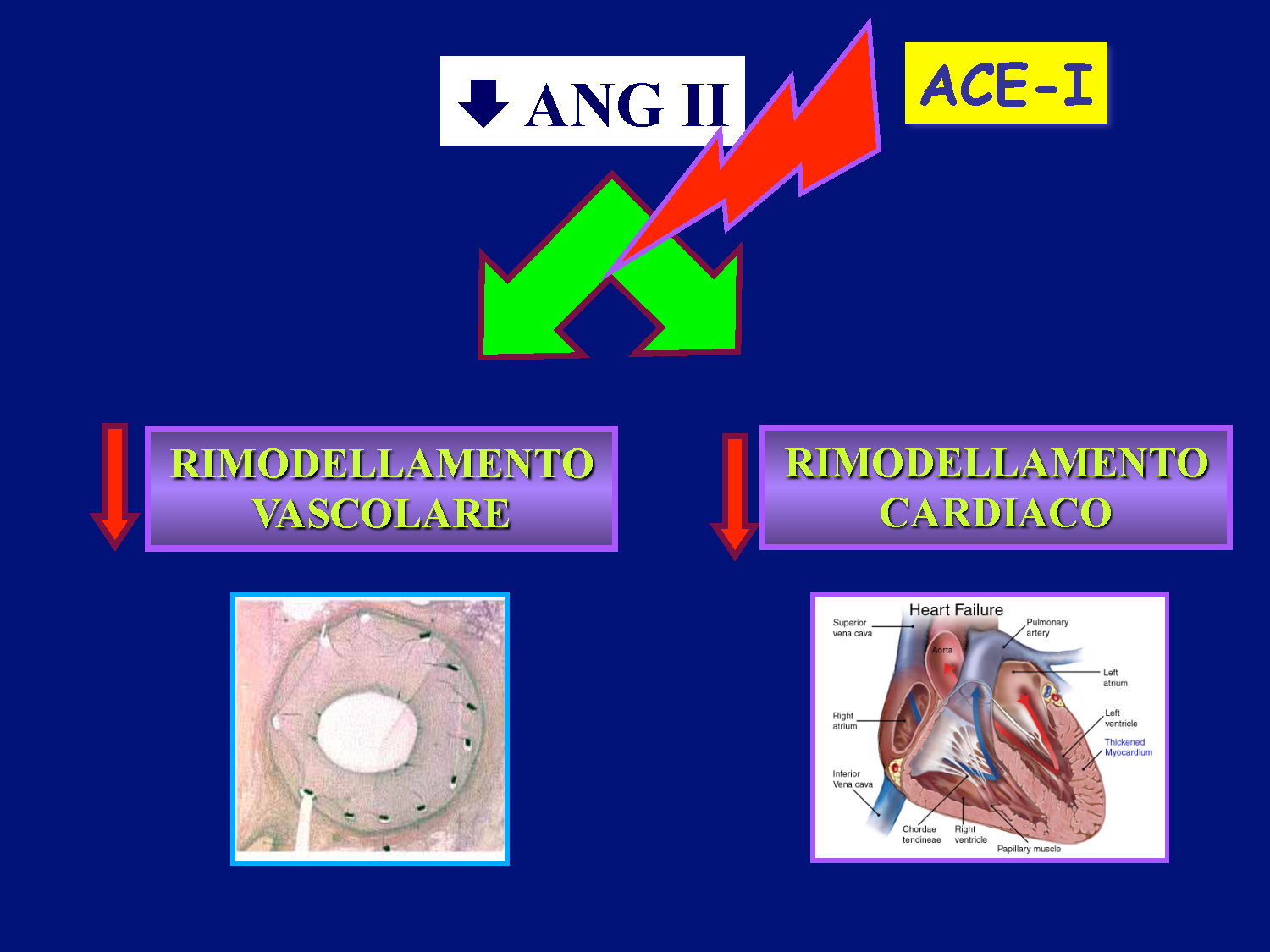 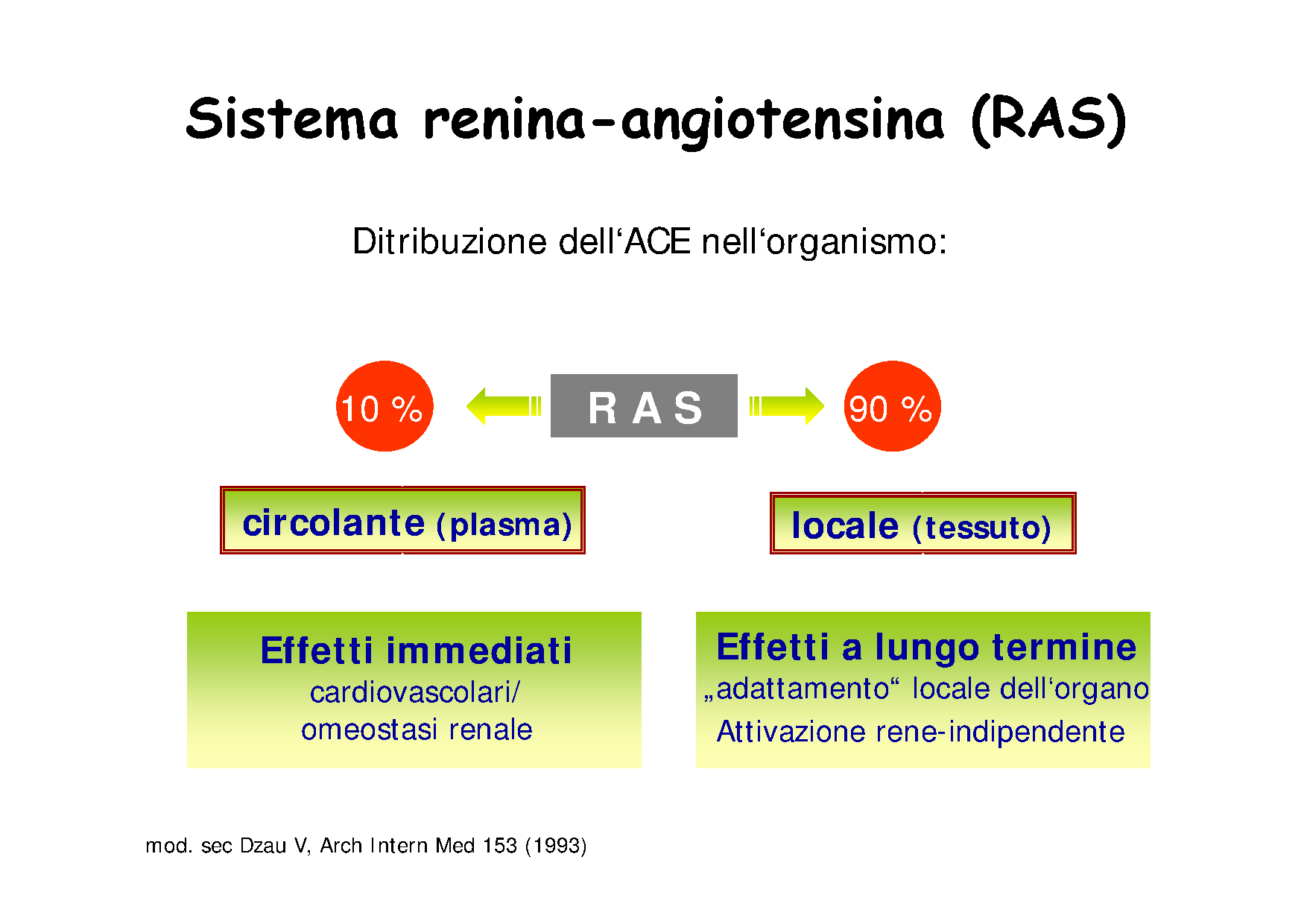 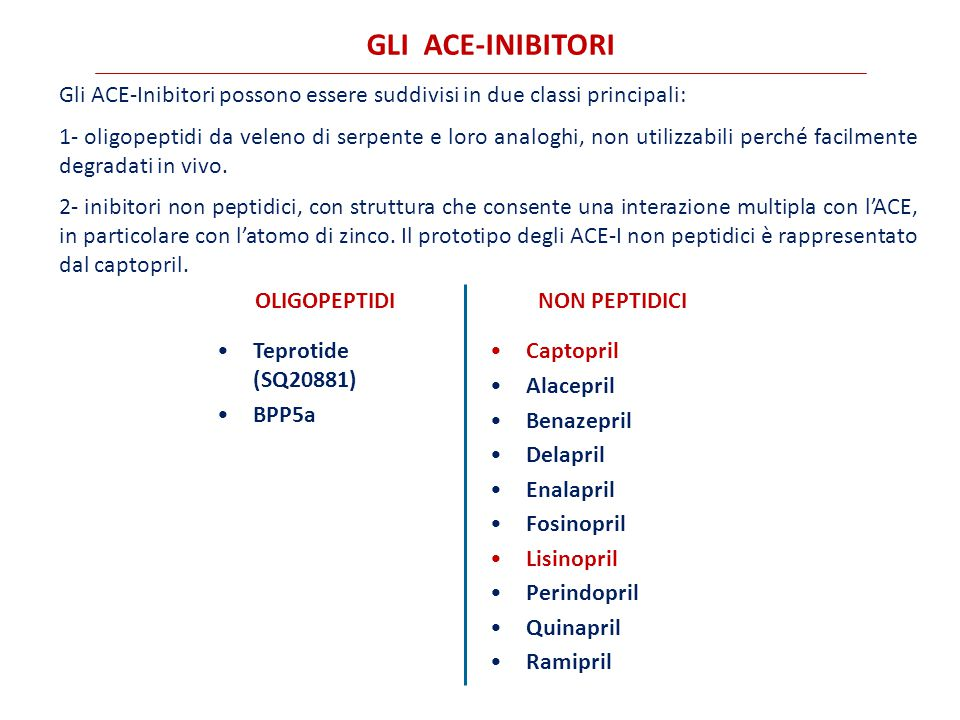 ACE INIBITORI
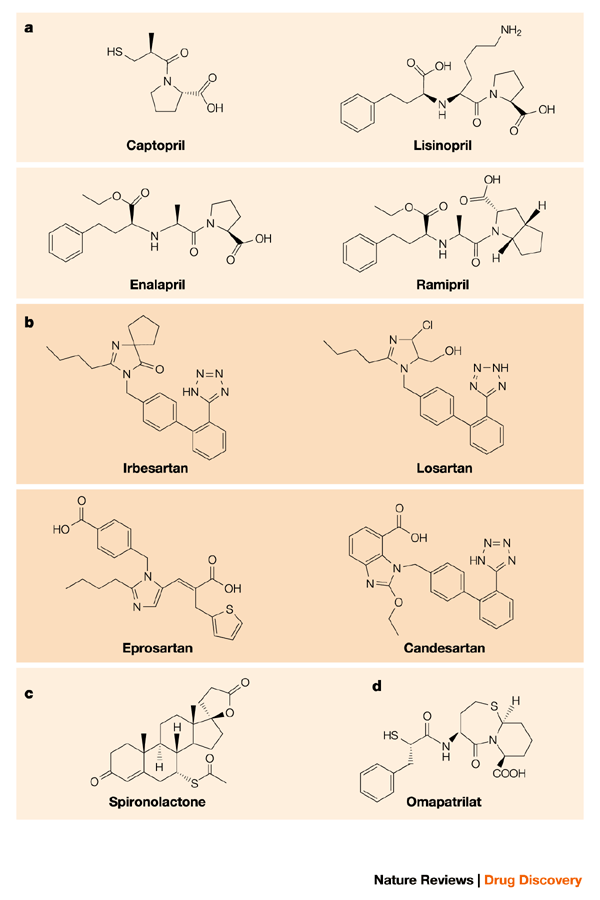 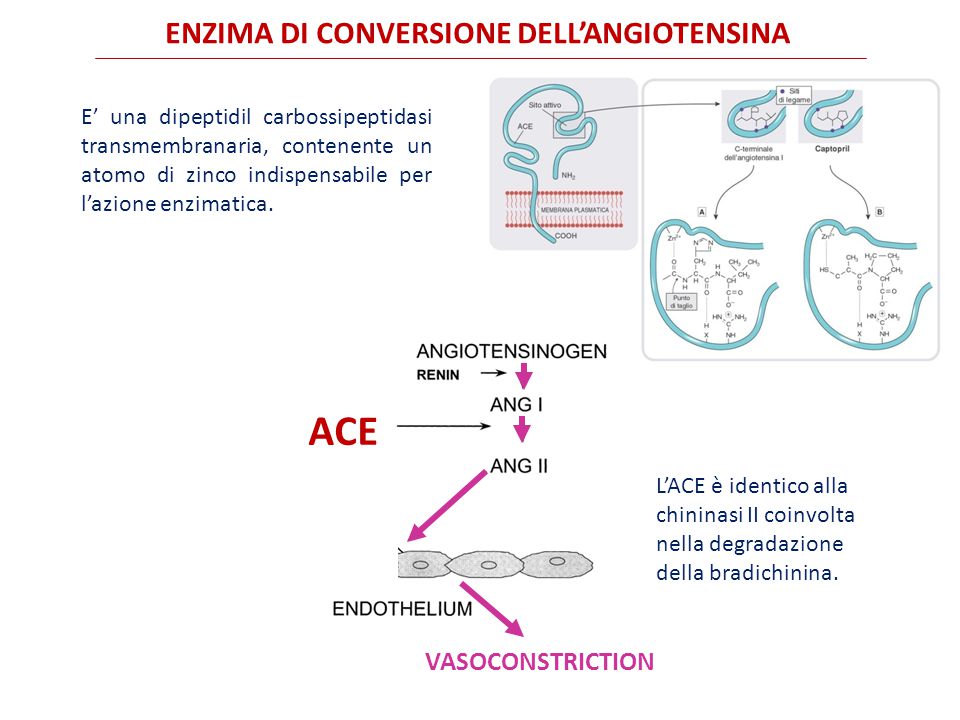 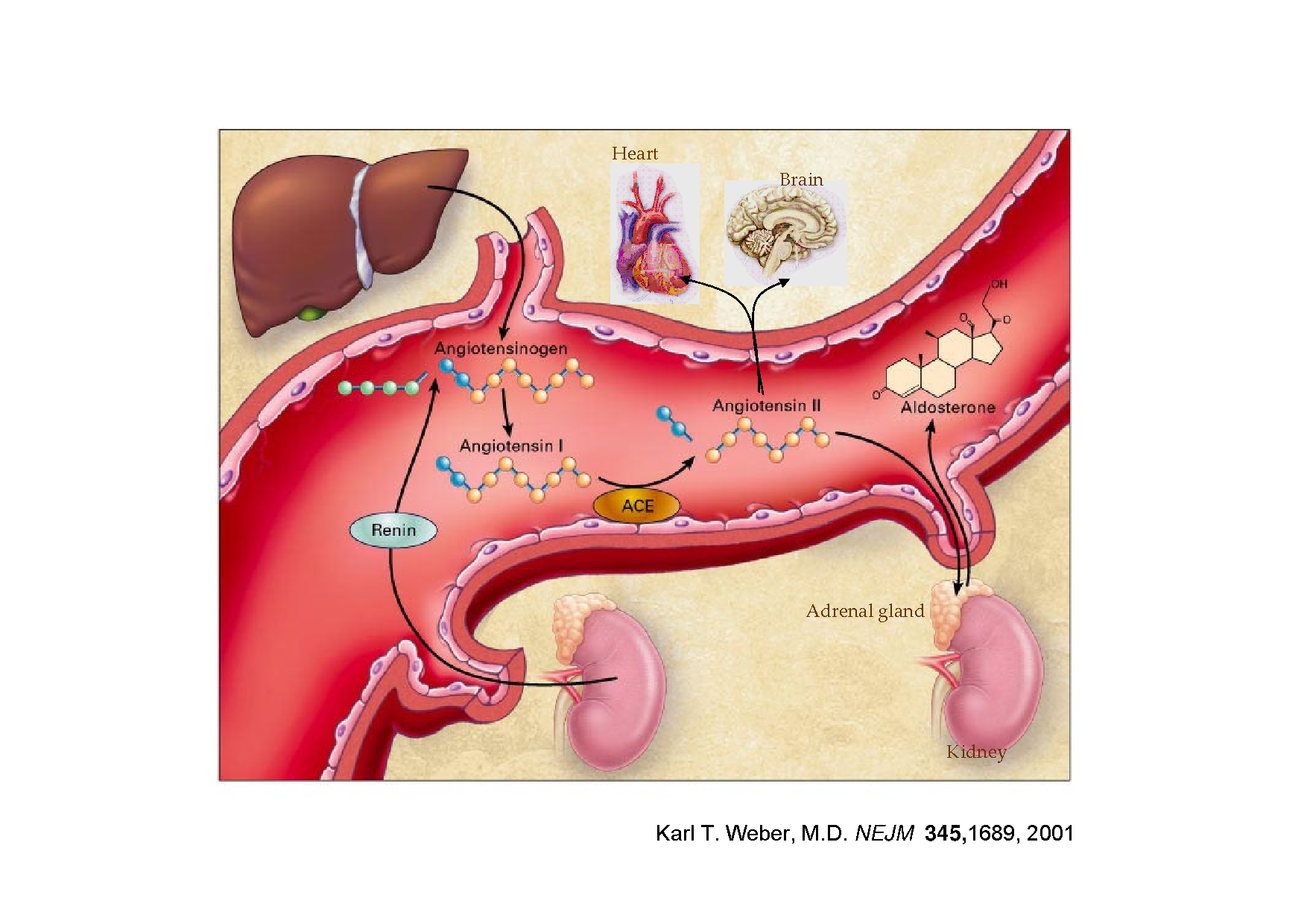 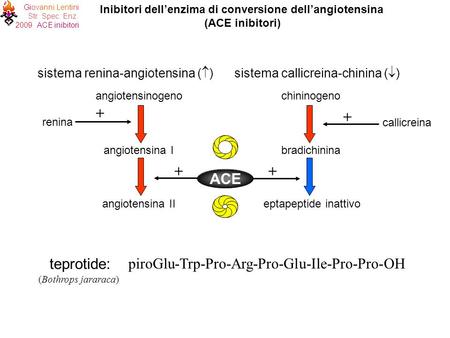 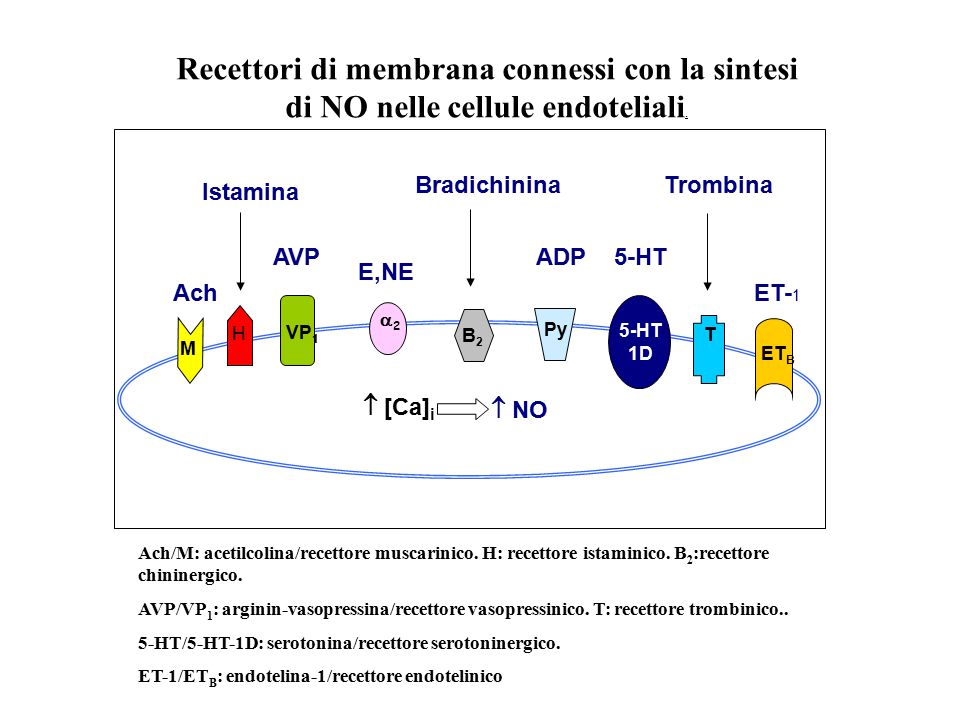 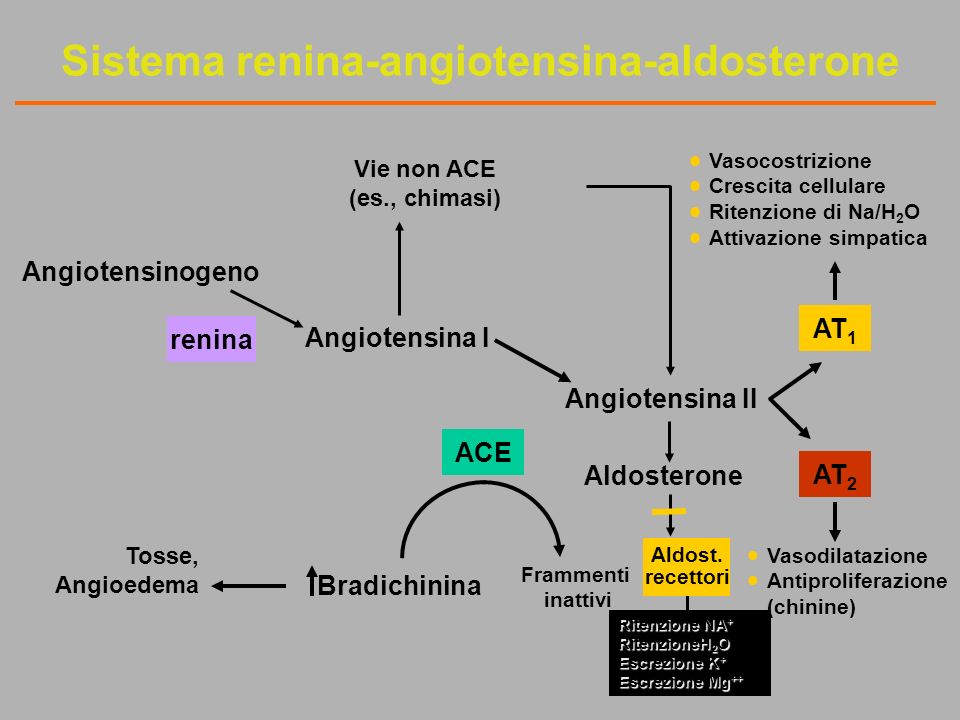 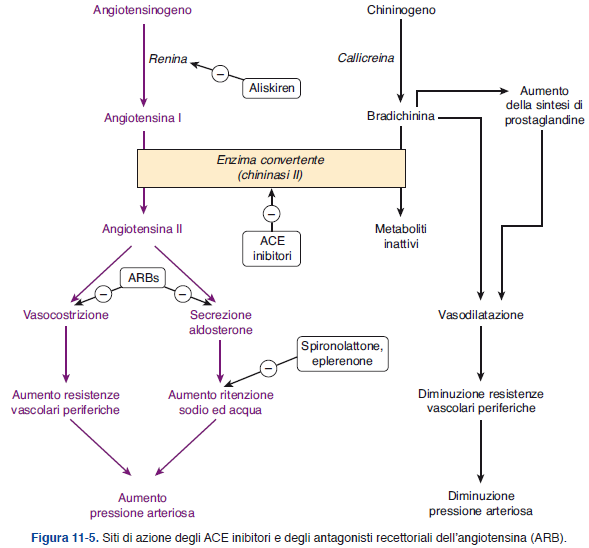 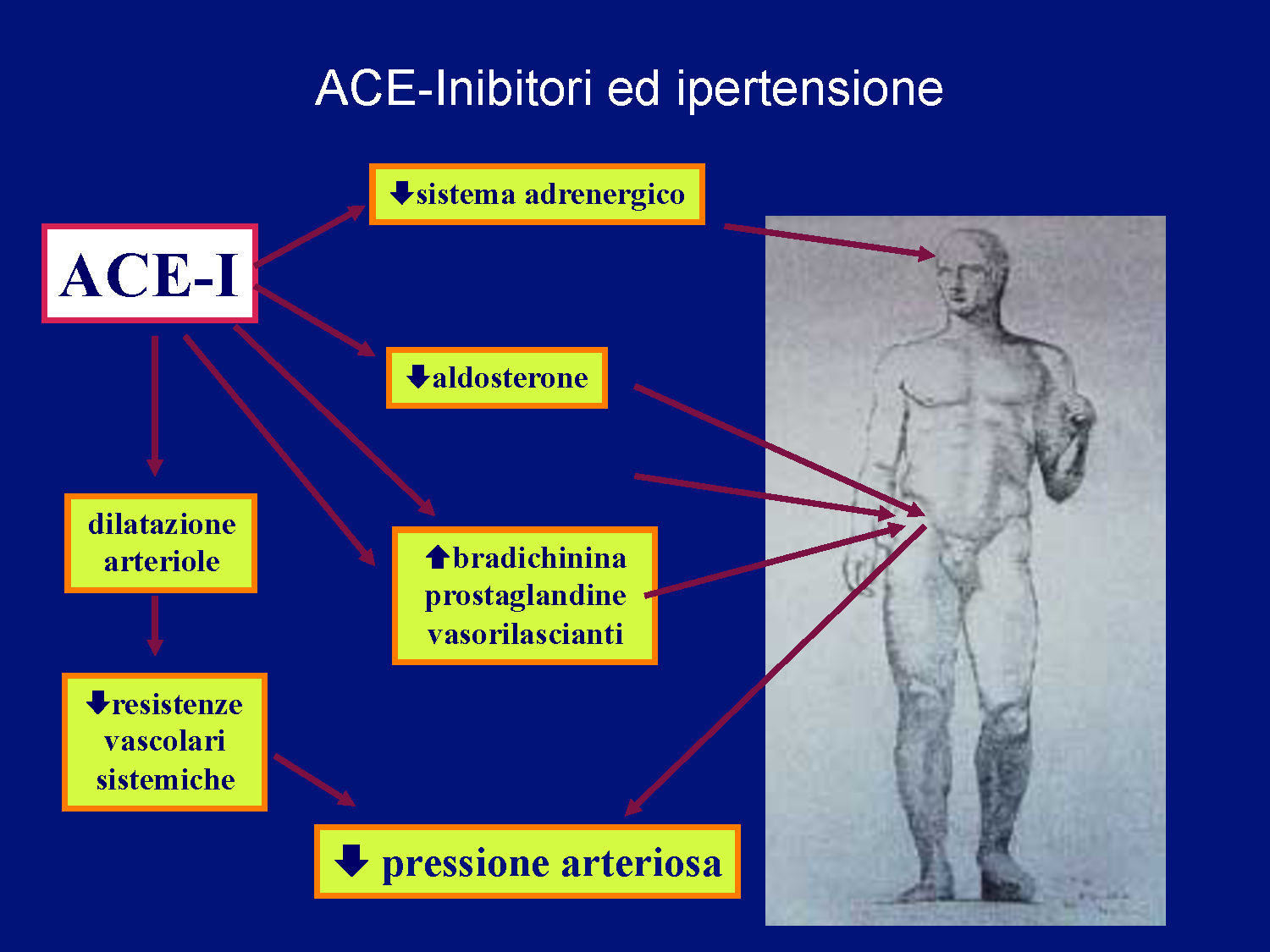 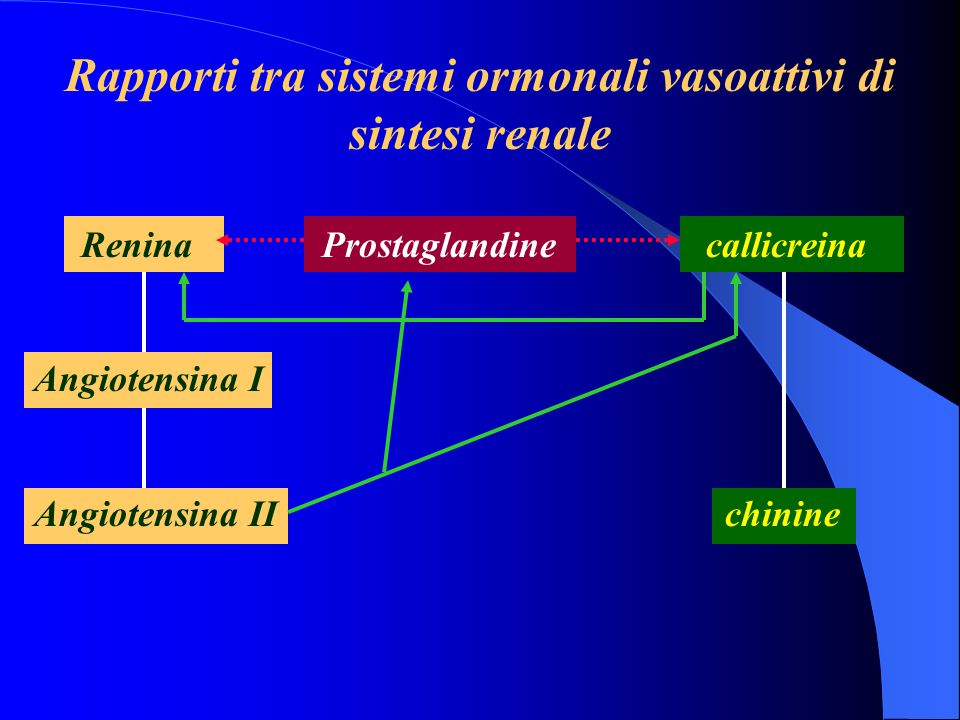 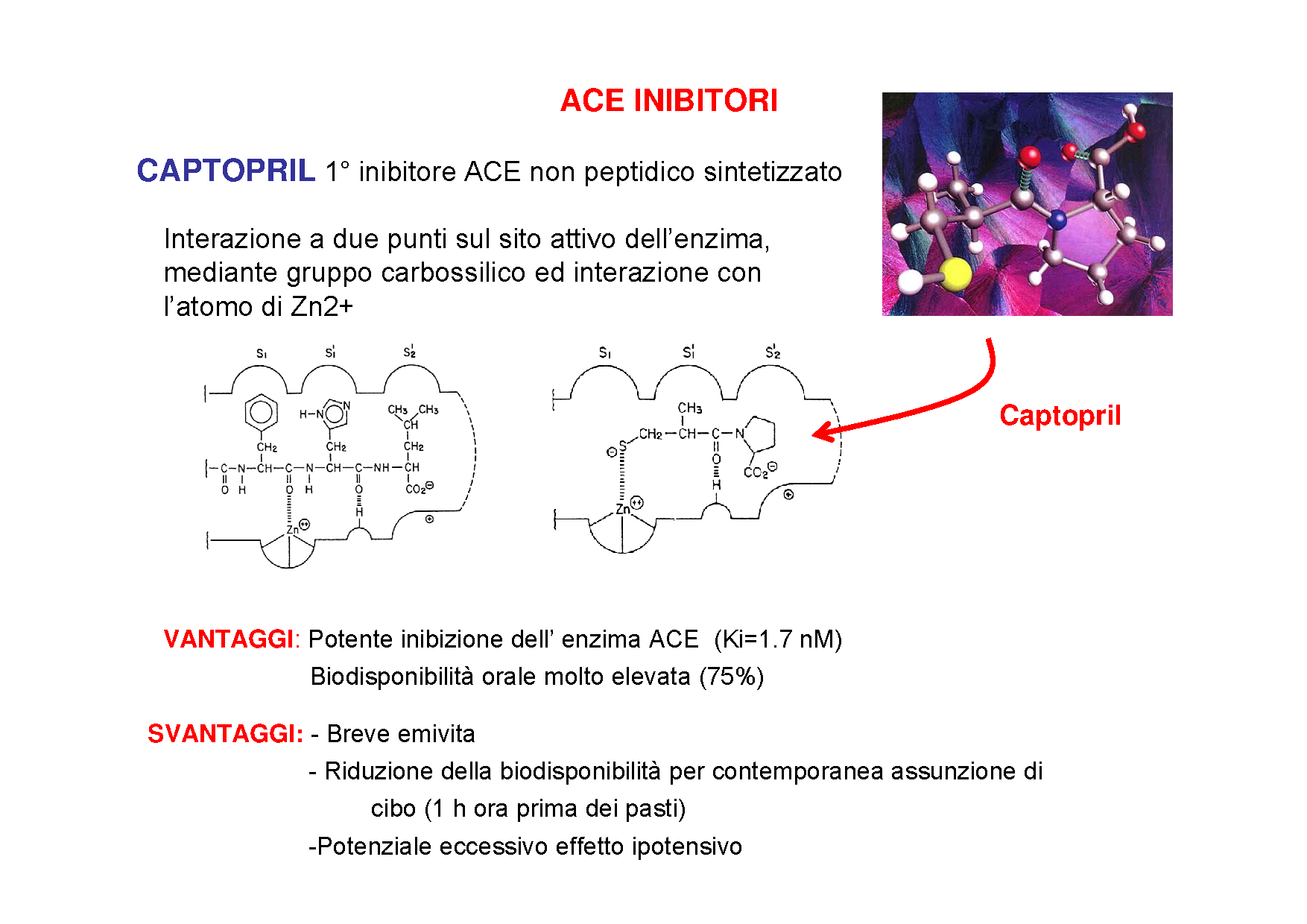 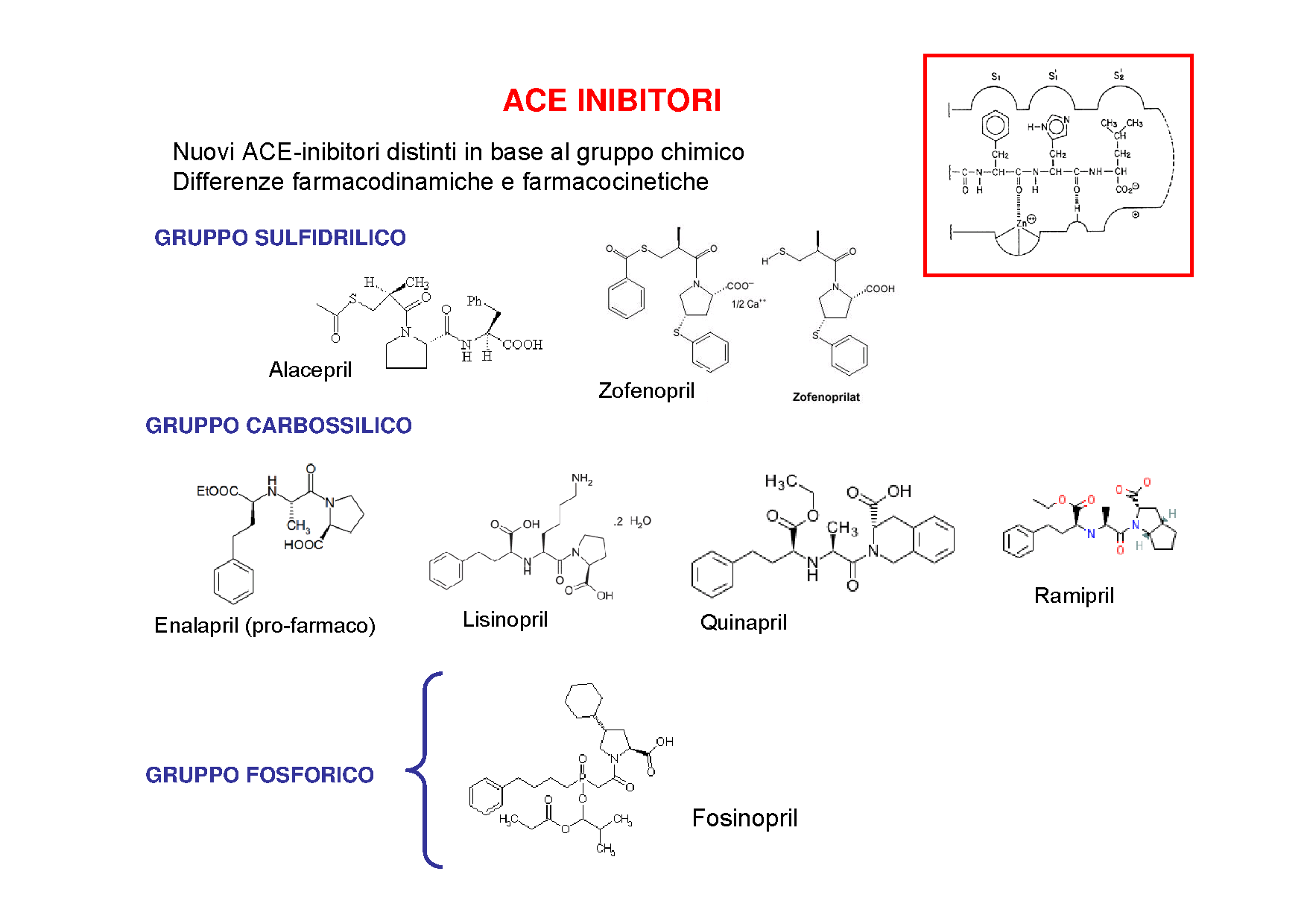 Profarmaci attivati per  idrolisi
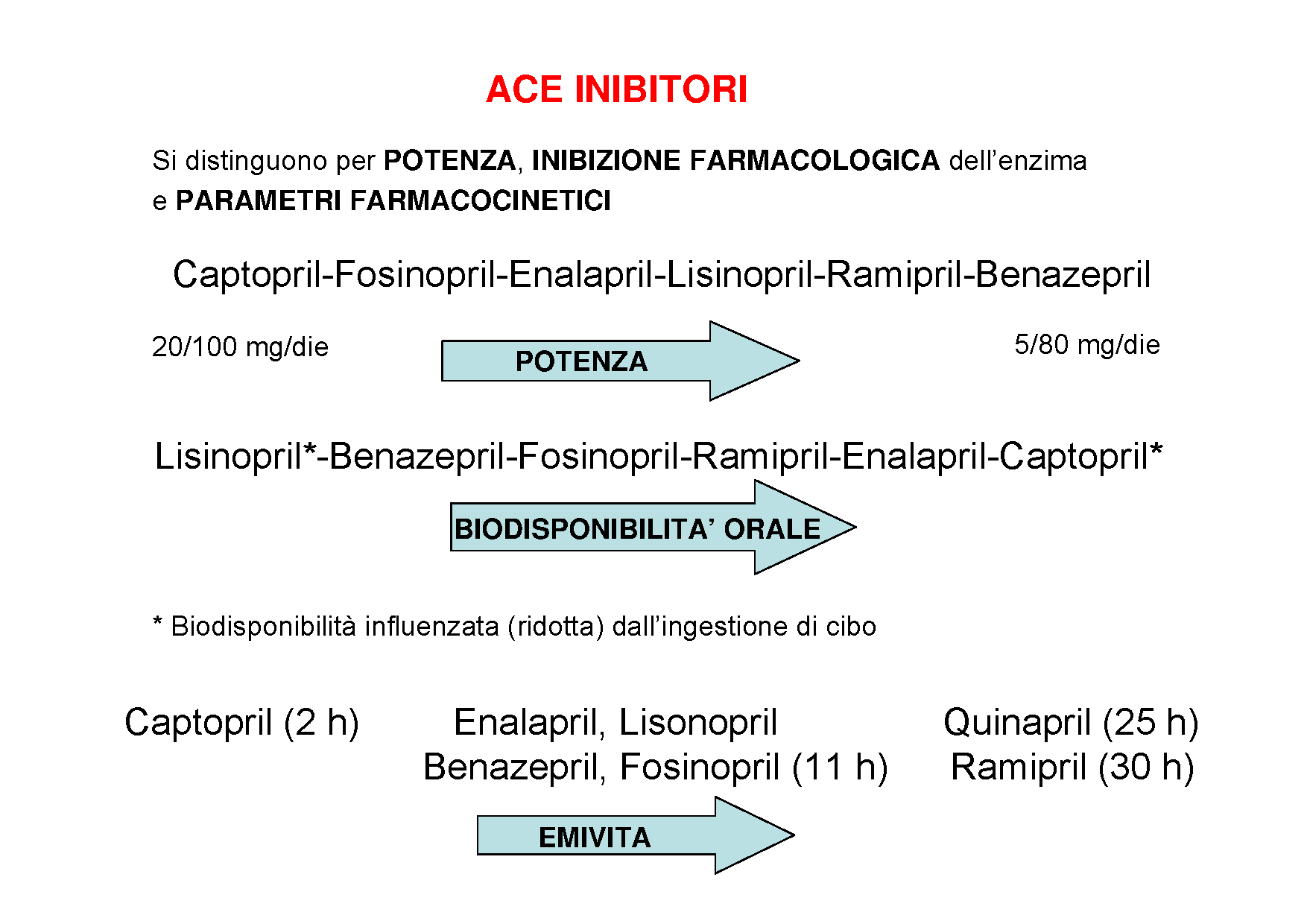 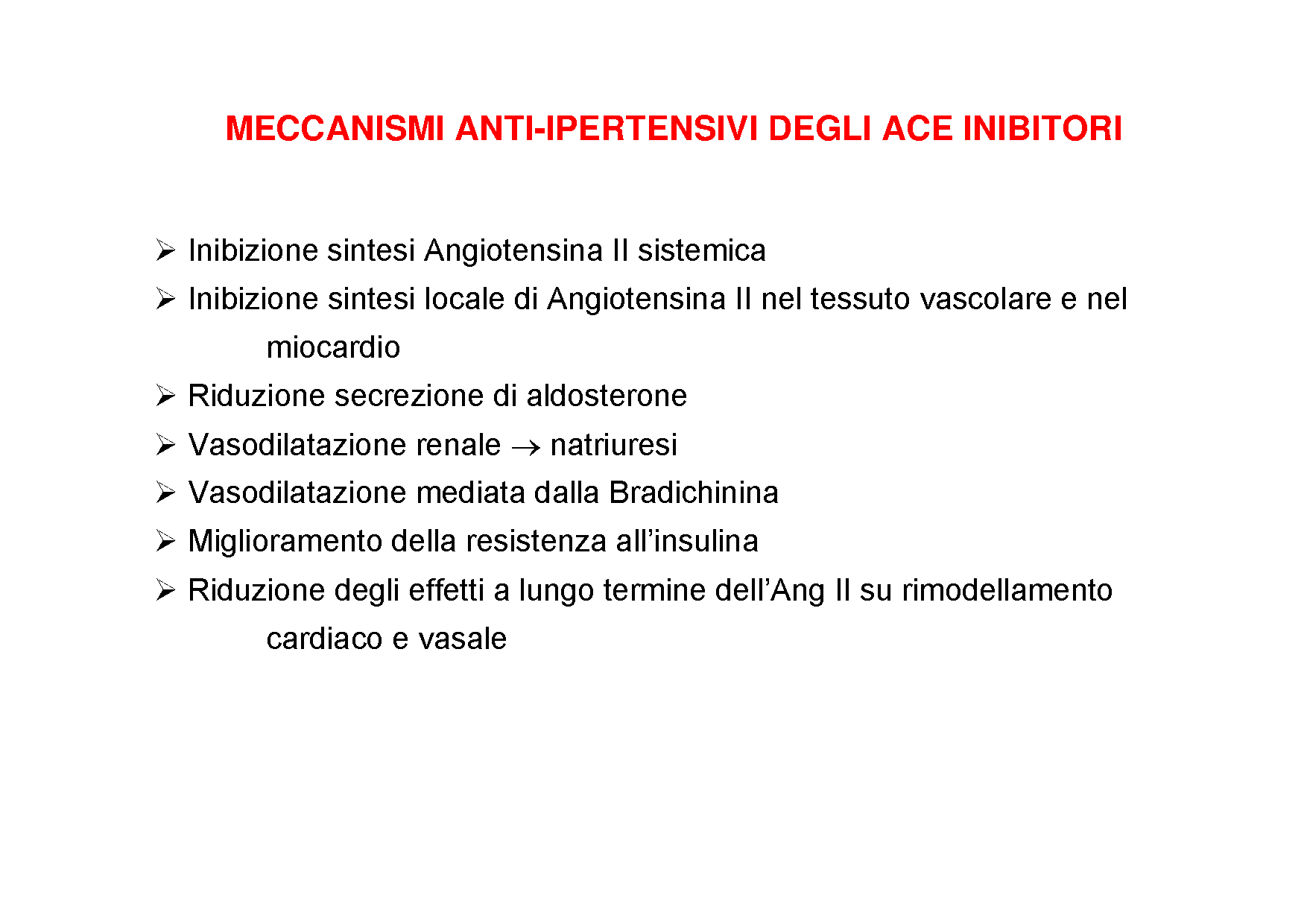 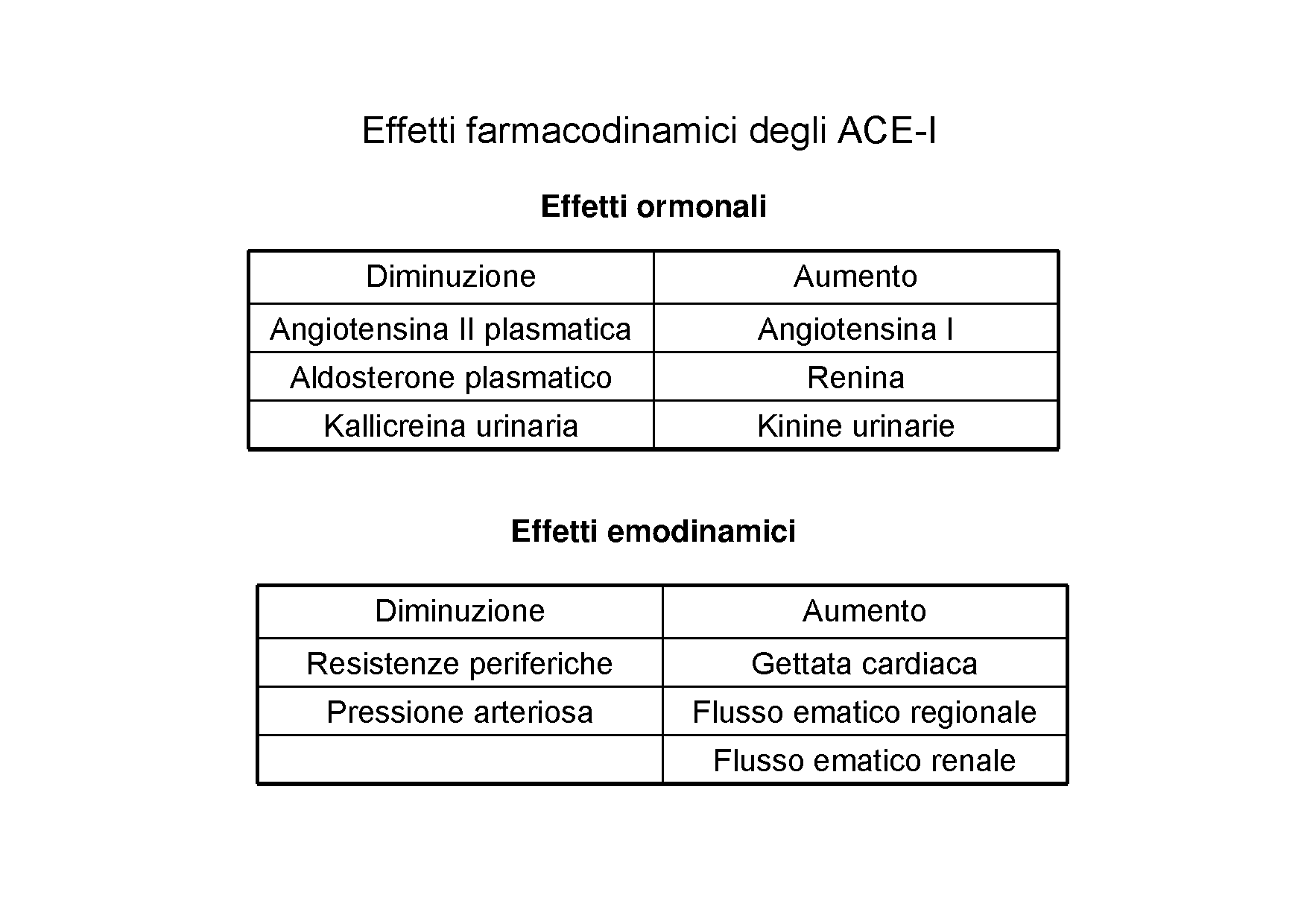 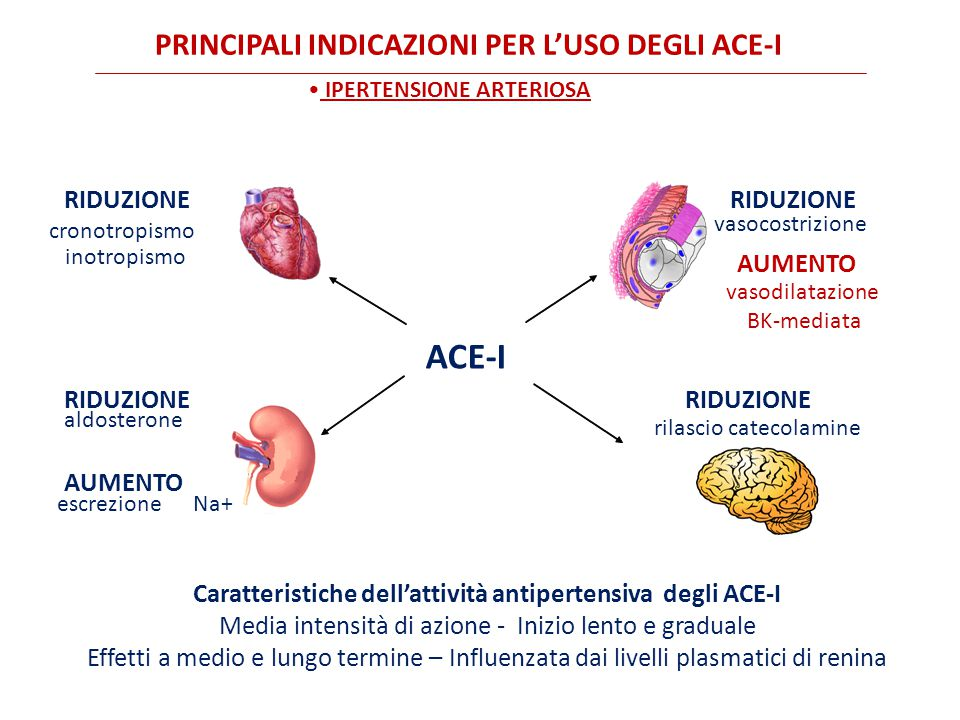 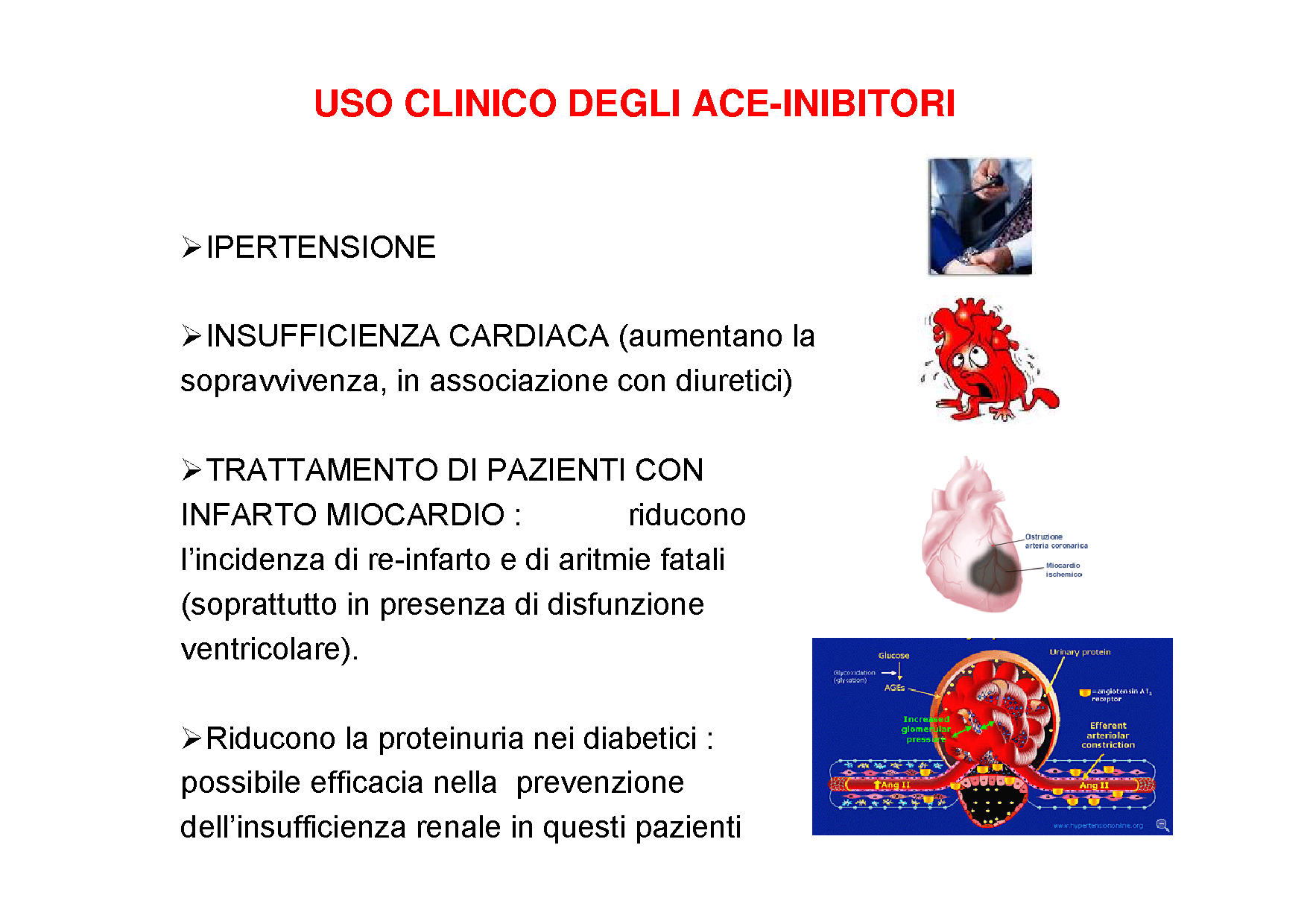 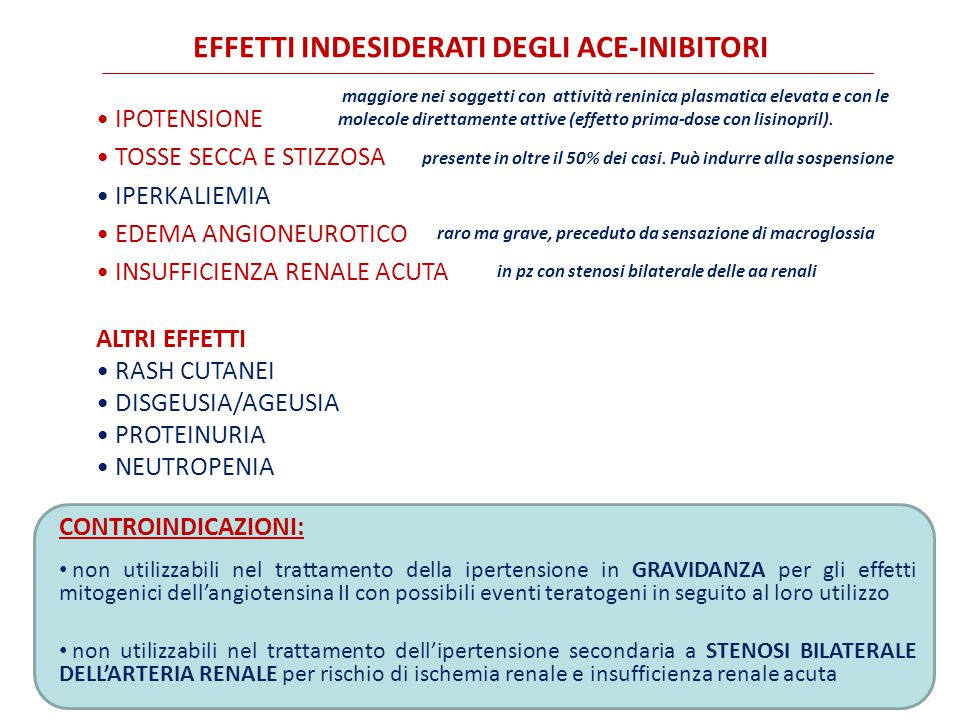 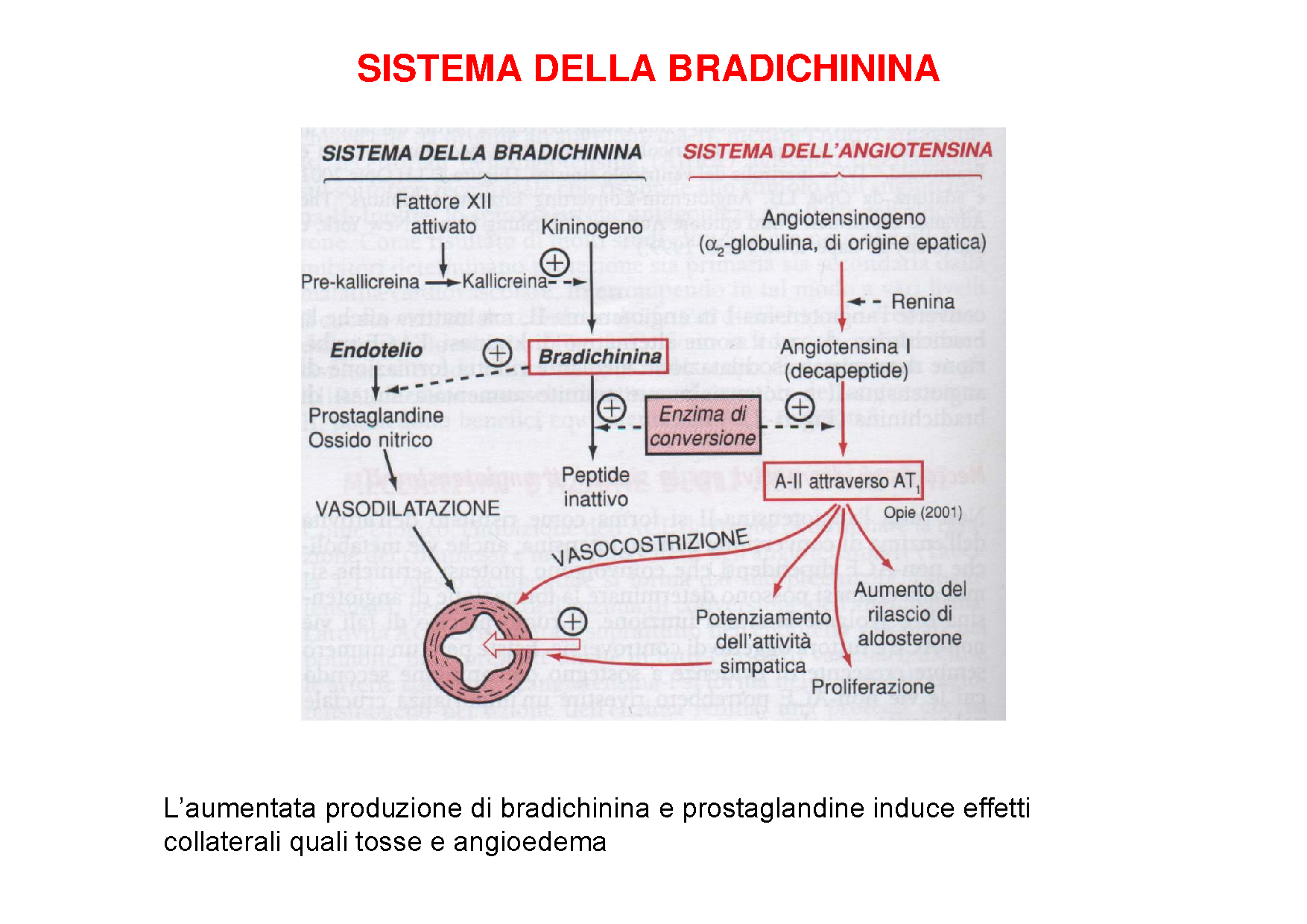 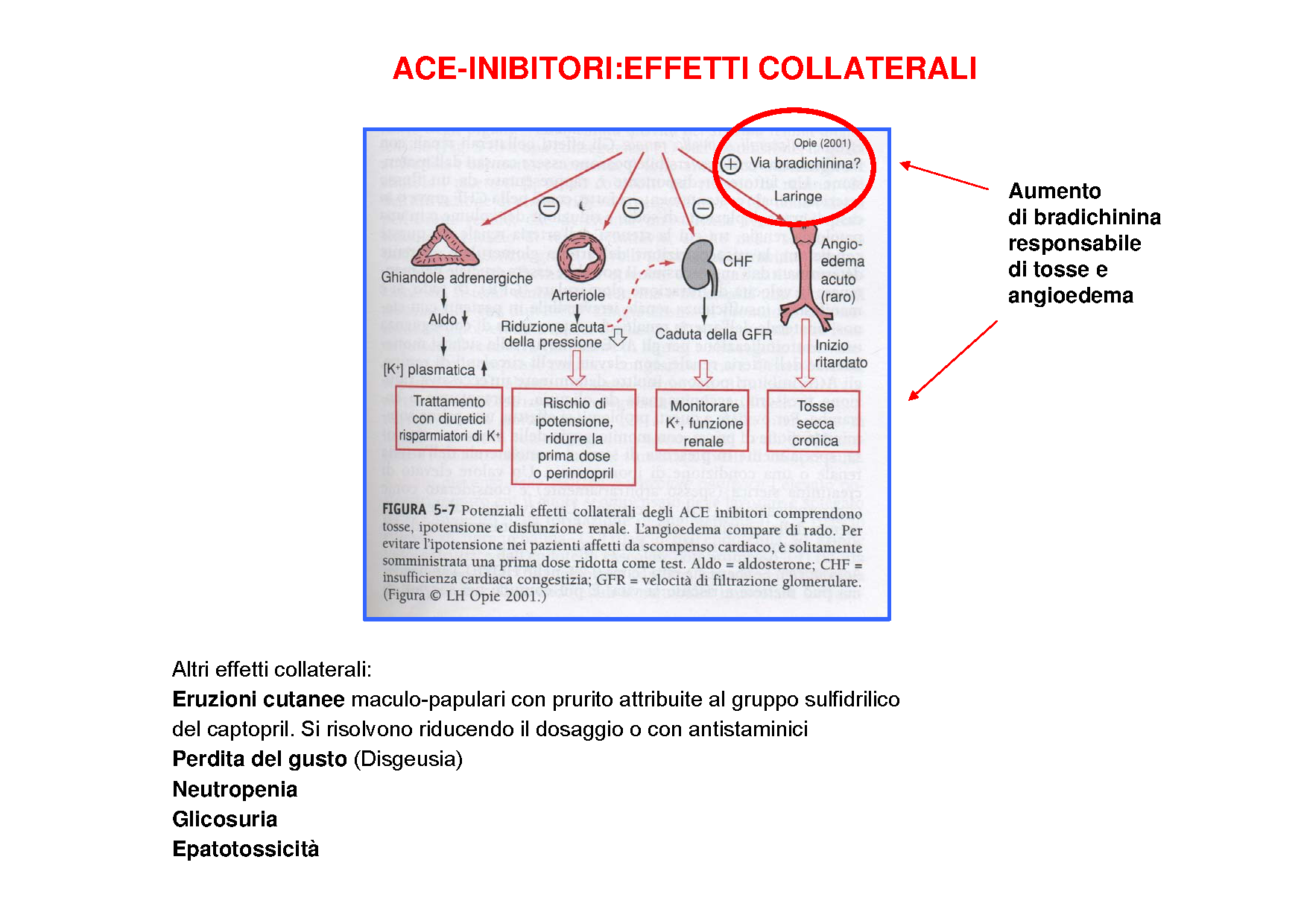 Bradichinina :       anafilassi. 

Favorisce la contrazione della muscolatura liscia non arteriolare, stimolando la costrizione dei bronchi, dell'utero e di alcuni tratti dell'intestino.
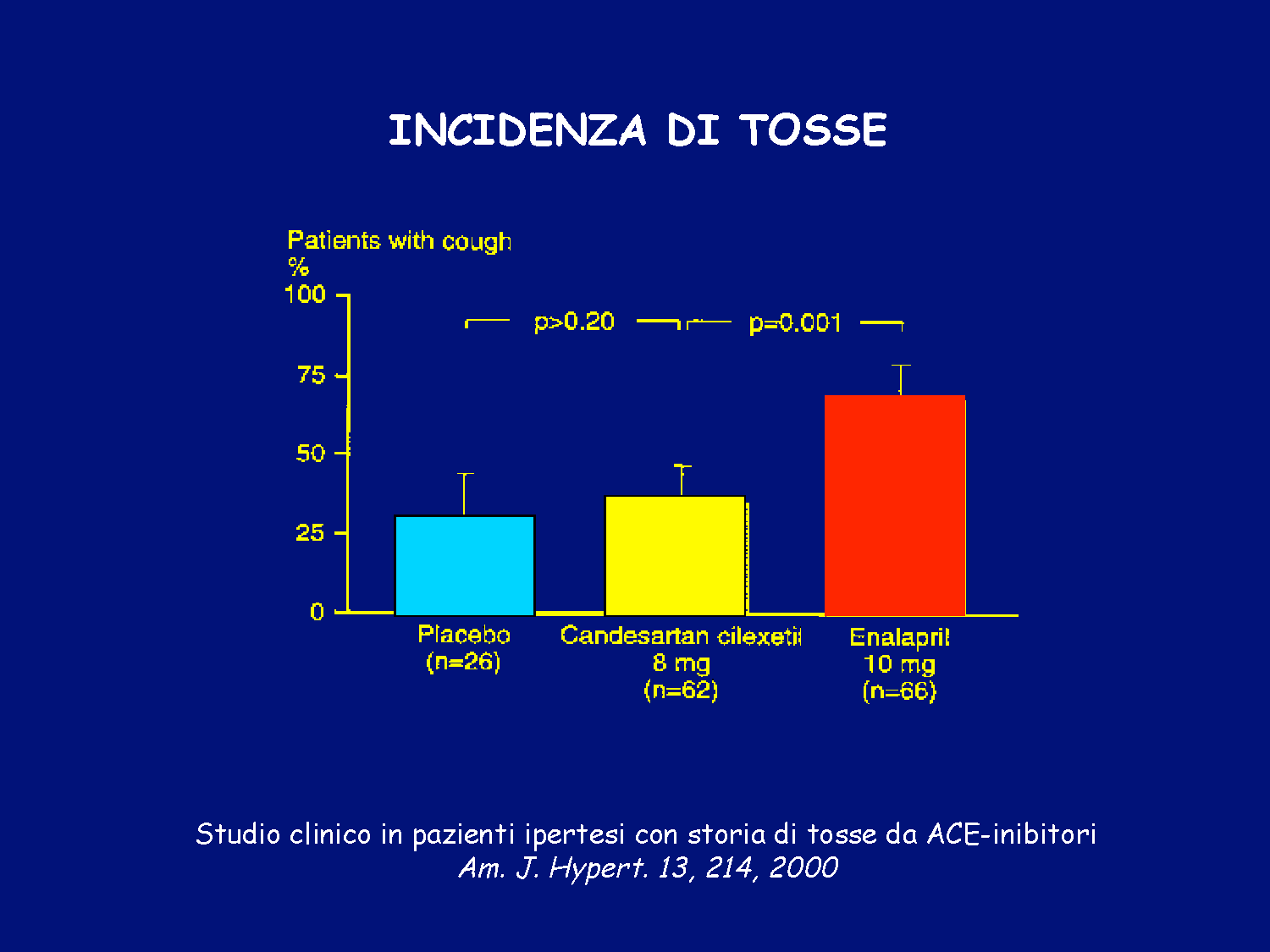 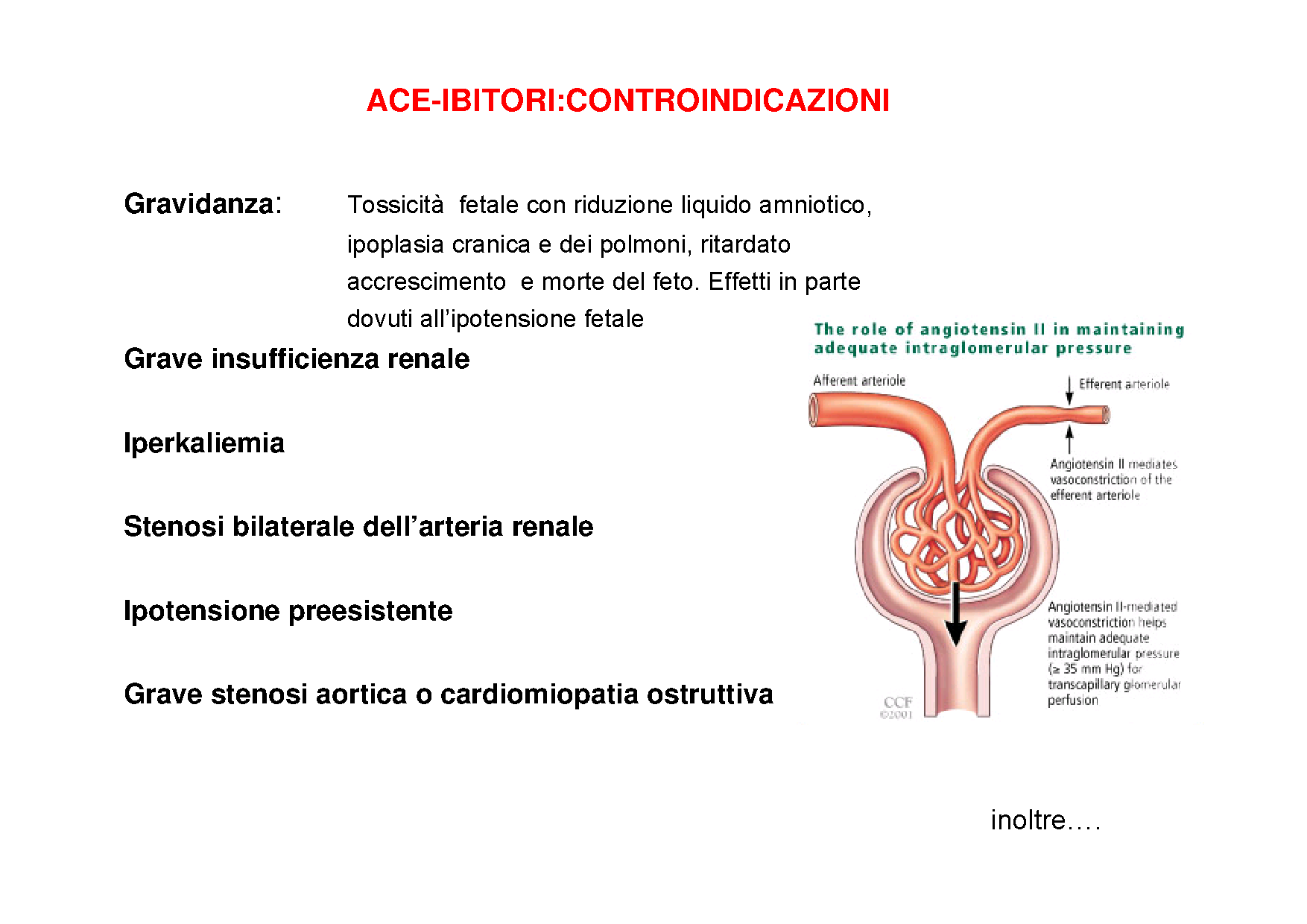 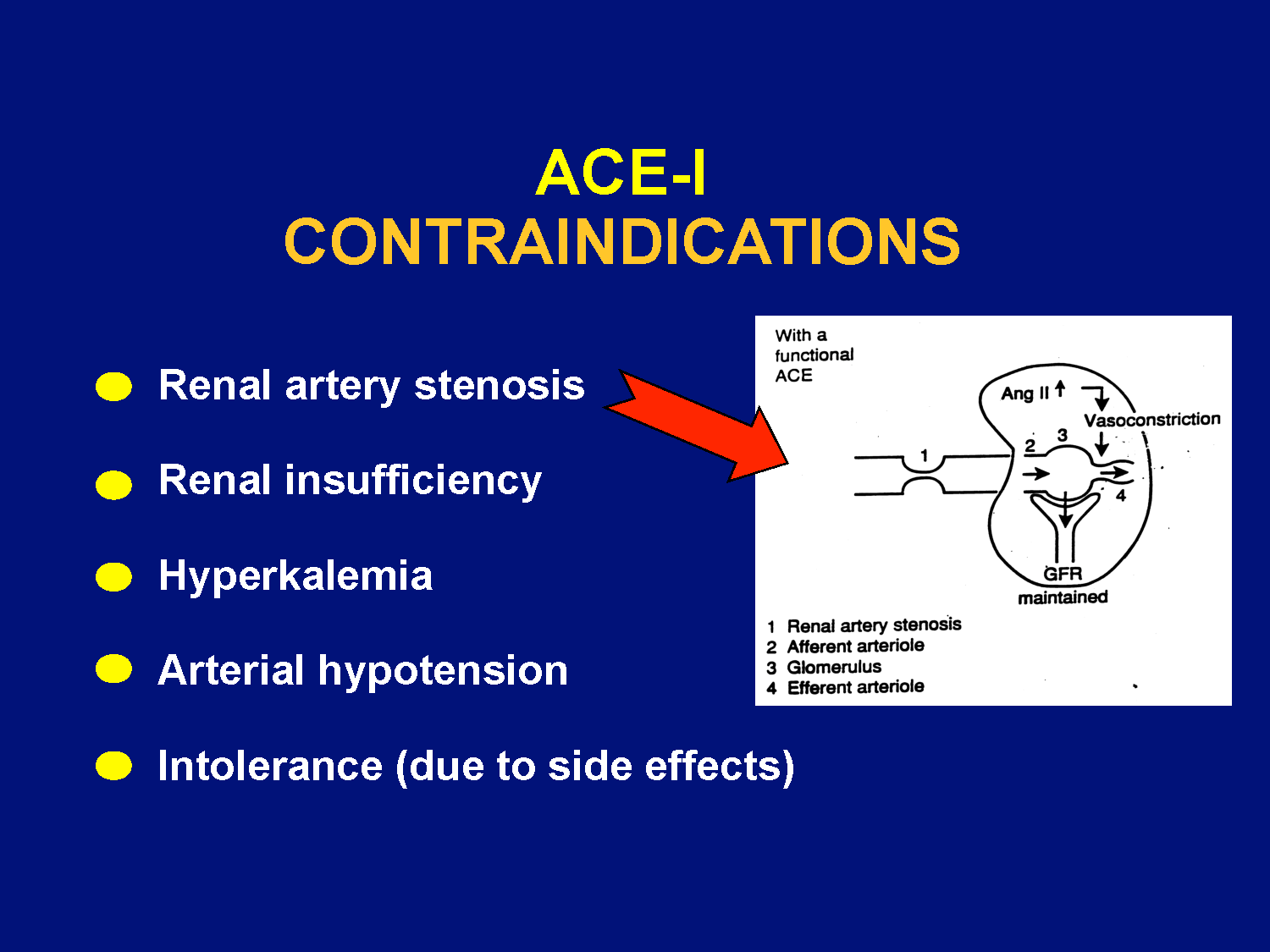 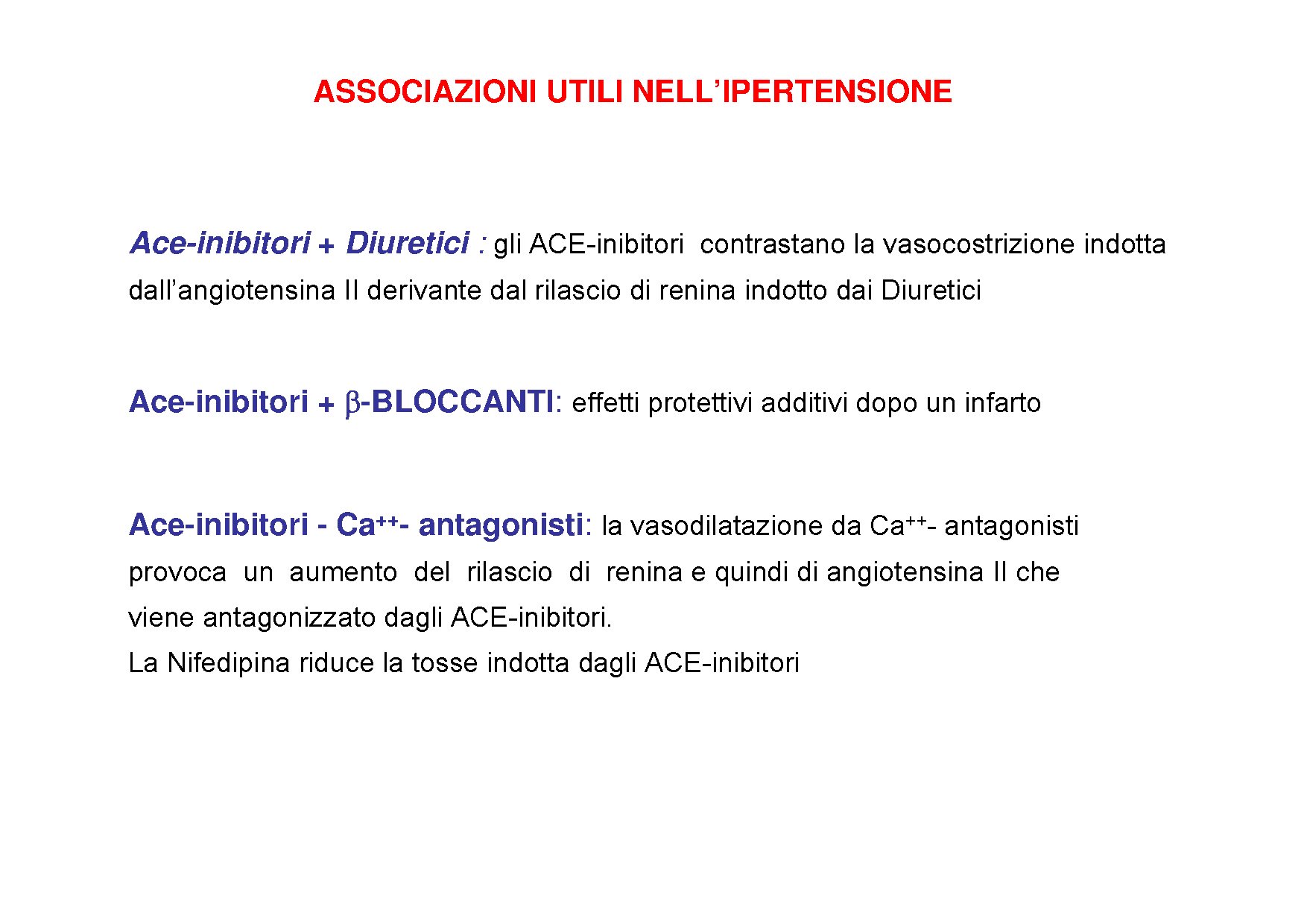 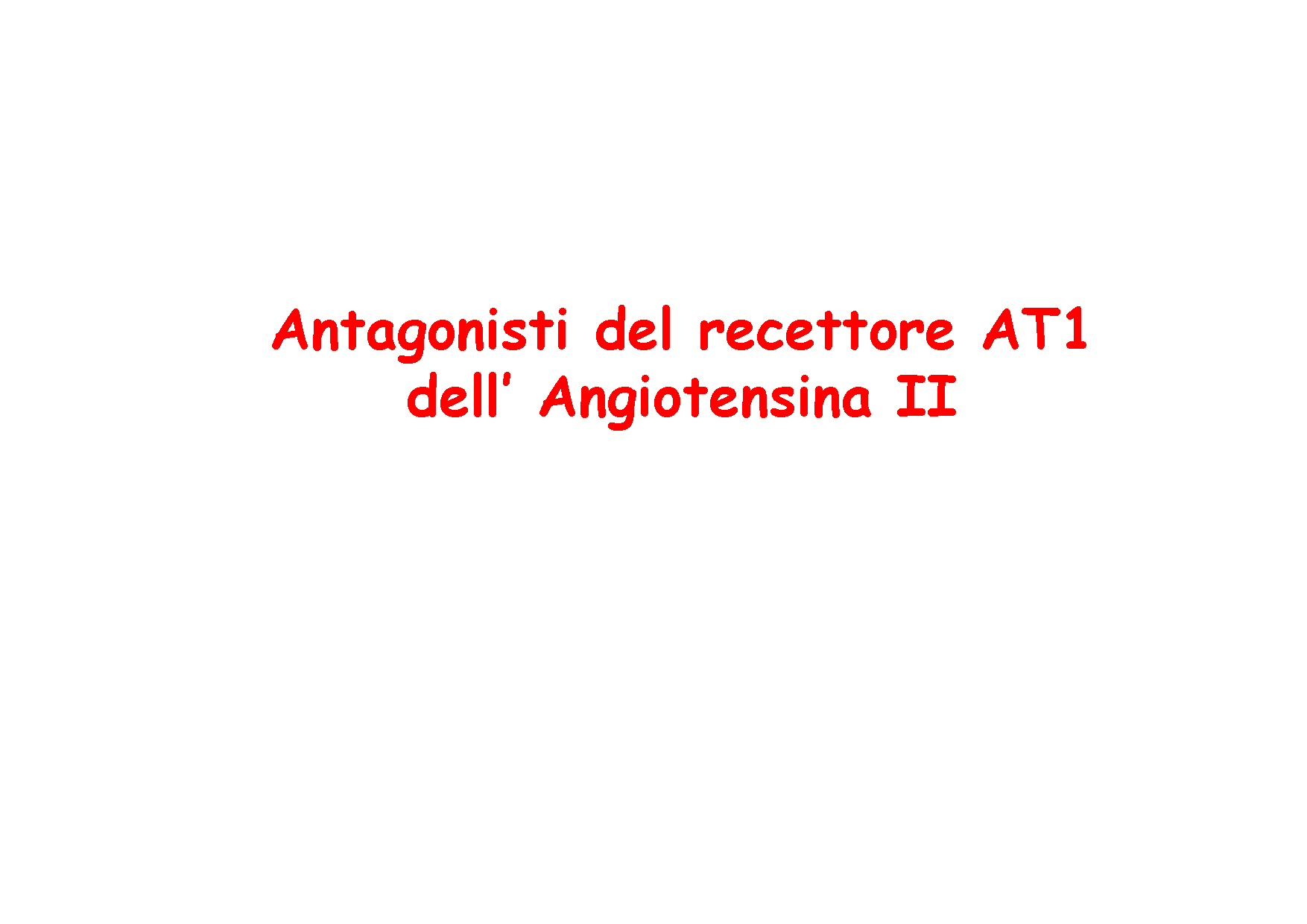 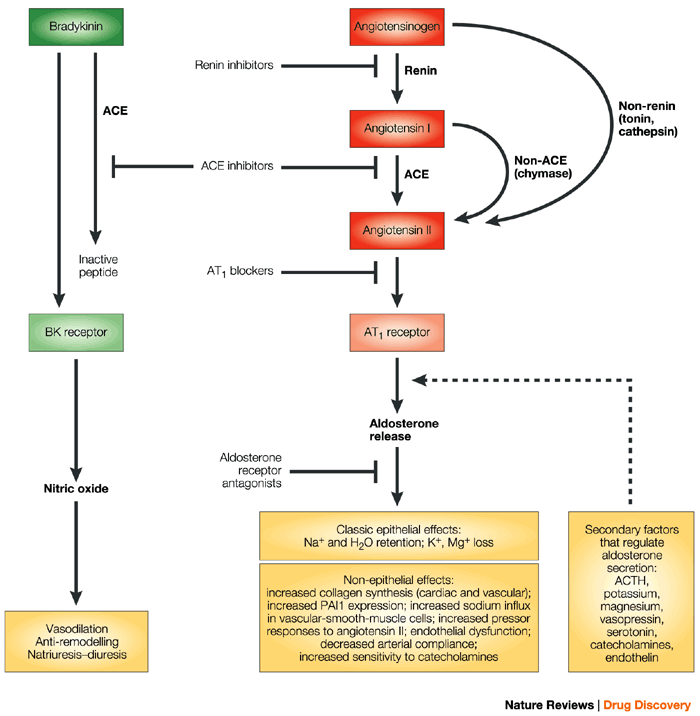 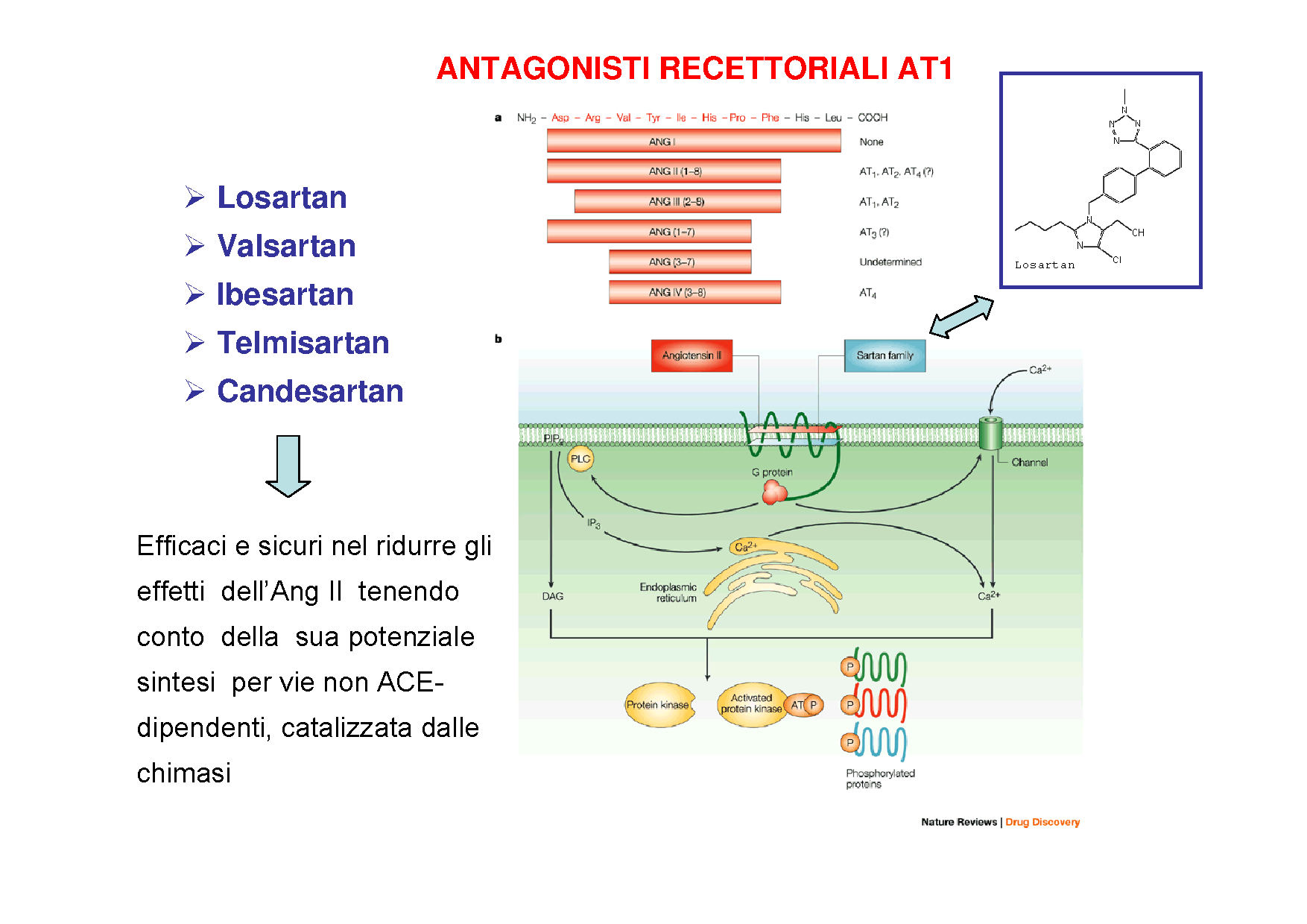 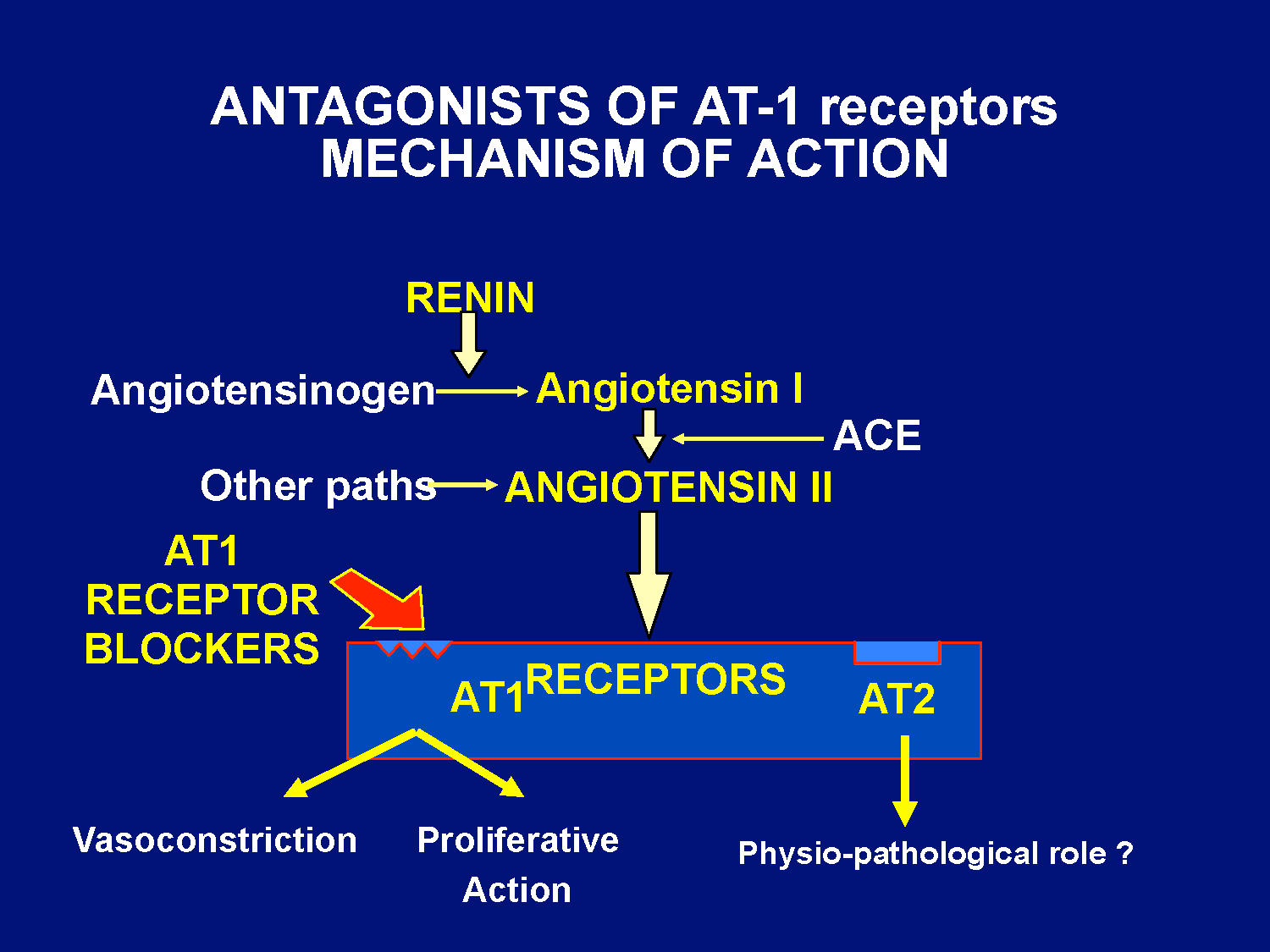 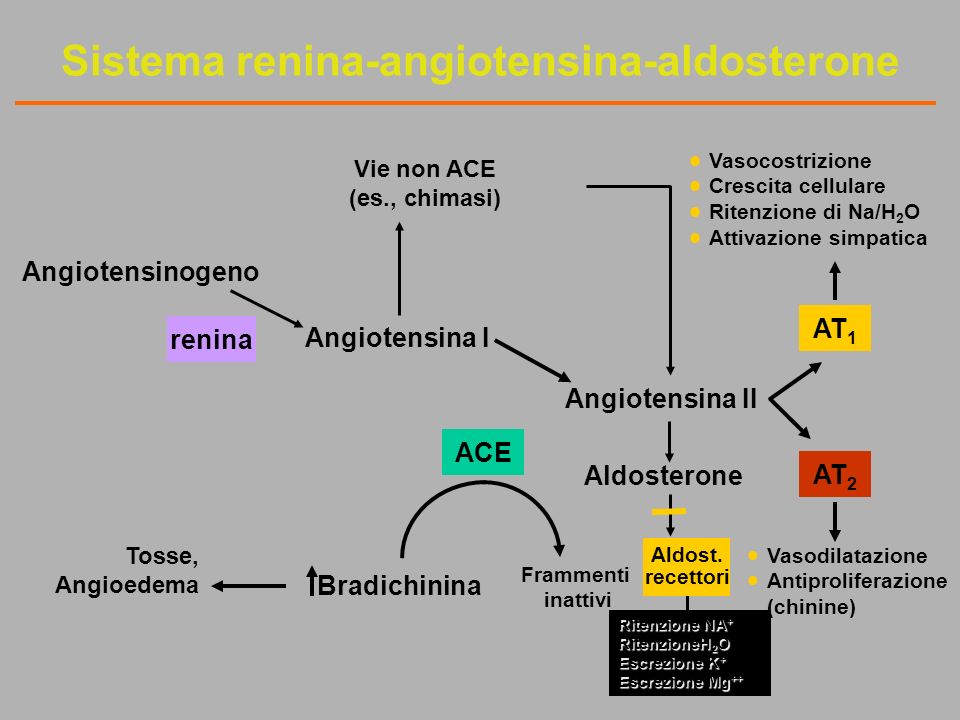 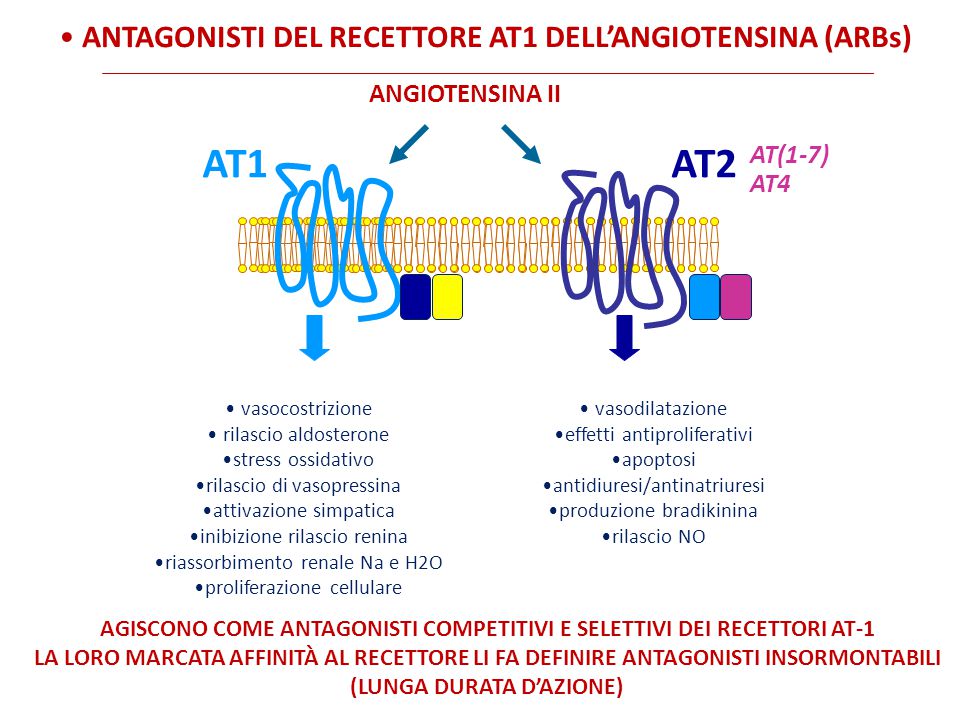 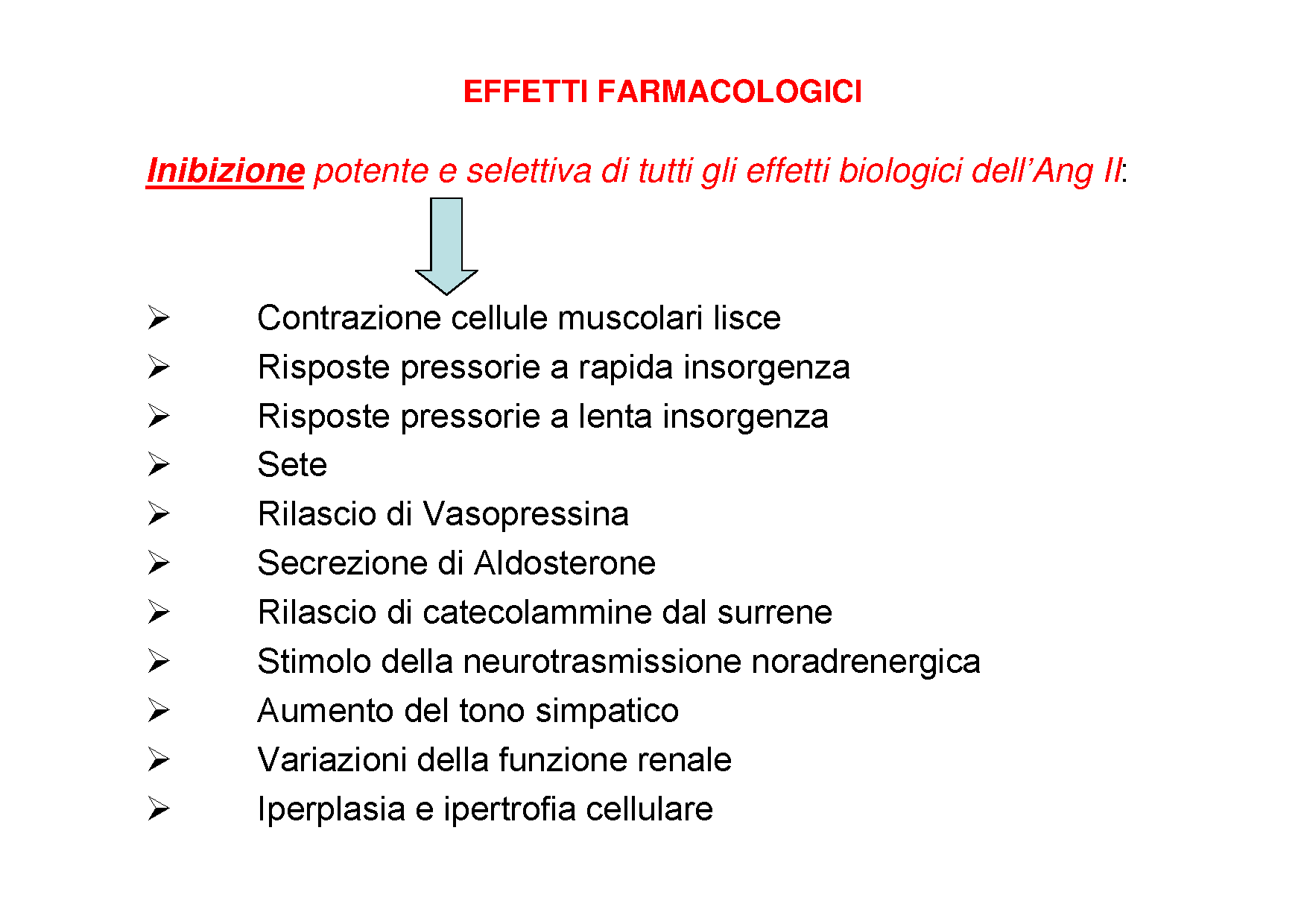 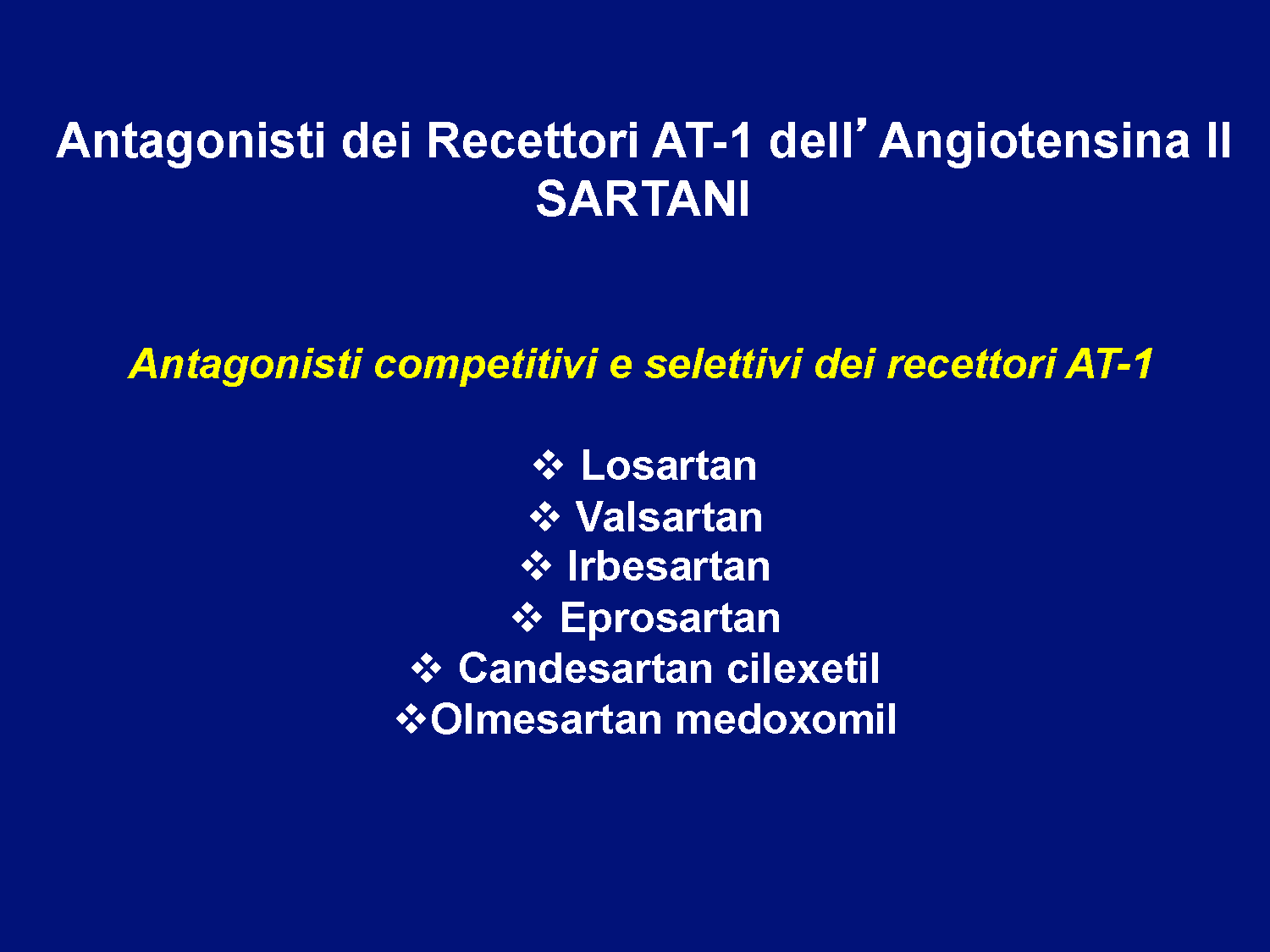 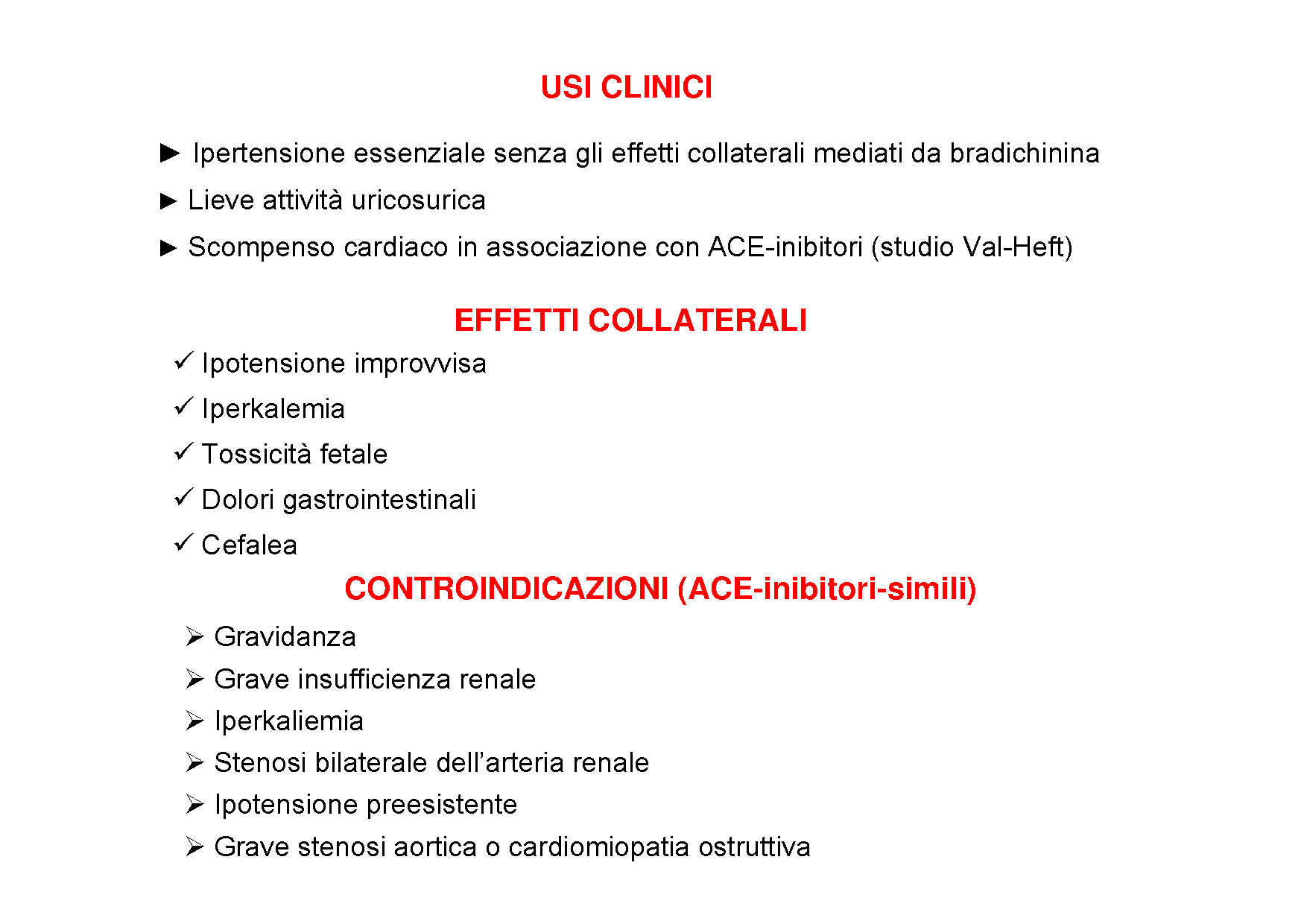 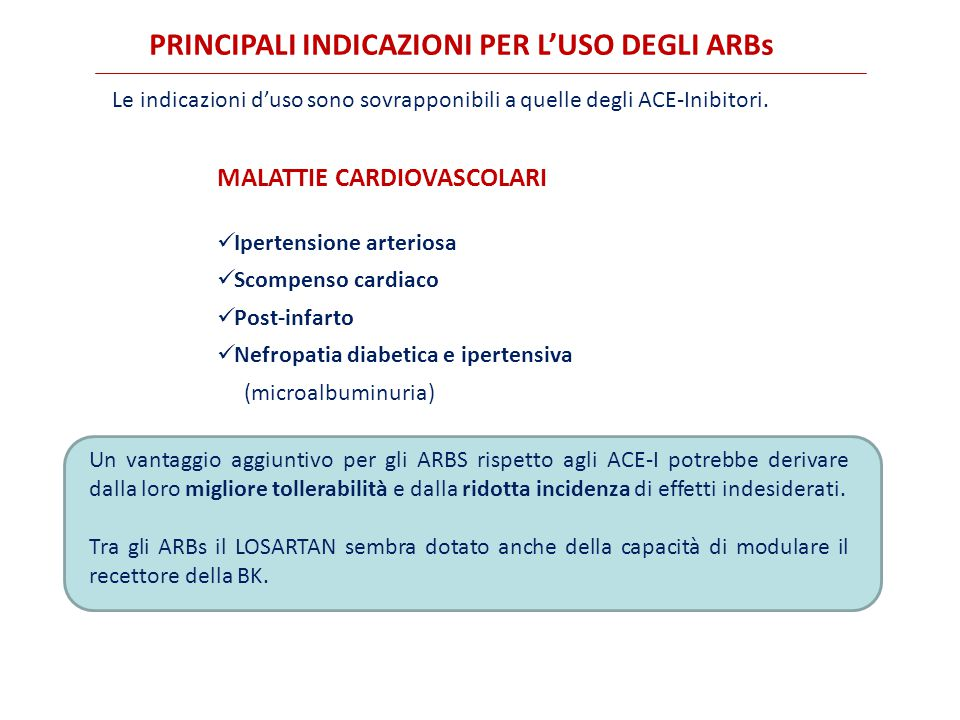 ANTAGONISTI DEL RECETTORE AT1
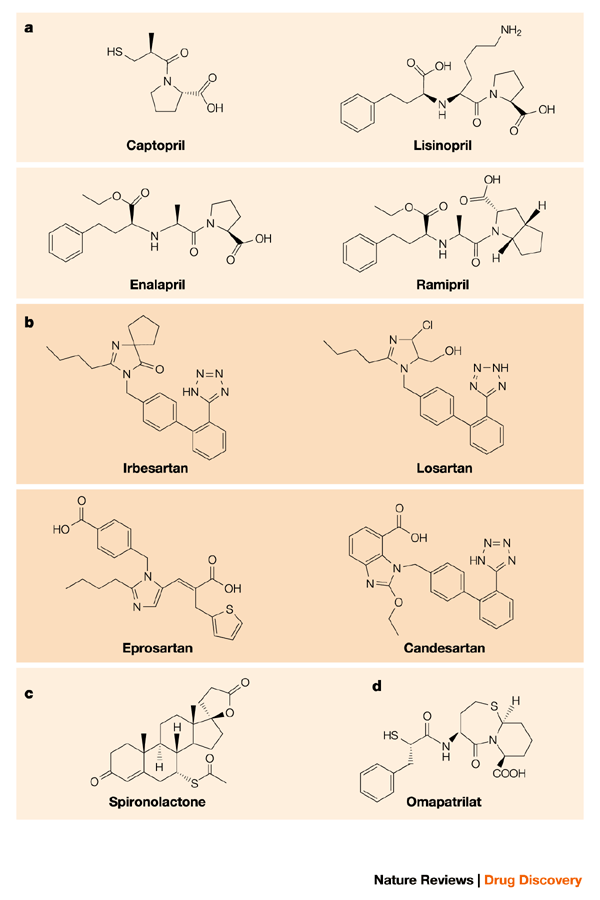 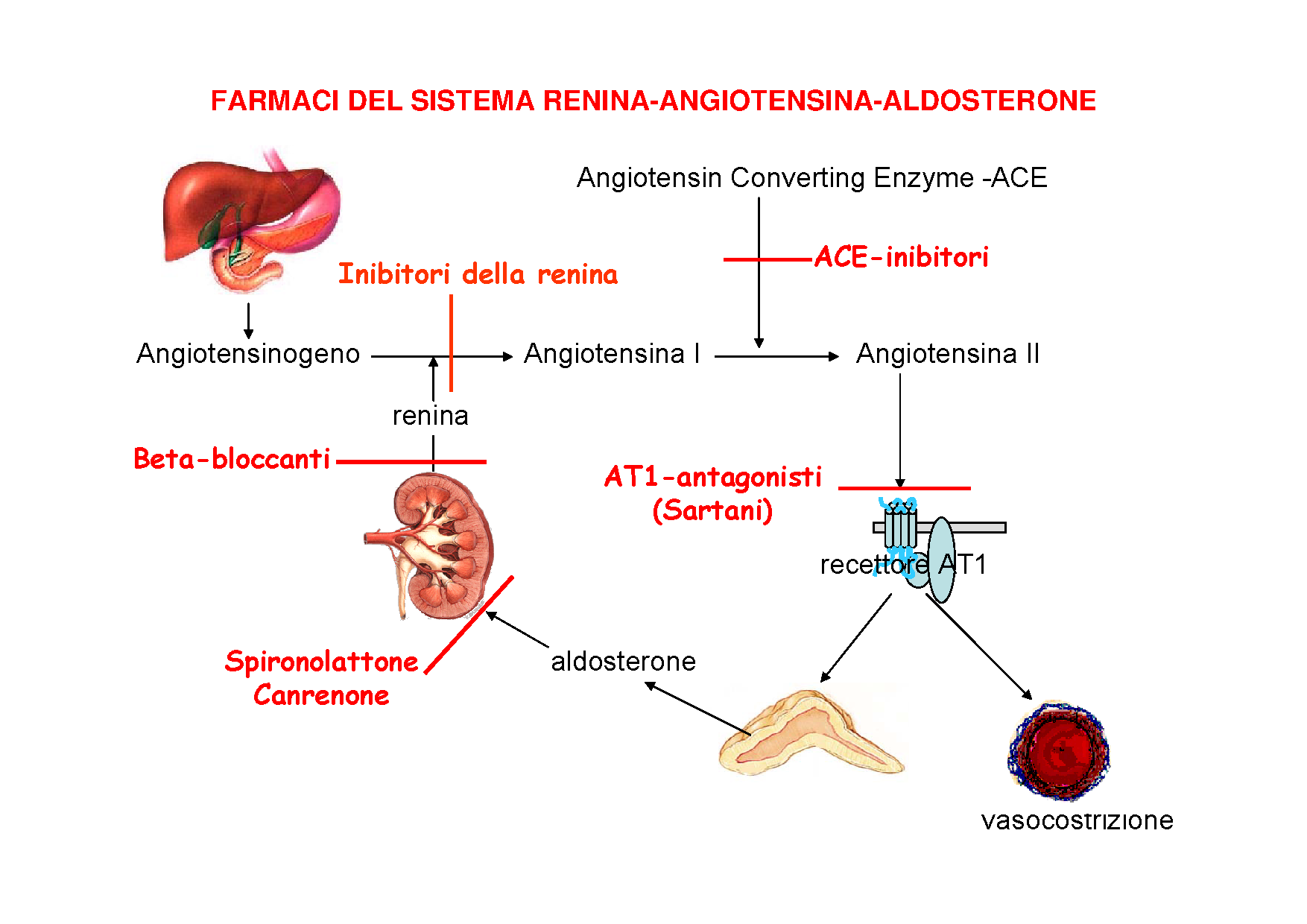 INIBITORI DELLA RENINA
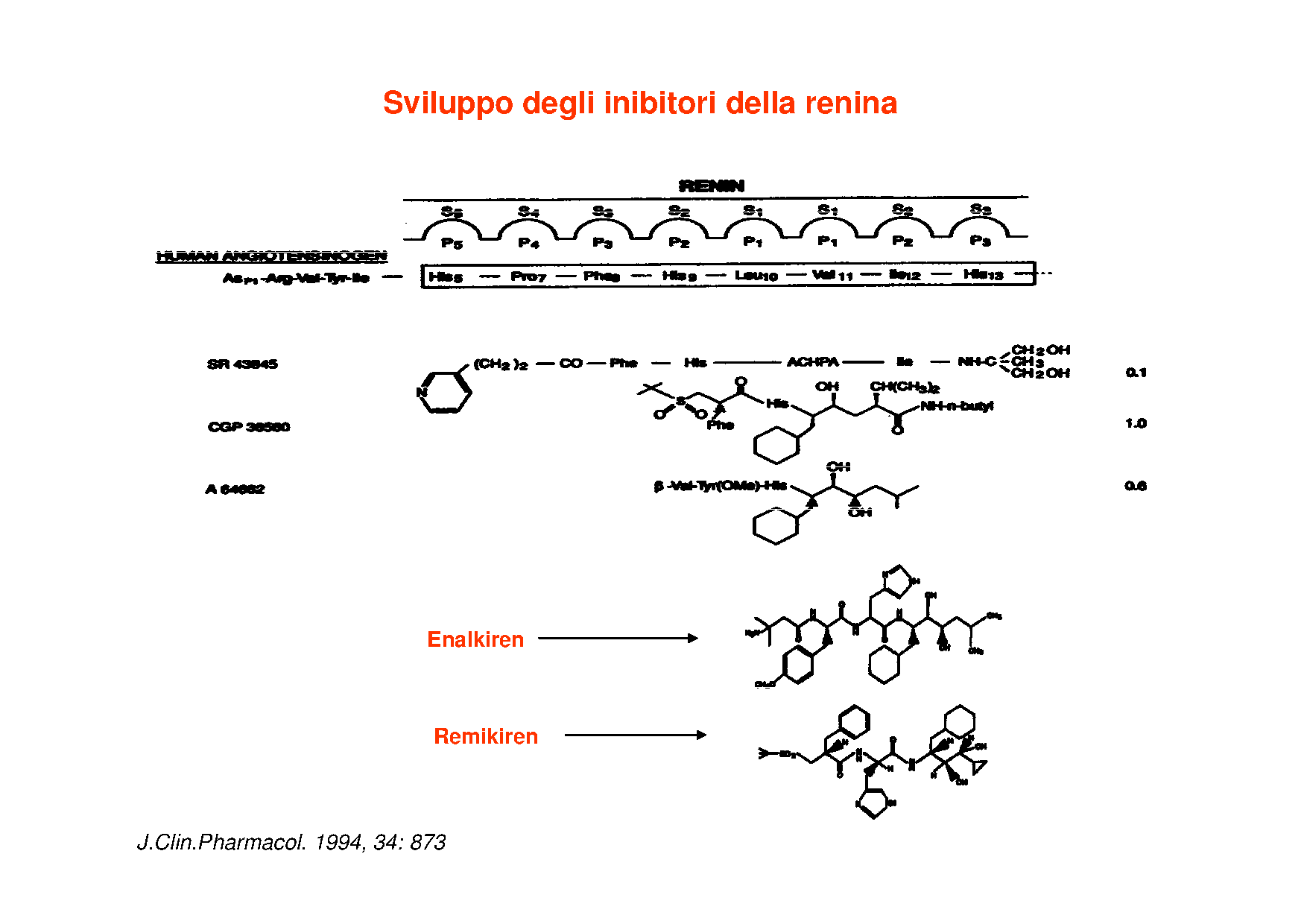 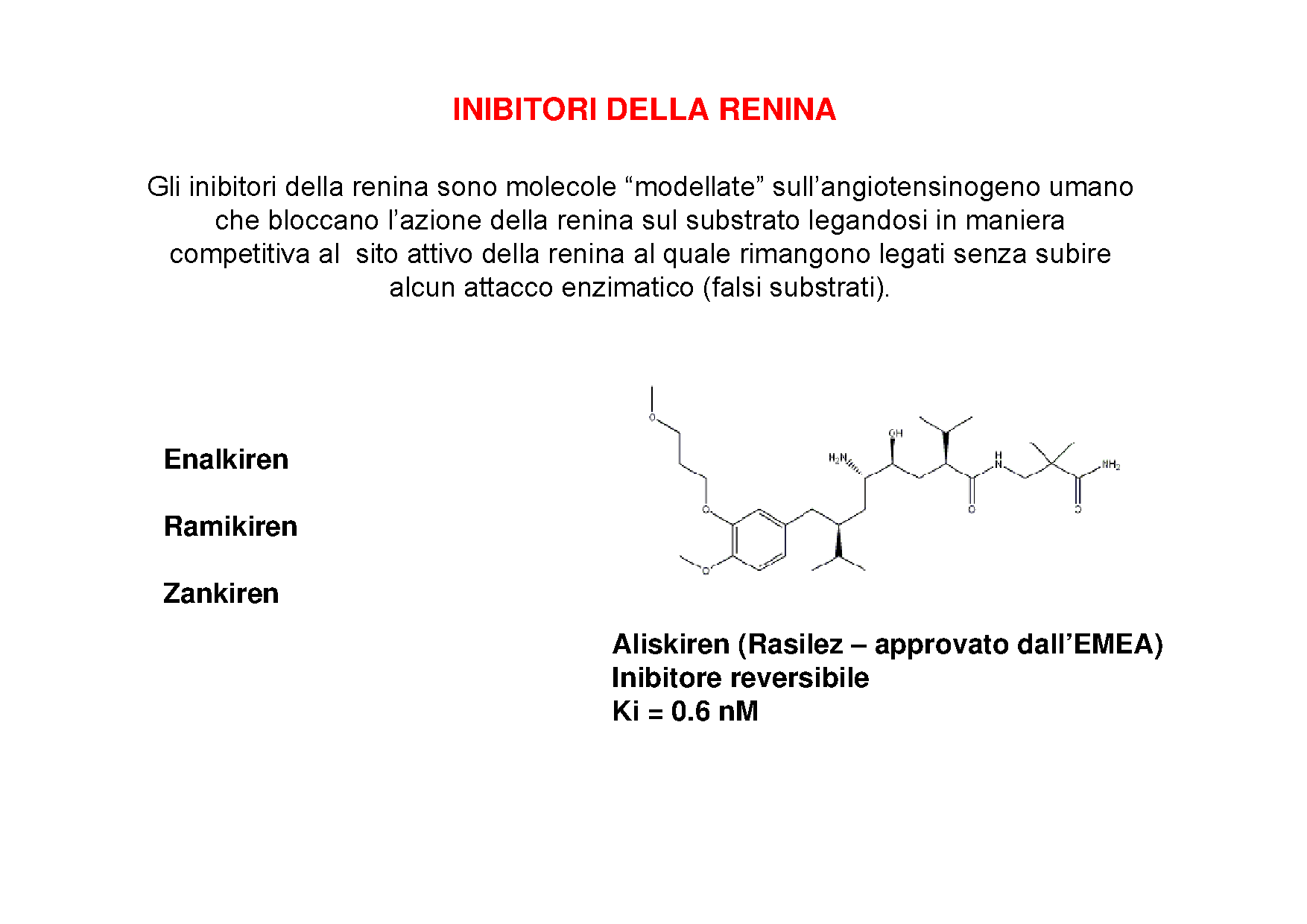 Tossicità:  Angioedema caratterizzato dalla tumefazione della cute, del tessuto sottocutaneo, della mucosa della bocca e la gola. Esso si può sviluppare in modo rapido e in casi rari può essere pericoloso perchè se interessa la gola può determinare l’ostruzione delle vie aeree. EMEA post-marketing ha aggiornato il foglietto illustrativo con controindicazioni.
FUTURO (in sviluppo)
FARMACI ATTIVI SUL SISTEMA RENINA-ANGIOTENSINA-ALDOSTERONE
Inibitori dell’Angiotensin Converting Enzyme e delle Endopeptidasi Neutre (ACE/NEP inibitori)
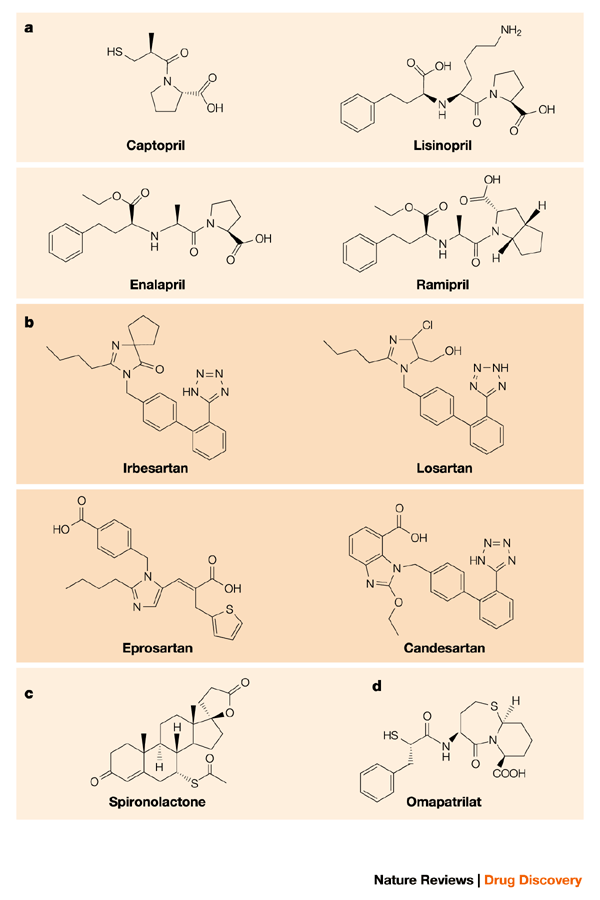 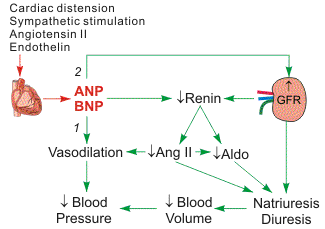 NEP: NEPRILESINA, endopeptidasi
ANP: peptide natriuretico atriale 
BNP; peptide natriuretico cerebrale
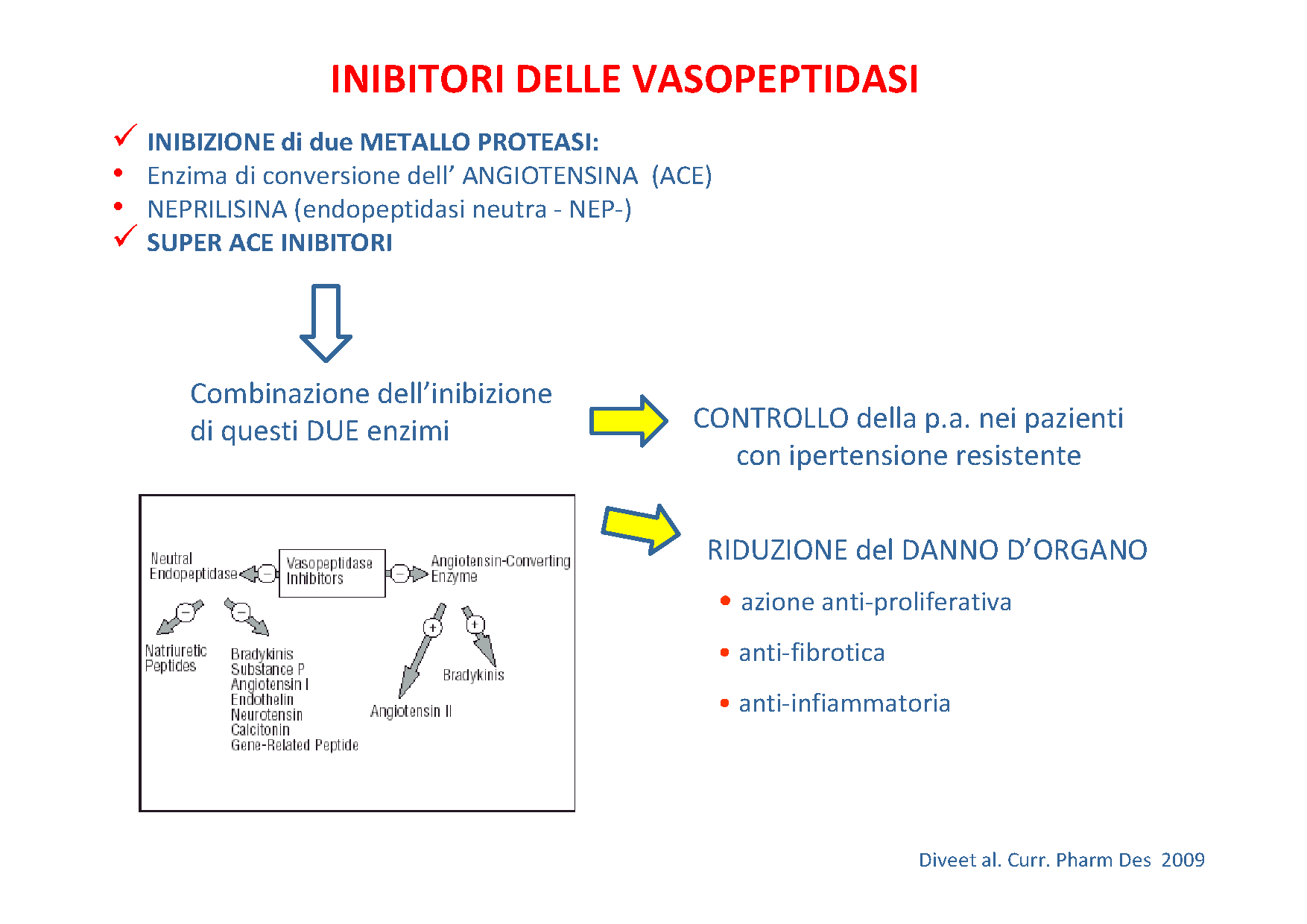 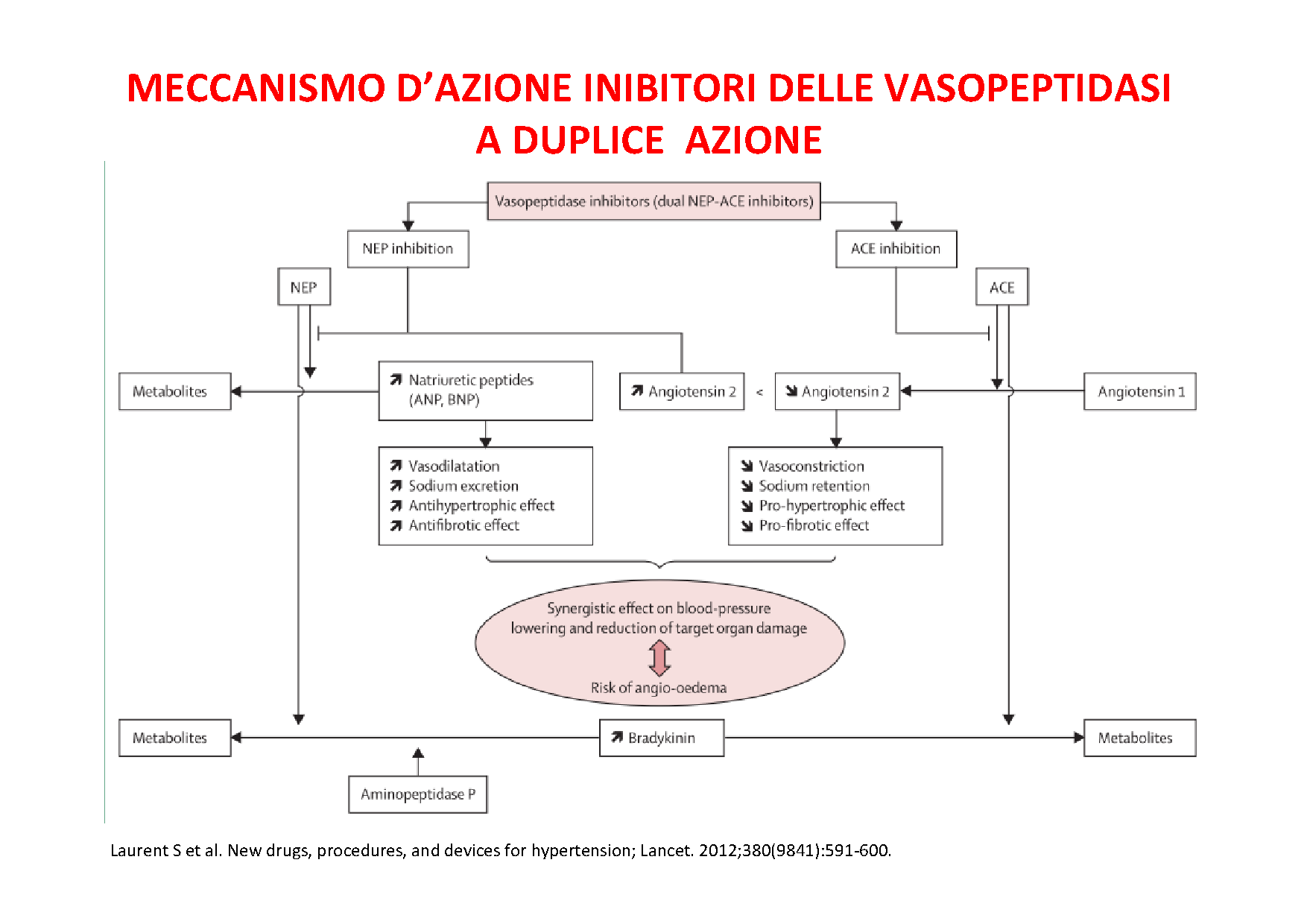 ANP: peptide natriuretico atriale 
BNP; peptide natriuretico cerebrale
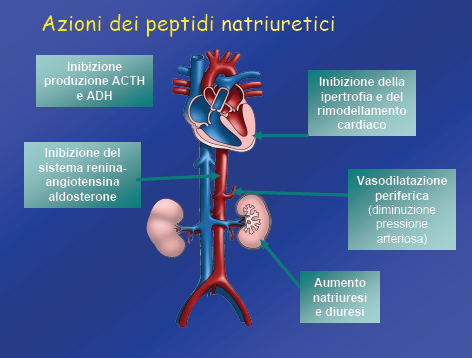 L'ANP è coinvolto nel controllo omeostatico di acqua, sodio, potassio e grasso presenti nell'organismo. Viene rilasciato in seguito ad un eccessivo aumento del volume ematico (alta pressione sanguigna) da particolari miociti, nell'auricola destra del cuore. L'ANP agisce a livello dei reni, per ridurre l'acqua, il sodio e i carichi adiposi nel sistema circolatorio.
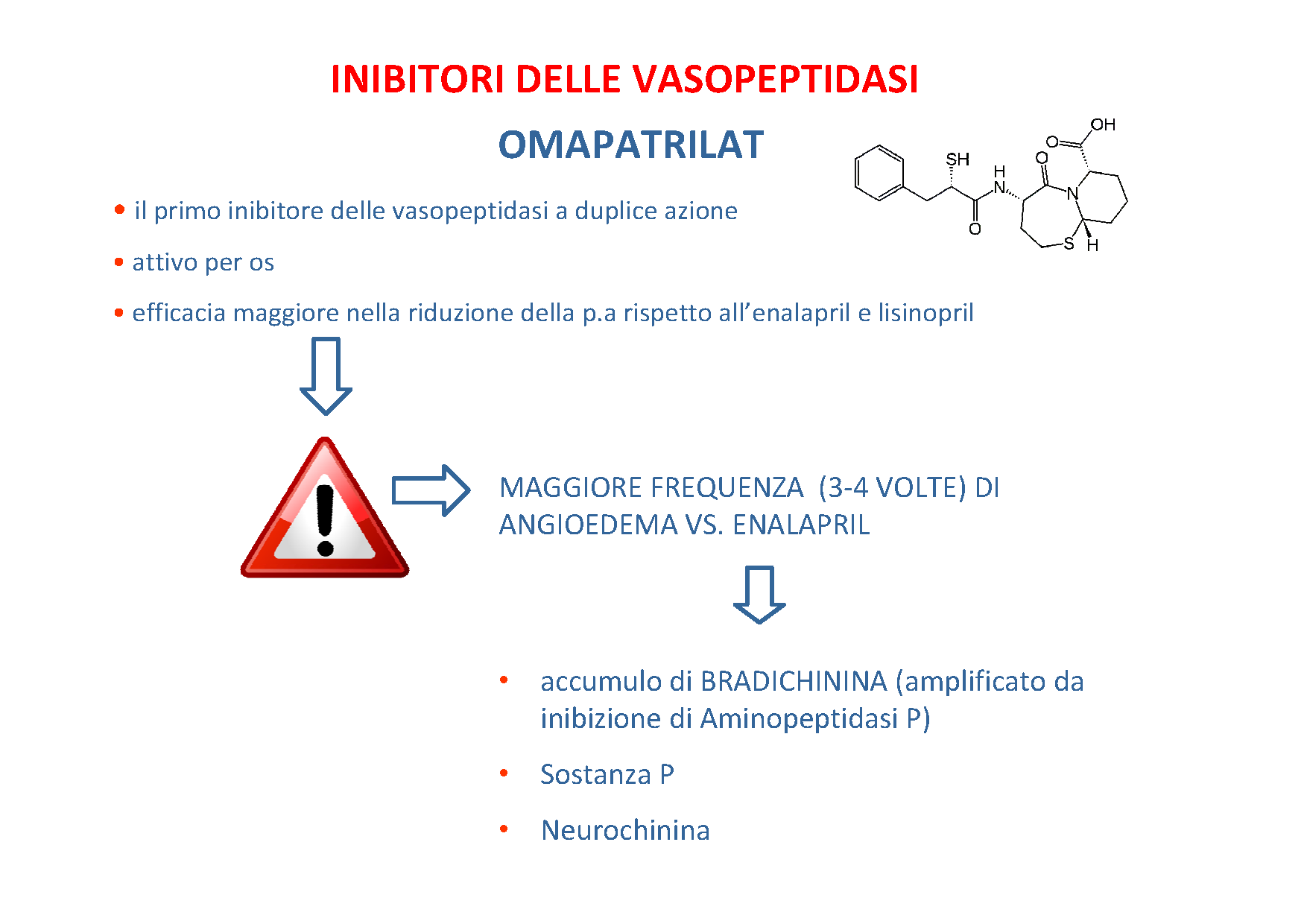 FARMACI ATTIVI SUL SISTEMA 
RENINA-ANGIOTENSINA-ALDOSTERONE
Inibitori della renina
Inibitori dell’Angiotensin-converting enzyme (ACE)
Antagonisti del recettore AT1
ACE/NEP inibitori
Antagonisti dell’aldosterone
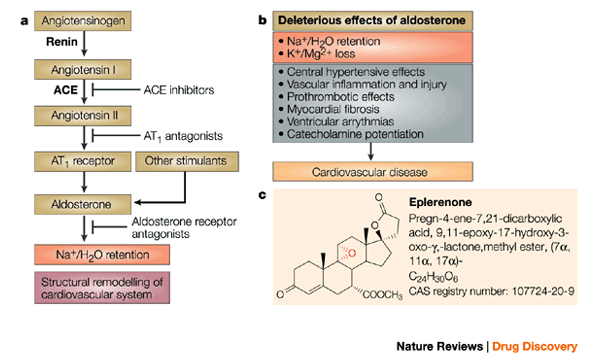 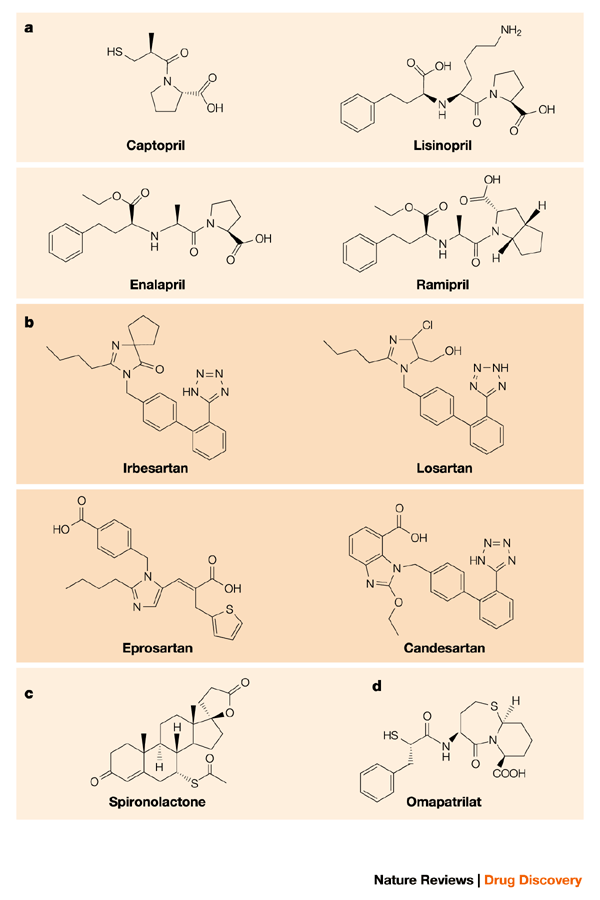 Eplerenone
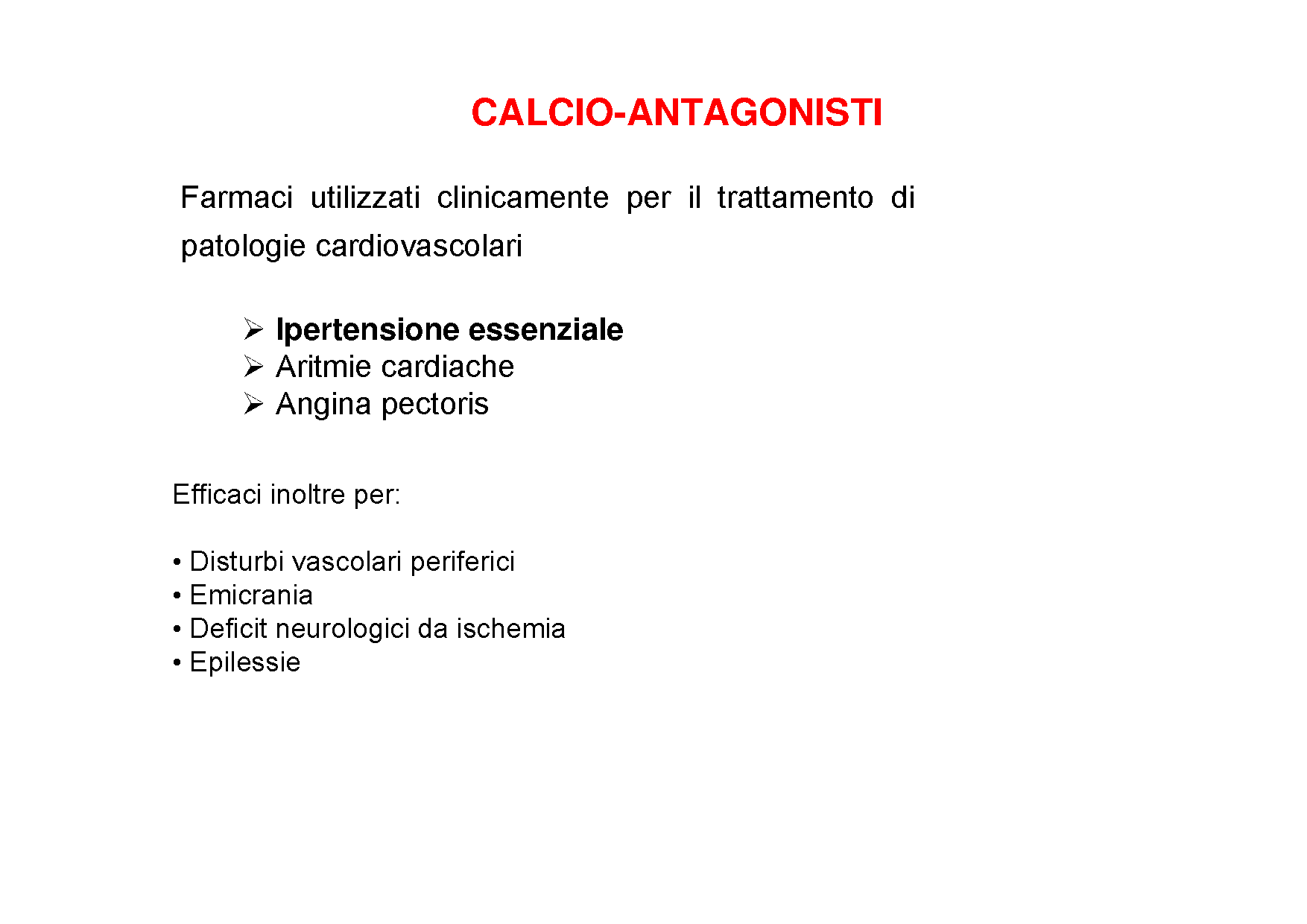 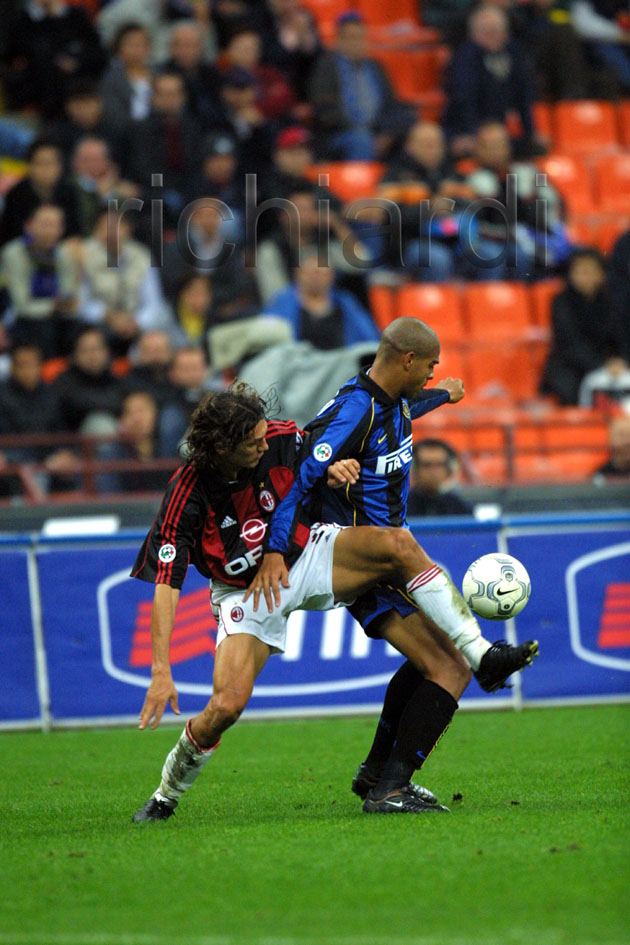 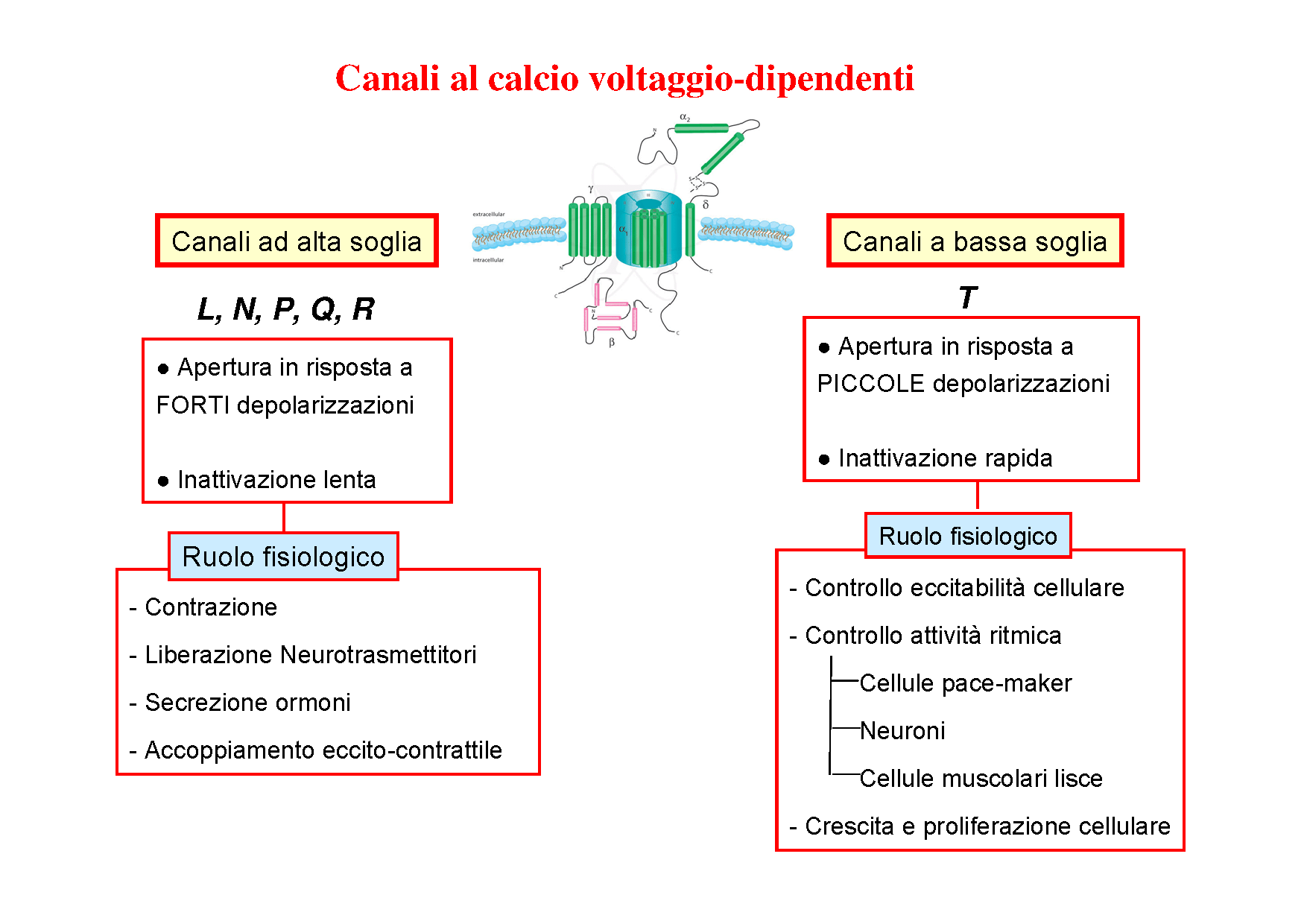 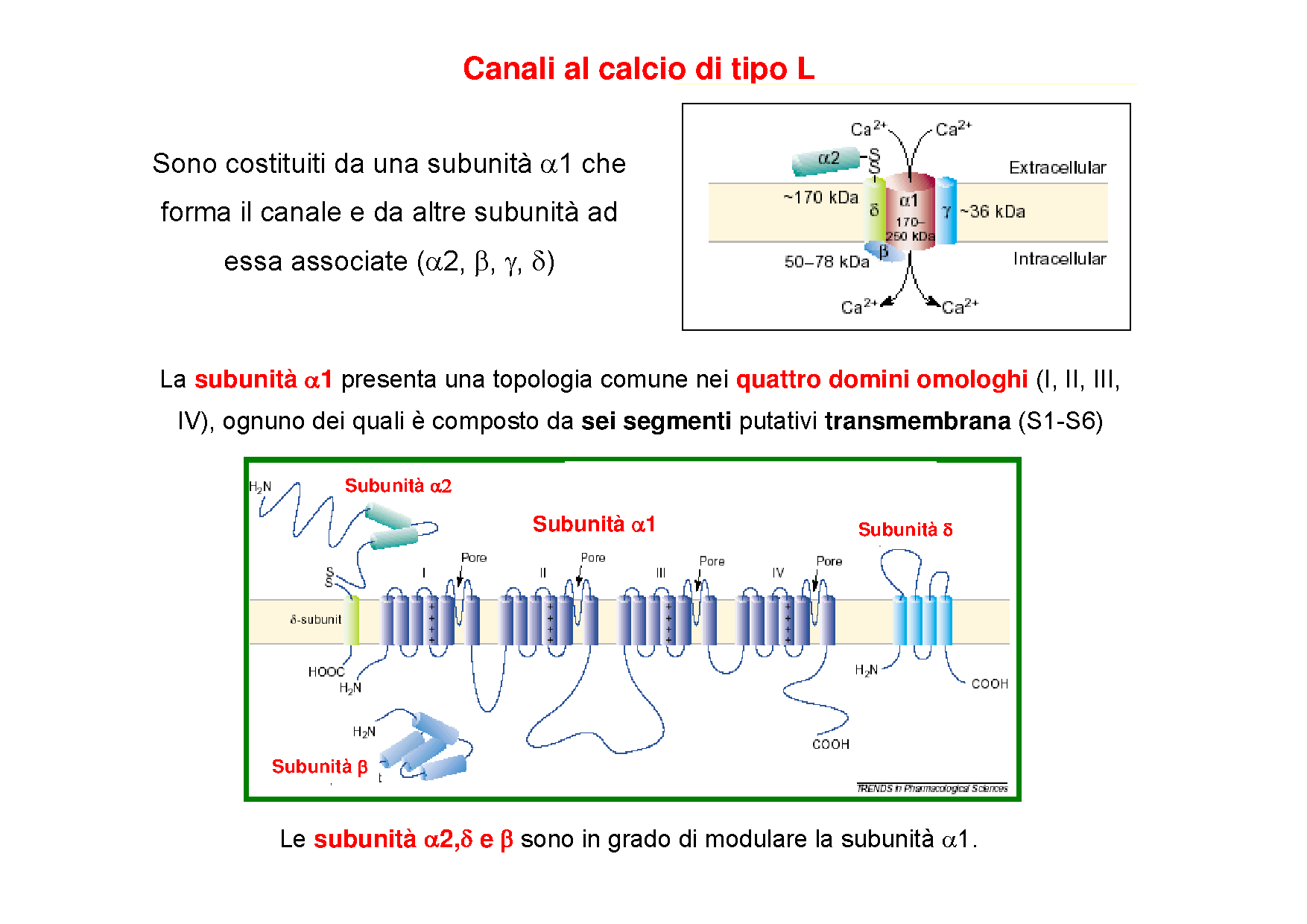 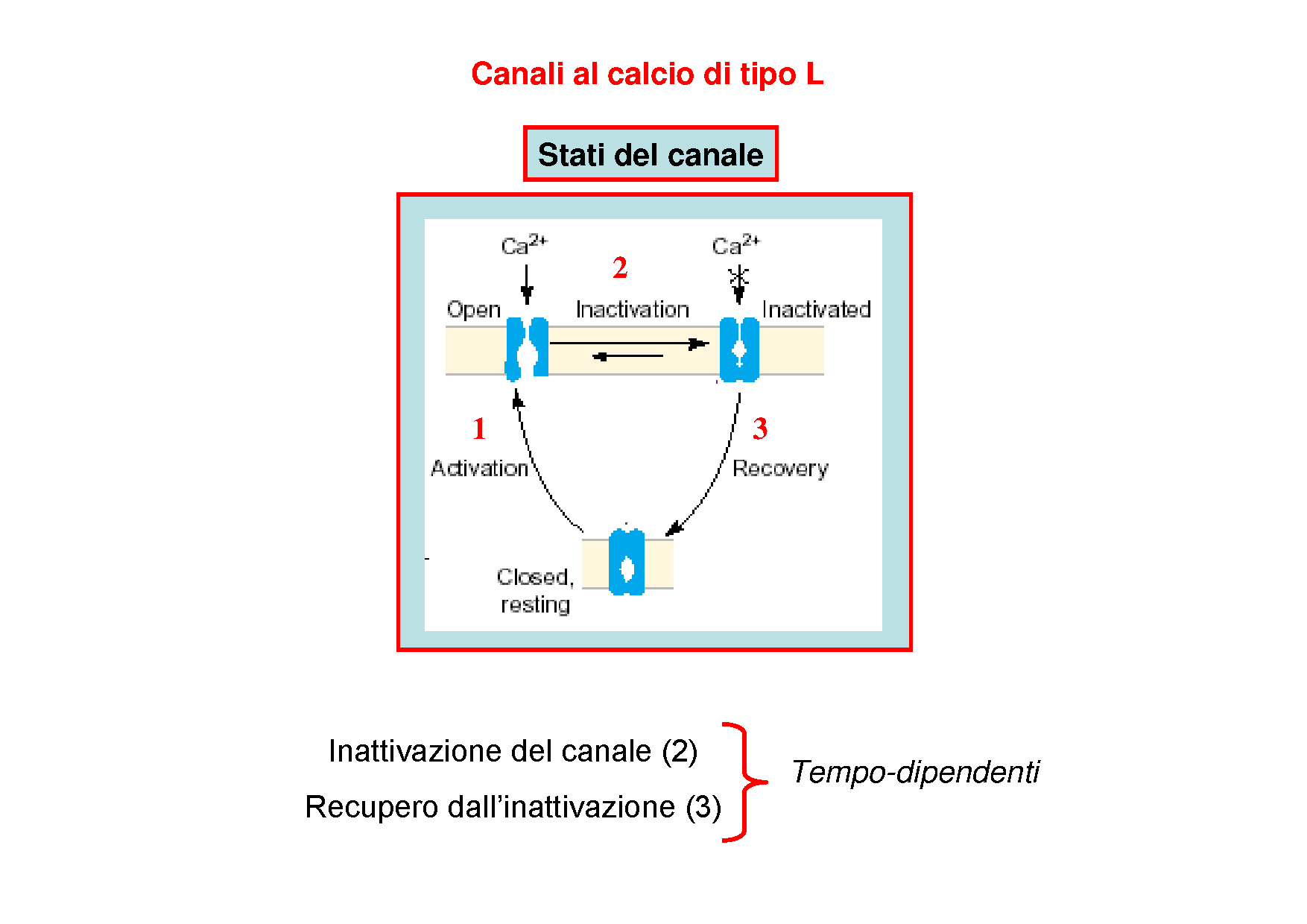 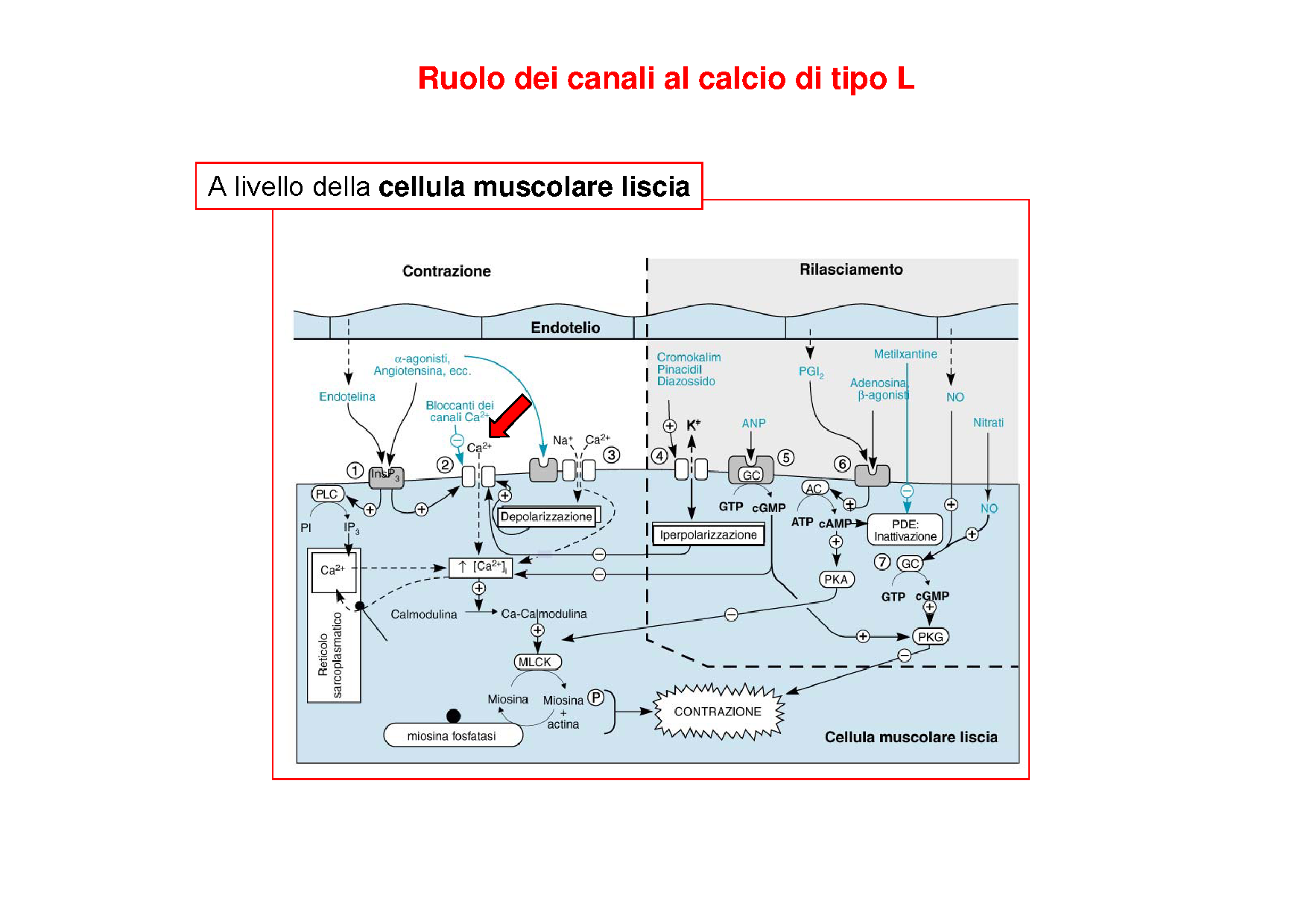 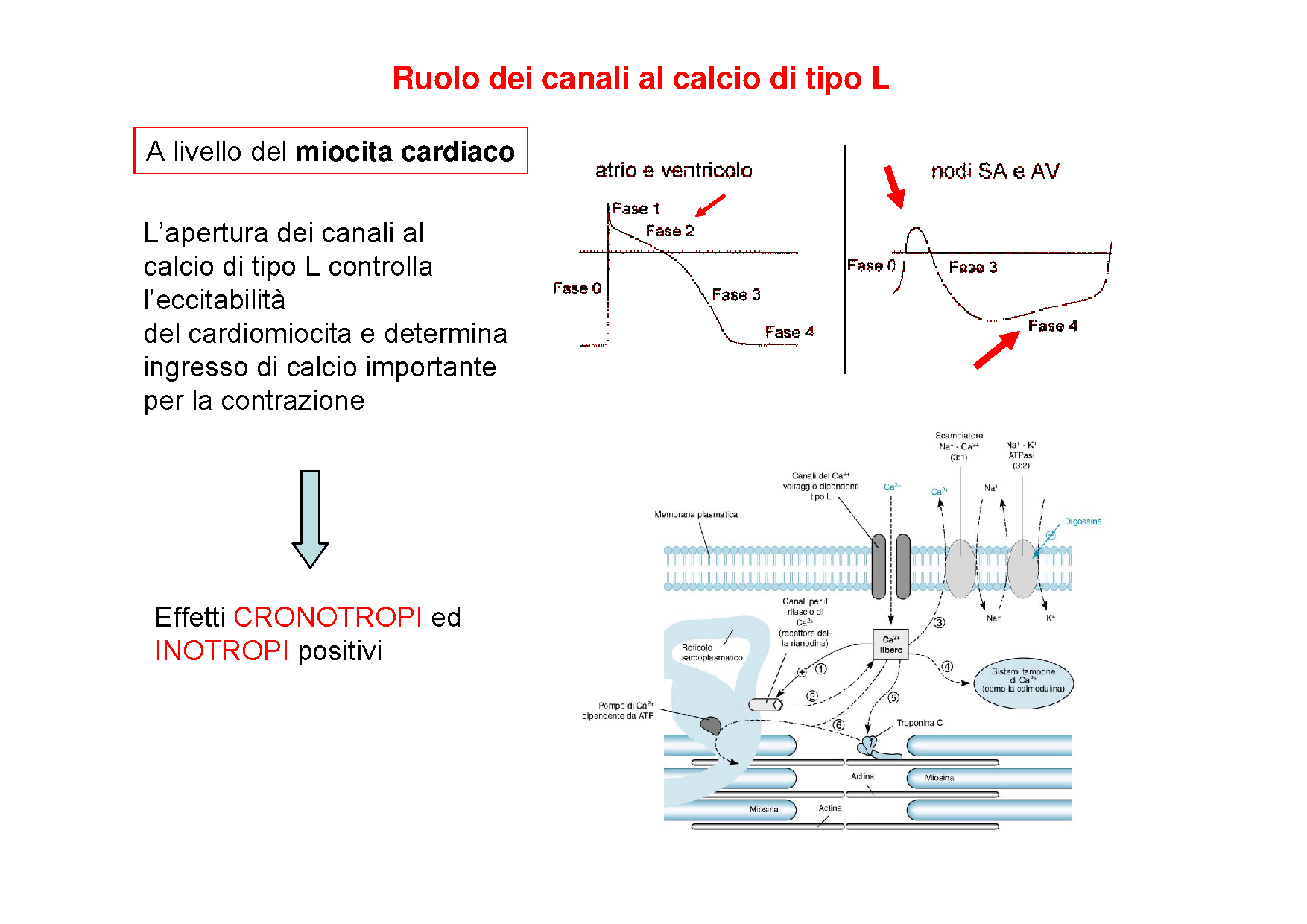 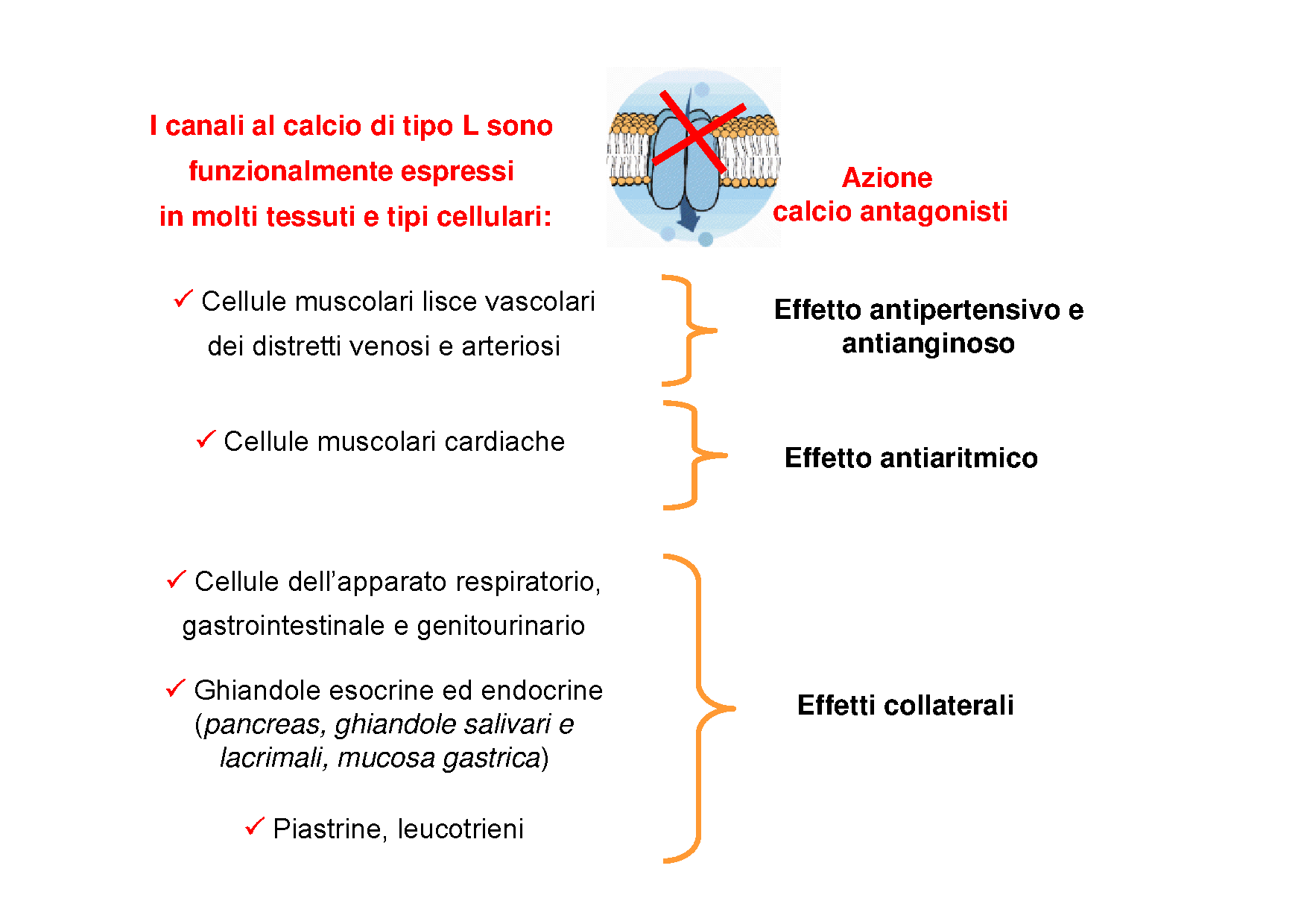 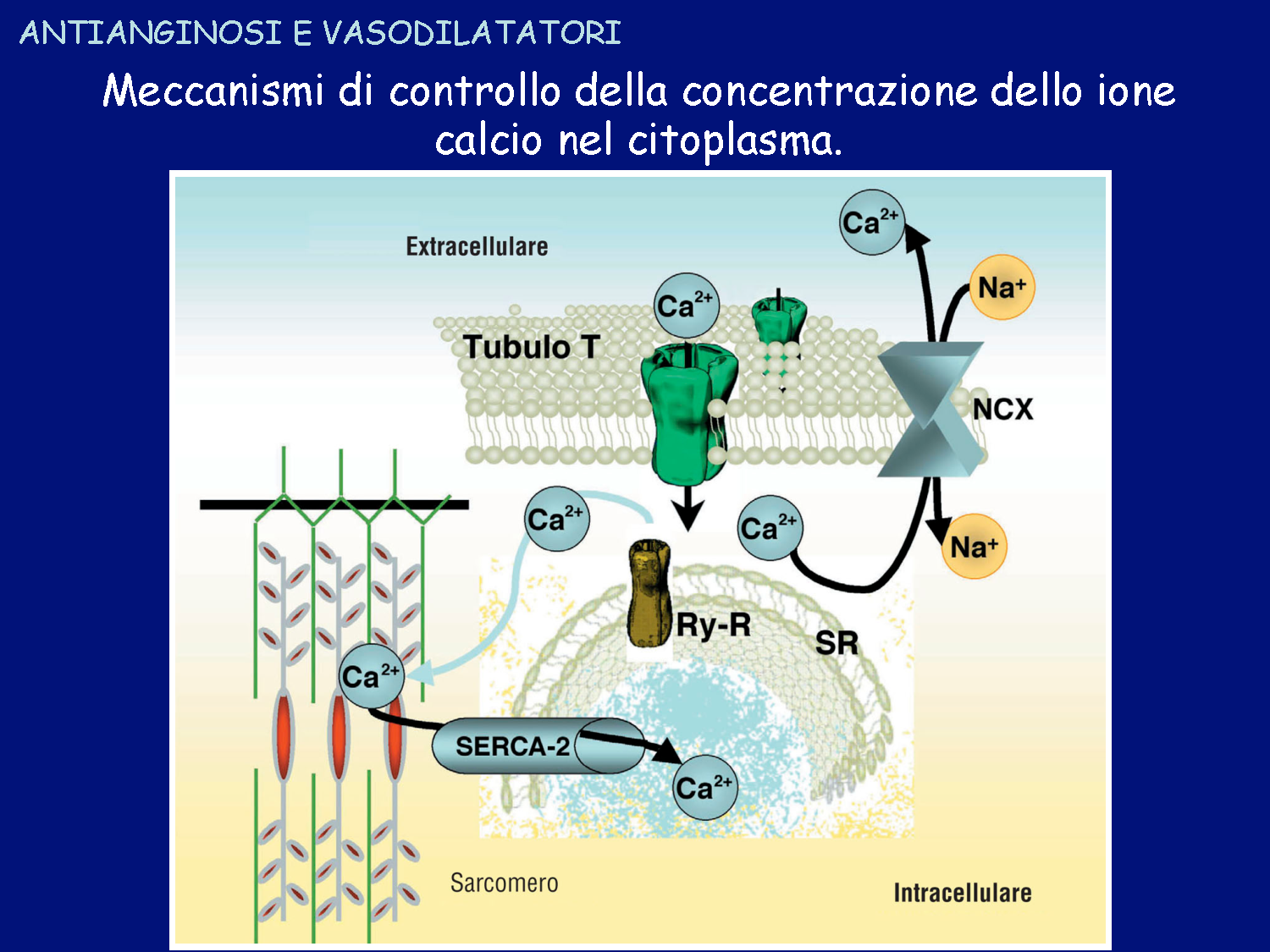 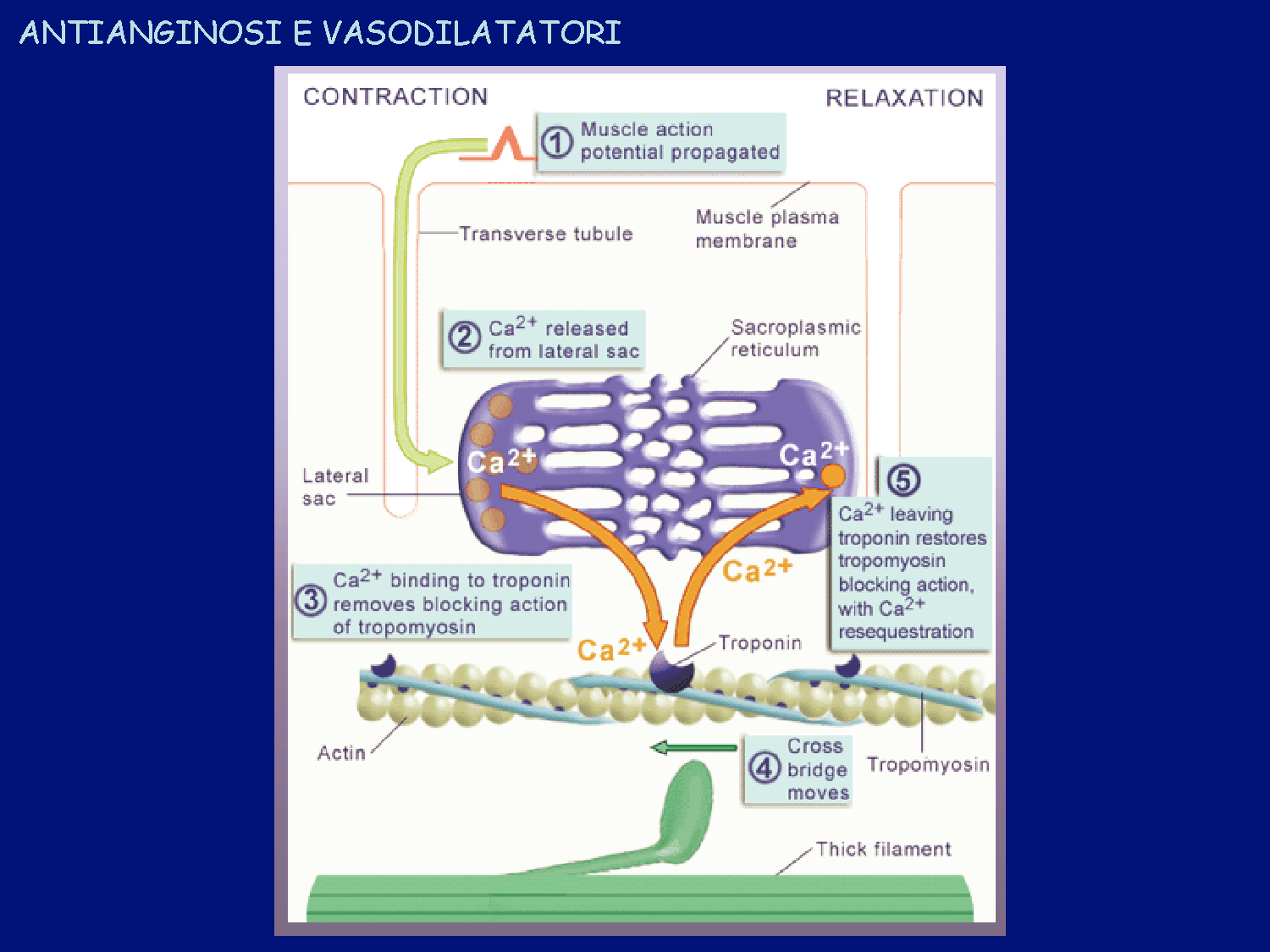 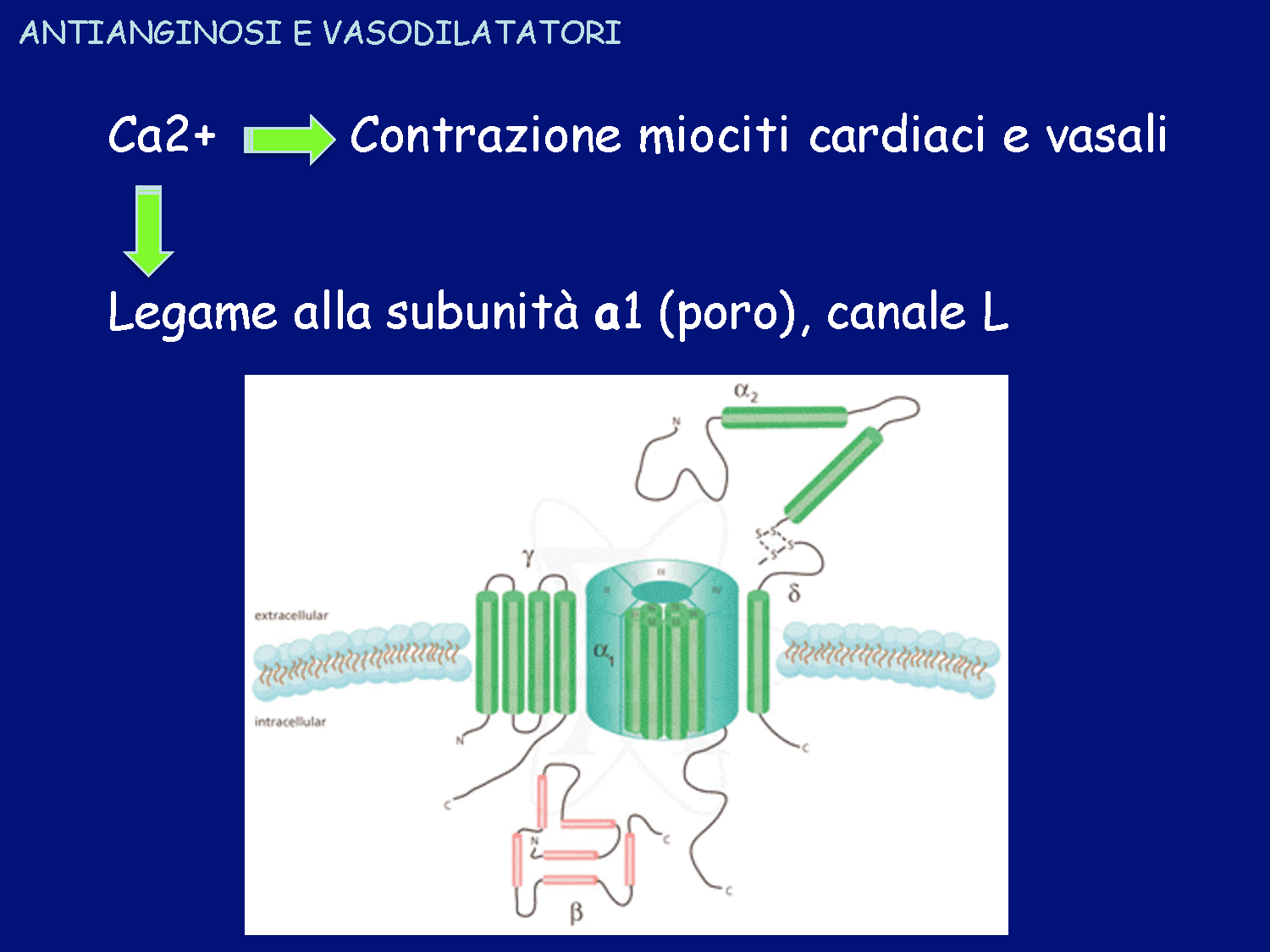 MECCANISMO DI AZIONE DEI CALCIO-ANTAGONISTI
La concentrazione intracellulare di Ca2+ gioca un ruolo fondamentale per la contrazione del miocardio e per il tono del muscolo liscio dei vasi
 Il Ca2+ entra nelle cellule muscolari grazie a canali sensibili alla differenza di potenziale (canali del Ca2+ voltaggio dipendenti)
 Nel CUORE questo ingresso innesca la liberazione di Ca2+ dal reticolo sarcoplasmatico e dai mitocondri
 I calcio-antagonisti bloccano l’entrata di Ca2+ legandosi ai canali di tipo L del muscolo cardiaco e della muscolatura liscia dei vasi coronarici e periferici.
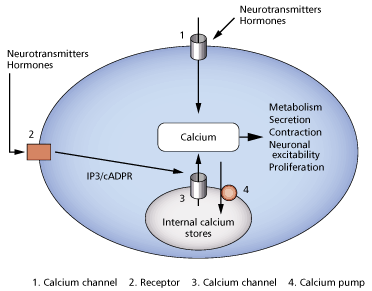 Ca-Calmodulin

MLCK

contraction
Ca2+-antagonisti
Si dividono in tre classi:
Difenilalchilamine            Benzotiazepine                 Diidropiridine
Nifedipina (1° generazione)
Felodipina (2° generazione)
Nicardipina (2° generazione) 
Amlodipina (3° generazione)
Verapamil
Diltiazem
Non sono selettivi: hanno effetti sul cuore (ma minori del verapamil) e sui vasi
Ha prevalenti effetti sul cuore
Selettivi per i vasi
Diminuzione pressione arteriosa
Diminuzione postcarico
Diminuzione consumo di ossigeno
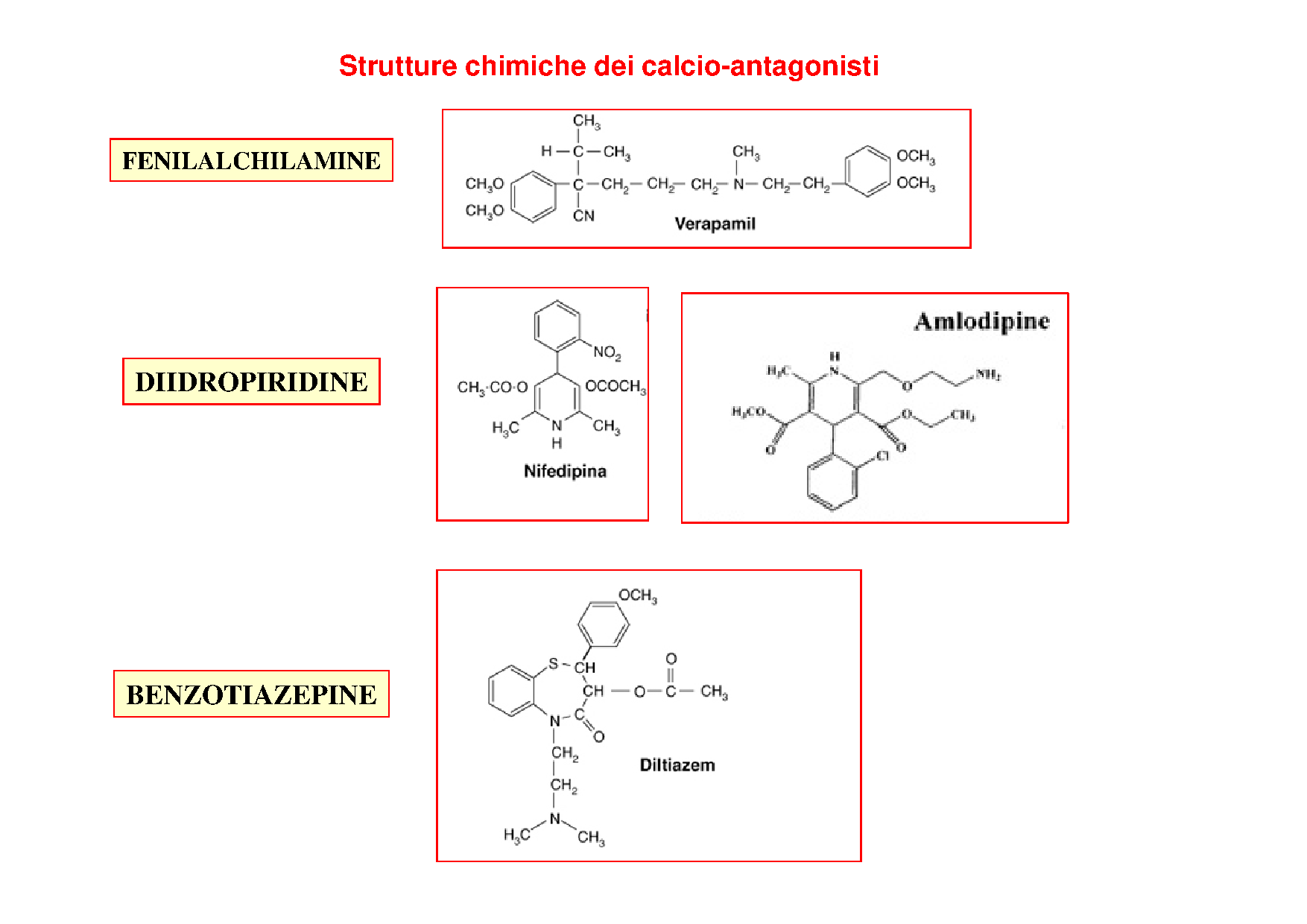 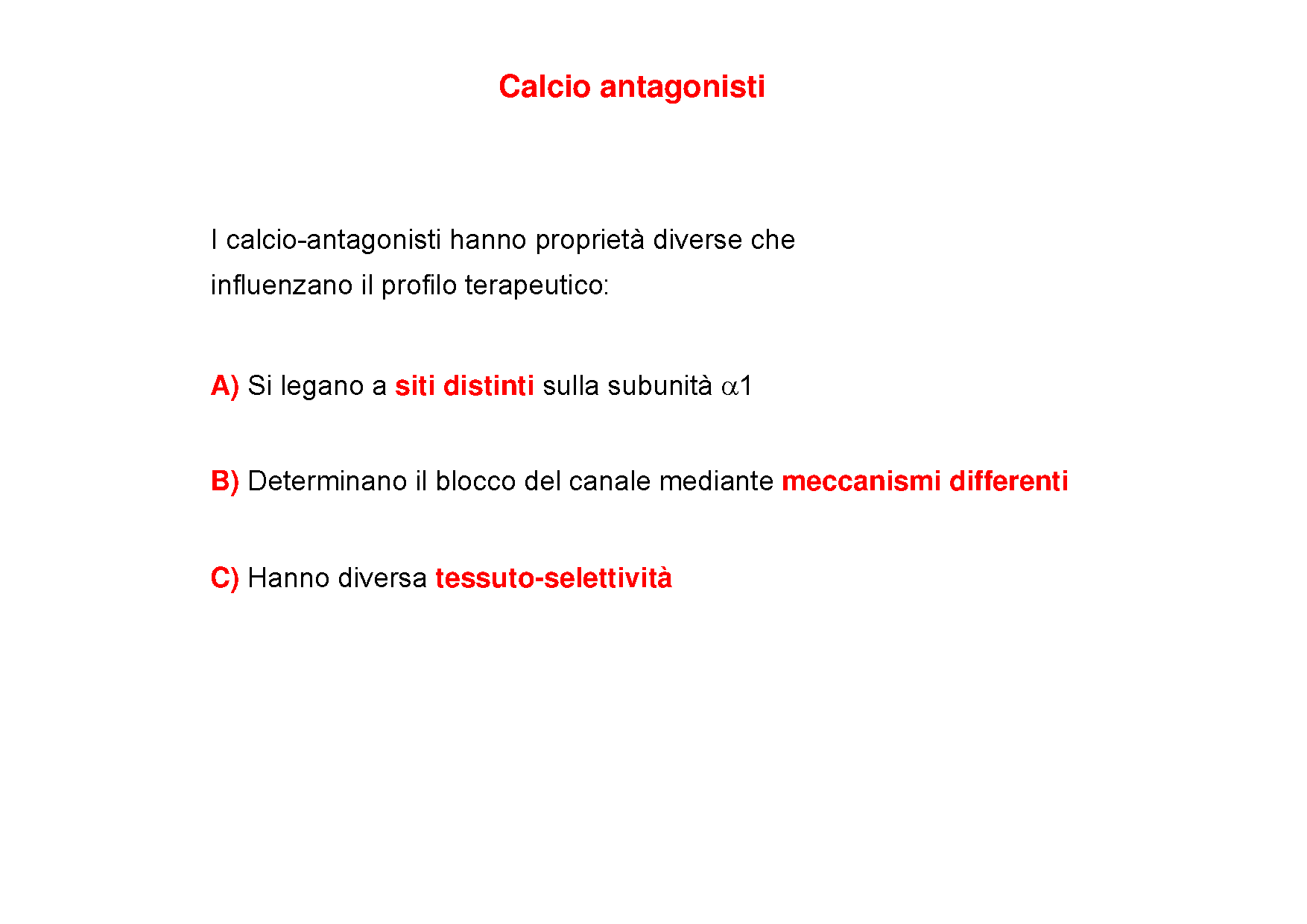 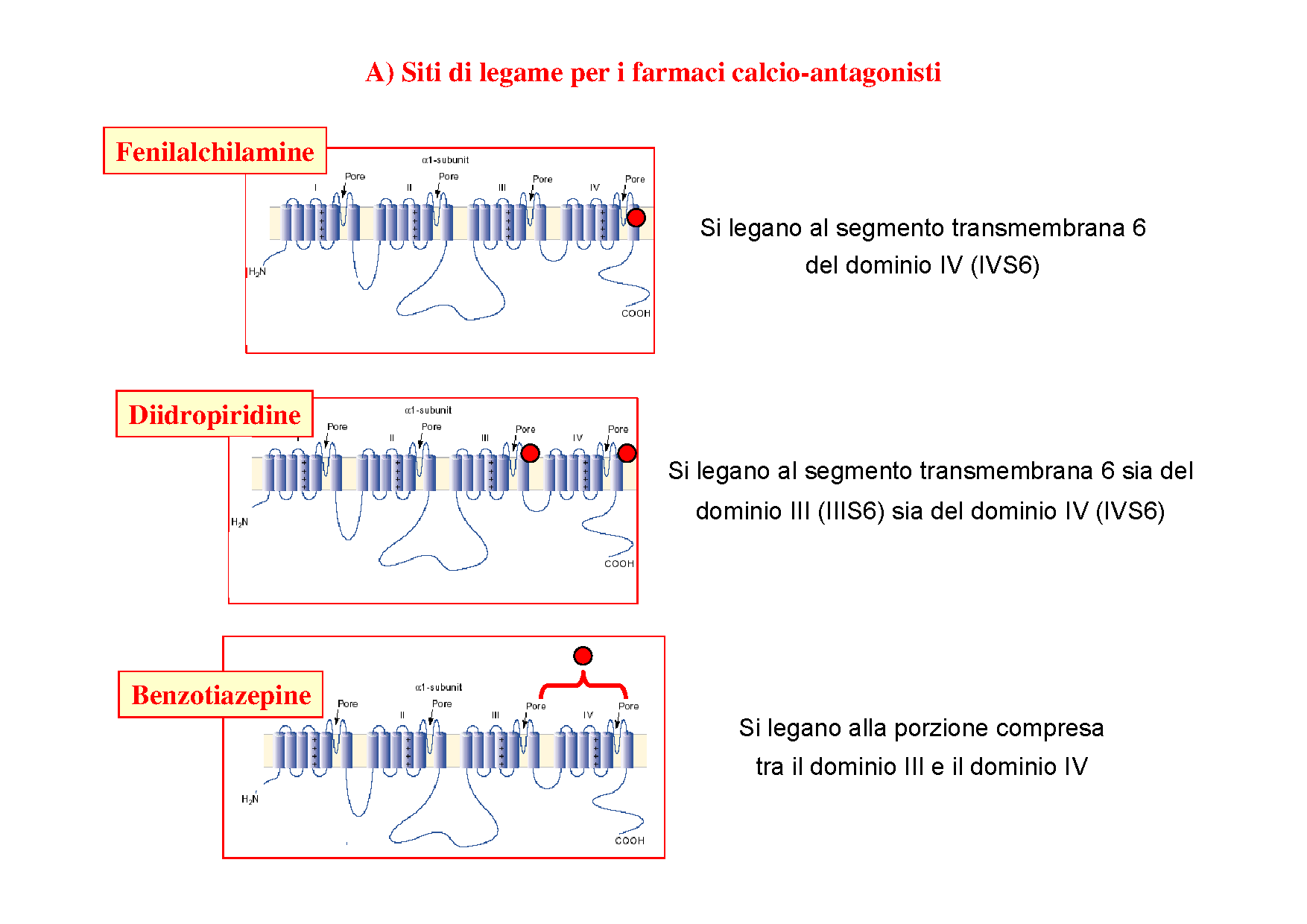 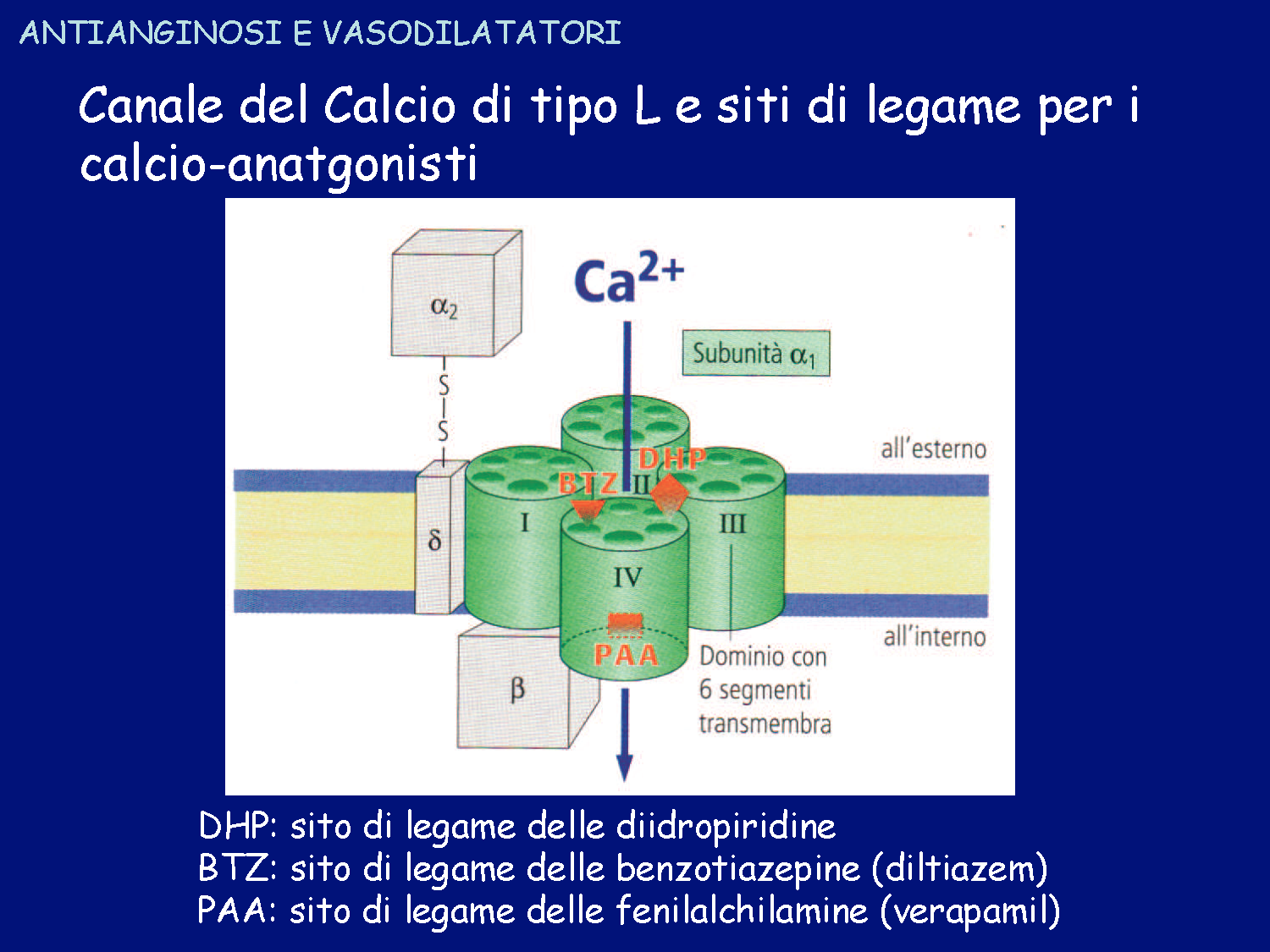 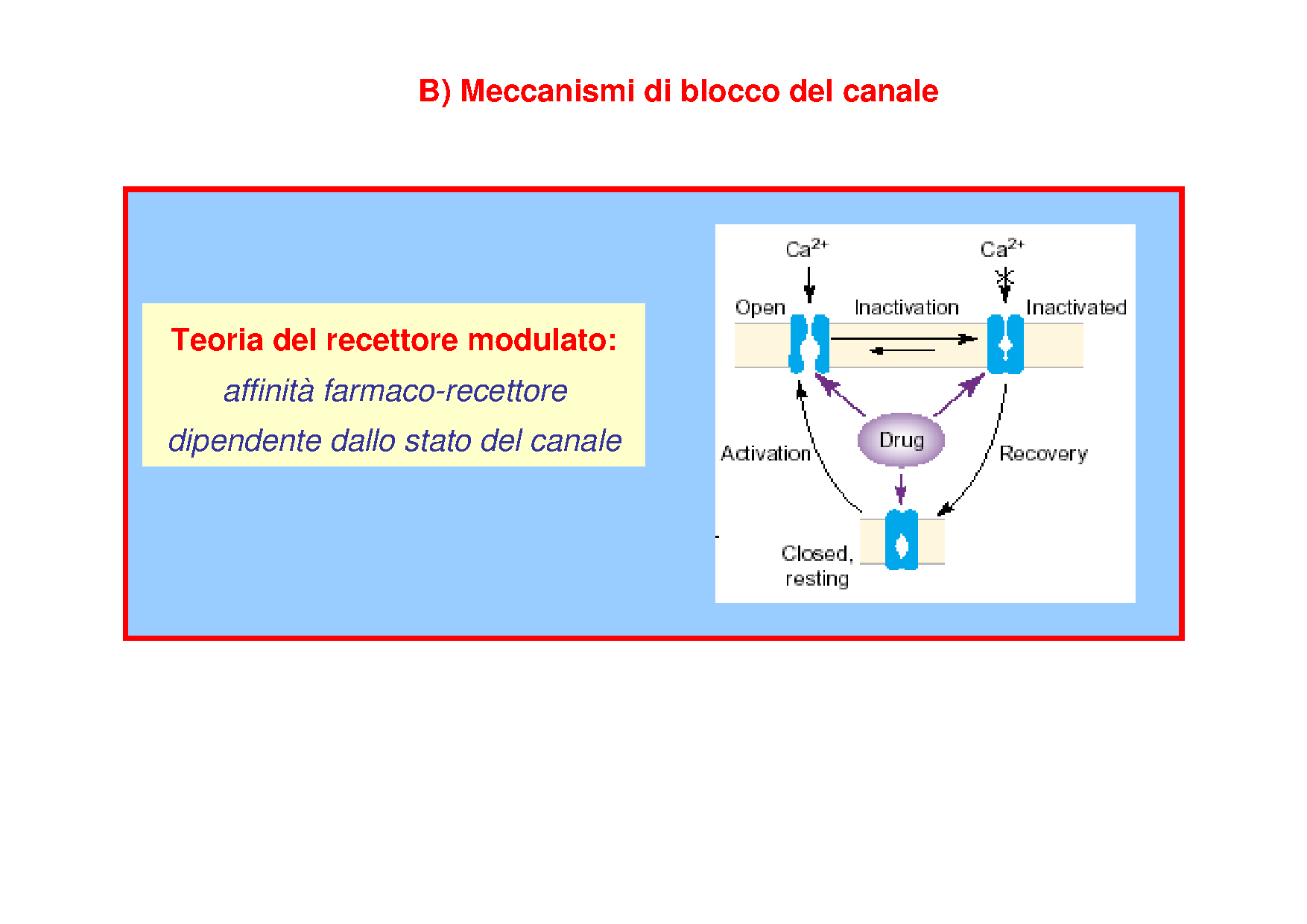 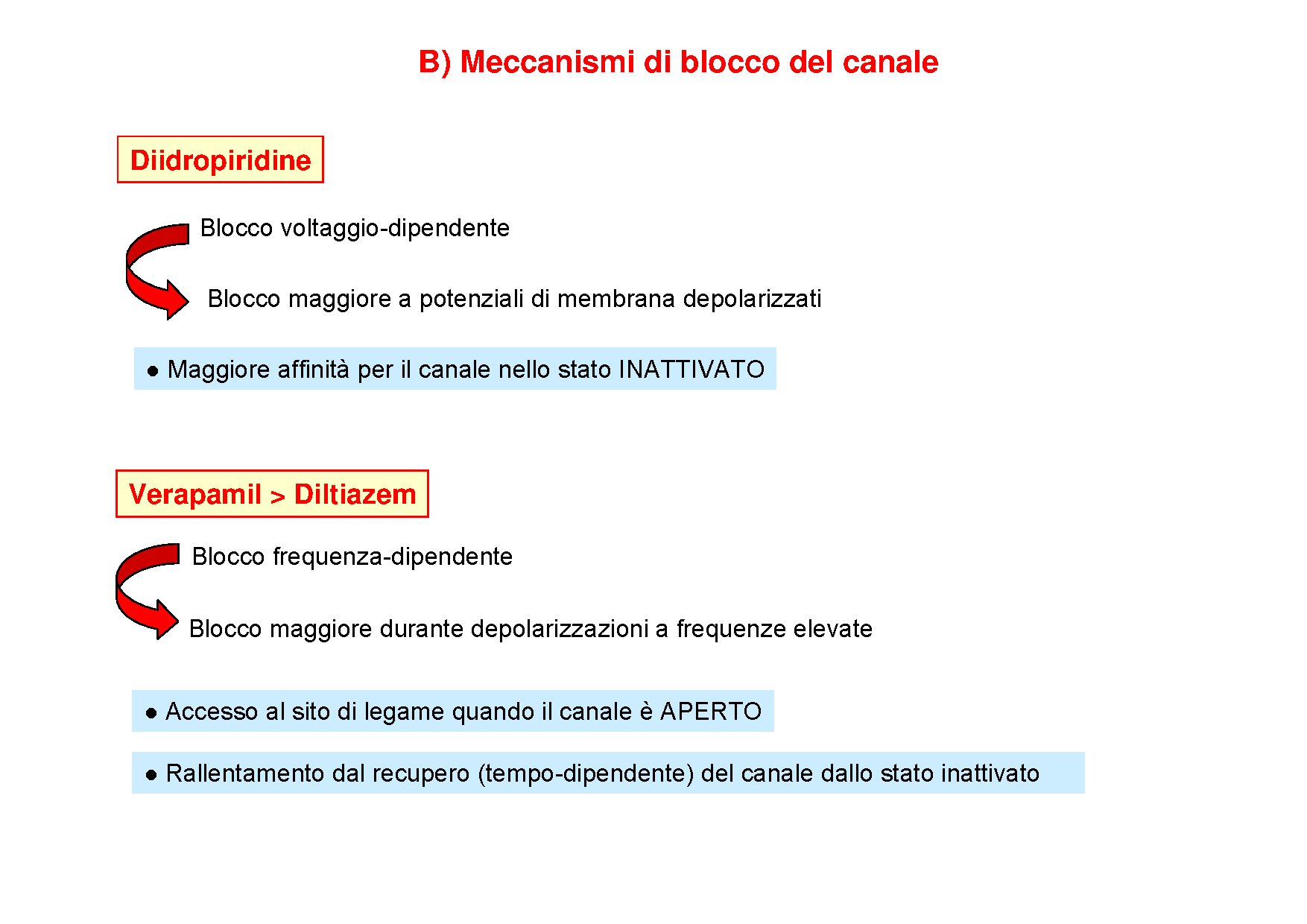 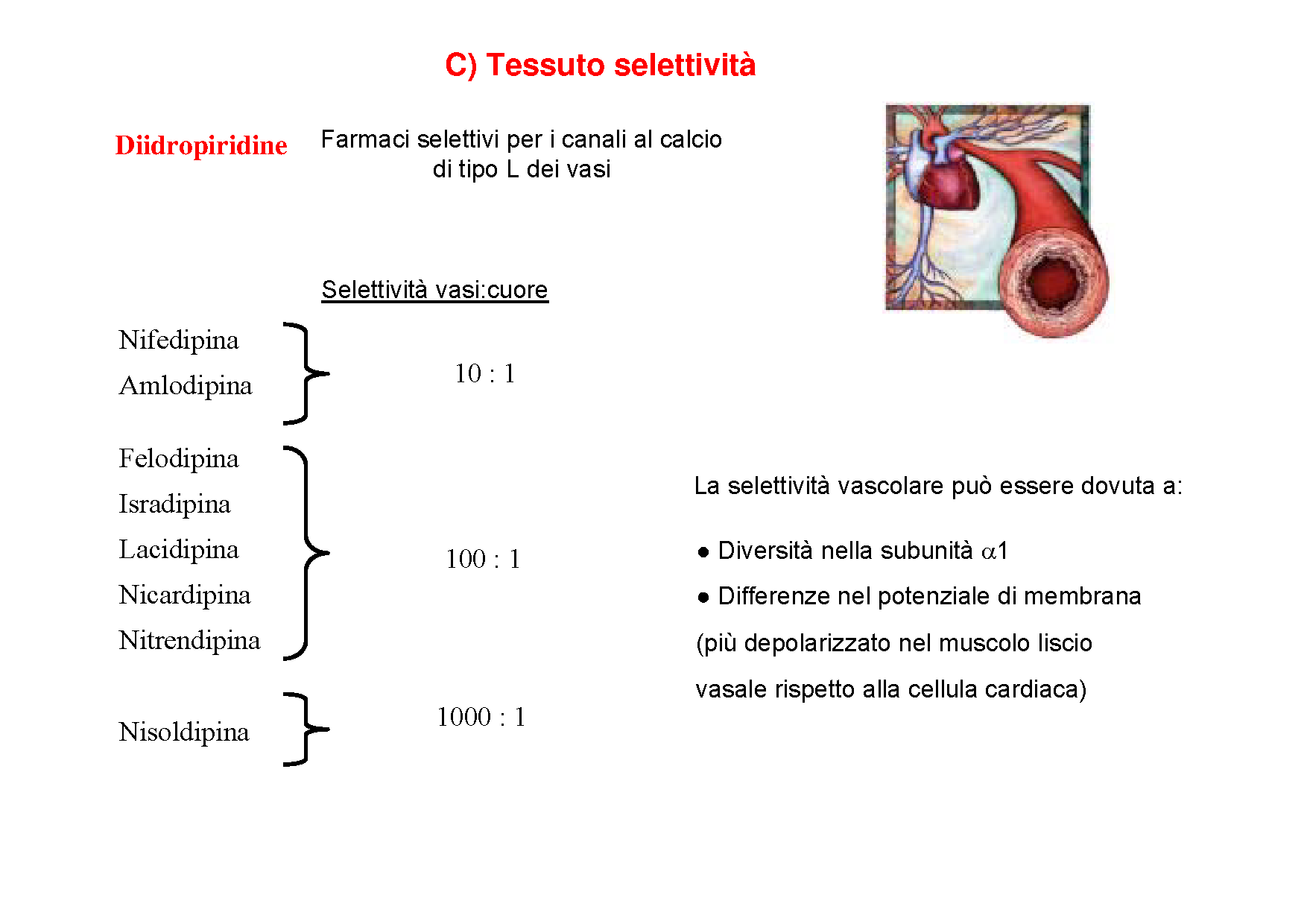 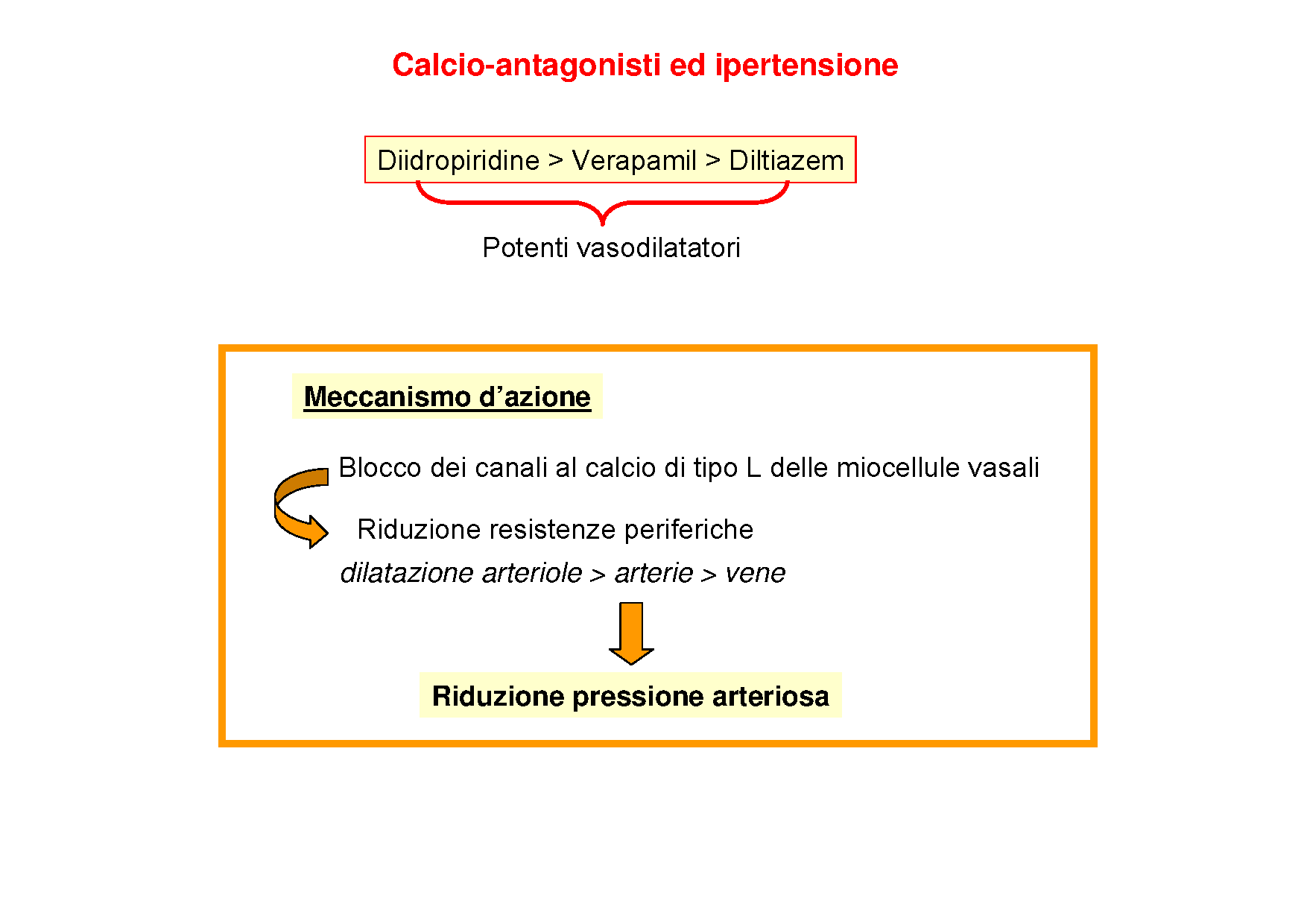 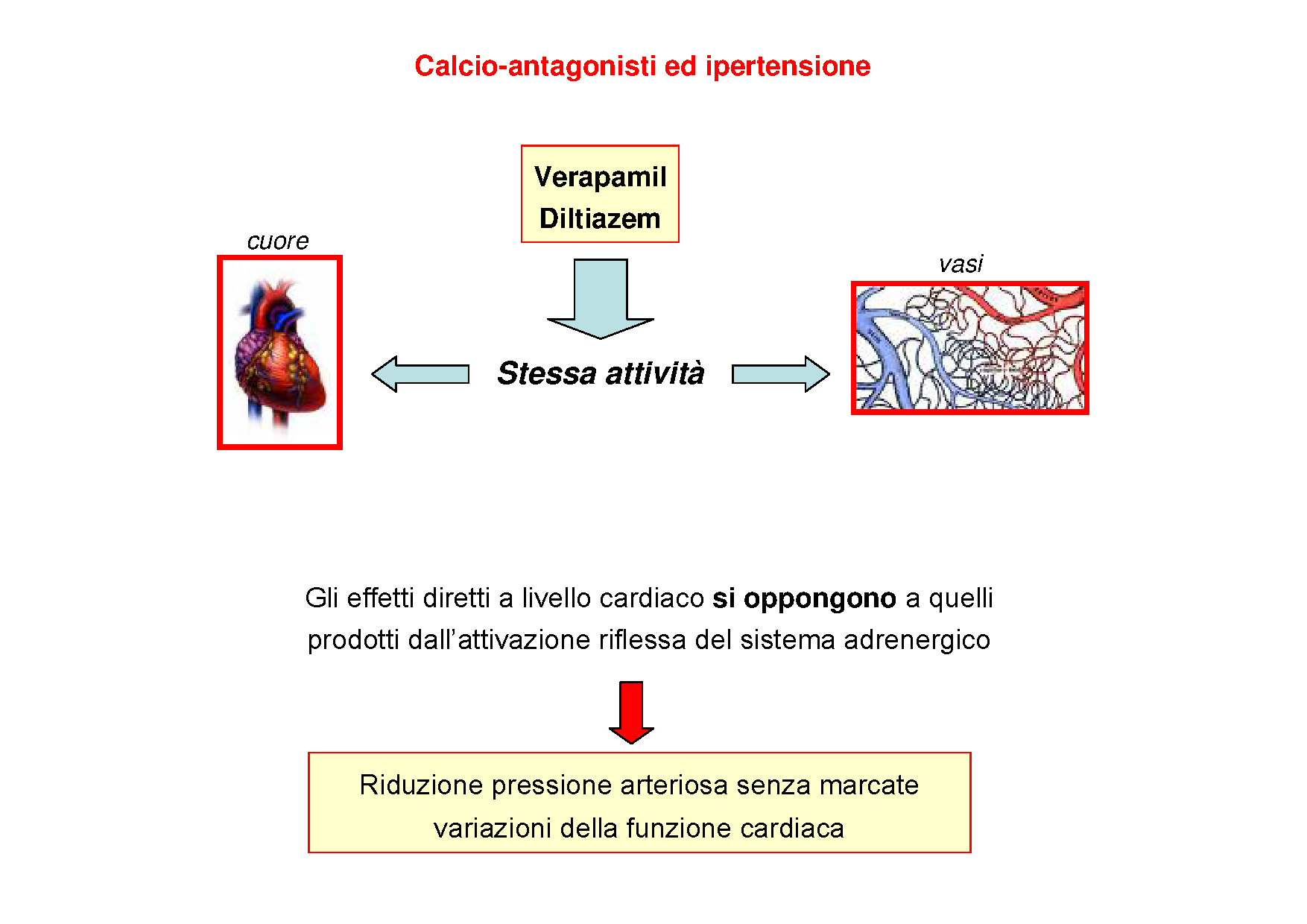 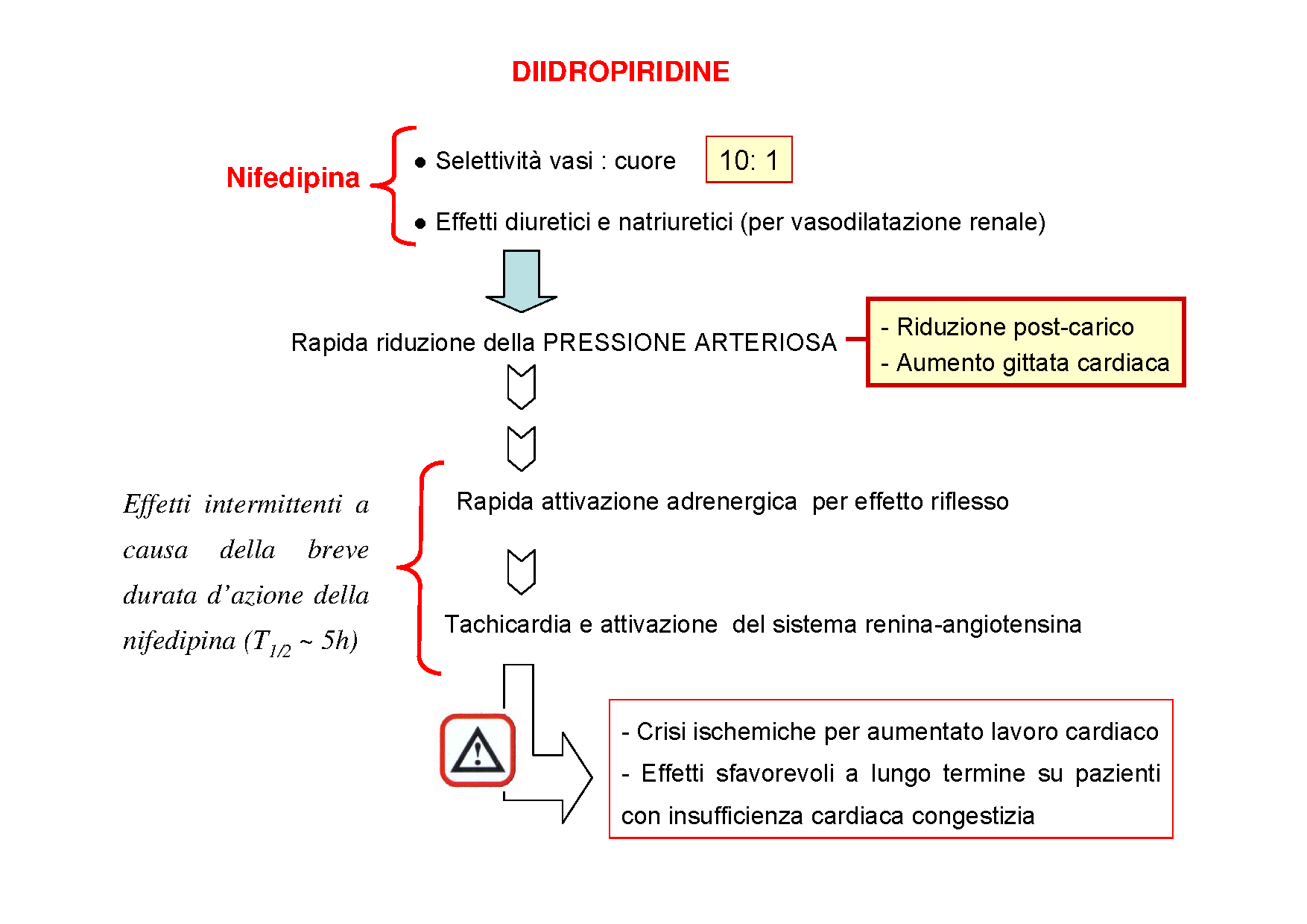 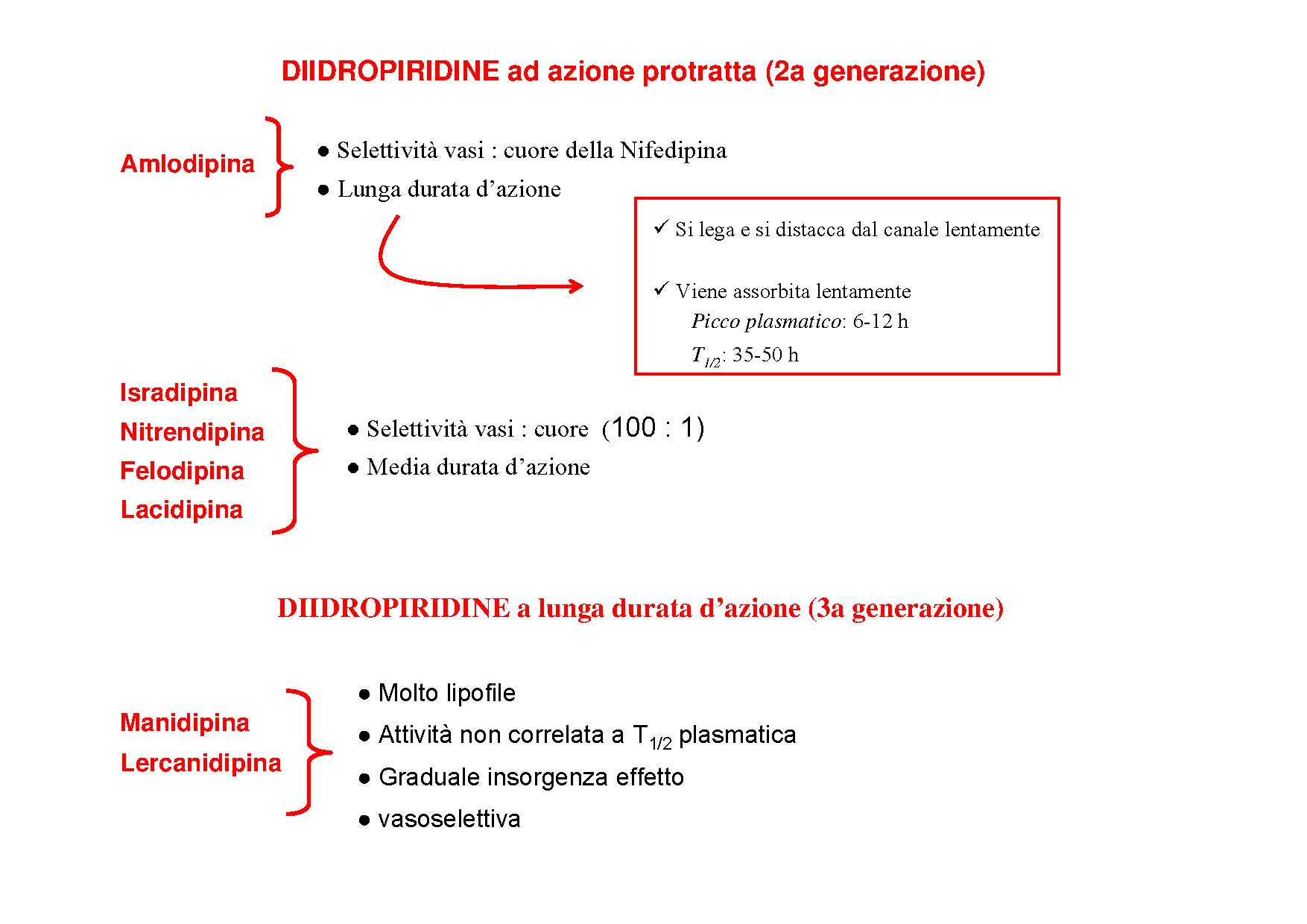 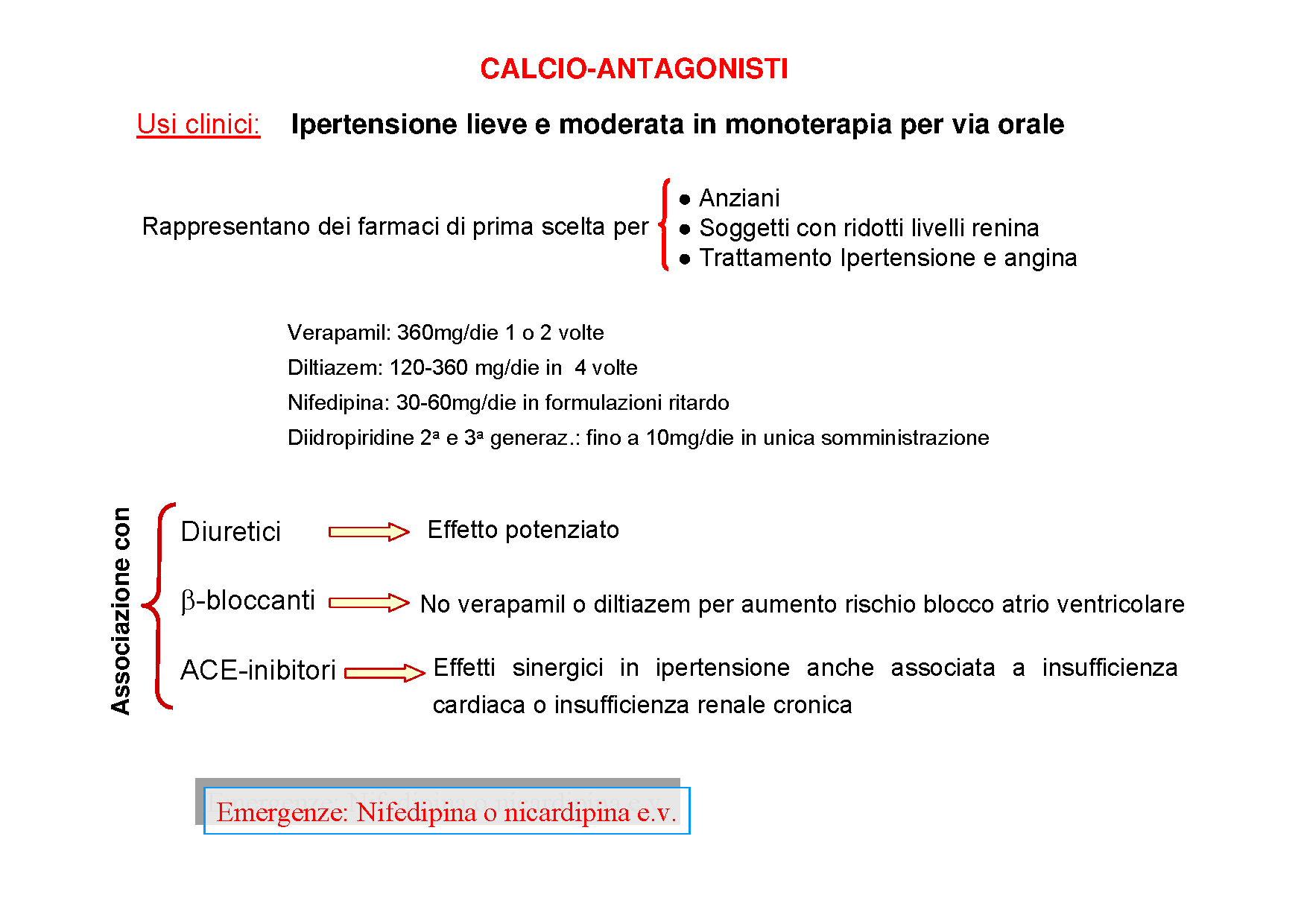 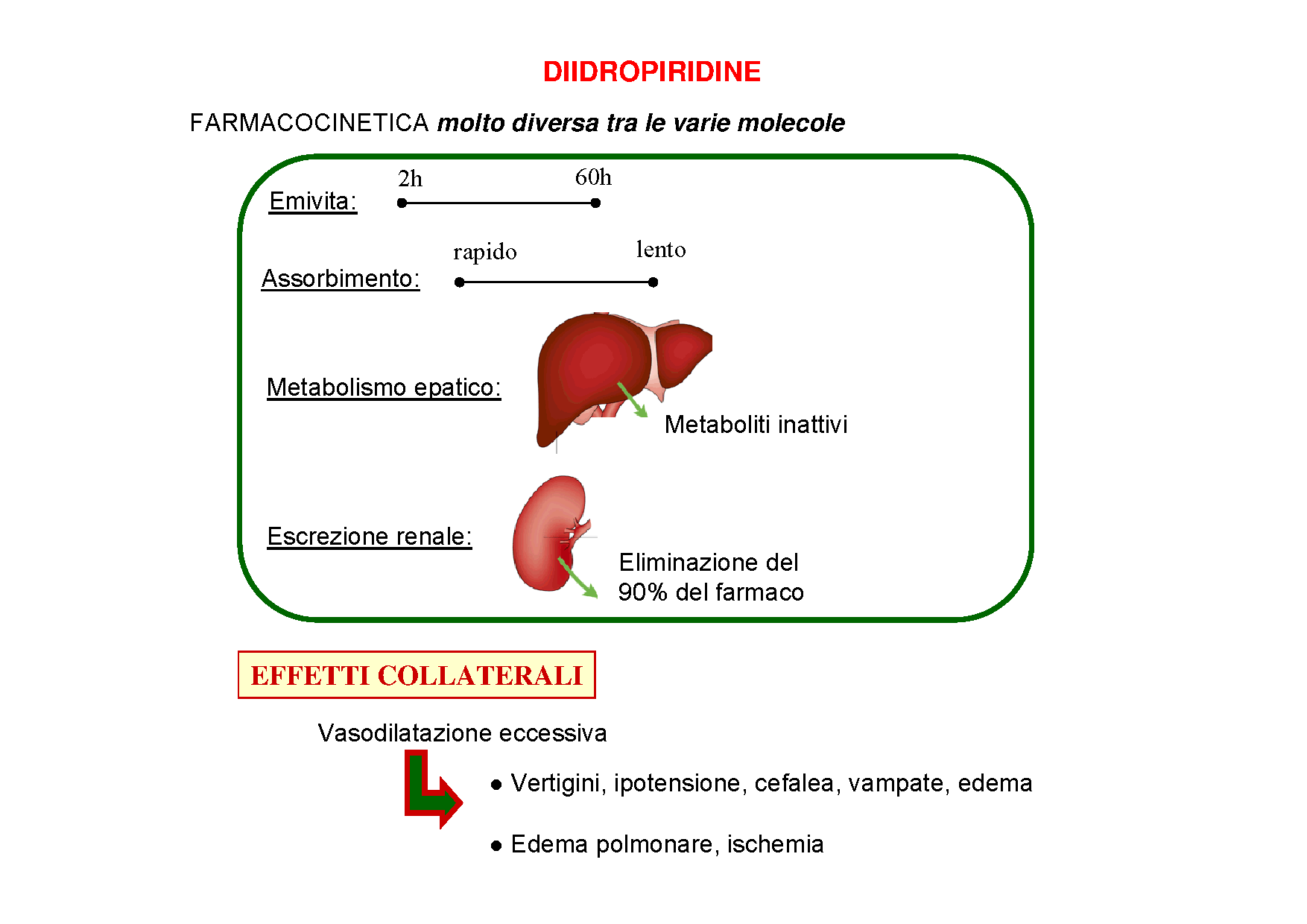 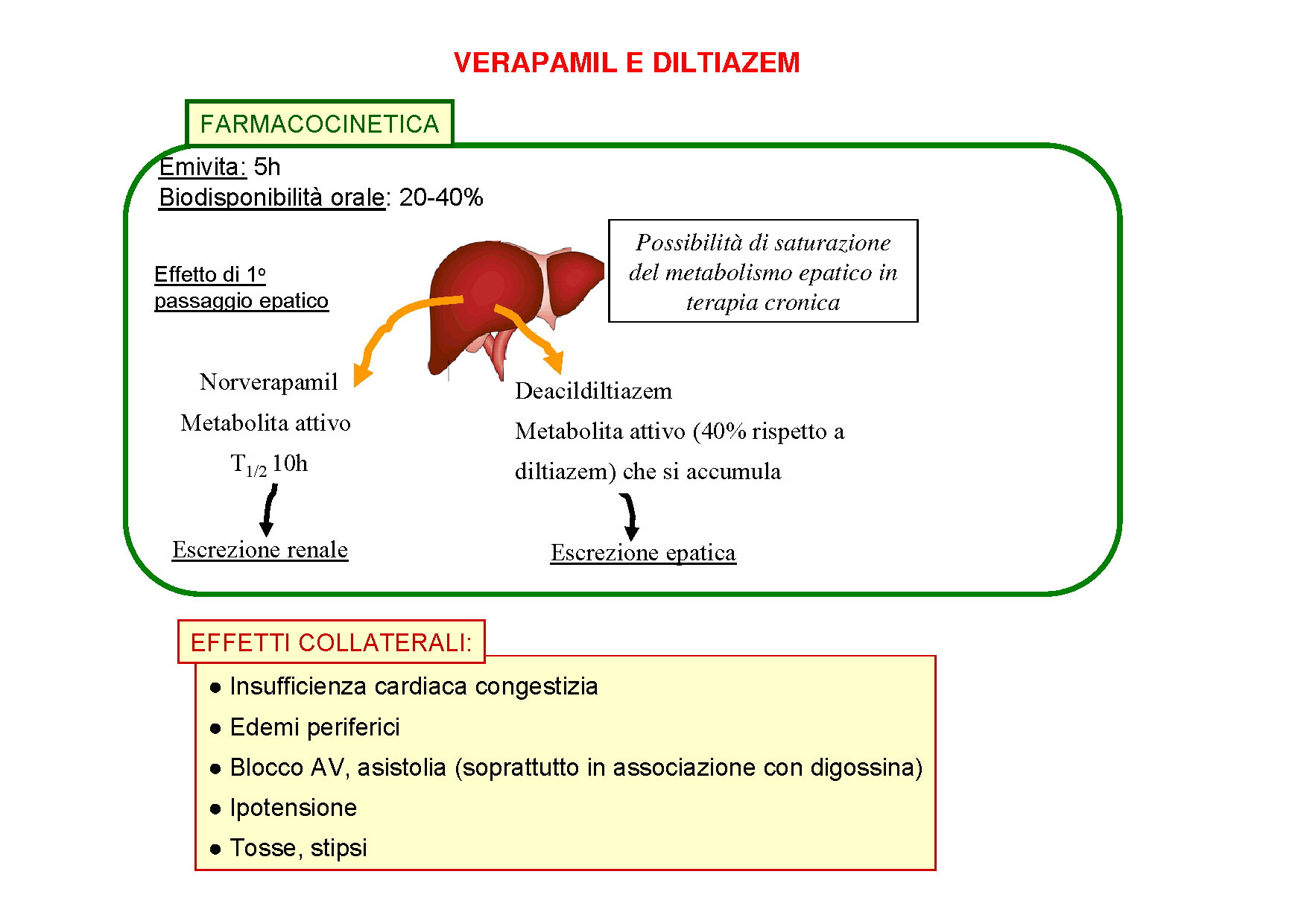 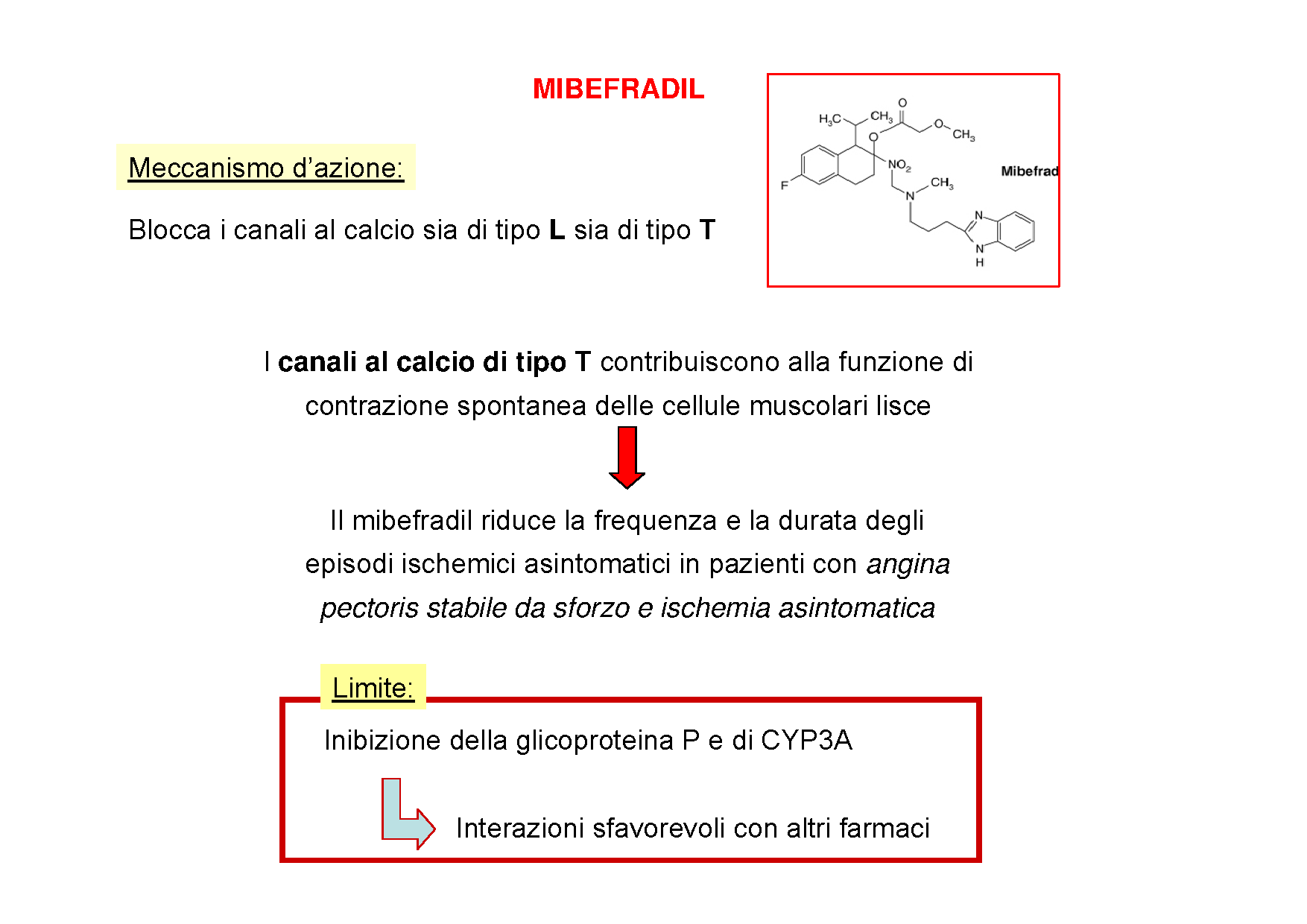 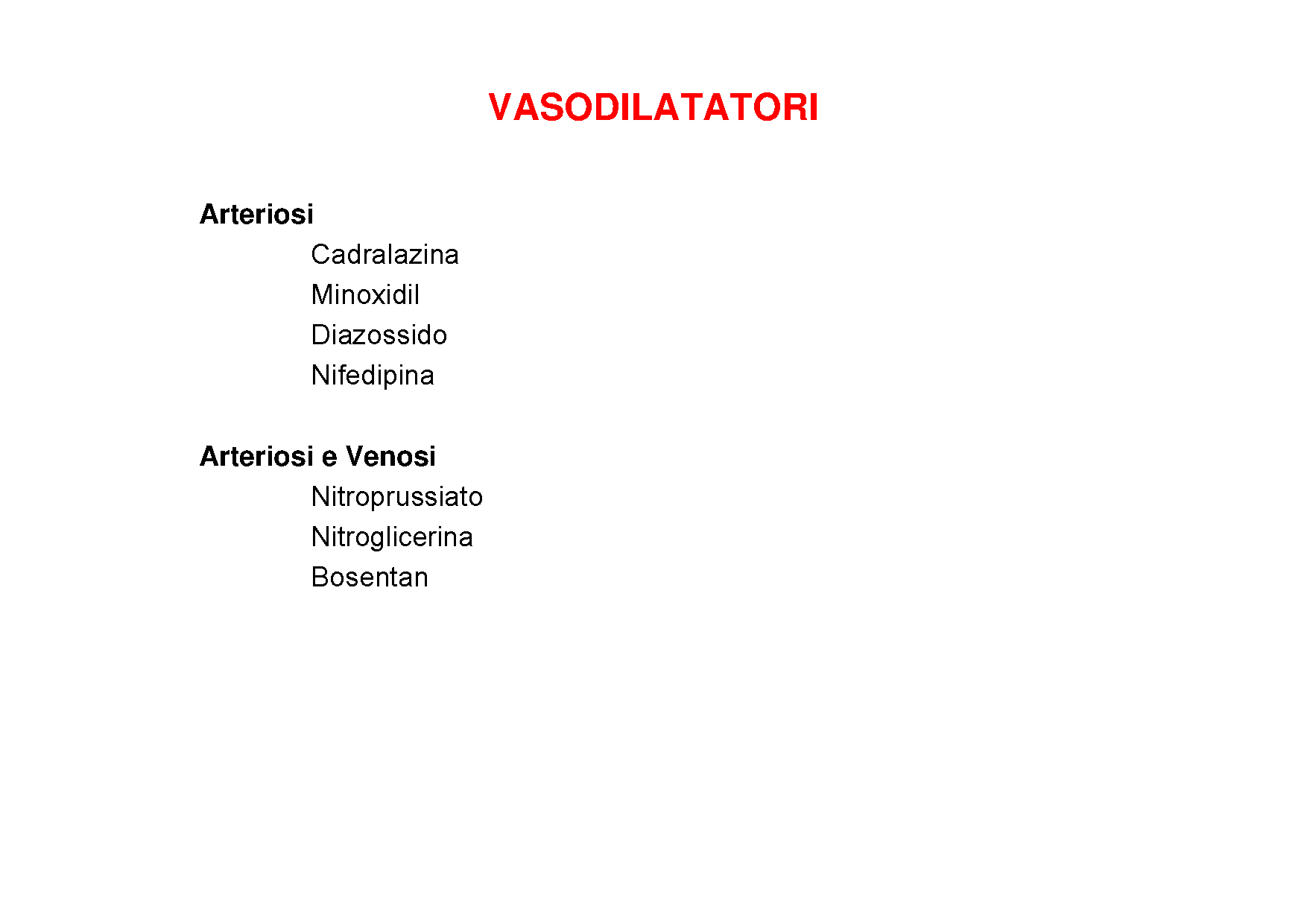 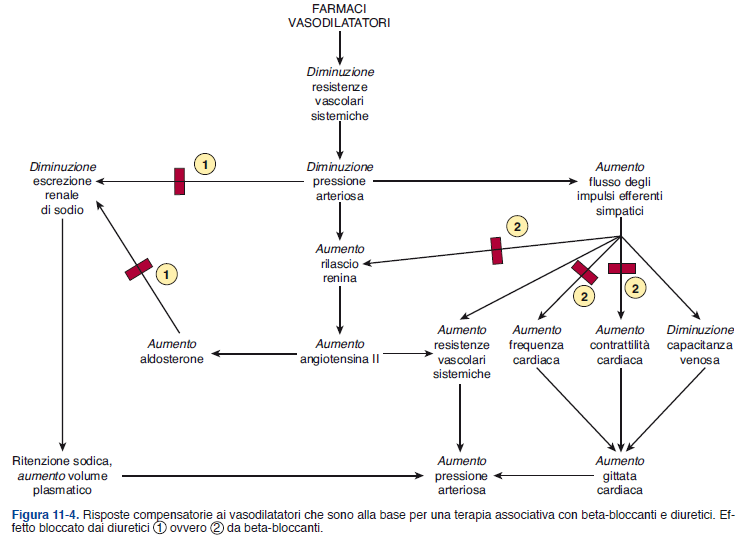 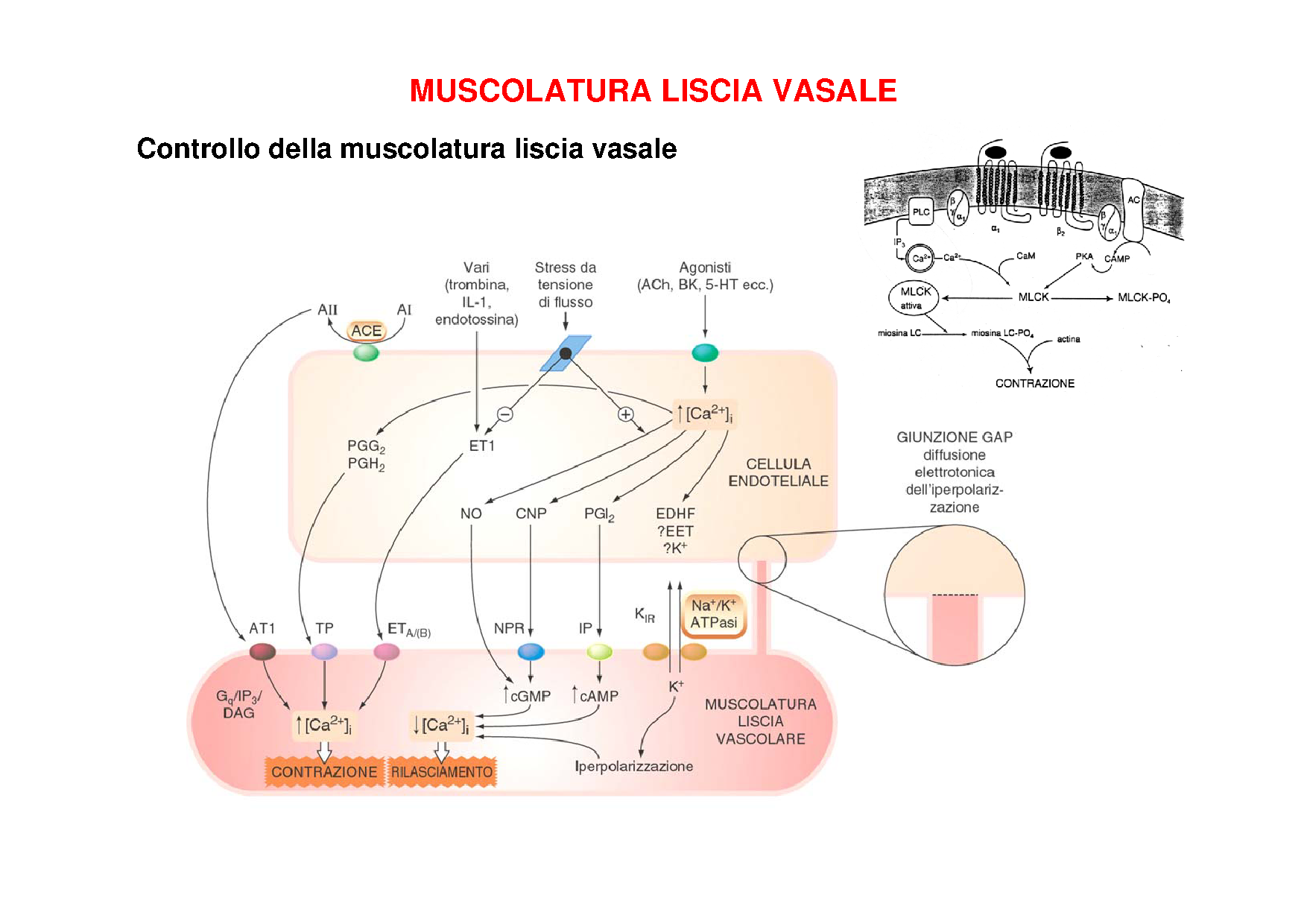 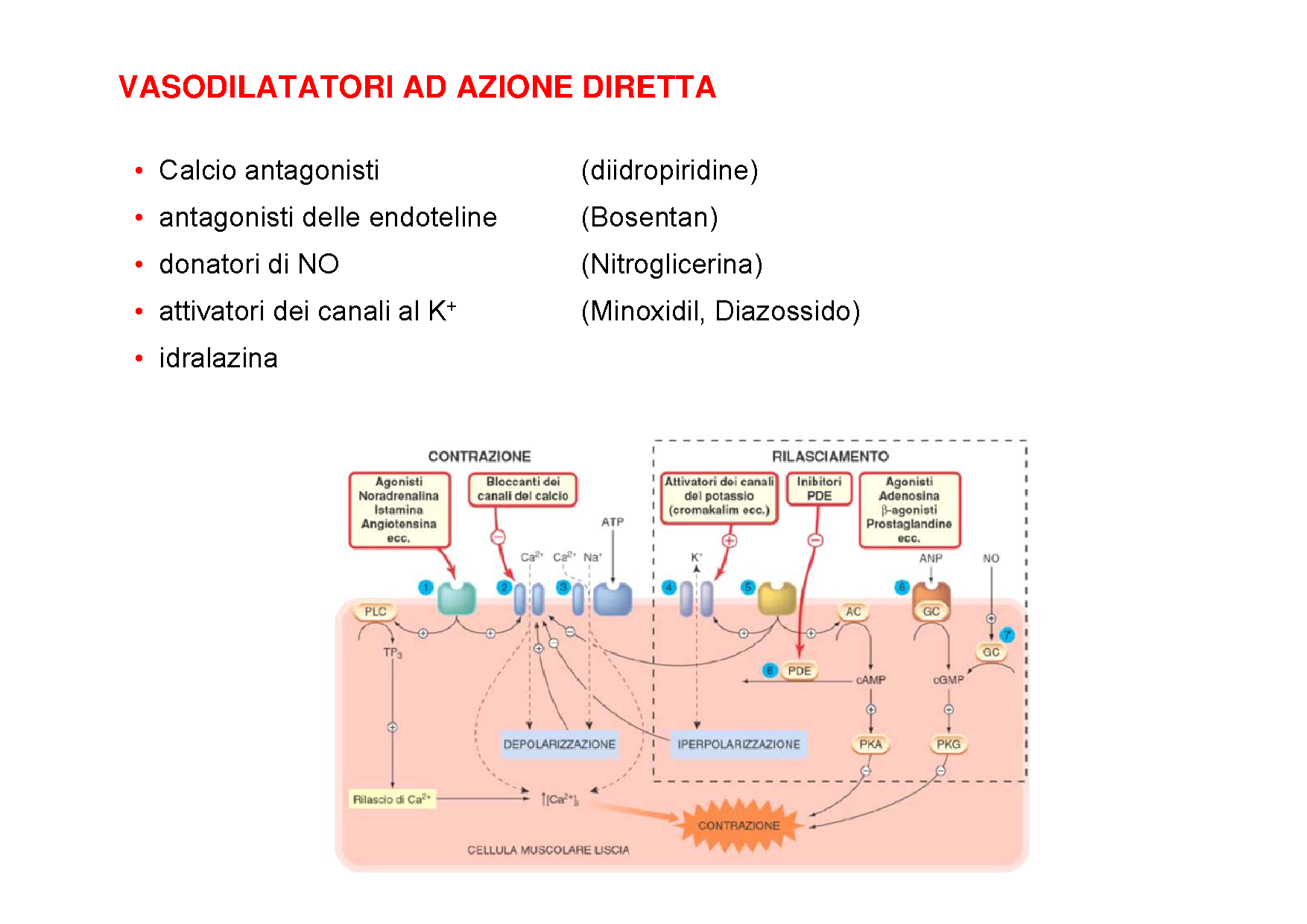 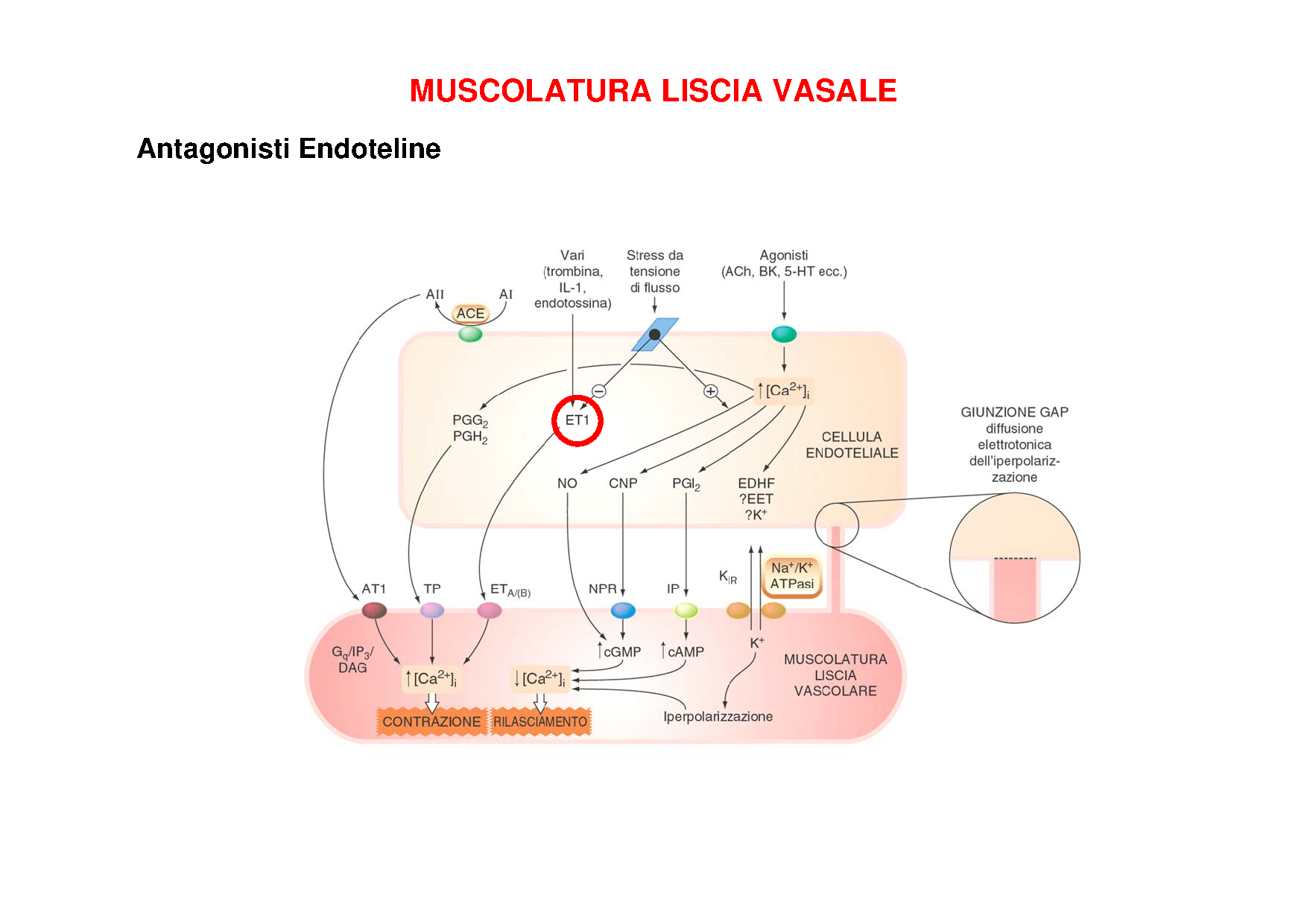 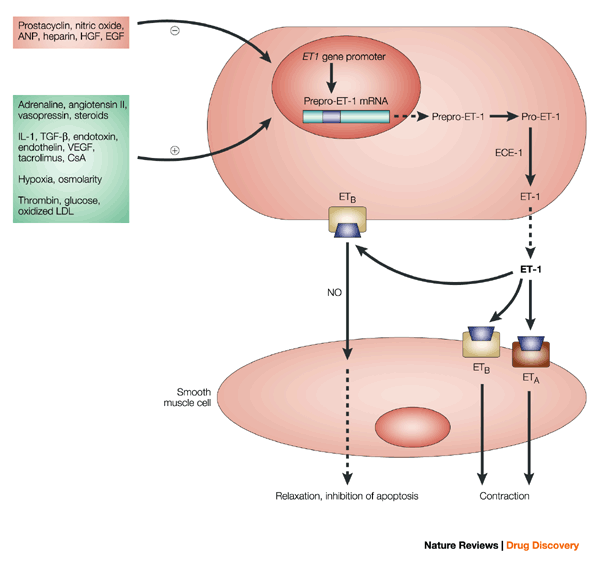 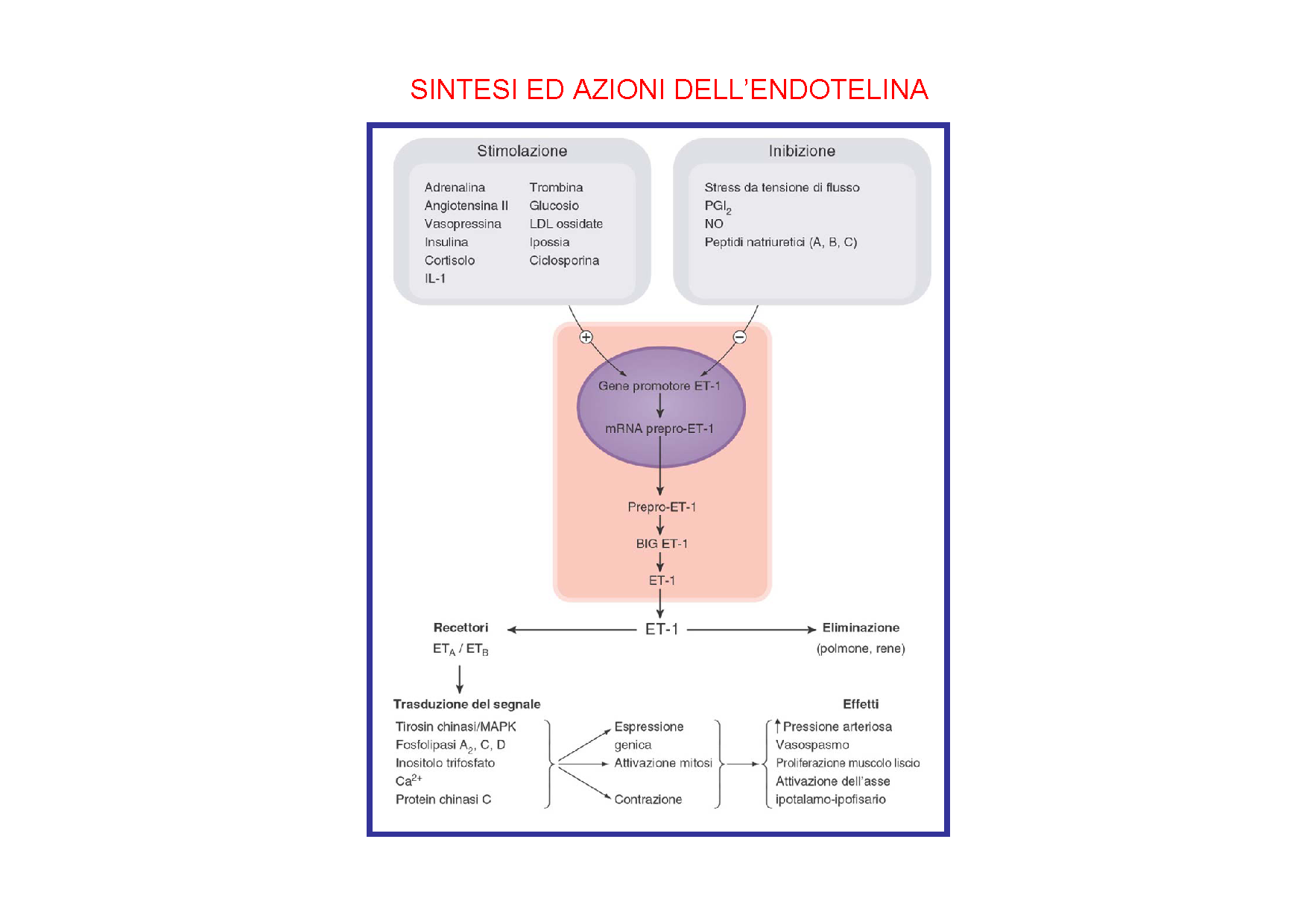 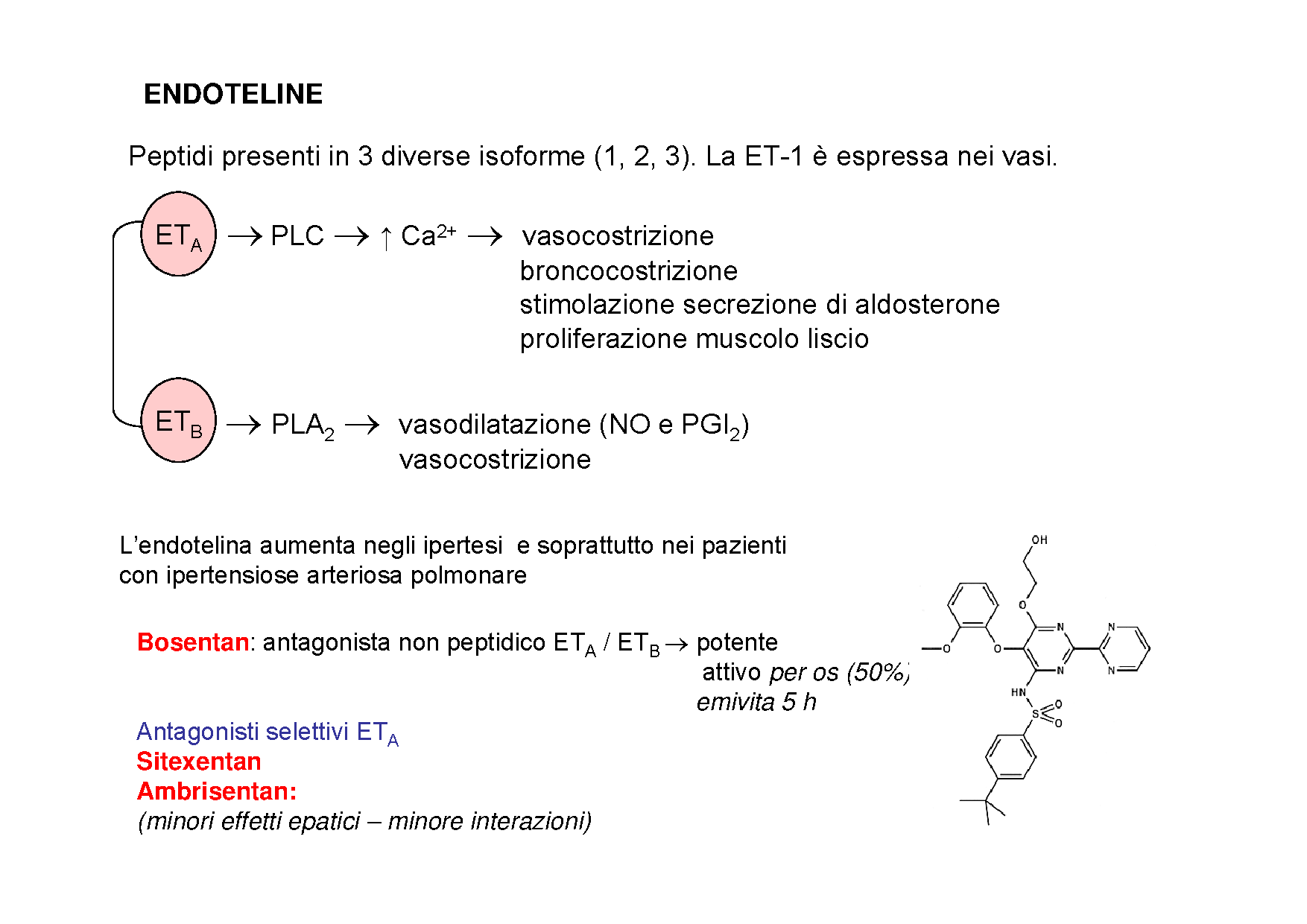 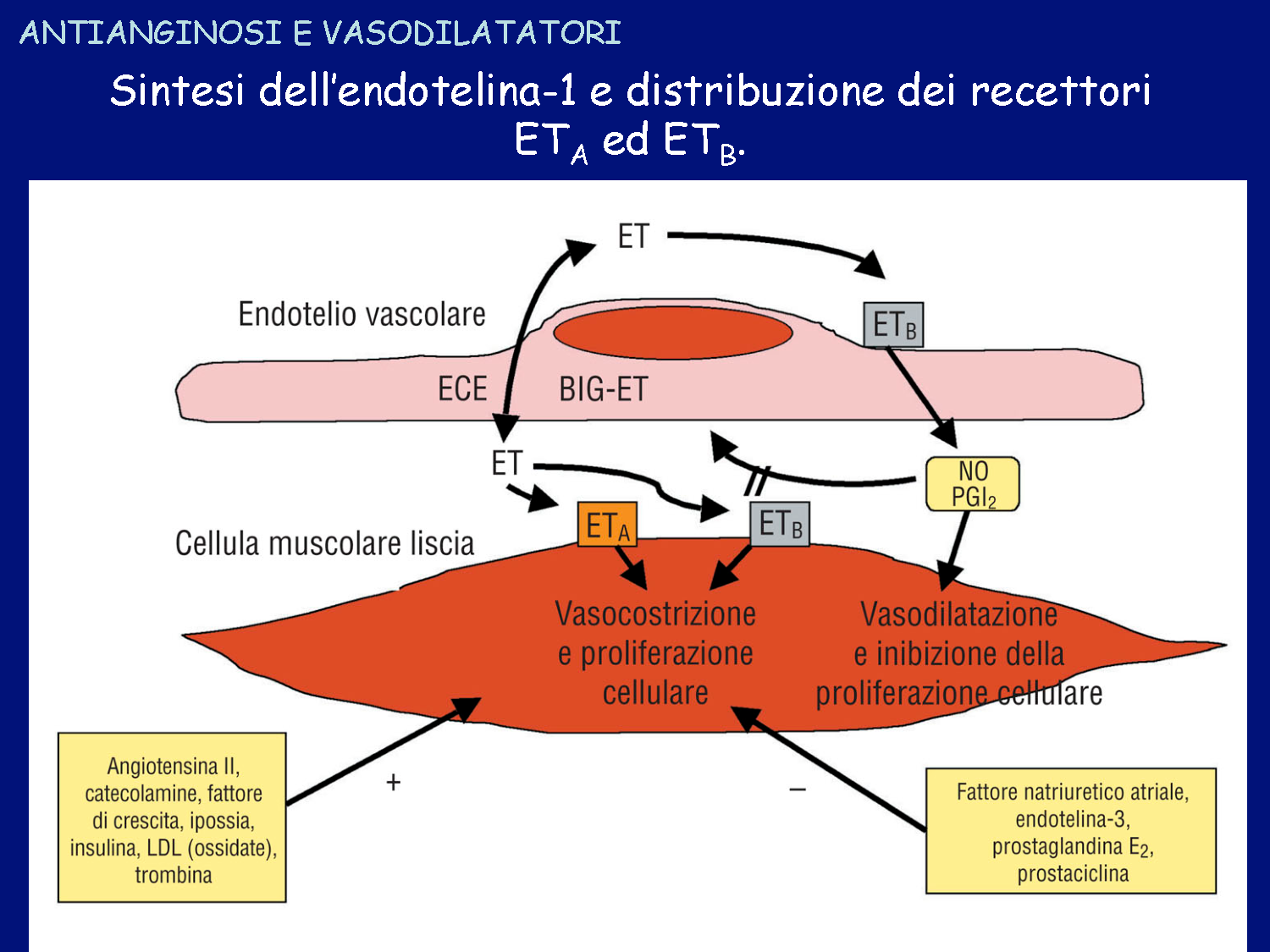 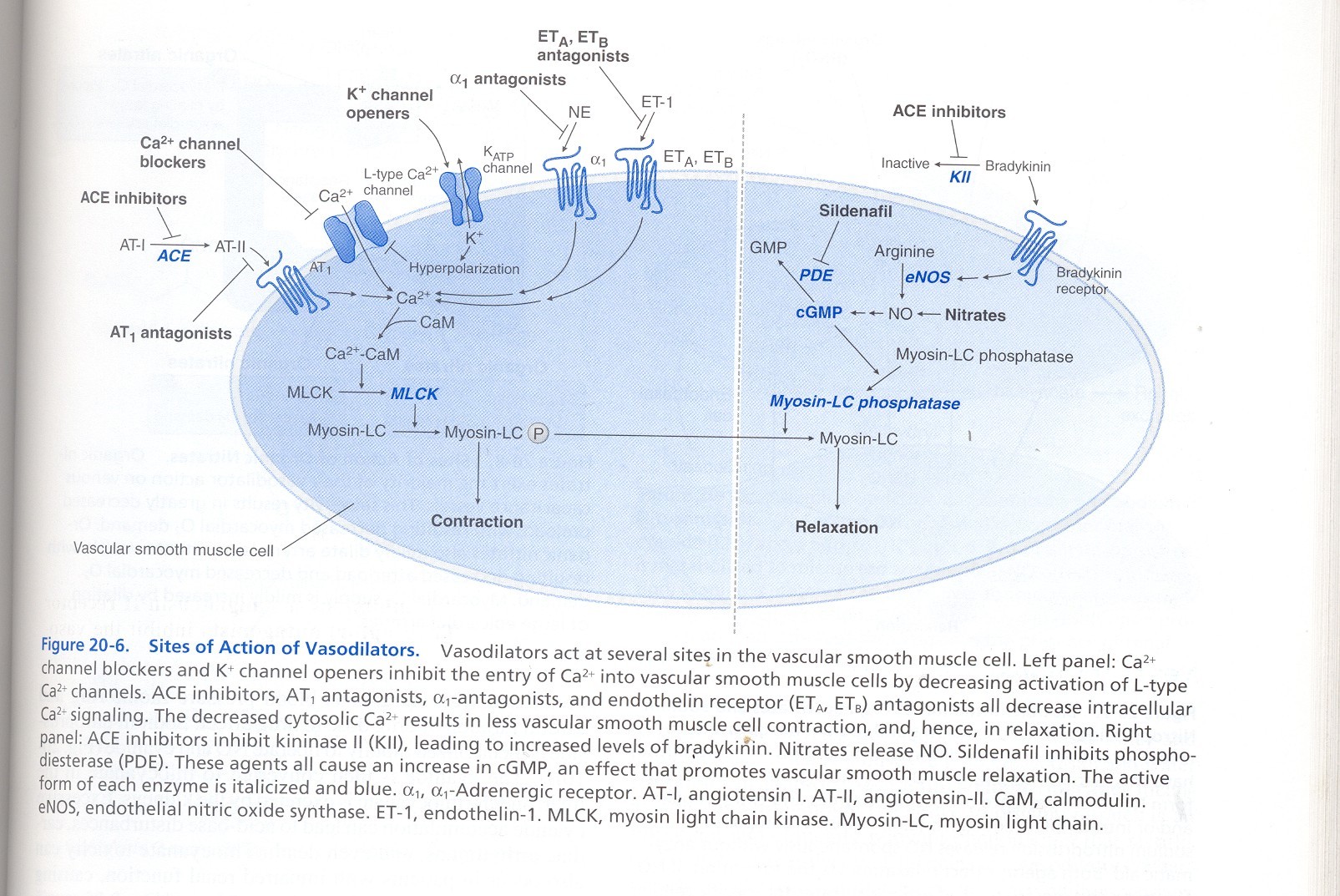 [Speaker Notes: Sites of action of vasodilators. Vasodilators act at several sites in the vascular smooth muscle cell. Left panel: Ca2+ channel blockers and K+ channel openers inhibit the entry of Ca2+ into vascular smooth muscle by decreasing activation of L-type Ca2+ channels. ACE inhibitors, AT1 antagonists, alpha1 antagonists and endothelin receptor (ETa, ETb) antagonists all decrease intracellular Ca2+ signaling. The decreased cytosolic Ca2+ results in less vascular smooth muscle cell contraction and hence in relaxation. Right panel: ACE inhibitors inhibit Kininase II, leading to increased level of bradykinin. Nitrates release NO. Sildenafil inhibits phosphodiesterase (PDE). These agents all cause an increase in cGMP, an effect that promotes vascular smooth muscle relaxation.]
ANTAGONISTI DEL RECETTORE ETA
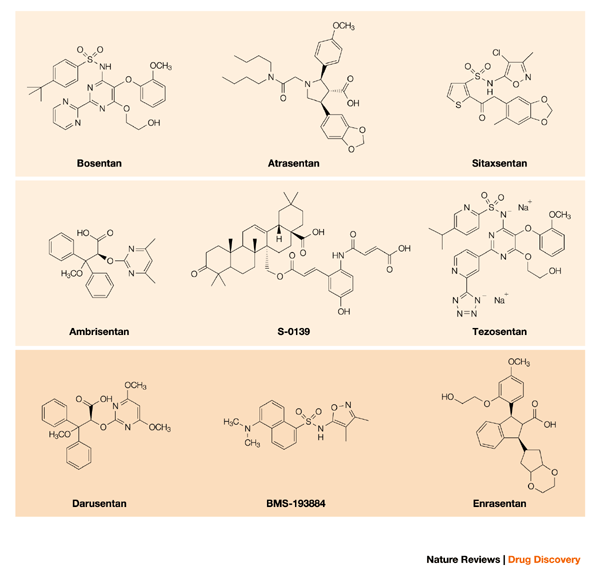 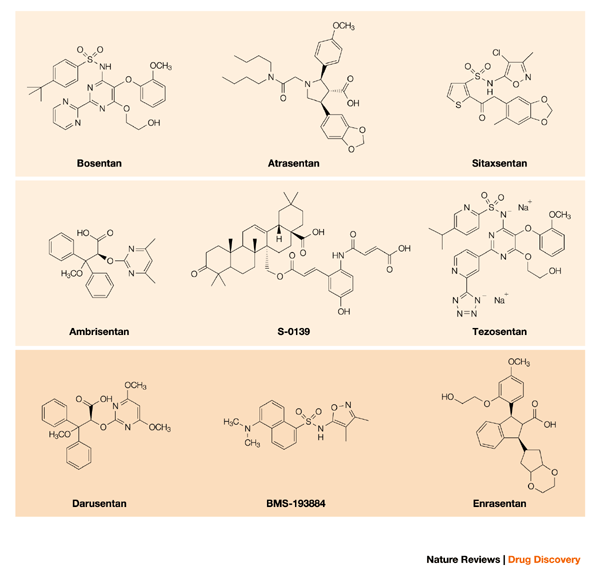 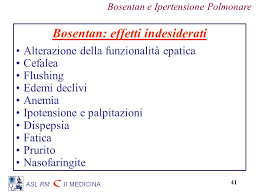 Il Bosentan è indicato specificatamente  contro l'ipertensione arteriosa polmonare (PAH).
La PAH è una malattia rara  progressiva caratterizzata da un’anomala alta pressione sanguigna nell'arteria polmonare, il che riduce il flusso di sangue dal lato destro del cuore ai polmoni (i pazienti hanno alti livelli di endotelina). Nel corso del tempo questo malfunzionamento può indebolire il muscolo cardiaco e portare ad insufficienza cardiaca destra.
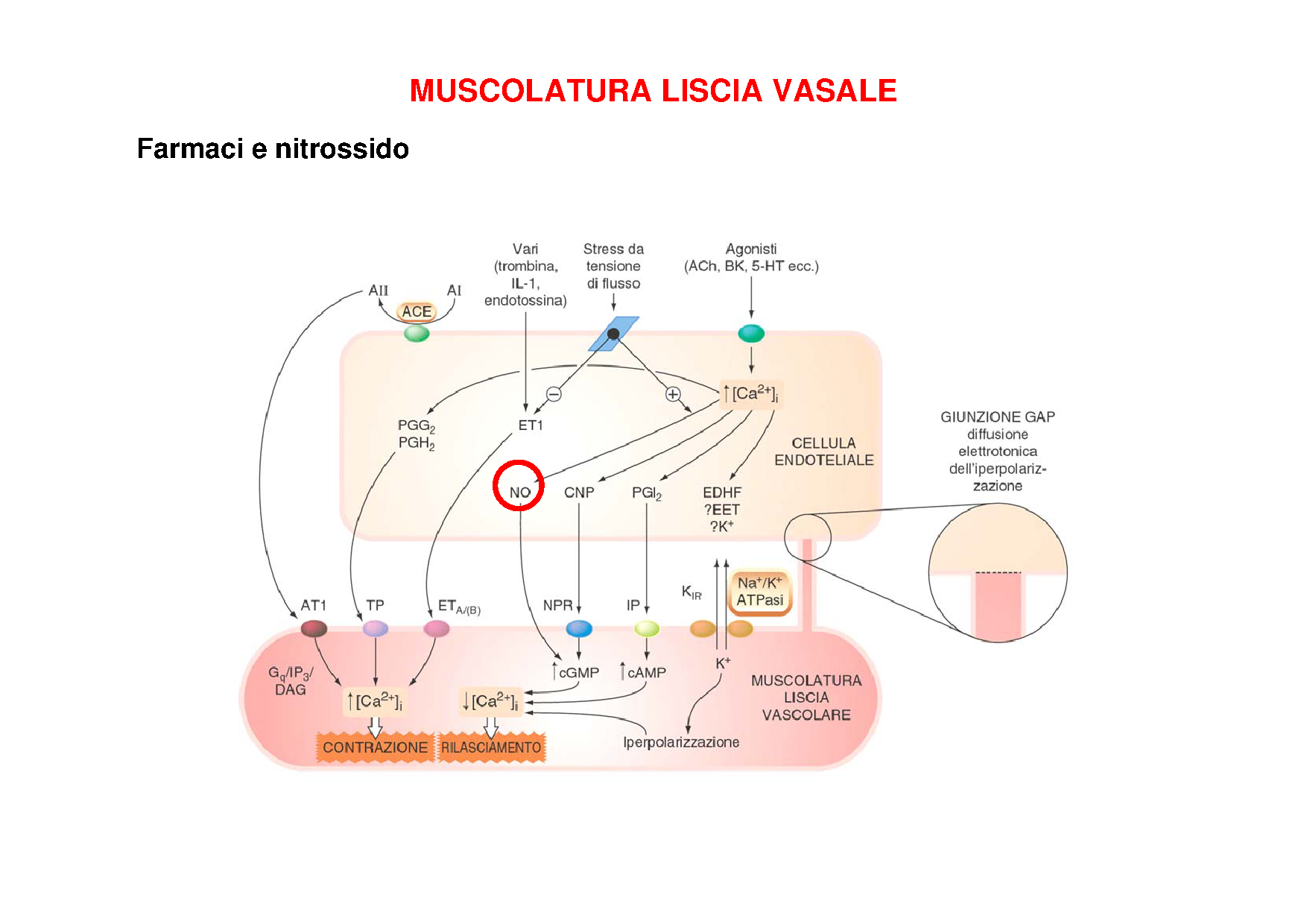 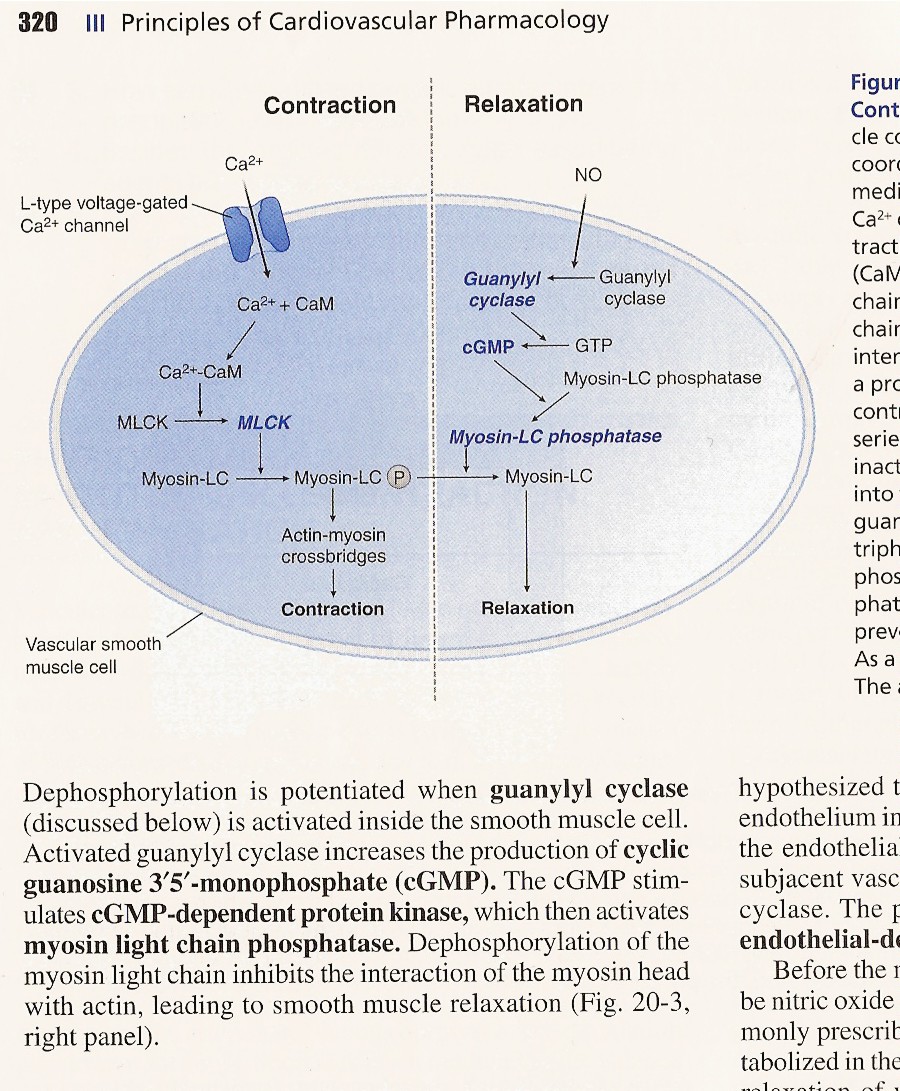 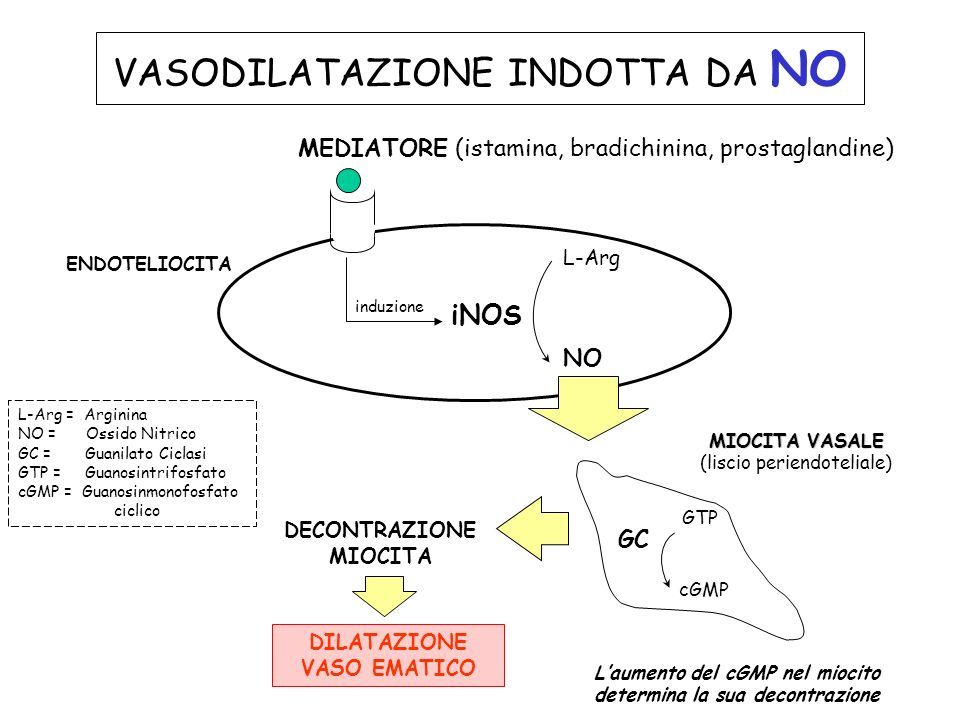 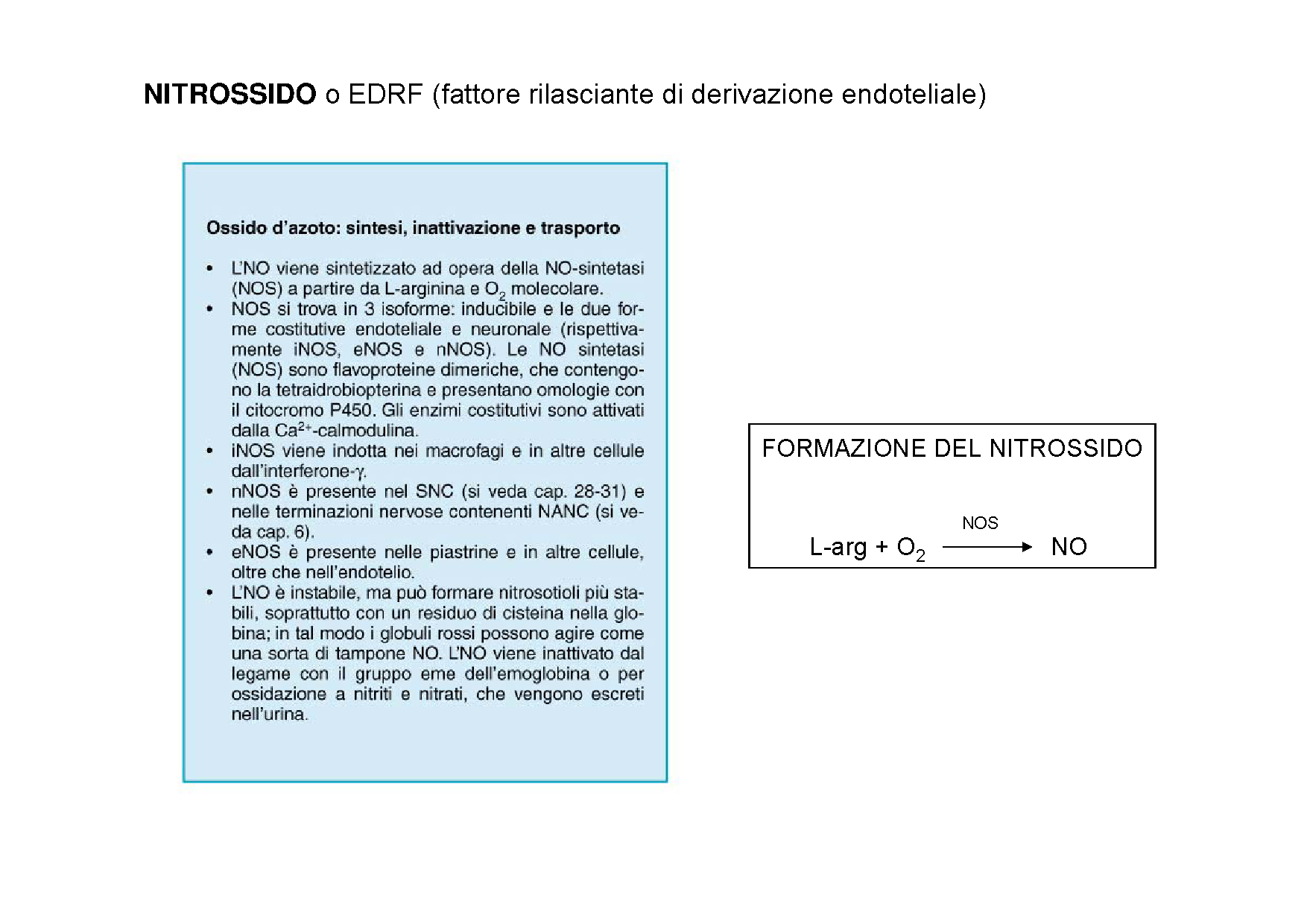 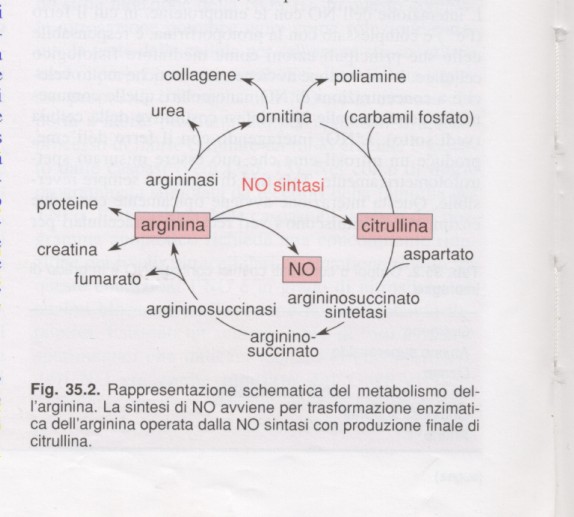 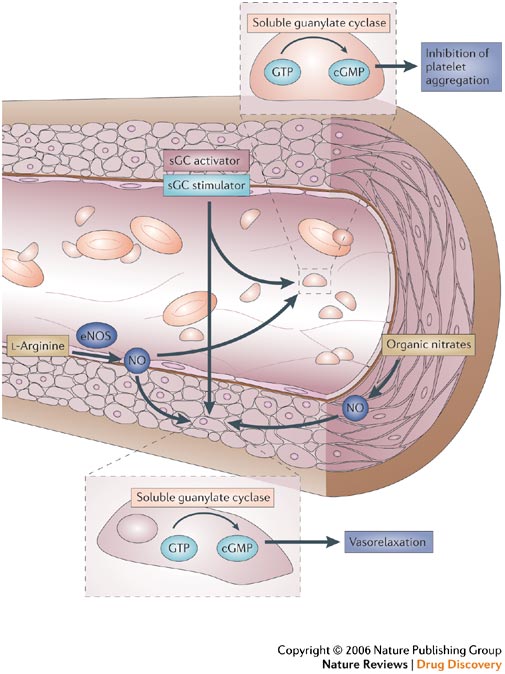 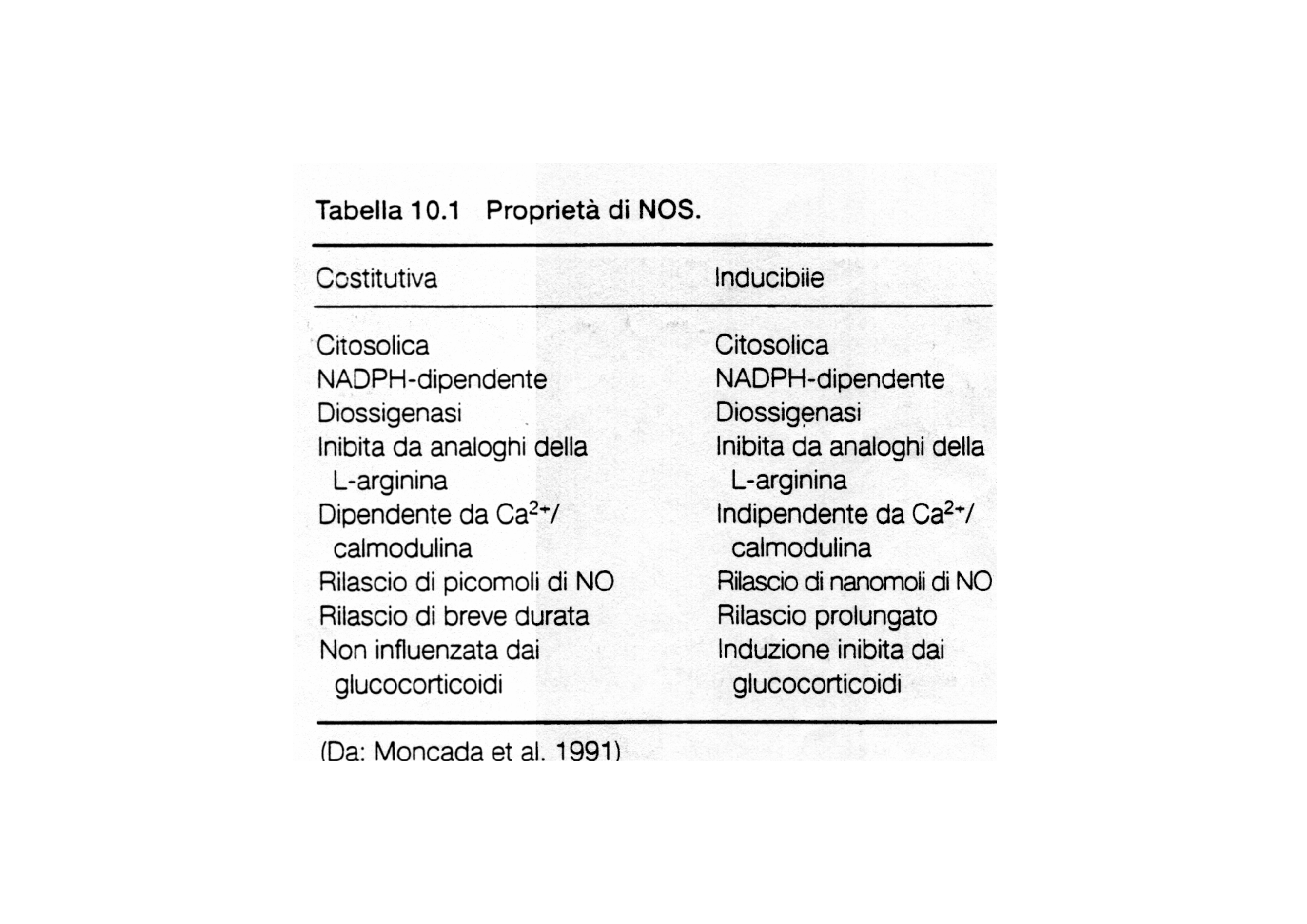 [Speaker Notes: L-arginine is converted in the endothelium monolayer by the endothelial nitric oxide synthase (eNOS) to NO, which diffuses into both the vessel lumen and the vessel wall, thereby activating soluble guanylate cyclase (sGC). Haem-dependent sGC stimulators and haem-independent sGC activators increase the cellular cGMP concentration via the direct activation of sGC, which results in both vasorelaxation and inhibition of platelet aggregation. In contrast, organic nitrates require bioconversion to release NO, which is not implemented in platelets, leading to poor anti-aggregatory effect.]
RUOLO DEL NO ENDOGENO
SISTEMA CARDIOVASCOLARE
Controllo della pressione sanguigna e del flusso ematico regionale
endotelio/m. liscia vascolare
Limitazione dell’adesione/aggregazione
piastrine
MECCANISMI DI DIFESA
Difesa nei cfr. di virus, batteri, funghi, protozoi e parassiti
macrofagi, neutrofili, leucociti
SISTEMA NERVOSO
Neurotrasmissione, potenziamento a lungo termine; plasticità (memoria appetito, nocicezione)
centrale
Neurotrasmissione (p.e. svuotamento gastrico; erezione del pene)
periferico
MECCANISMO D’AZIONE DEL NO ENDOGENO
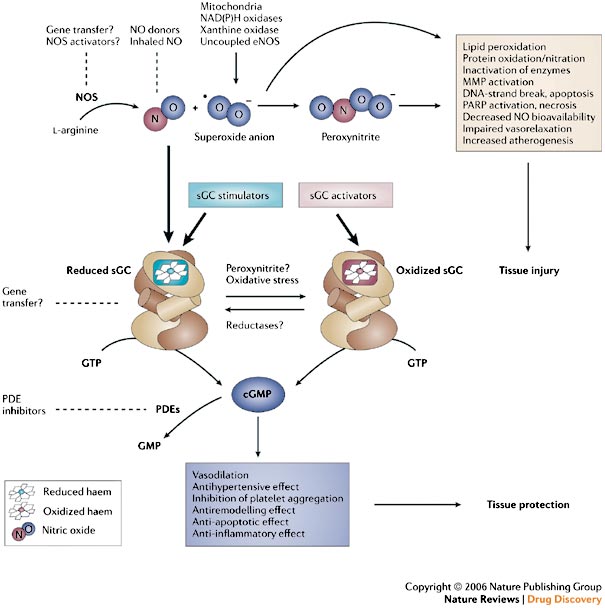 Interazione con il gruppo eme della guanilato ciclasi
   Interazione con il gruppo eme di altre proteine (citocromo c ossidasi)
   Interazione con l’anione superossido
   Nitrosazione di proteine, lipidi e acidi nucleici
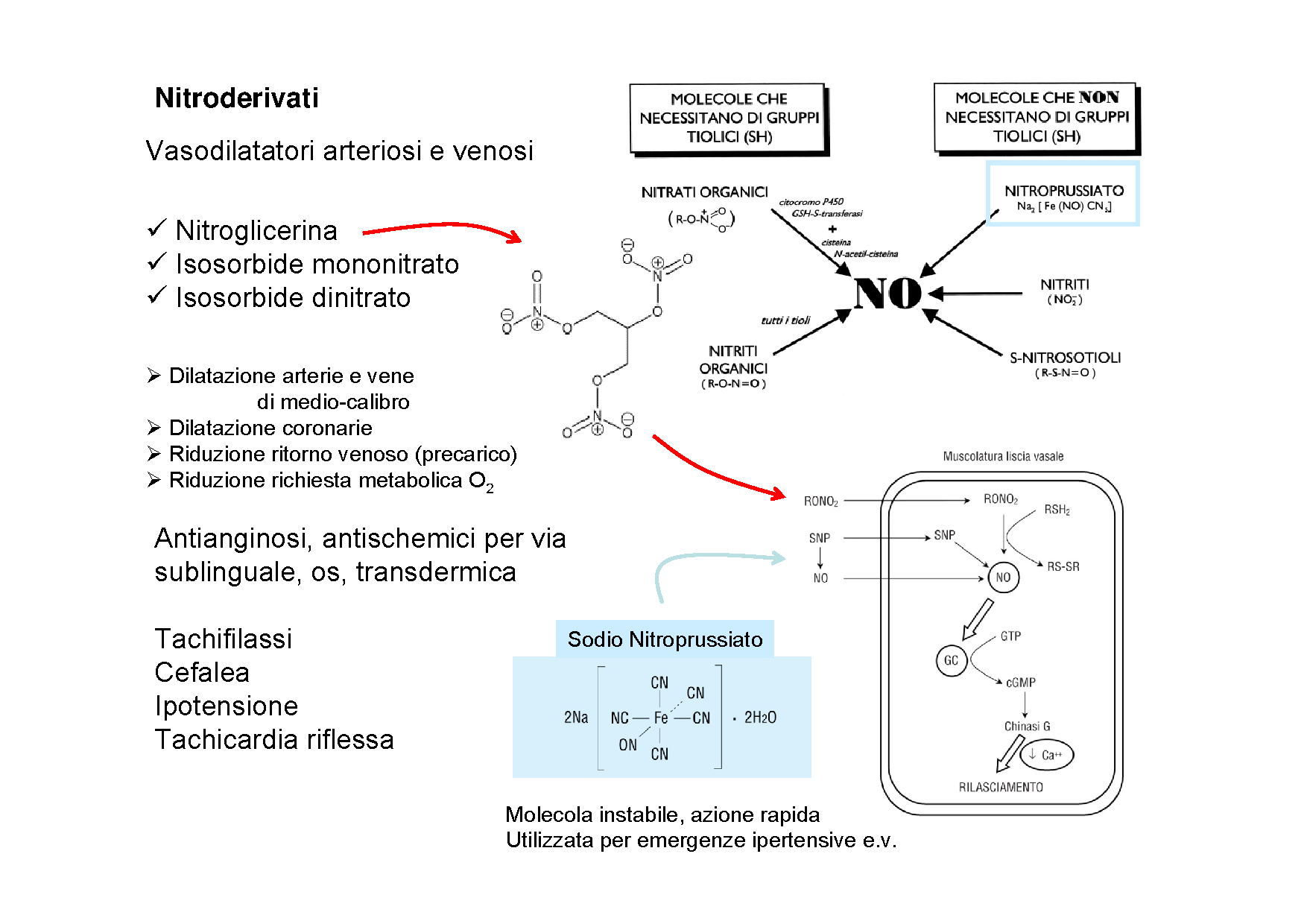 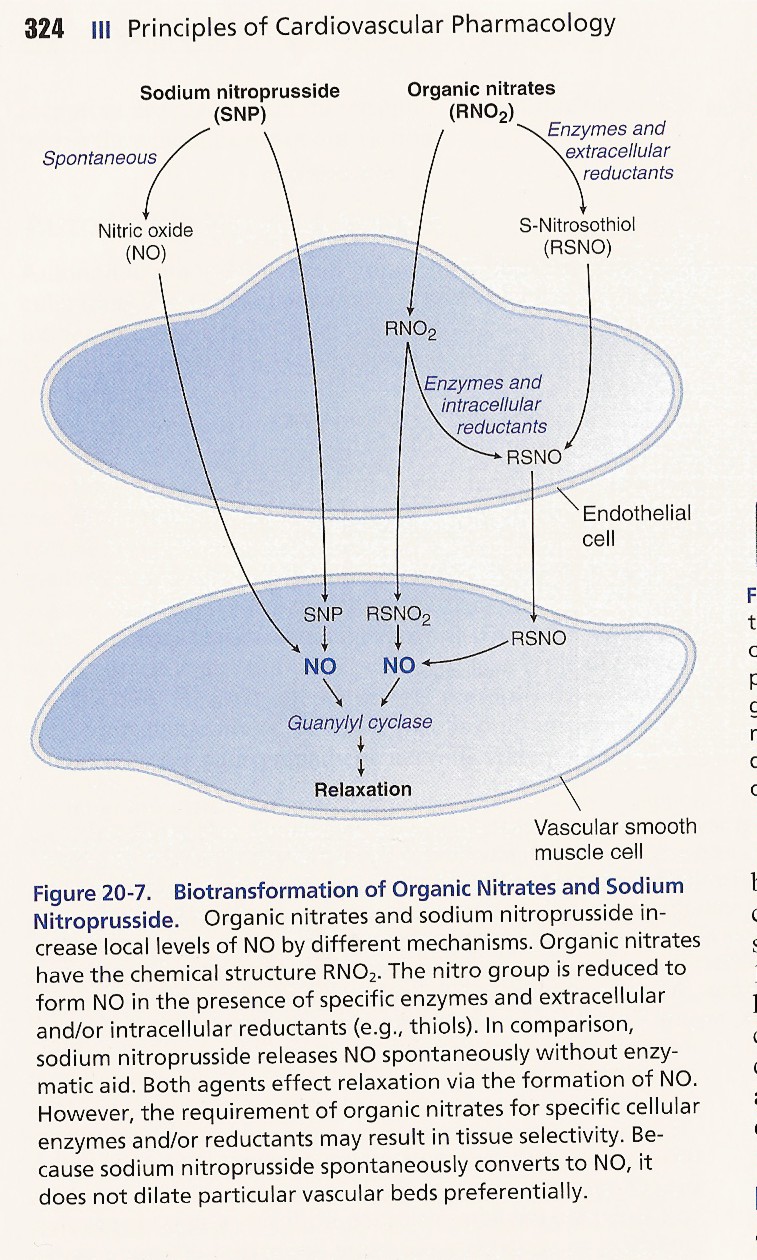 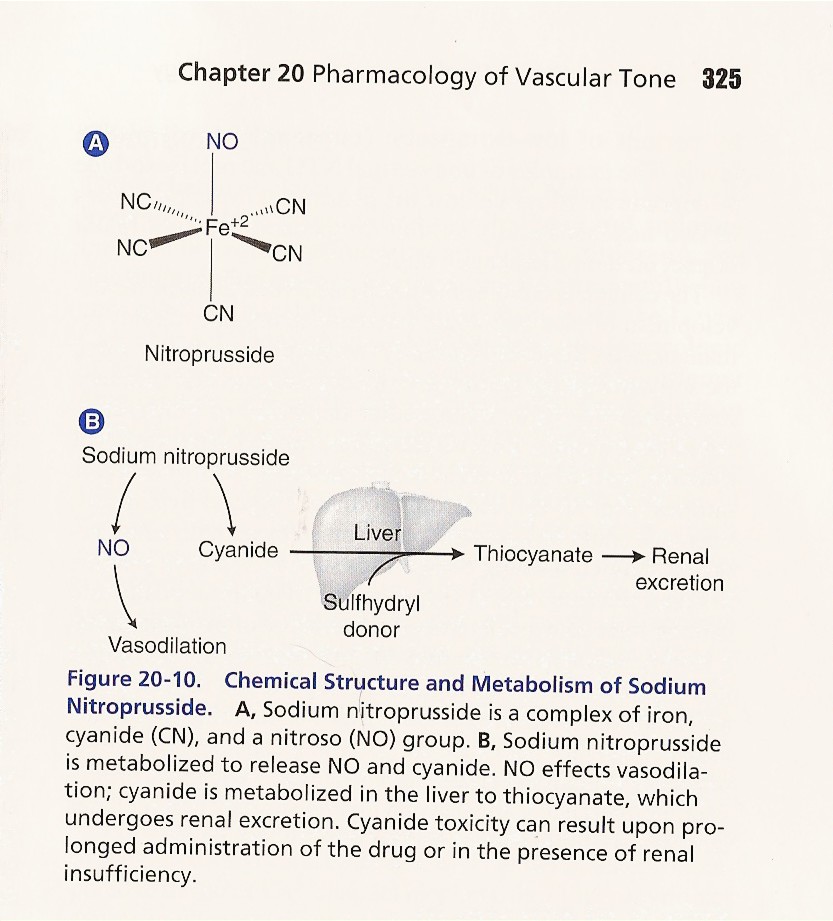 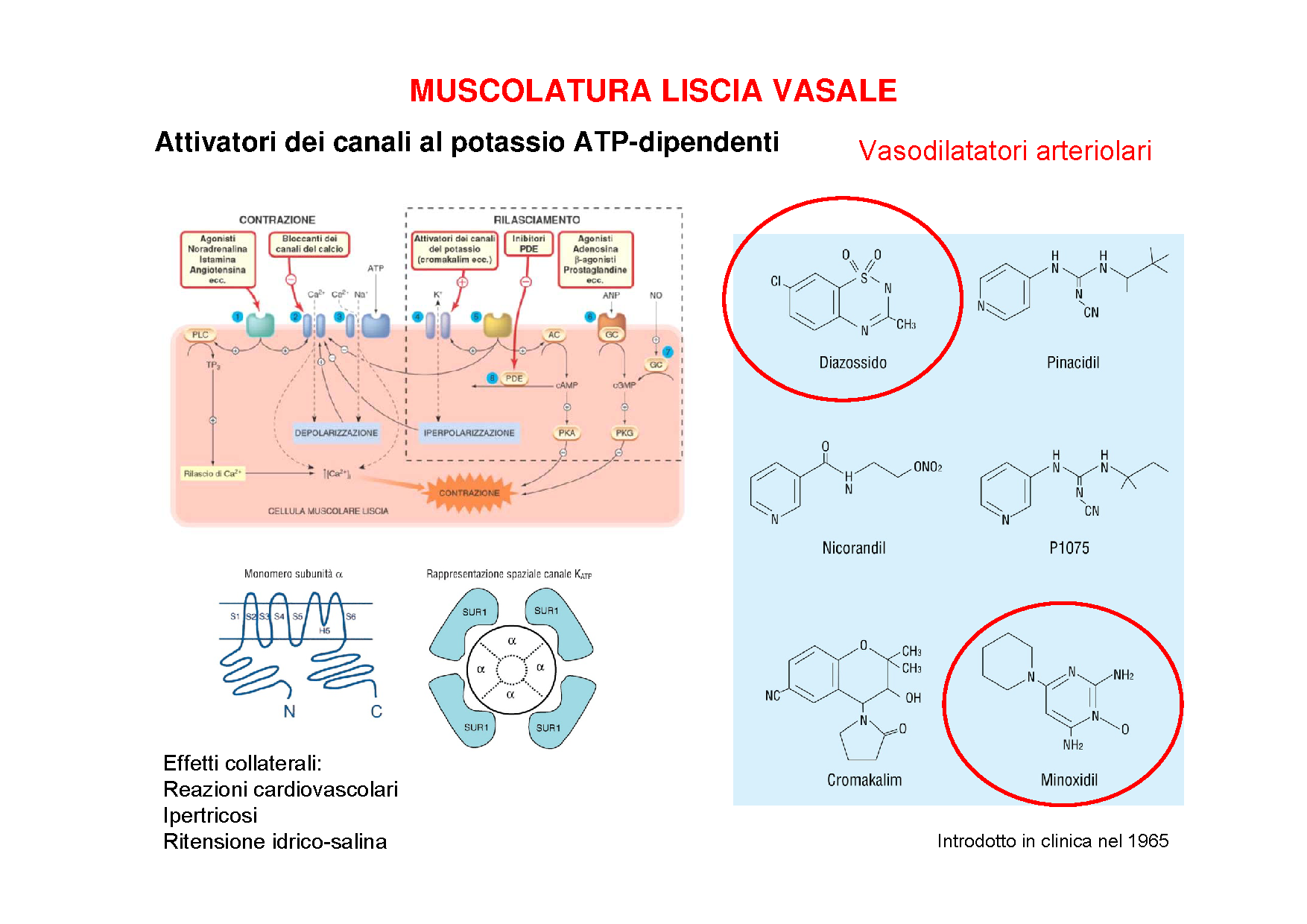 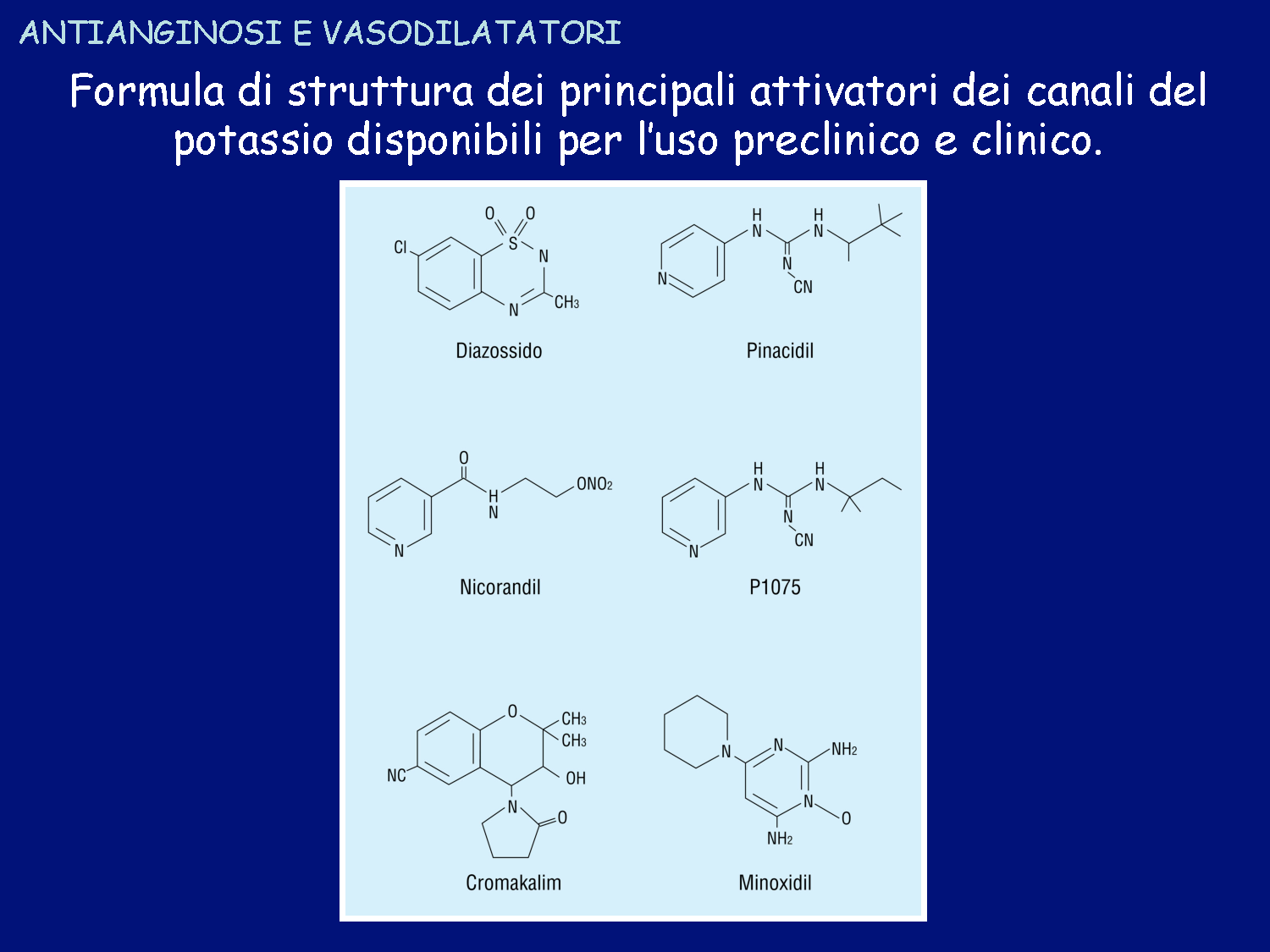 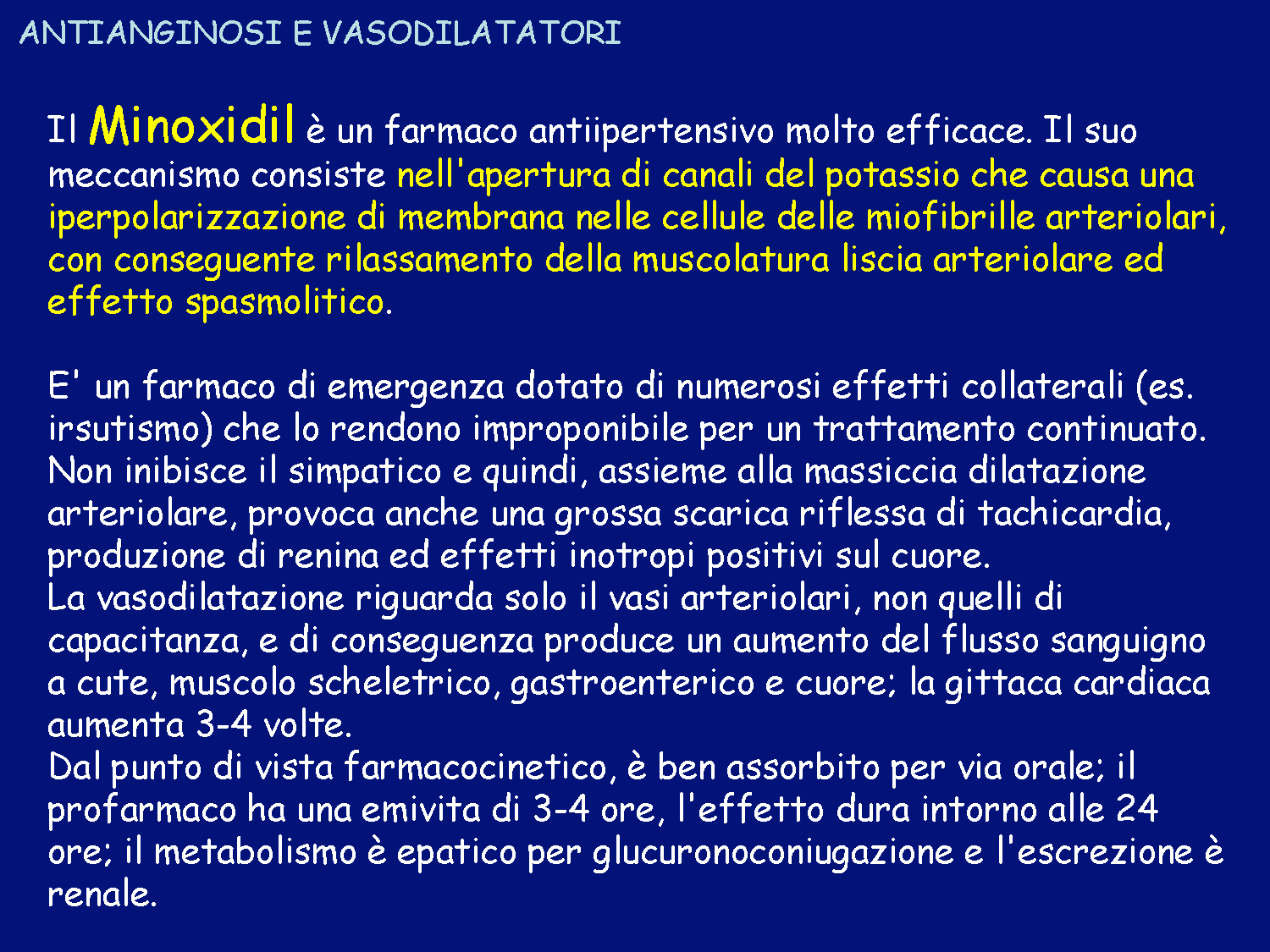 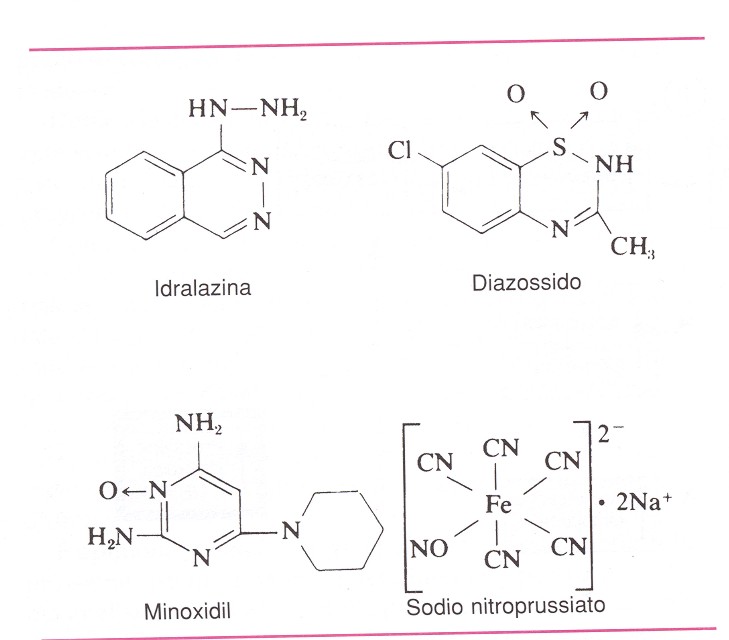 MINOXIDIL
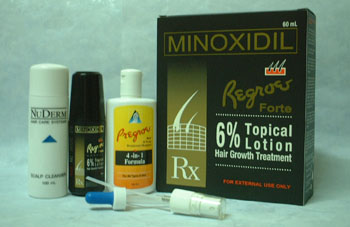 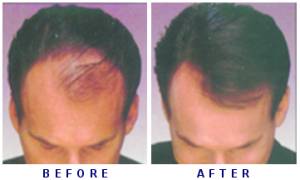 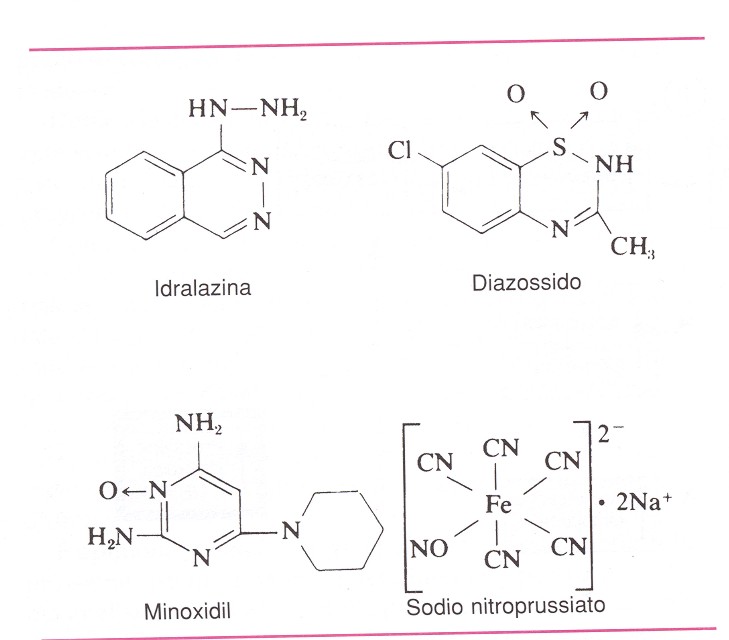 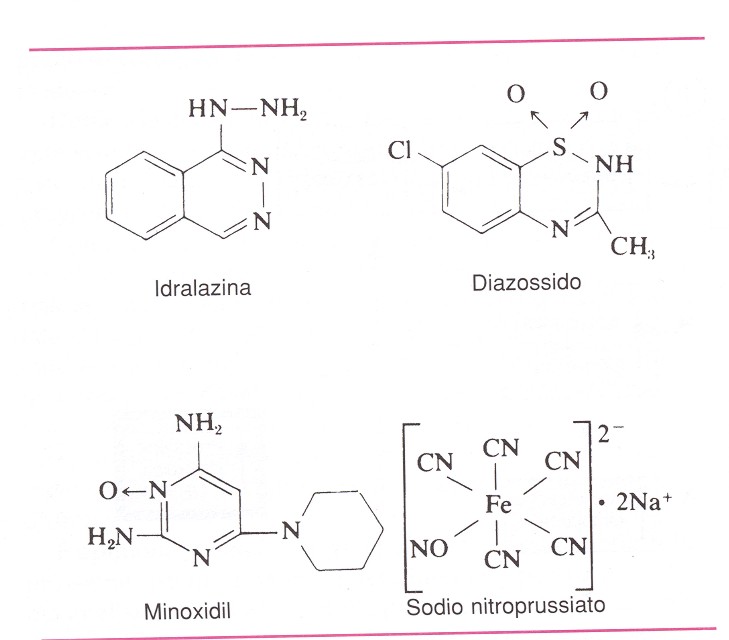 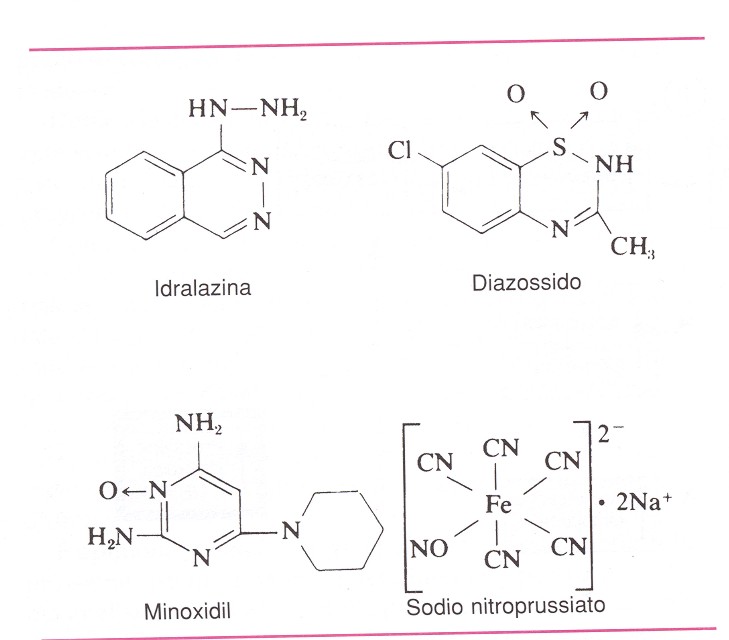 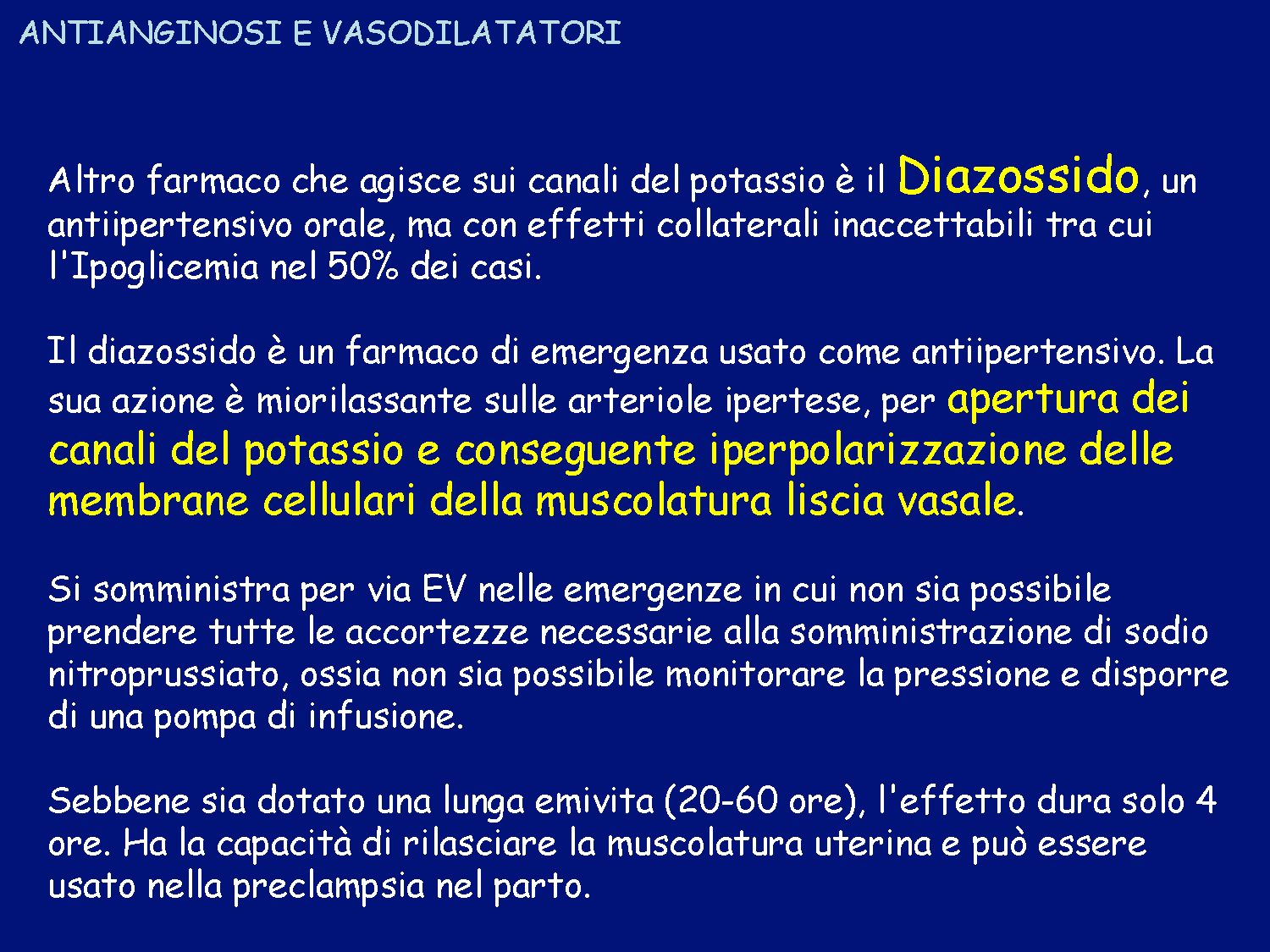 CLASSIFICAZIONE DEI FARMACI ANTI-IPERTENSIVI
IN BASE AL LORO MECCANISMO D’AZIONE PRINCIPALE
Farmaci attivi sul sistema RAA
Vasodilatatori diretti
nitroprussiato sodico (arterie e vene)
Inibitori delle fosfodiesterasi
potassium channel openers (arterie)
bloccanti dei canali del calcio
Simpaticolitici
Ad azione centrale (-metildopa, clonidina)
Bloccanti gangliari (trimetafano)
Bloccanti del neurone adrenergico (reserpina, guanetidina)
Antagonisti -adrenergici (propranololo, metoprololo)
Antagonisti -adrenergici (fenossibenzamina, fentolamina, prazosina)
Antagonisti adrenergici misti (labetalolo)
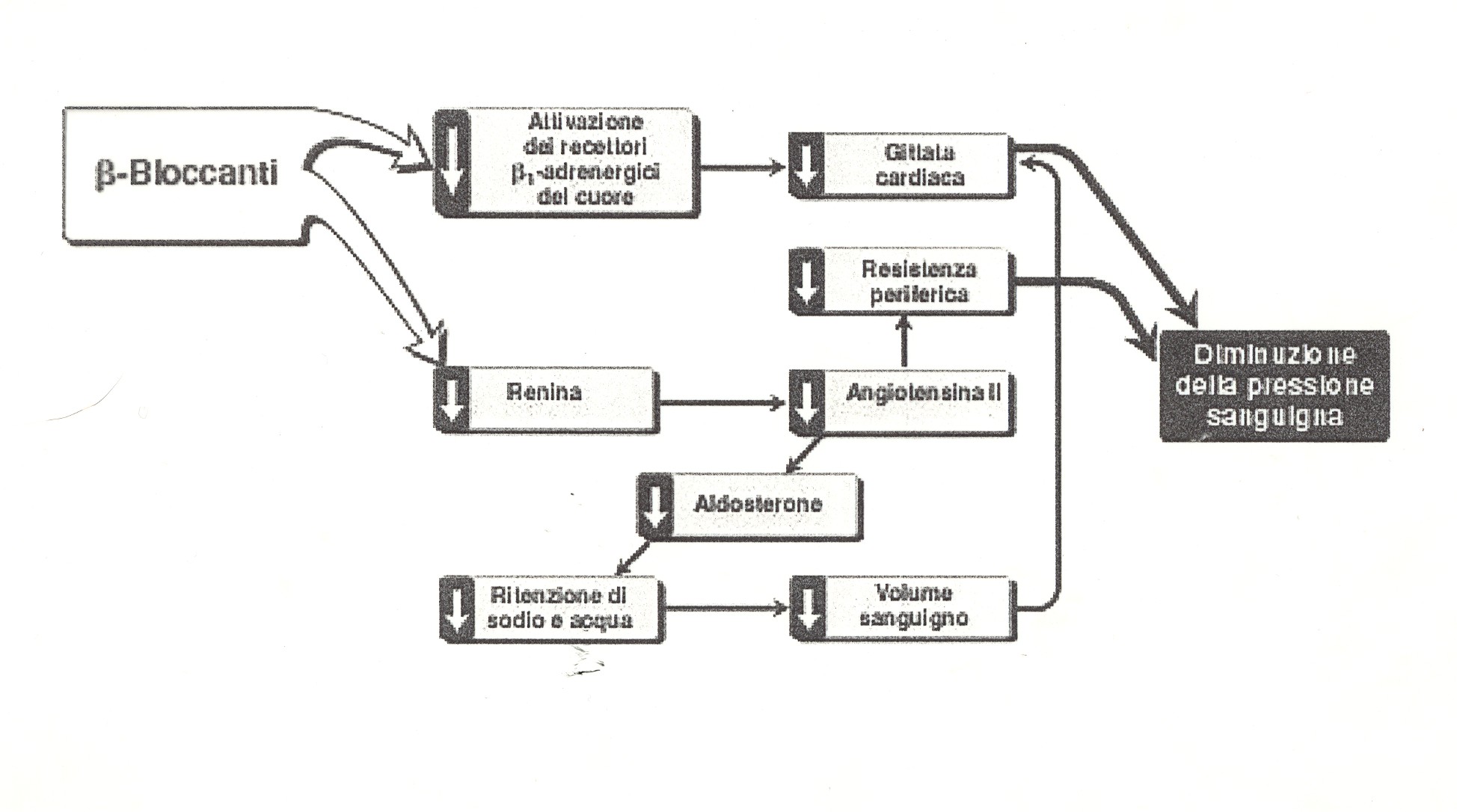 Attività del 
sistema nervoso
simpatico
Stimolazione
cardiaca
Gittata
cardiaca
Resistenze 
vascolari 
periferiche
Pressione 
sistemica
Resistenze 
vascolari 
periferiche
Pressione 
sistemica
Renina 
plasmatica
Angiotensina
circolante
Aldosterone
Volume
 dei fluidi
Escrezione di 
sodio
Rilassamento della 
muscolatura 
liscia vascolare
β-BLOCCANTE
Resistenze 
vascolari 
periferiche
Angiotensina
circolante
Aldosterone
Volume
 dei fluidi
Attività del 
sistema nervoso
simpatico
Stimolazione
cardiaca
Gittata
cardiaca
Rilassamento della 
muscolatura 
liscia vascolare
β-BLOCCANTE
Pressione 
sistemica
Resistenze 
vascolari 
periferiche
Pressione 
sistemica
Renina 
plasmatica
DIURETICO
Escrezione di 
sodio
Meccanismi neuroendocrini attivati in seguito a una diminuzione della pressione sistemica causata da vasodilatatori. L’evento finale è un aumento della pressione sistemica che pertanto compromette l’efficacia della terapia con vasodilatatori. Tale efficacia può essere preservata attraverso la co-somministrazione di beta bloccanti e di un diuretico.
[Speaker Notes: Meccanismi neuroendocrini attivati in seguito a una diminuzione della pressione sistemica causata da vasodilatatori. L’evento finale è n aumento della pressione sistemica che pertanto compromette l’efficacia della terapiacon vasodilatatori. Tale efficacia può essere preservata attraverso la co-somministrazione di beta bloccanti e di un diuretico.]
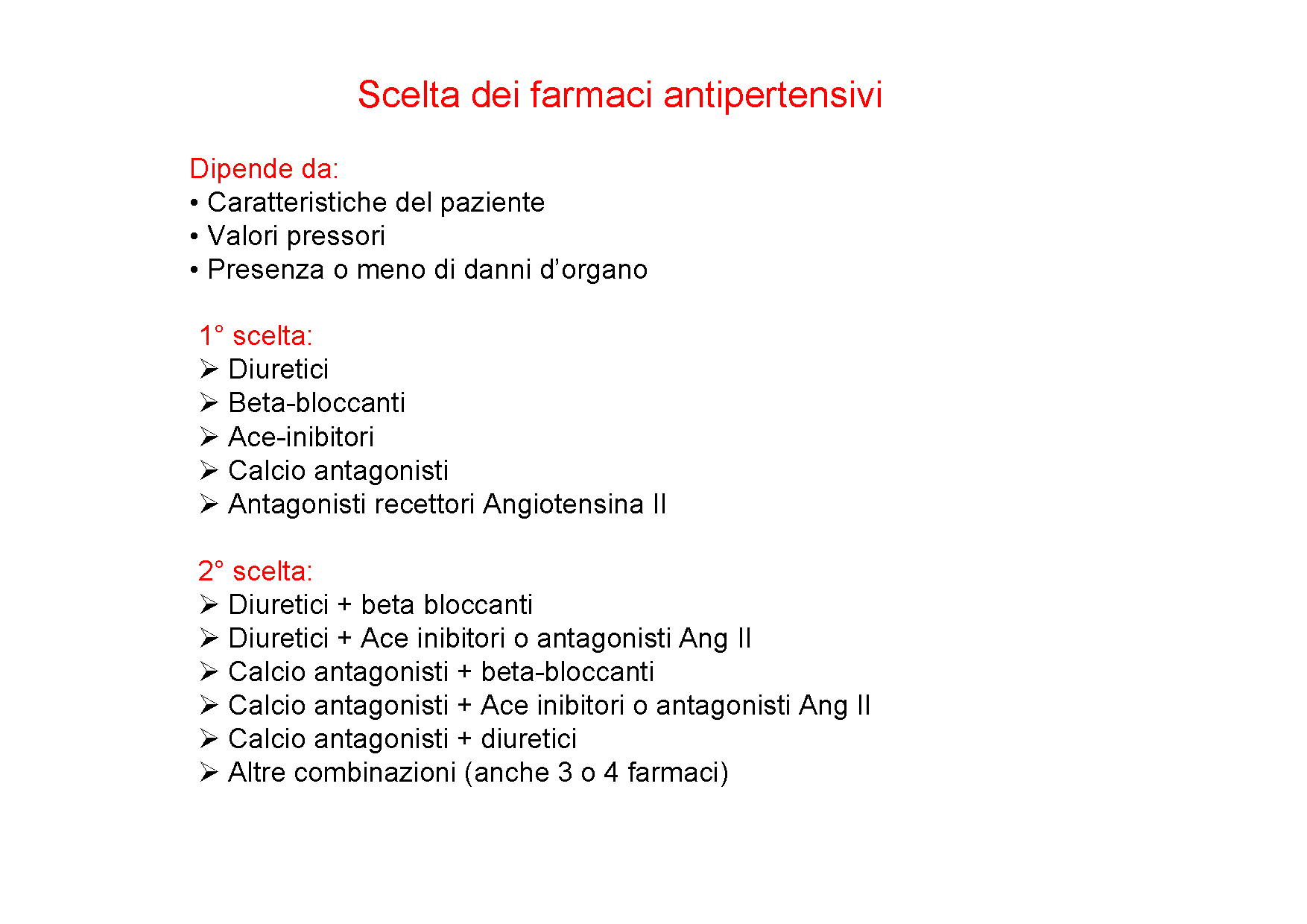 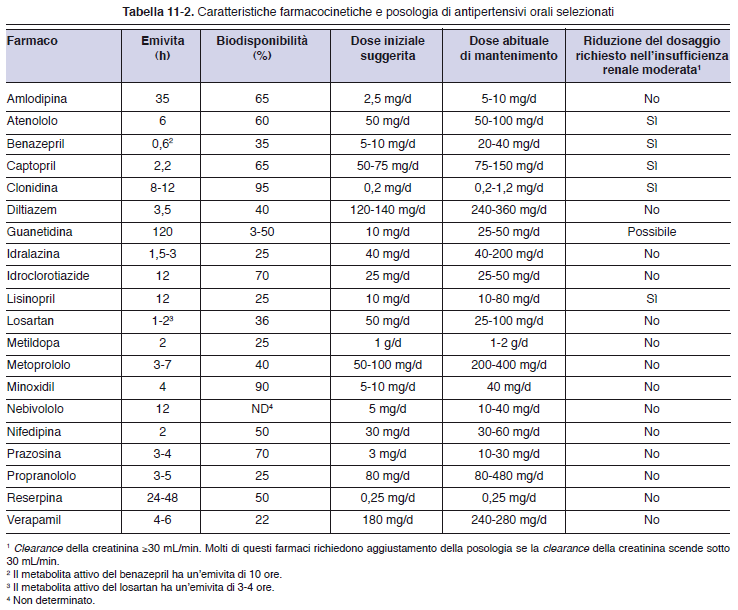 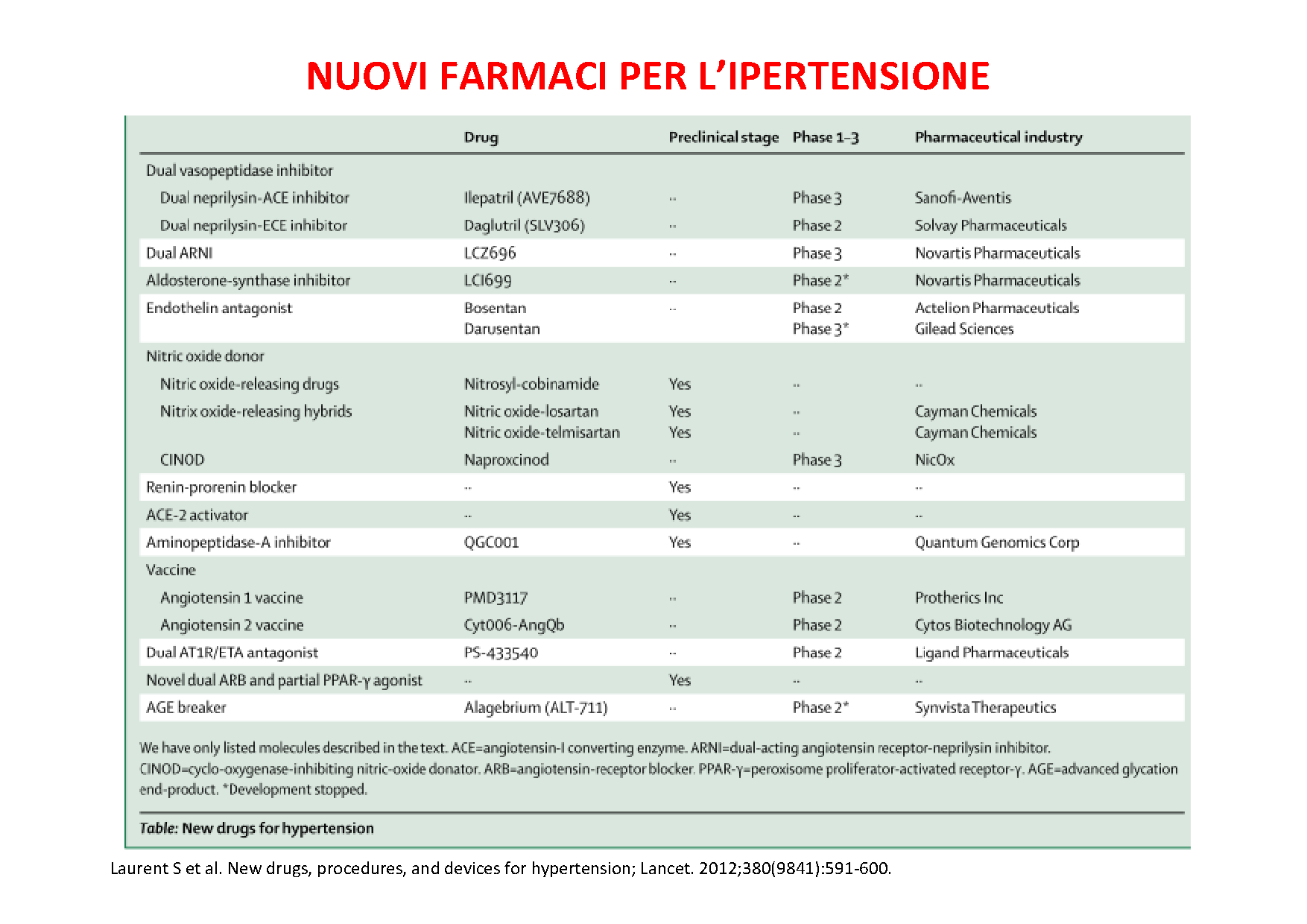